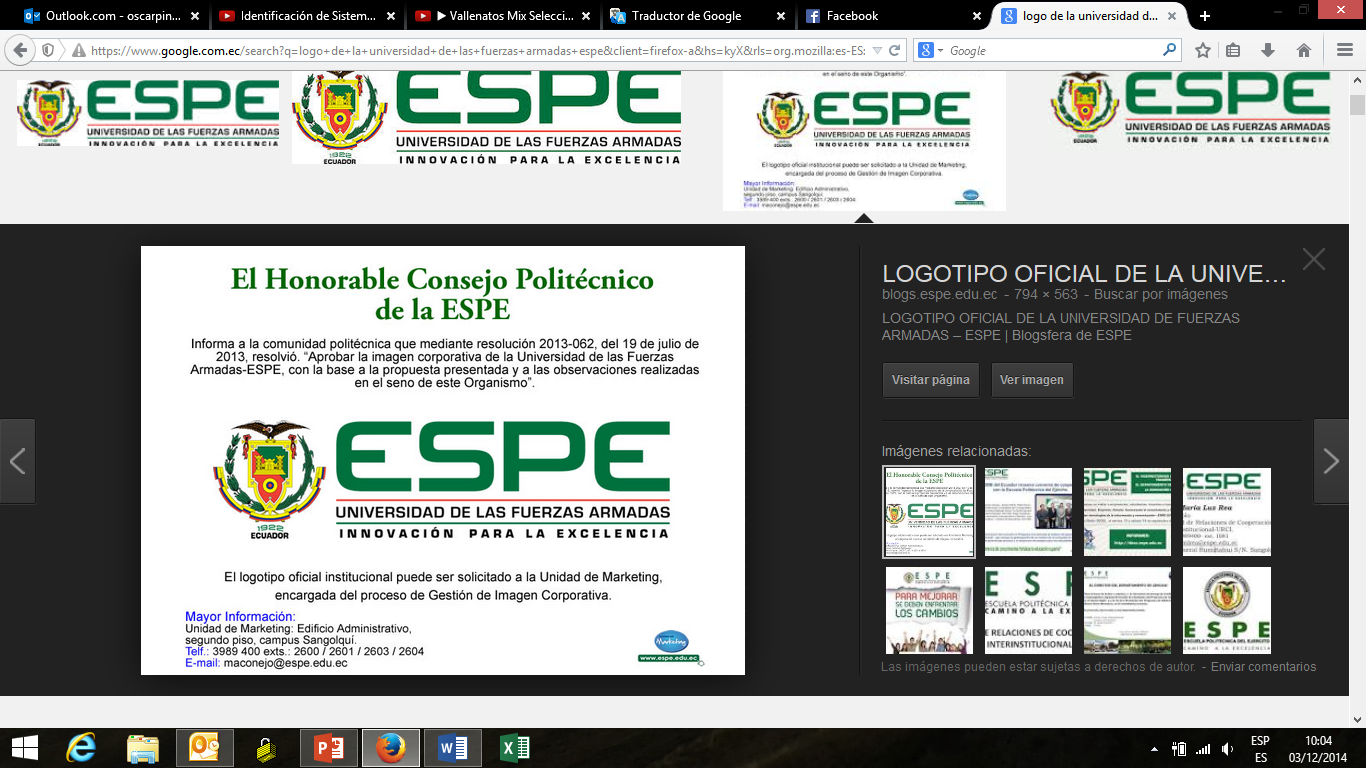 TRABAJO DE TITULACIÓN PREVIO A LA OBTENCIÓN DEL TÍTULO DE:

INGENIERO EN ELECTRÓNICA, AUTOMATIZACIÓN Y CONTROL
Autor:

 Richard Eduardo Guamán Leime
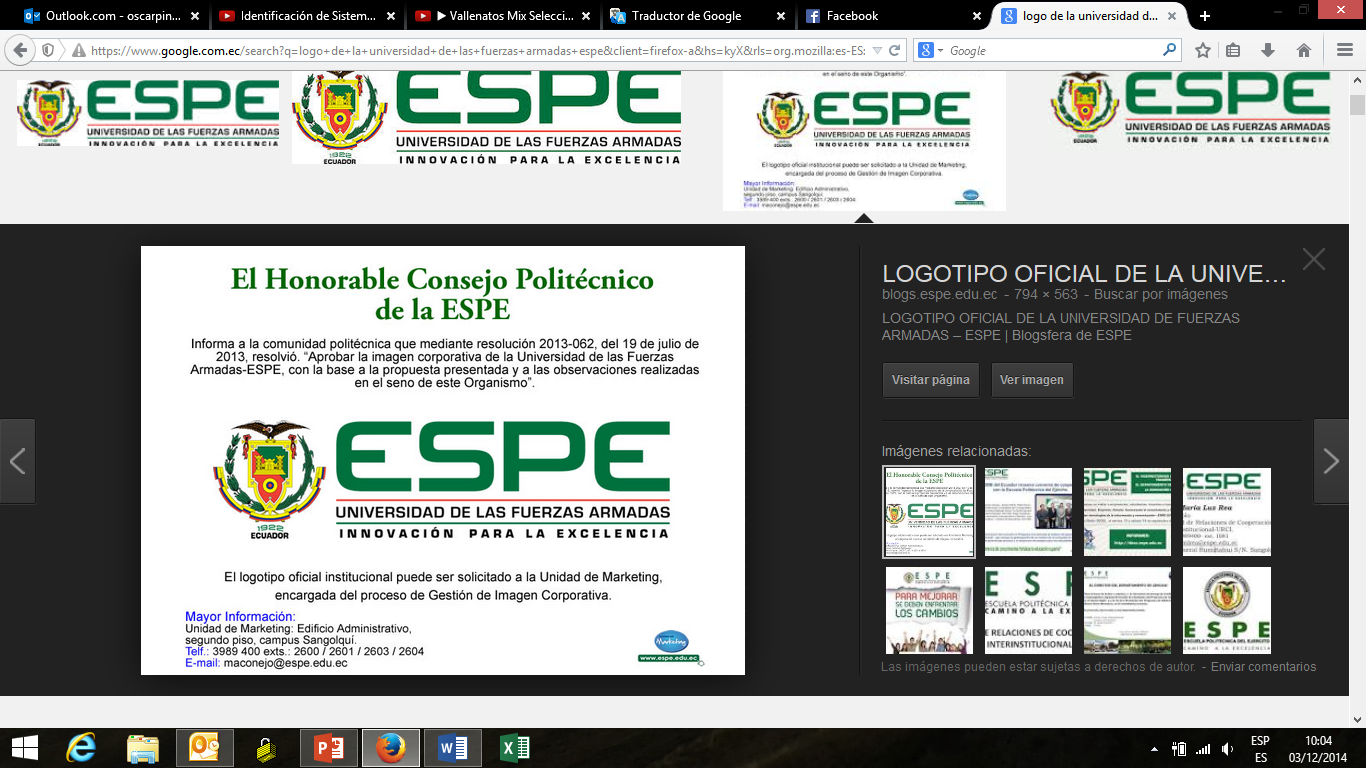 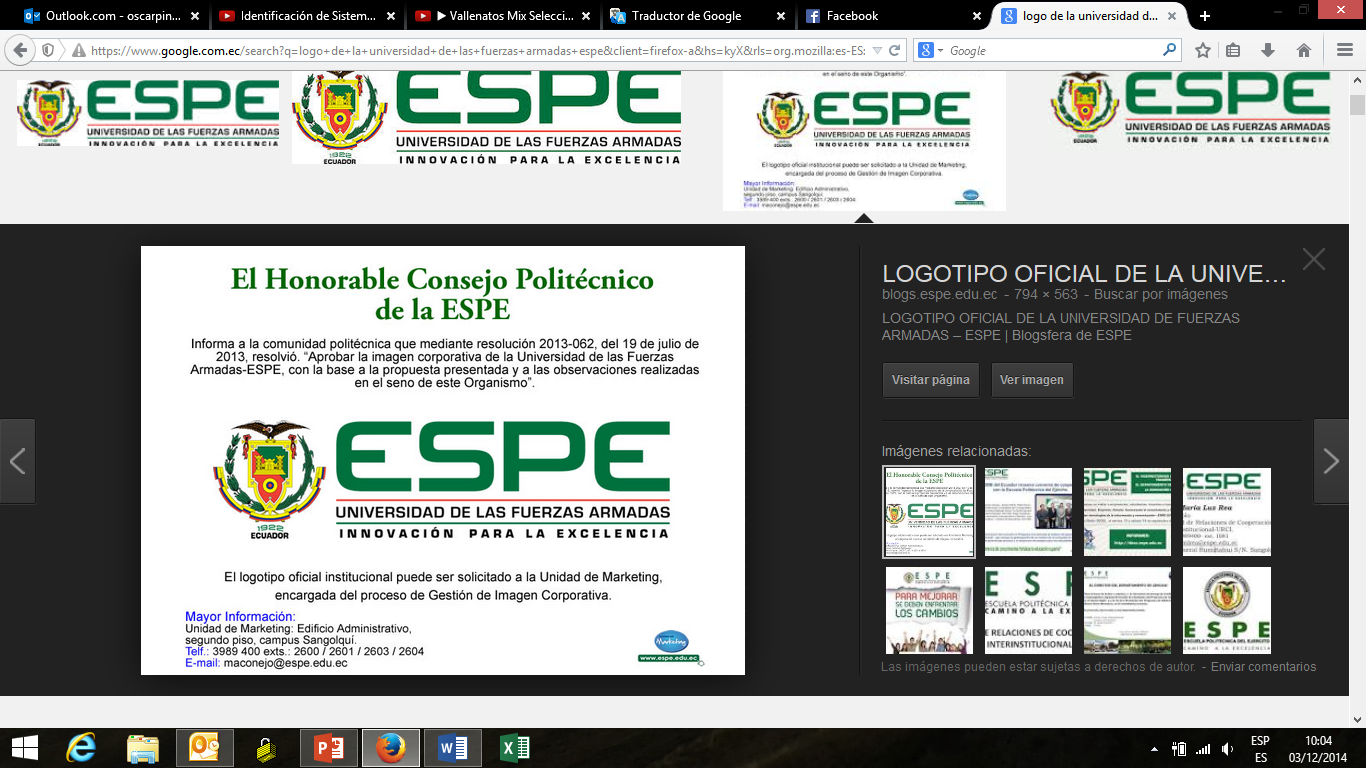 REPOTENCIACIÓN DEL SISTEMA ELÉCTRICO Y ELECTRÓNICO DE UNA MÁQUINA INYECTORA DE PLÁSTICO VAN DORN MODELO 150-RS-8F PARA LA EMPRESA TECNITROQUEL S.A.
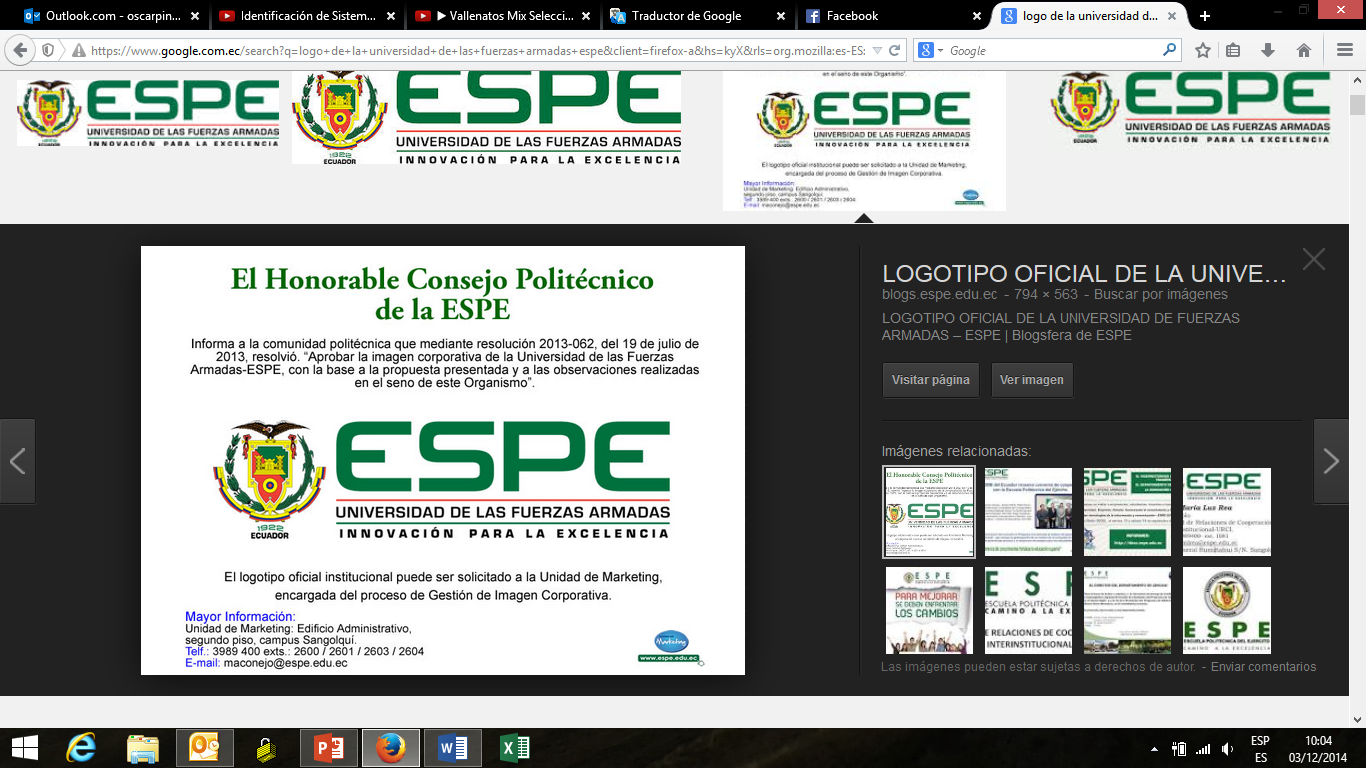 REPOTENCIACIÓN MÁQUINA INYECTORA VAN DORN MODELO 150-RS-8F
Contenidos
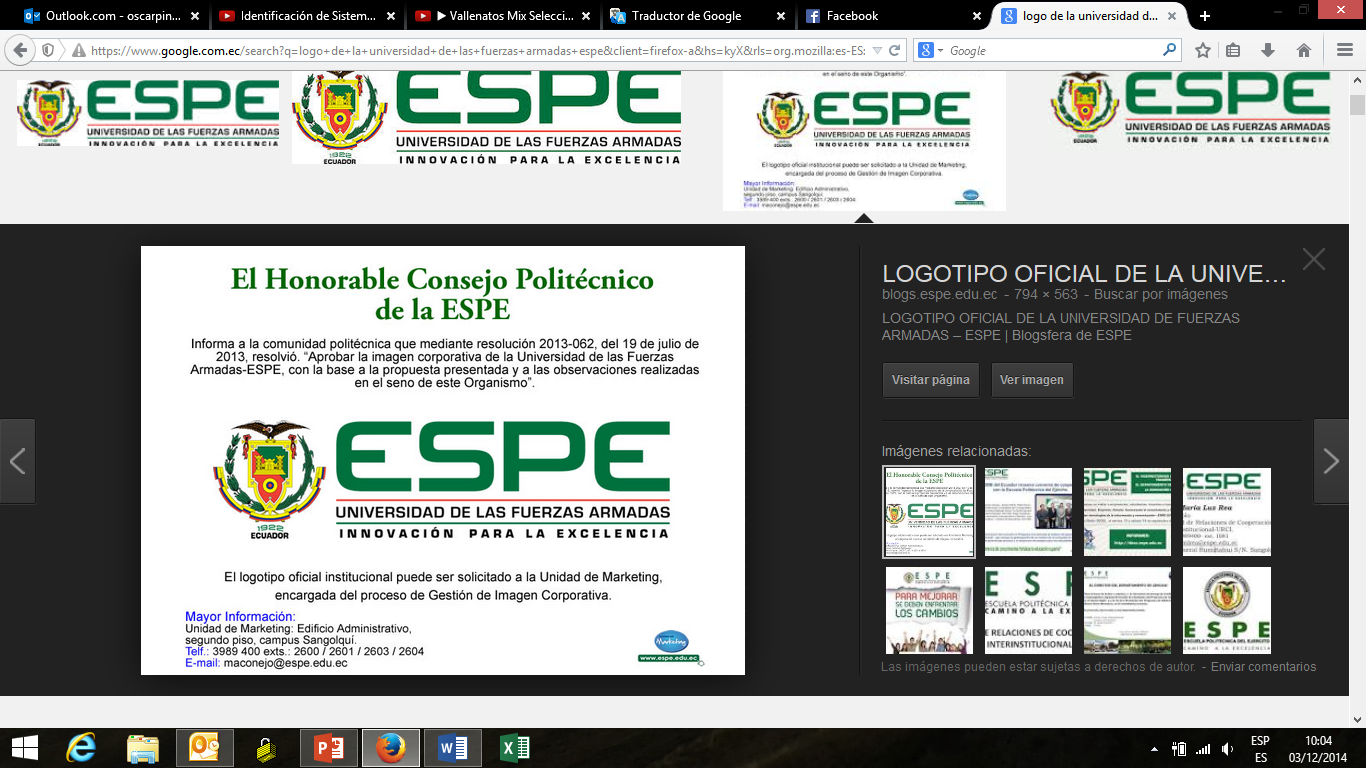 ESPE – RICHARD E. GUAMÁN L.– FEBRERO 2017
3
REPOTENCIACIÓN MÁQUINA INYECTORA VAN DORN MODELO 150-RS-8F
Introducción
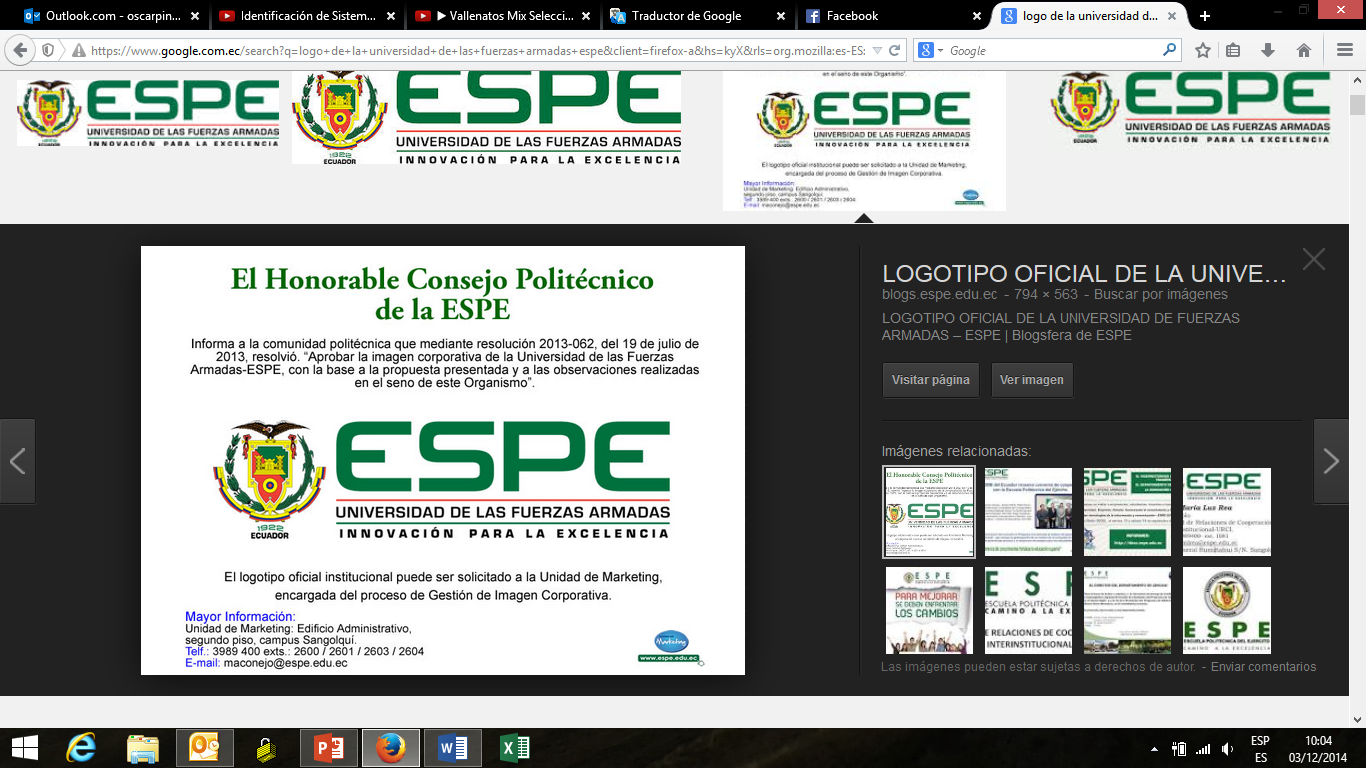 ESPE – RICHARD E. GUAMÁN L.– FEBRERO 2017
4
REPOTENCIACIÓN MÁQUINA INYECTORA VAN DORN MODELO 150-RS-8F
Antecedentes
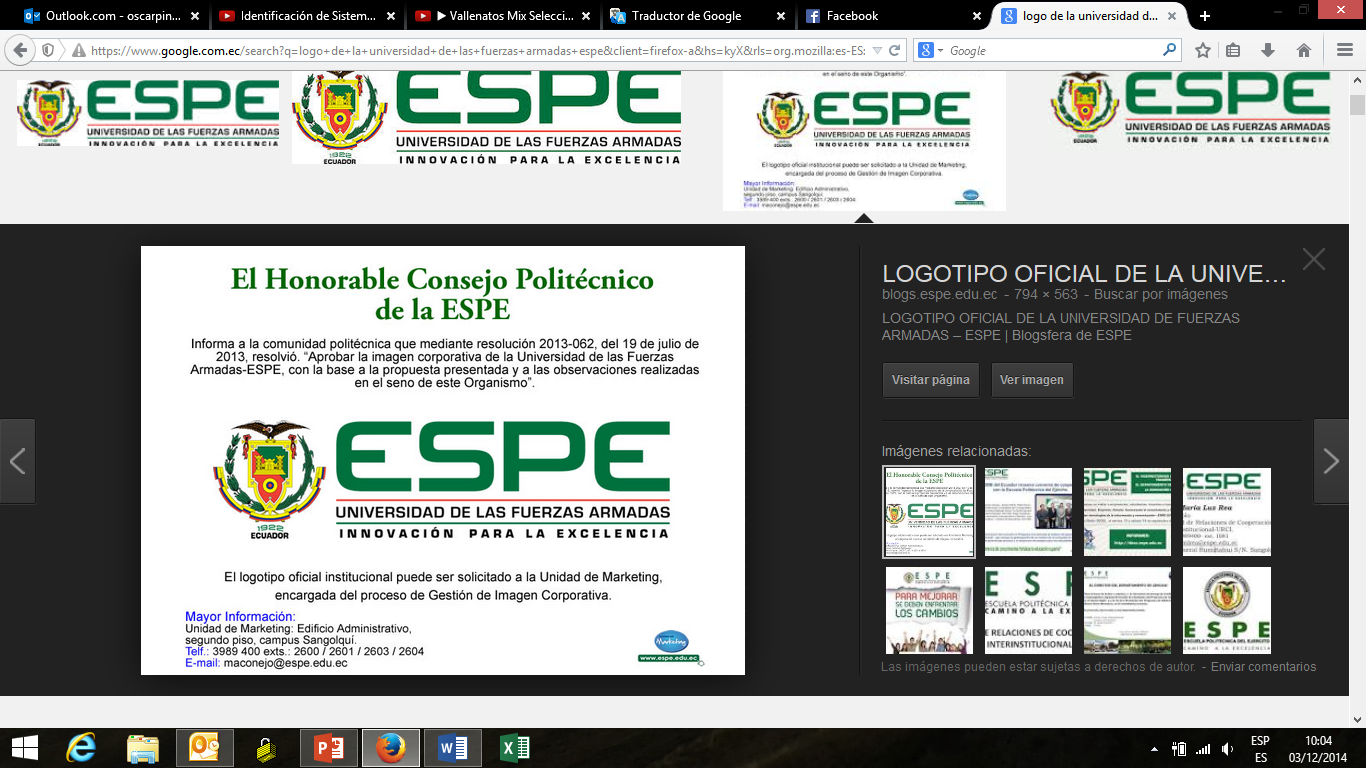 ESPE – RICHARD E. GUAMÁN L.– FEBRERO 2017
5
REPOTENCIACIÓN MÁQUINA INYECTORA VAN DORN MODELO 150-RS-8F
Definición del Problema
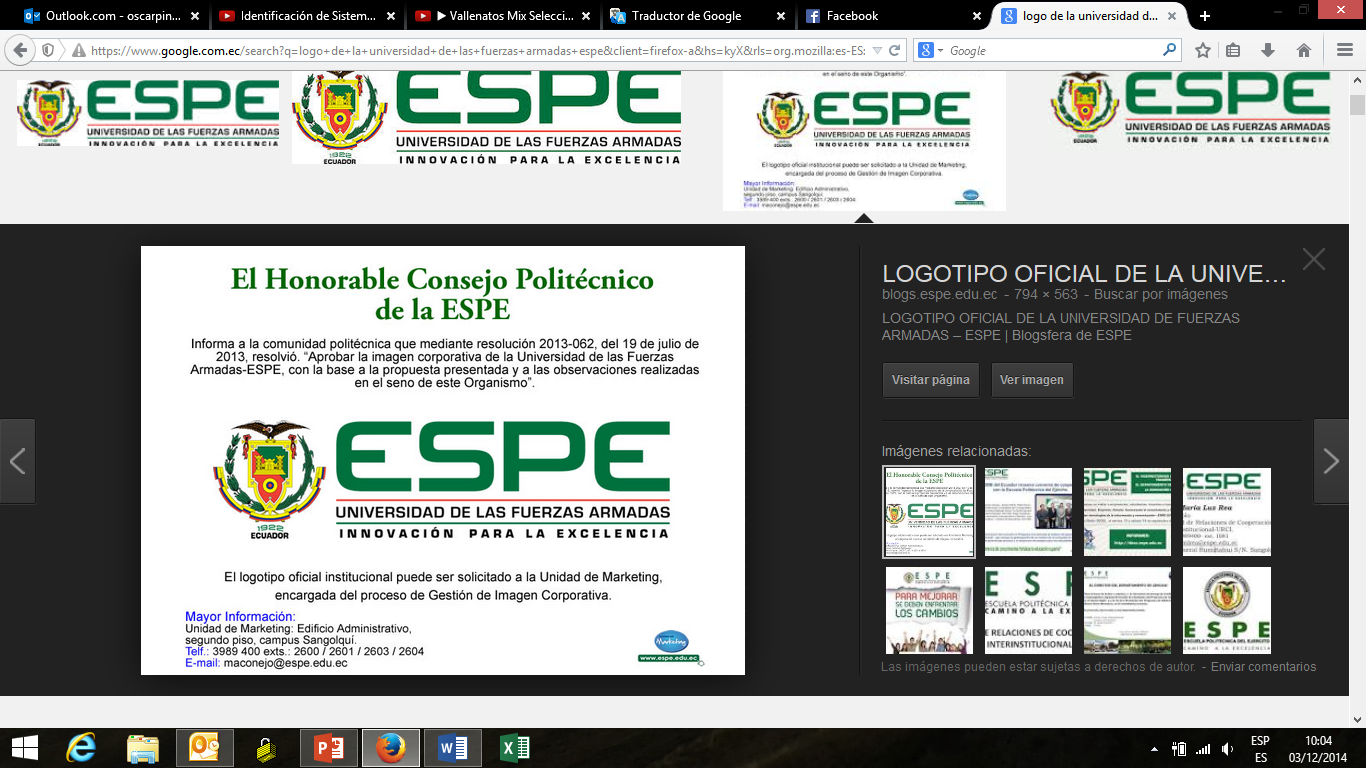 ESPE – RICHARD E. GUAMÁN L.– FEBRERO 2017
6
REPOTENCIACIÓN MÁQUINA INYECTORA VAN DORN MODELO 150-RS-8F
Justificación e Importancia
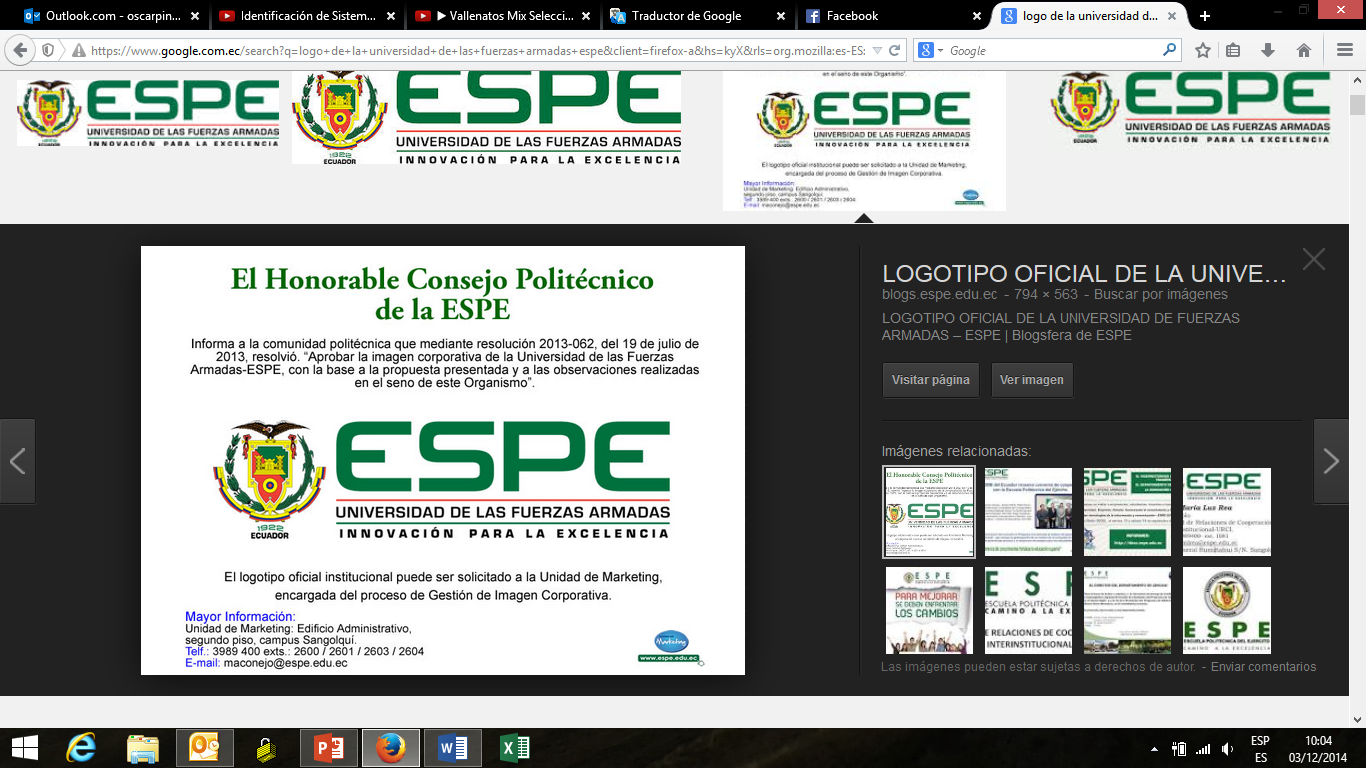 ESPE – RICHARD E. GUAMÁN L.– FEBRERO 2017
7
REPOTENCIACIÓN MÁQUINA INYECTORA VAN DORN MODELO 150-RS-8F
OBJETIVOS
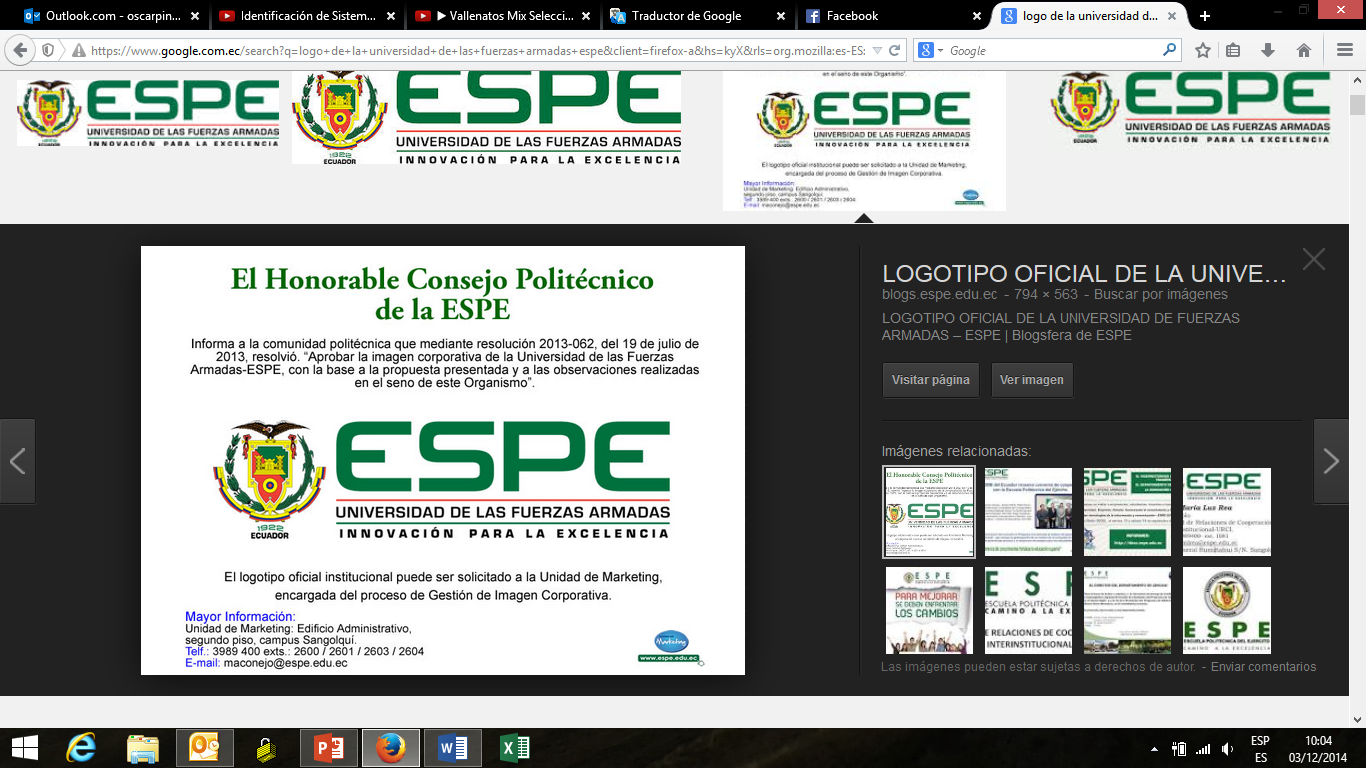 ESPE – RICHARD E. GUAMÁN L.– FEBRERO 2017
8
REPOTENCIACIÓN MÁQUINA INYECTORA VAN DORN MODELO 150-RS-8F
OBJETIVOS
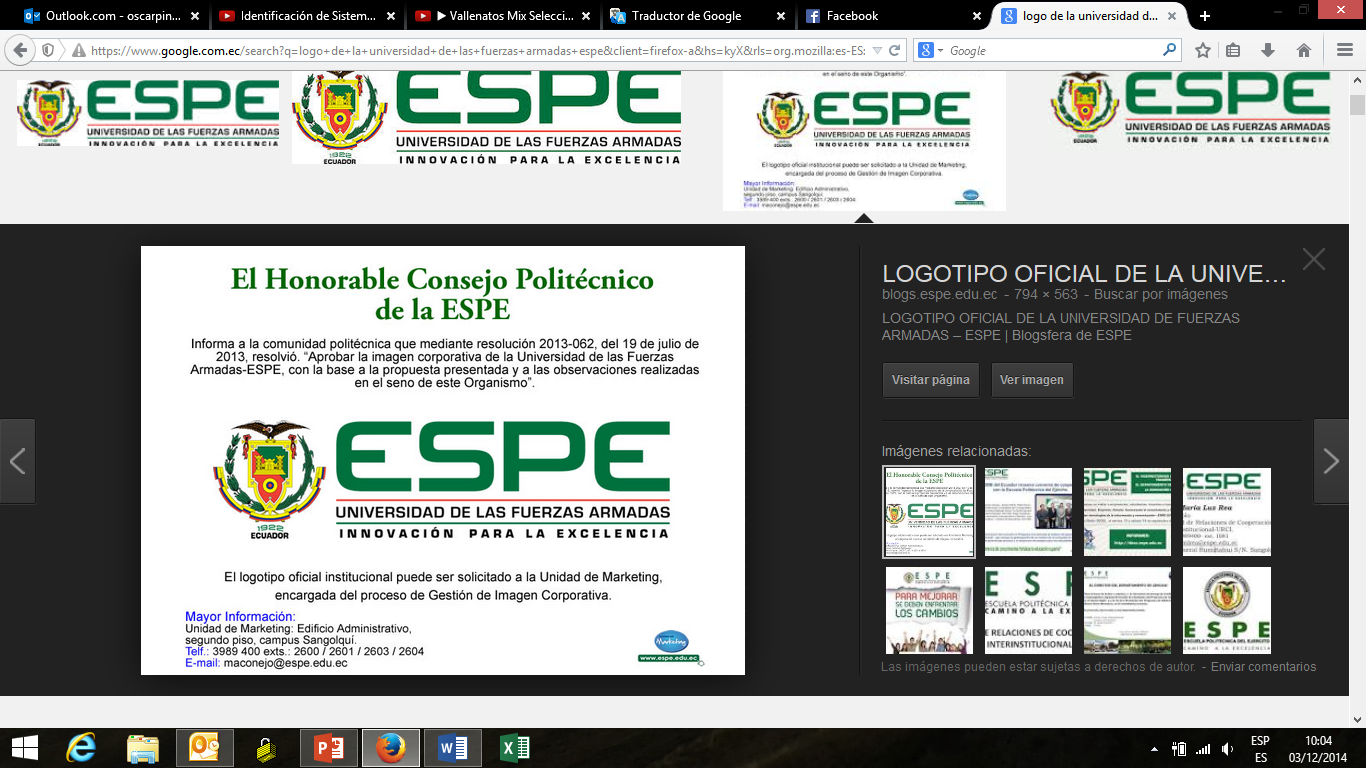 ESPE – RICHARD E. GUAMÁN L.– FEBRERO 2017
9
REPOTENCIACIÓN MÁQUINA INYECTORA VAN DORN MODELO 150-RS-8F
Alcance del Proyecto
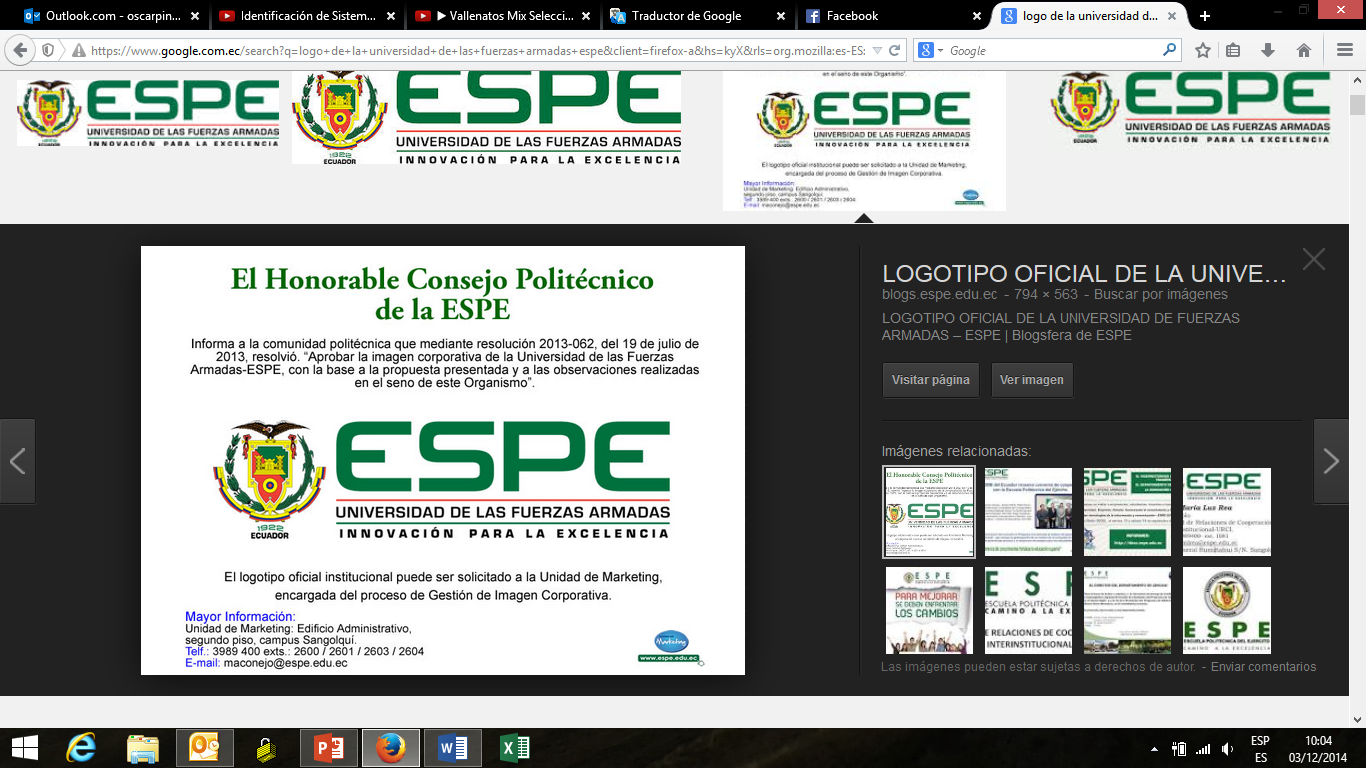 ESPE – RICHARD E. GUAMÁN L.– FEBRERO 2017
10
REPOTENCIACIÓN MÁQUINA INYECTORA VAN DORN MODELO 150-RS-8F
Marco Teórico
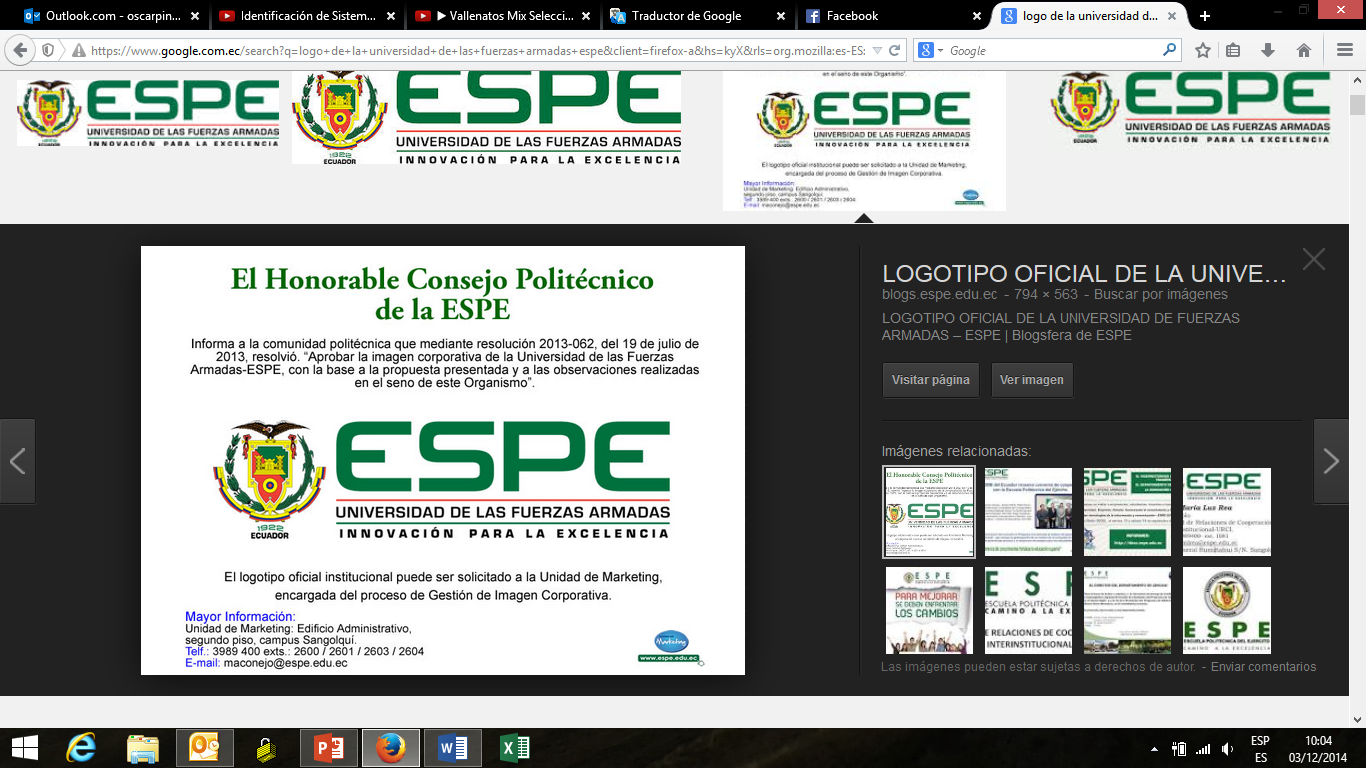 ESPE – RICHARD E. GUAMÁN L.– FEBRERO 2017
11
REPOTENCIACIÓN MÁQUINA INYECTORA VAN DORN MODELO 150-RS-8F
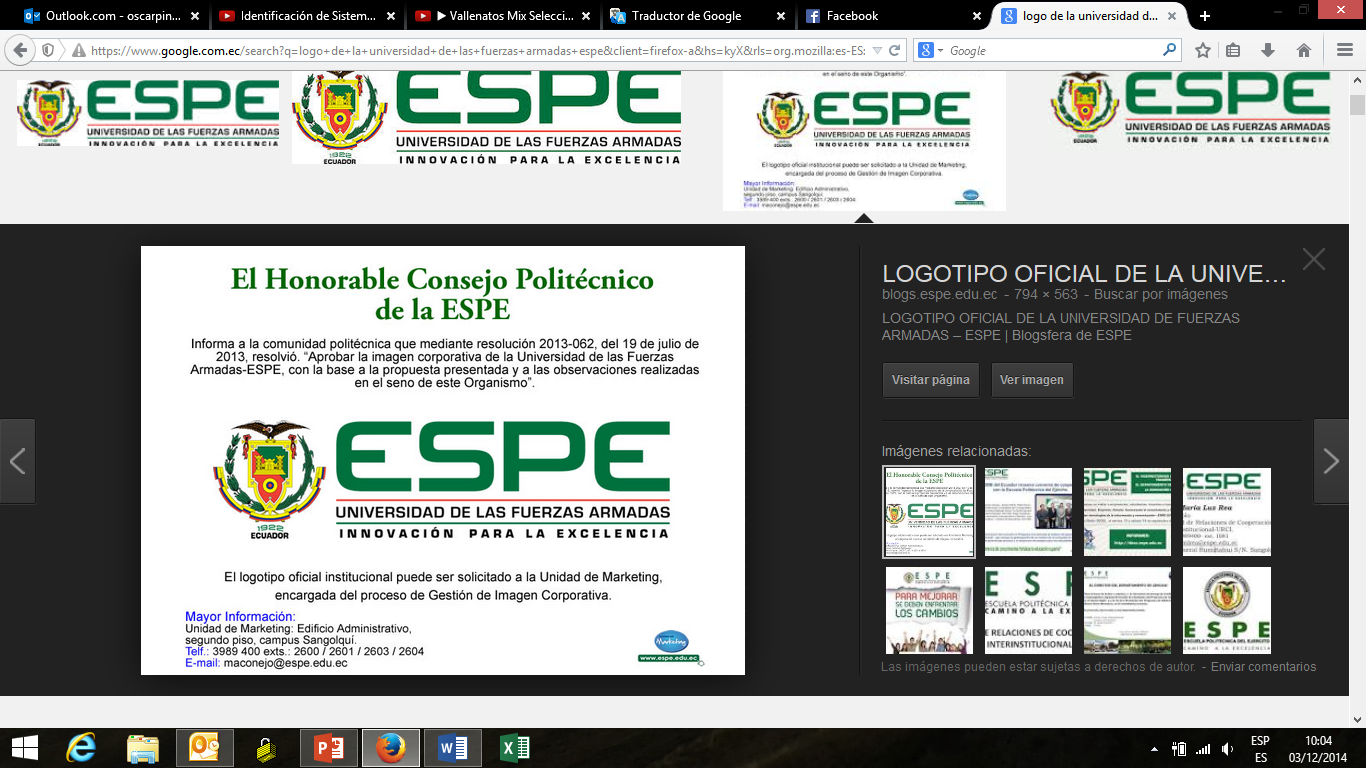 ESPE – RICHARD E. GUAMÁN L.– FEBRERO 2017
12
REPOTENCIACIÓN MÁQUINA INYECTORA VAN DORN MODELO 150-RS-8F
Los Plásticos
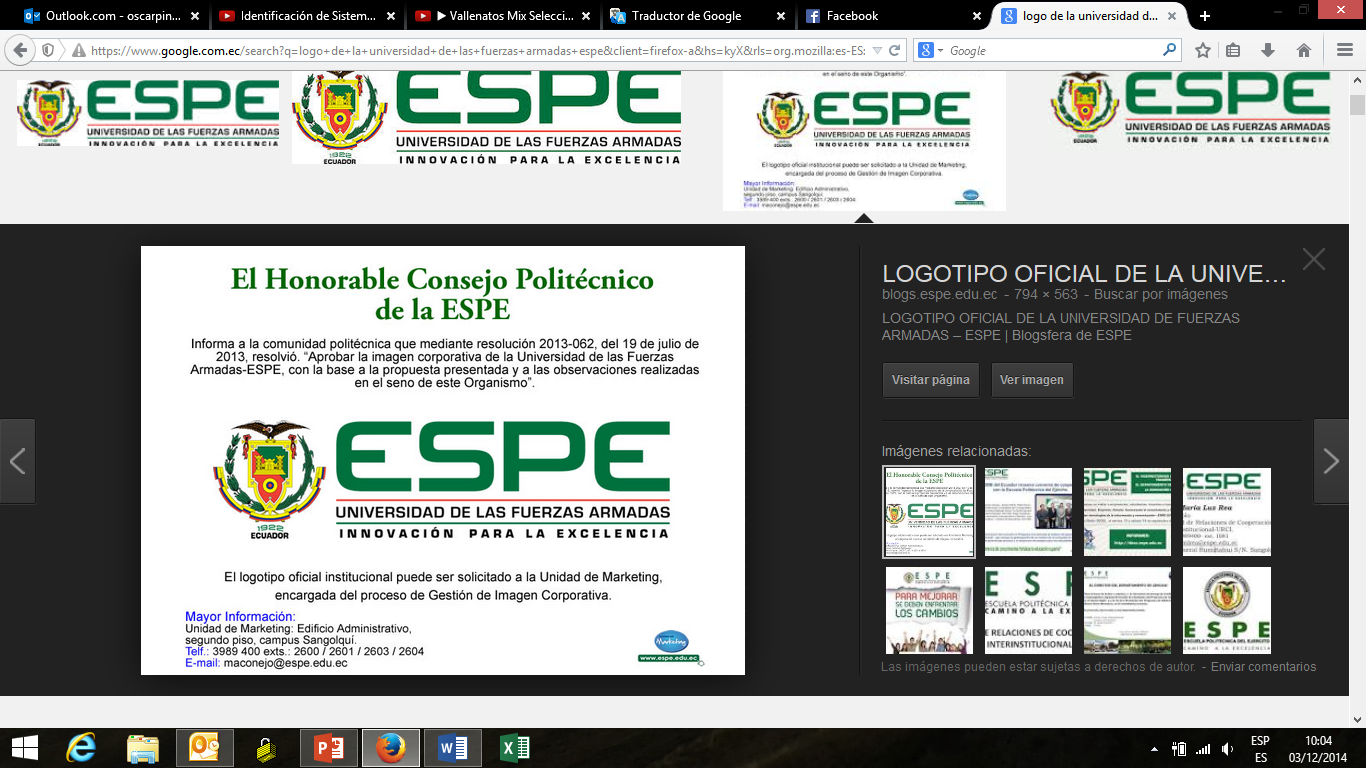 ESPE – RICHARD E. GUAMÁN L.– FEBRERO 2017
13
REPOTENCIACIÓN MÁQUINA INYECTORA VAN DORN MODELO 150-RS-8F
Los Plásticos
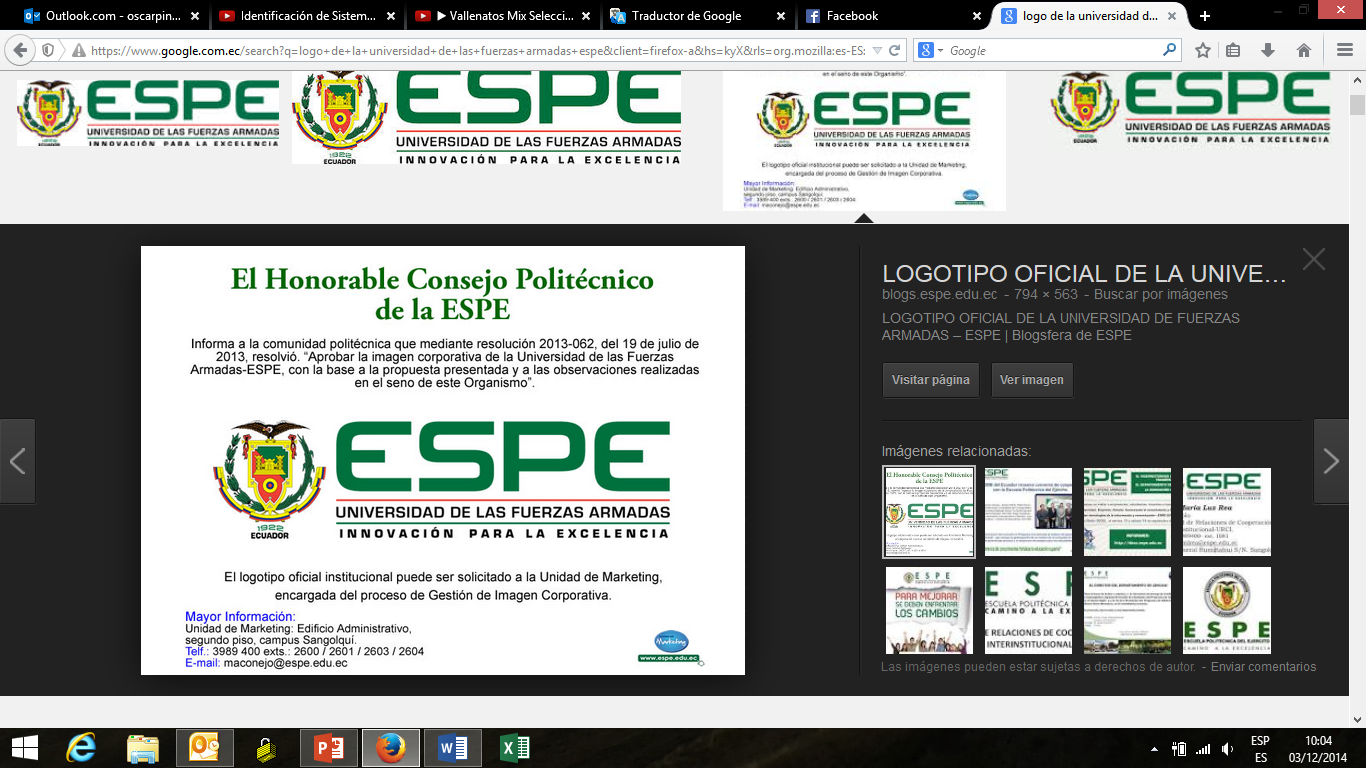 ESPE – RICHARD E. GUAMÁN L.– FEBRERO 2017
14
REPOTENCIACIÓN MÁQUINA INYECTORA VAN DORN MODELO 150-RS-8F
Los Plásticos
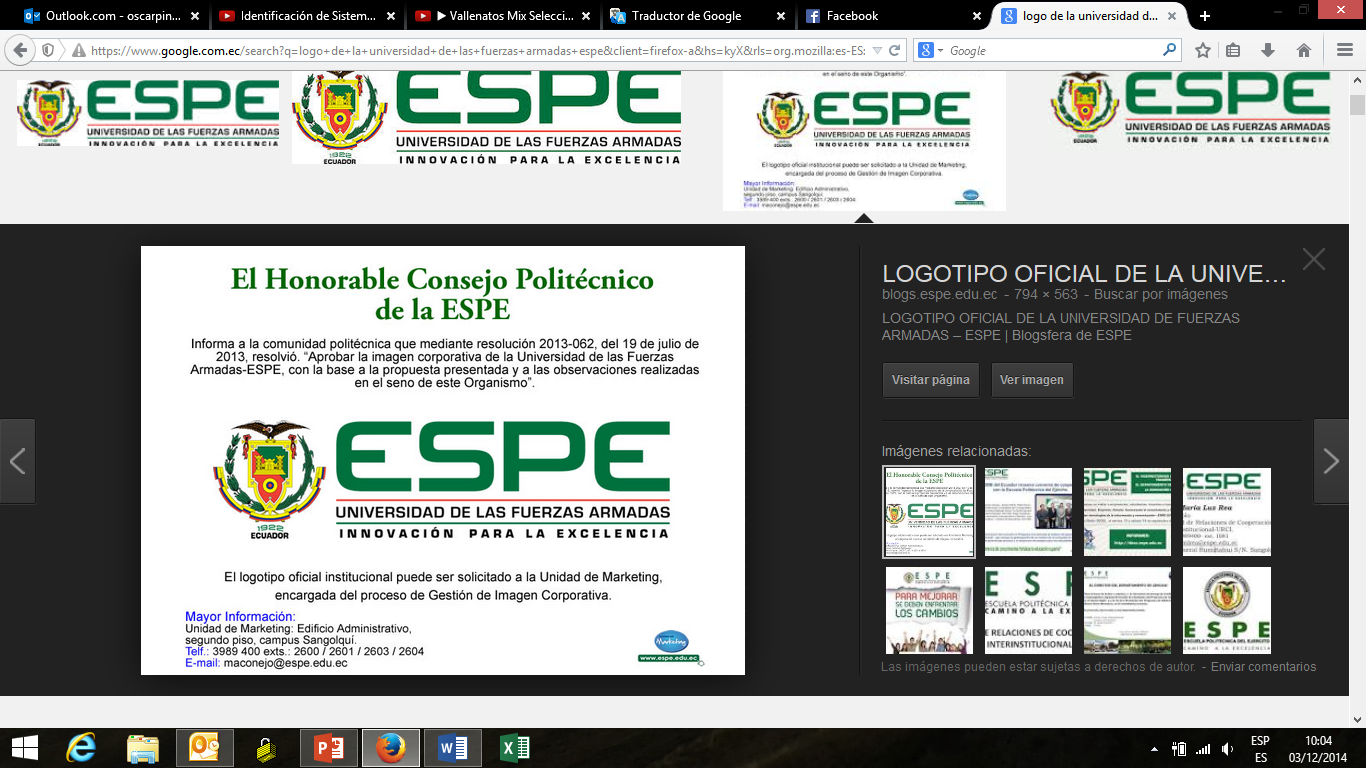 ESPE – RICHARD E. GUAMÁN L.– FEBRERO 2017
15
REPOTENCIACIÓN MÁQUINA INYECTORA VAN DORN MODELO 150-RS-8F
Los Plásticos
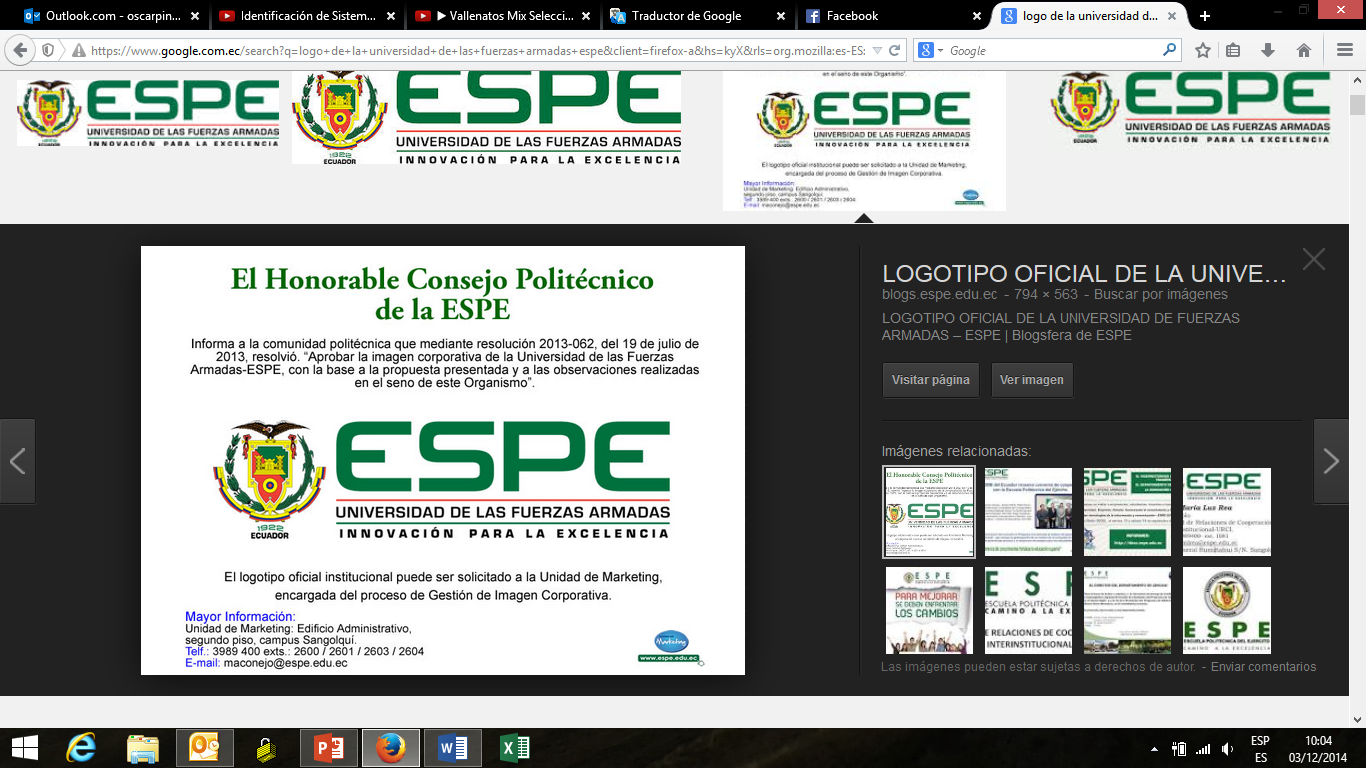 ESPE – RICHARD E. GUAMÁN L.– FEBRERO 2017
16
REPOTENCIACIÓN MÁQUINA INYECTORA VAN DORN MODELO 150-RS-8F
Los Plásticos
En el modelo de inyección se emplea como materia prima los termoplásticos.
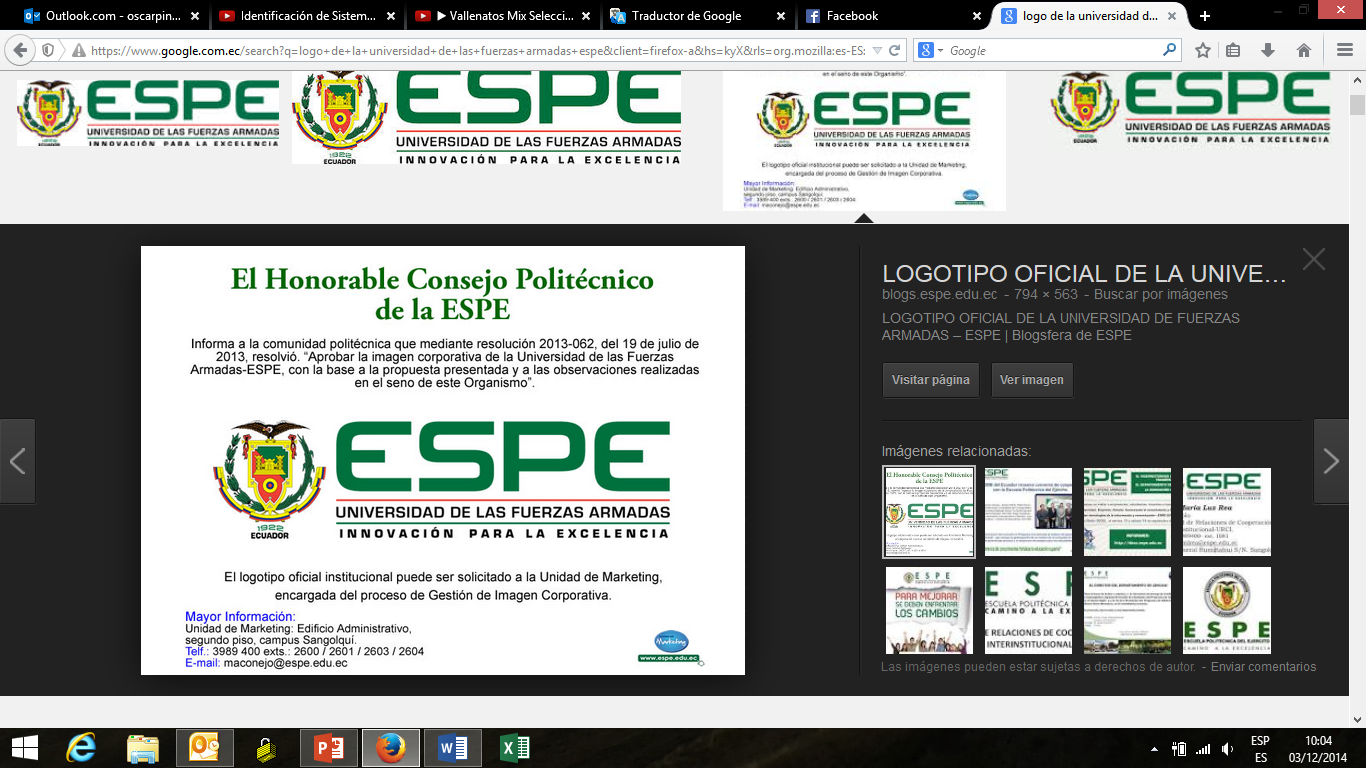 ESPE – RICHARD E. GUAMÁN L.– FEBRERO 2017
17
REPOTENCIACIÓN MÁQUINA INYECTORA VAN DORN MODELO 150-RS-8F
Los Plásticos
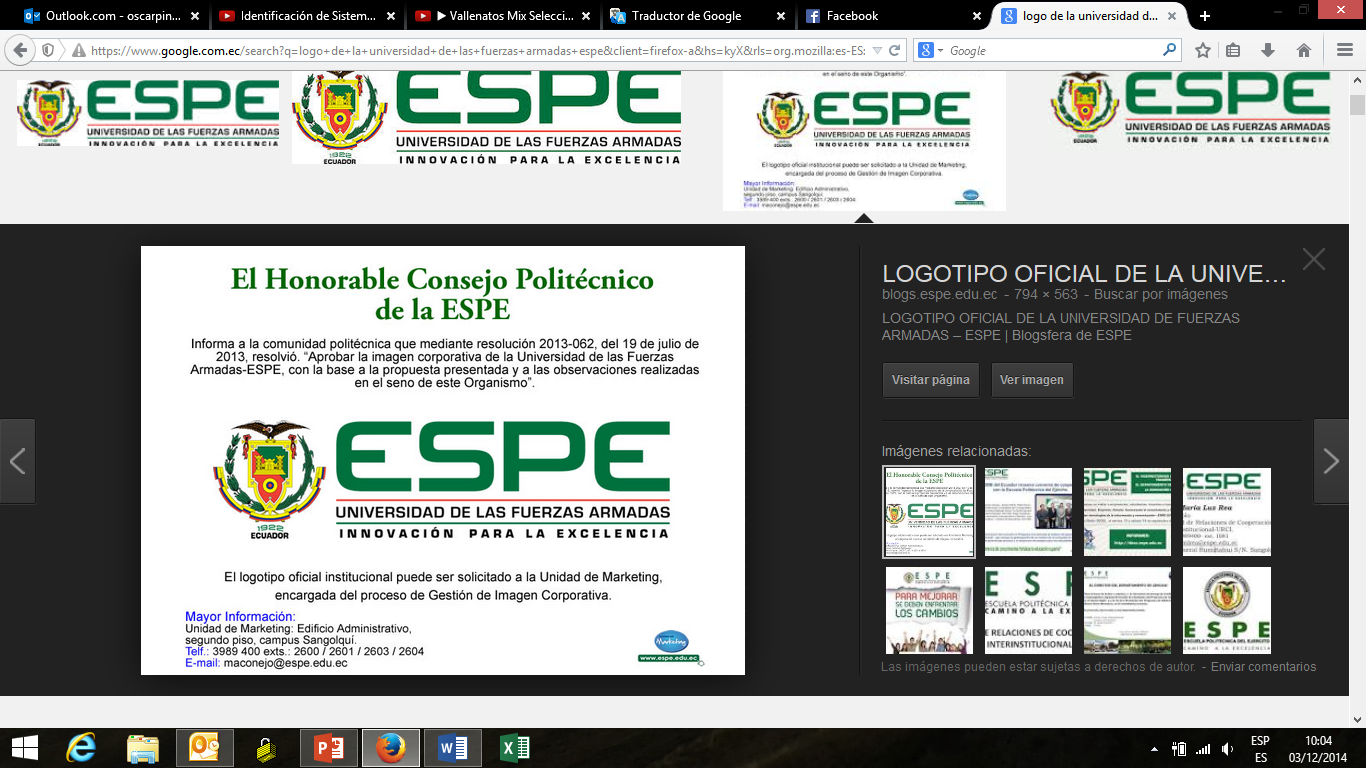 ESPE – RICHARD E. GUAMÁN L.– FEBRERO 2017
18
REPOTENCIACIÓN MÁQUINA INYECTORA VAN DORN MODELO 150-RS-8F
Los Plásticos
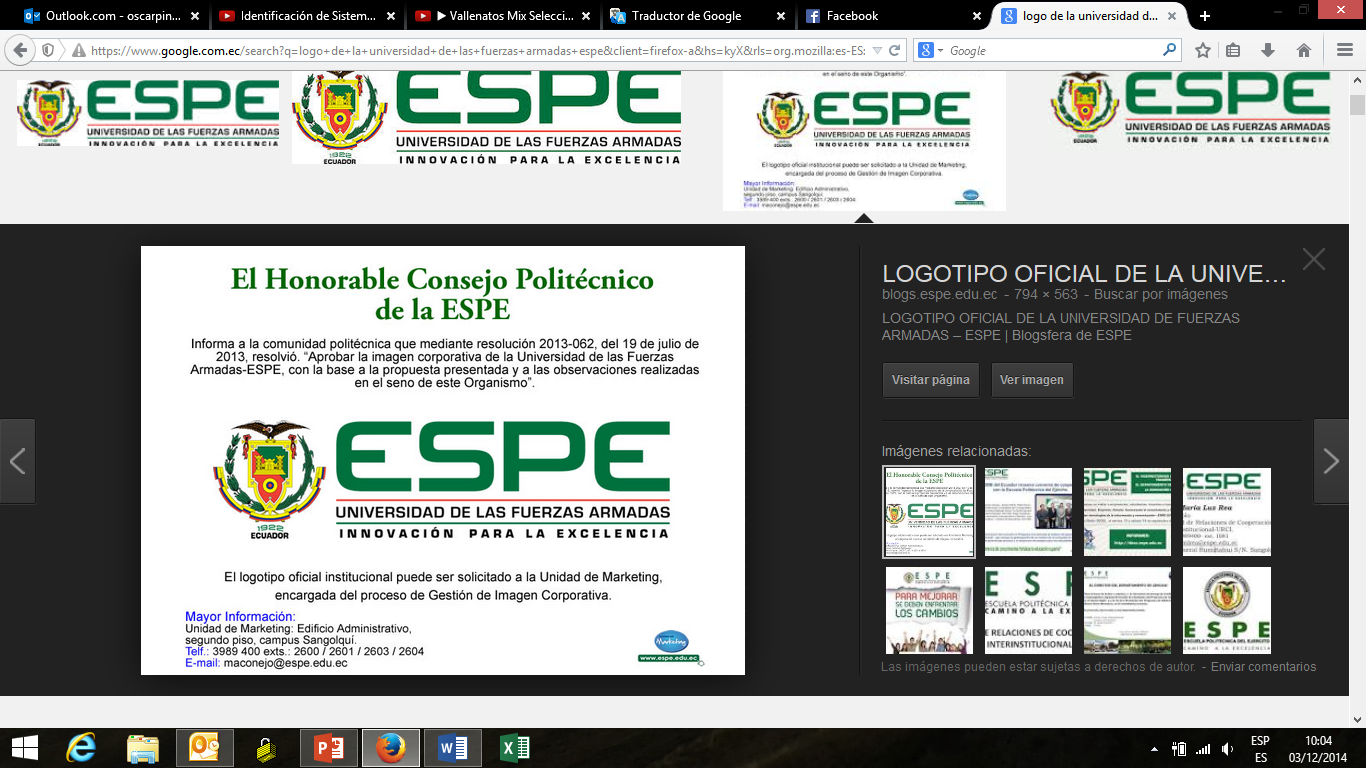 ESPE – RICHARD E. GUAMÁN L.– FEBRERO 2017
19
REPOTENCIACIÓN MÁQUINA INYECTORA VAN DORN MODELO 150-RS-8F
Los Plásticos - Plásticos para 
procesado por inyección
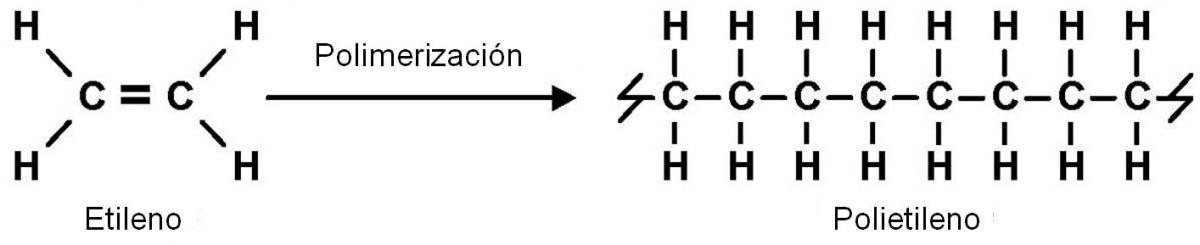 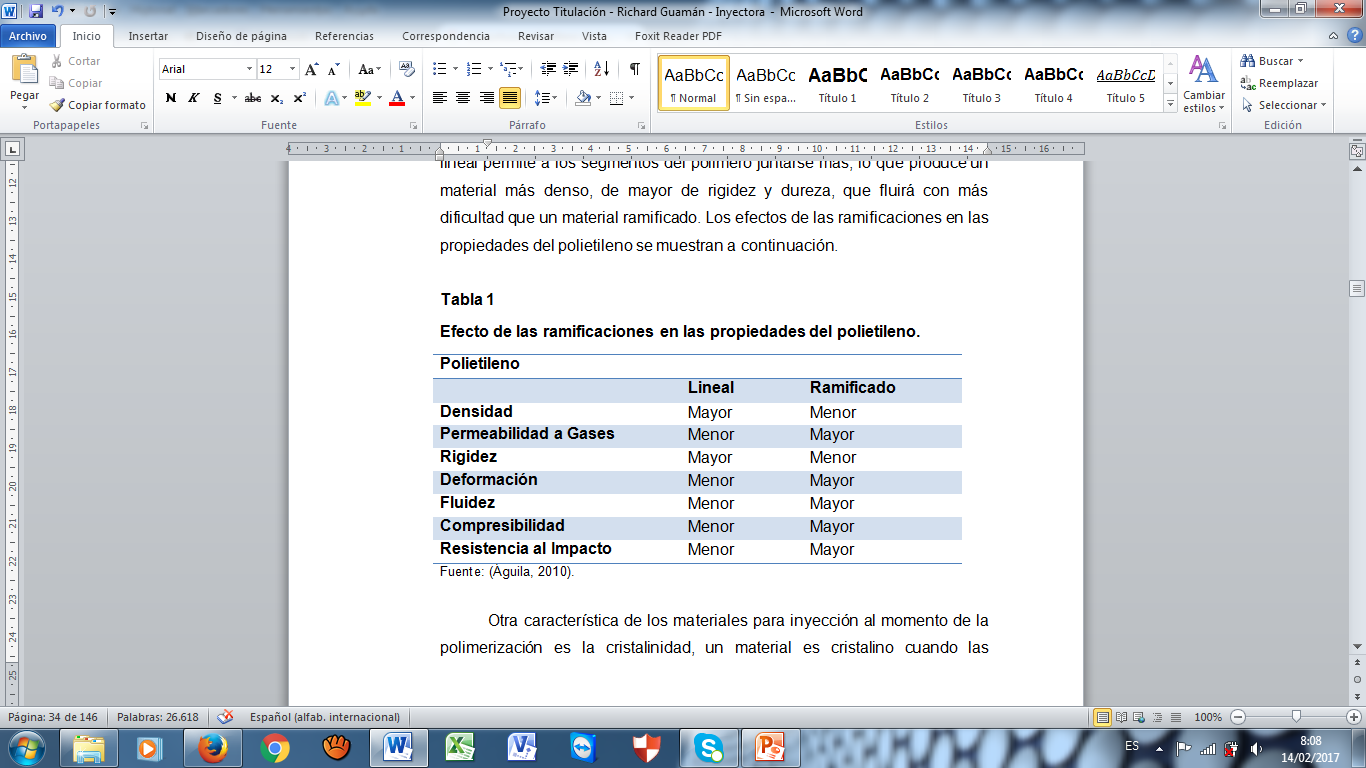 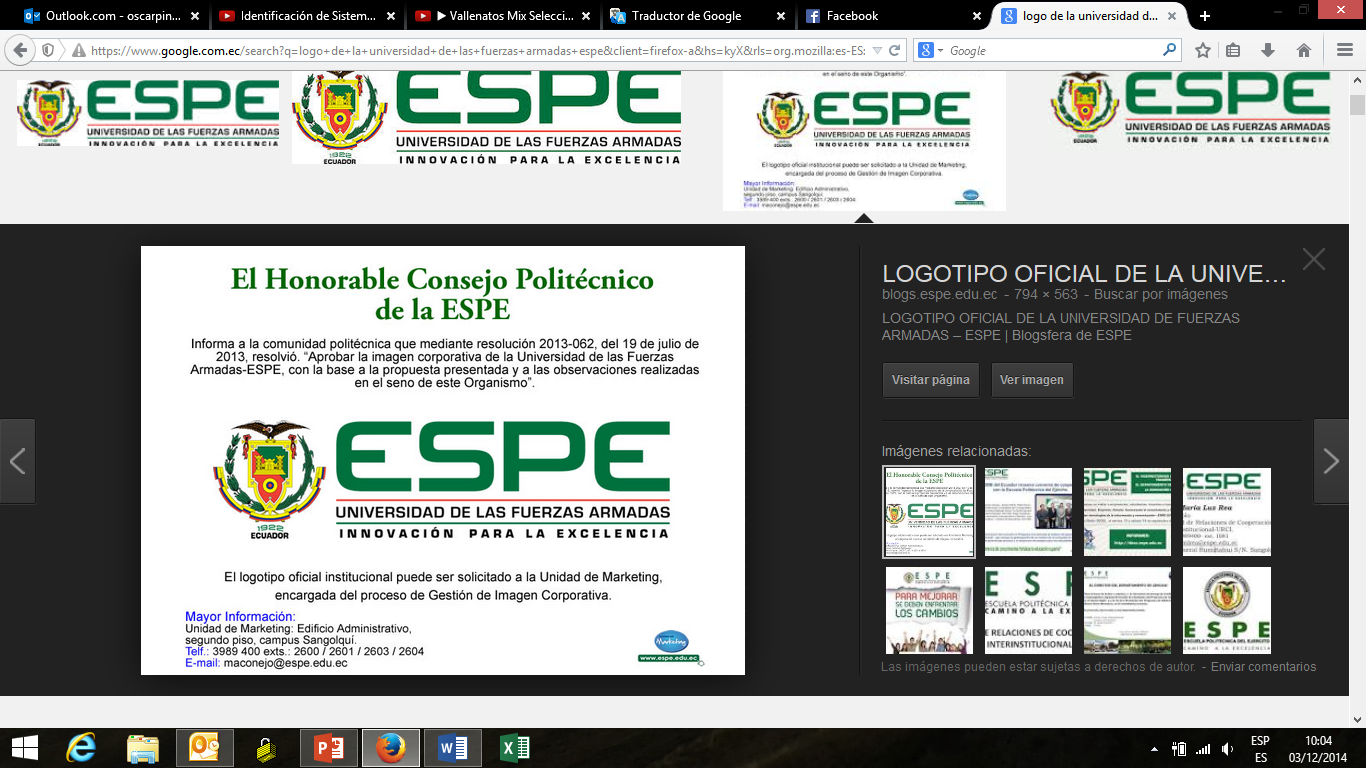 ESPE – RICHARD E. GUAMÁN L.– FEBRERO 2017
20
REPOTENCIACIÓN MÁQUINA INYECTORA VAN DORN MODELO 150-RS-8F
Los Plásticos - Plásticos para 
procesado por inyección
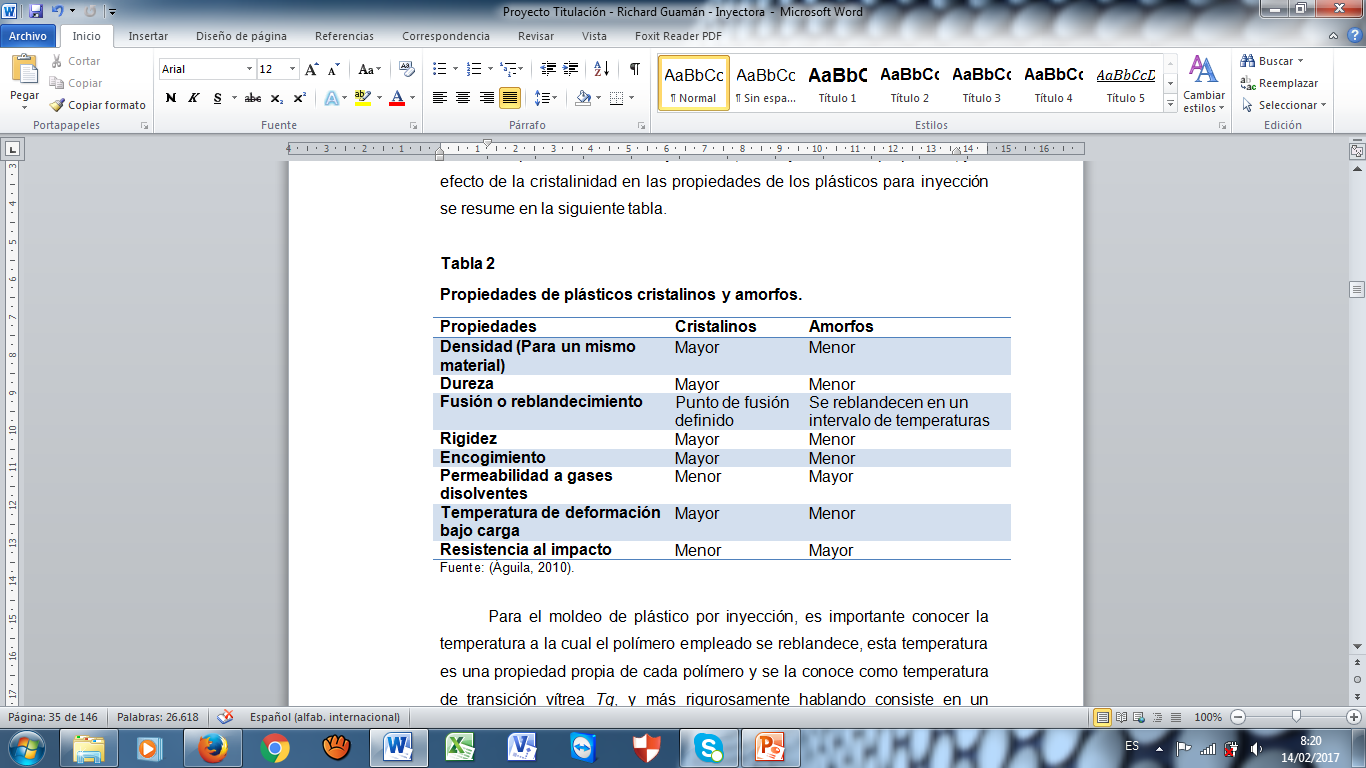 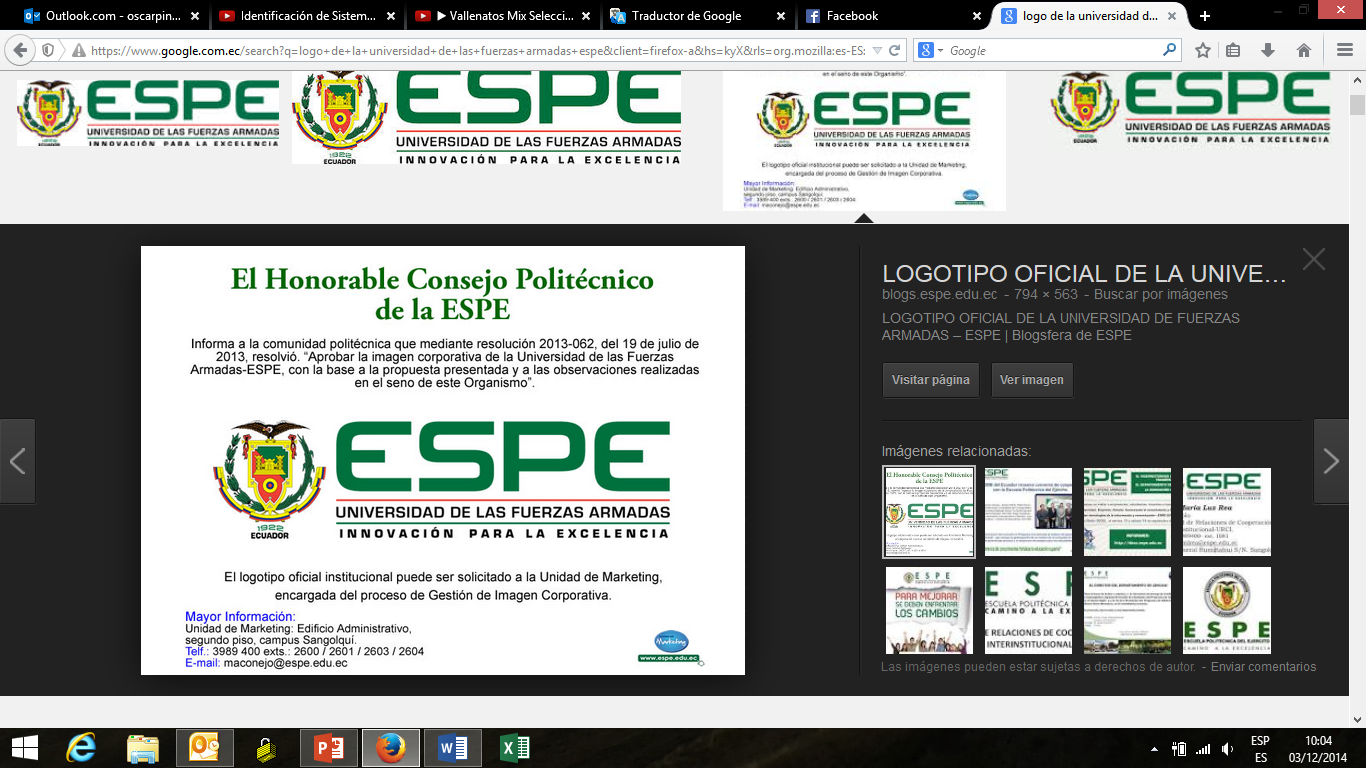 ESPE – RICHARD E. GUAMÁN L.– FEBRERO 2017
21
REPOTENCIACIÓN MÁQUINA INYECTORA VAN DORN MODELO 150-RS-8F
Los Plásticos - Plásticos para 
procesado por inyección
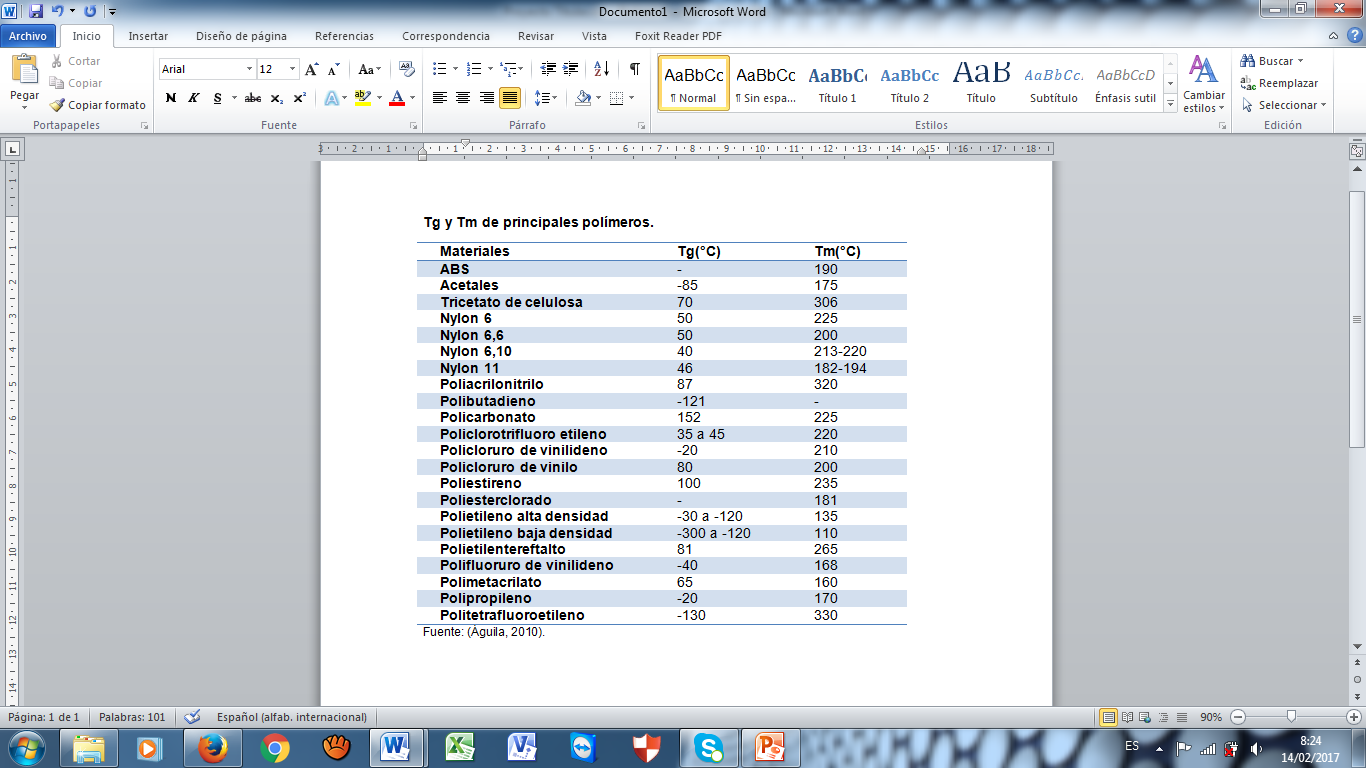 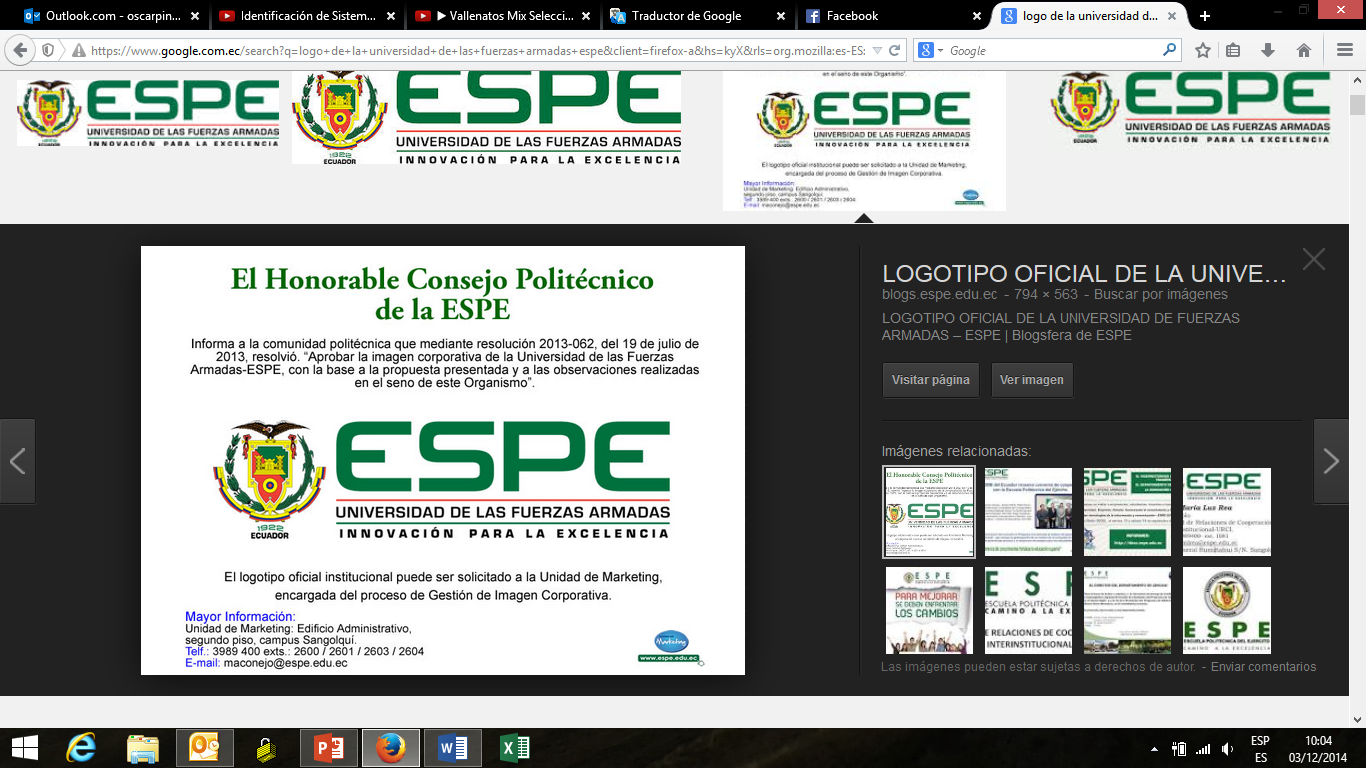 ESPE – RICHARD E. GUAMÁN L.– FEBRERO 2017
22
REPOTENCIACIÓN MÁQUINA INYECTORA VAN DORN MODELO 150-RS-8F
Los Plásticos - Plásticos para 
procesado por inyección
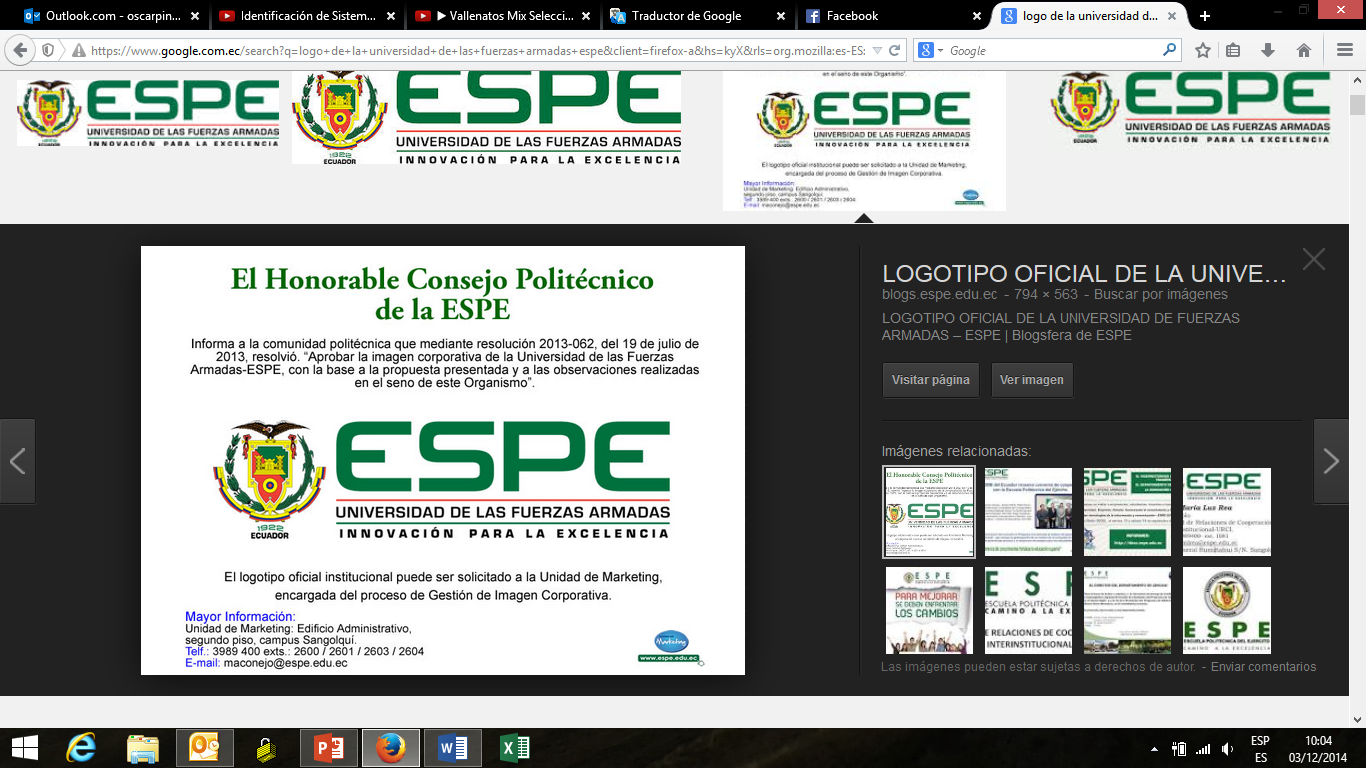 ESPE – RICHARD E. GUAMÁN L.– FEBRERO 2017
23
REPOTENCIACIÓN MÁQUINA INYECTORA VAN DORN MODELO 150-RS-8F
Máquinas Inyectoras de plástico
UNIDADES DE LA MÁQUINA:
Sección o Unidad de inyección.
Sección o Unidad de cierre.
Sección o Unidad de potencia.
Sección o Unidad de control.
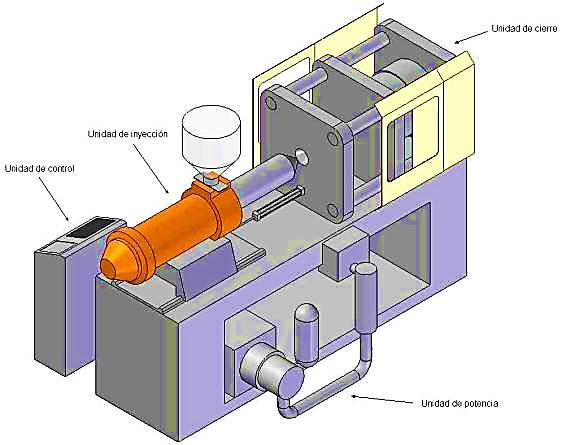 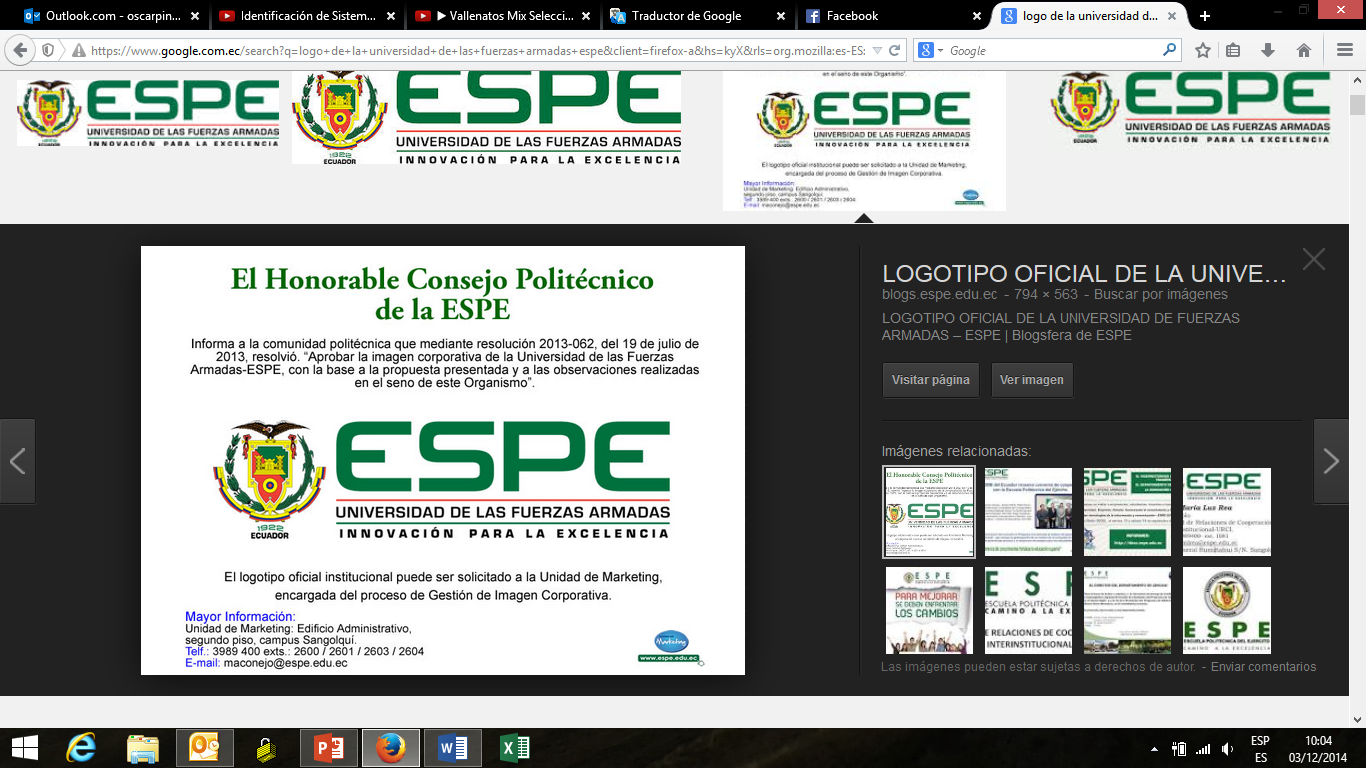 ESPE – RICHARD E. GUAMÁN L.– FEBRERO 2017
24
REPOTENCIACIÓN MÁQUINA INYECTORA VAN DORN MODELO 150-RS-8F
Máquinas Inyectoras de plástico - UNIDADES
UNIDAD INYECTORA: Sus funciones son cargar, fundir, inyectar y mantener a presión el material, sus partes son:
Tolva de ingreso de material.
Anillos calentadores.
Tornillo y pistón.
Motor.

Principales tipos de Unidades de Inyección son:
Unidad de pistón de una fase.
Unidad de dos fases pistón y tornillo.
Unidad con tornillo alternativo.
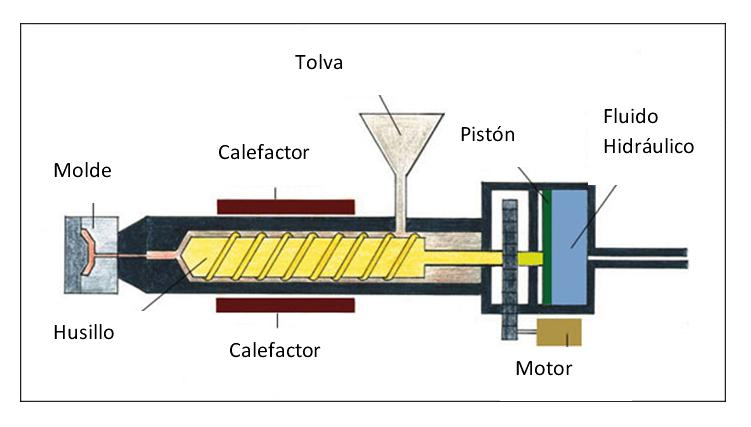 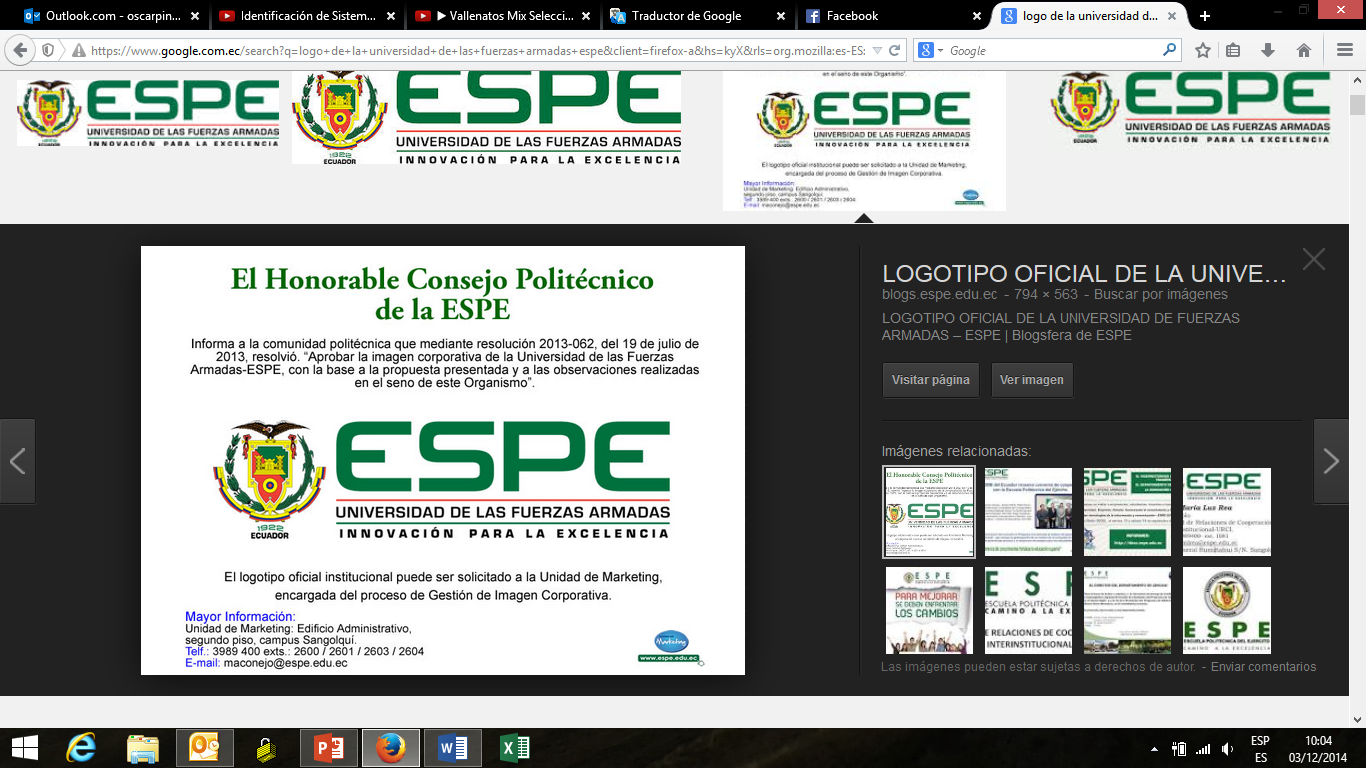 ESPE – RICHARD E. GUAMÁN L.– FEBRERO 2017
25
REPOTENCIACIÓN MÁQUINA INYECTORA VAN DORN MODELO 150-RS-8F
Máquinas Inyectoras de plástico – UNIDADES – U. INYECTORA
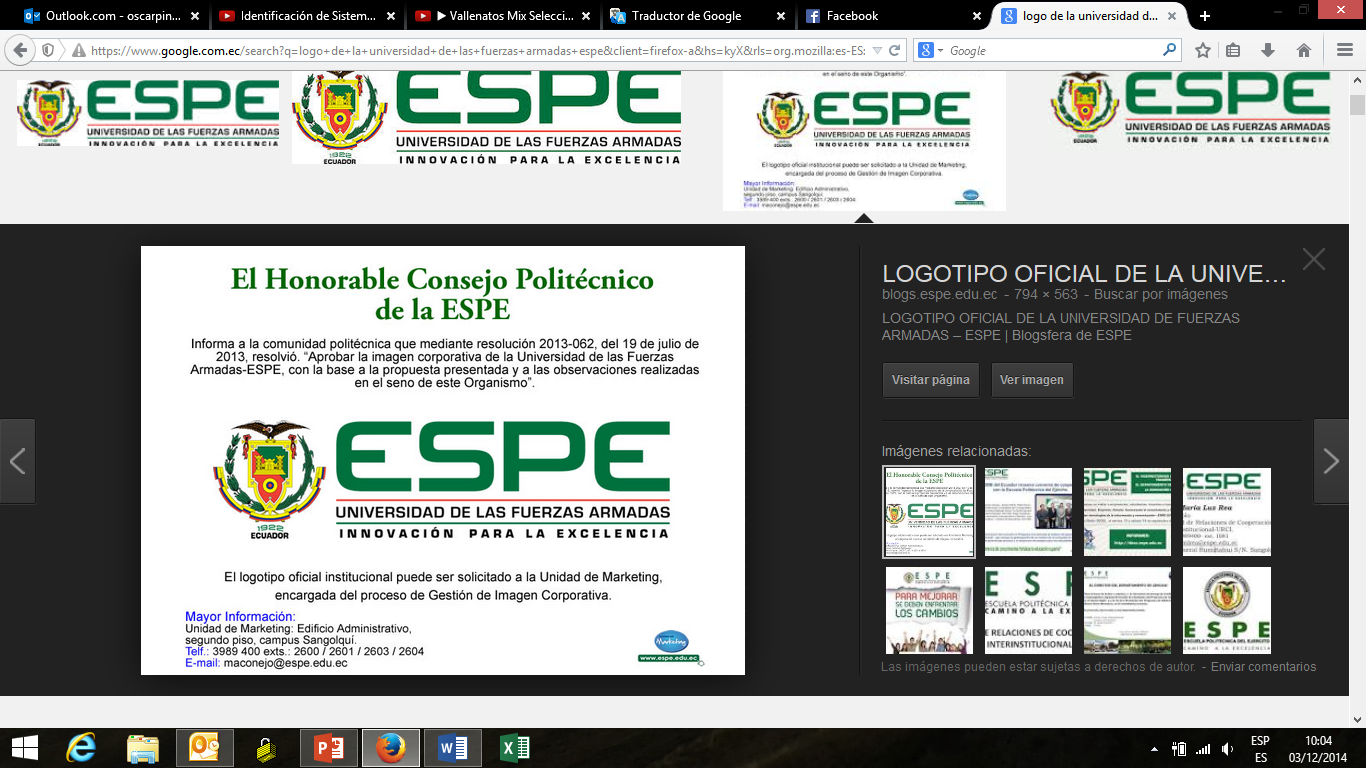 ESPE – RICHARD E. GUAMÁN L.– FEBRERO 2017
26
REPOTENCIACIÓN MÁQUINA INYECTORA VAN DORN MODELO 150-RS-8F
Máquinas Inyectoras de plástico - UNIDADES
UNIDAD DE CIERRE: Sus funciones principales son sujetar el molde en la inyección, suministrar la fuerza para mantener cerradas o abiertas las dos mitades del molde, sus partes son:
Plato móvil.
Plato fijo.
Mecanismos de cierre.
Sistema mecánico con rodillera.
Sistema hidráulico.
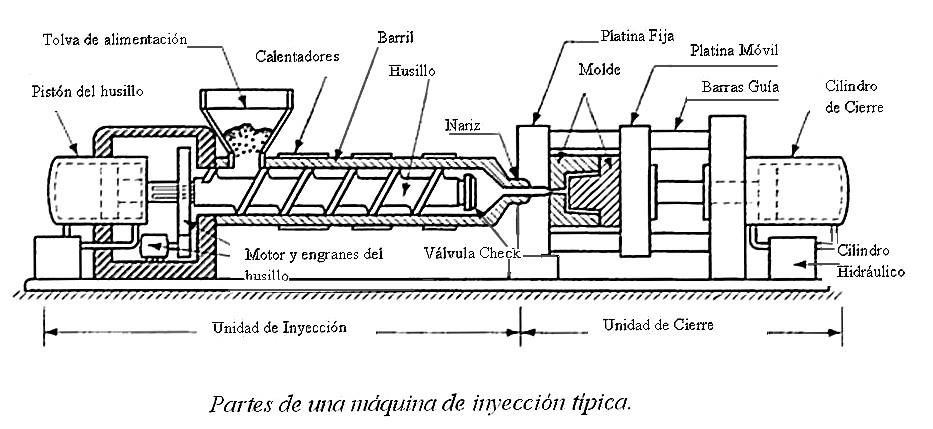 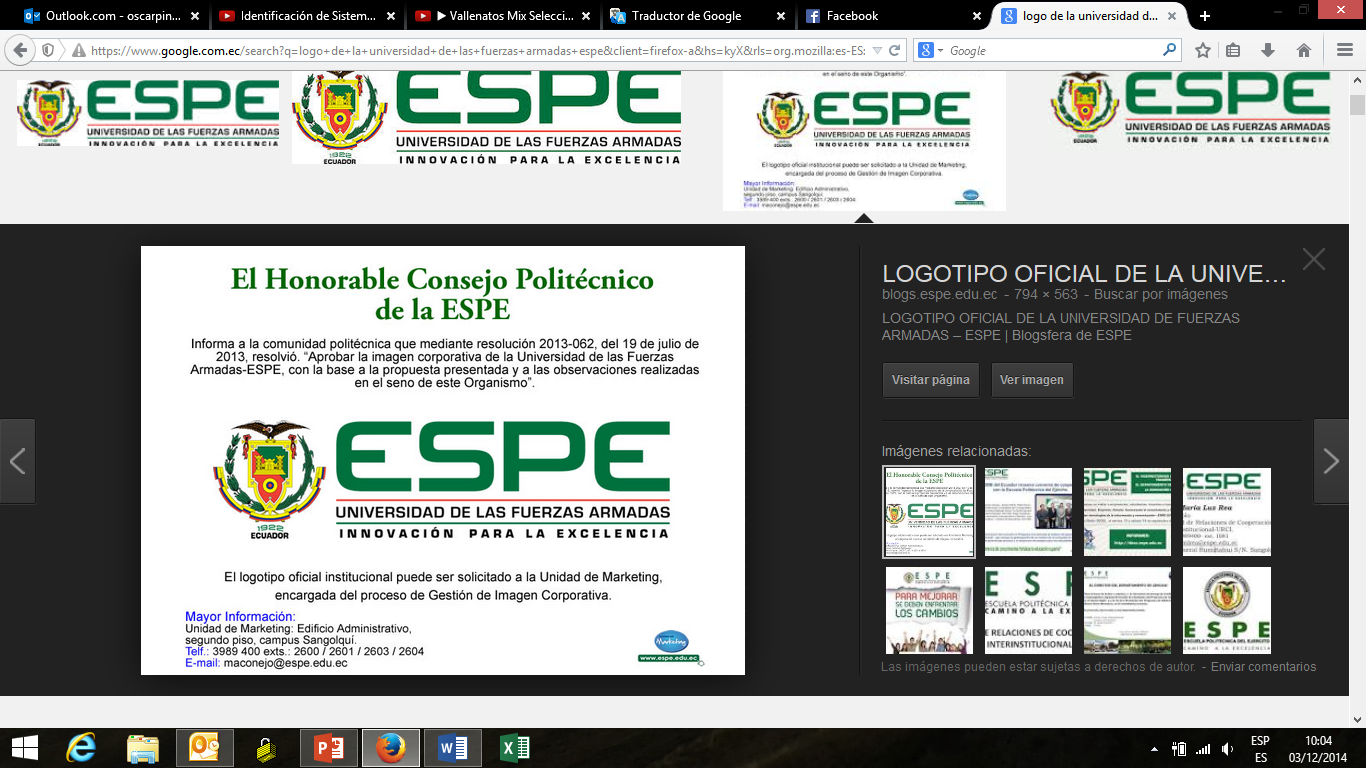 ESPE – RICHARD E. GUAMÁN L.– FEBRERO 2017
27
REPOTENCIACIÓN MÁQUINA INYECTORA VAN DORN MODELO 150-RS-8F
Máquinas Inyectoras de plástico - UNIDADES
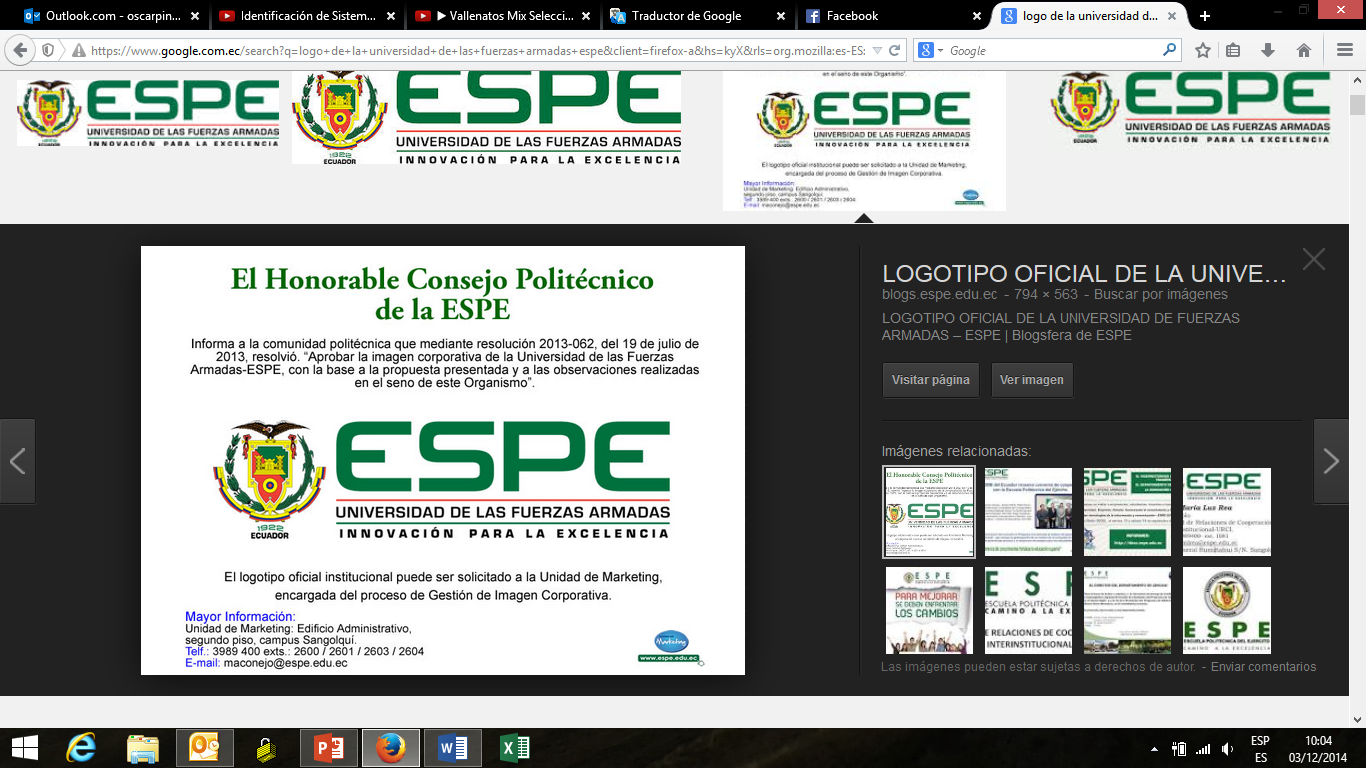 ESPE – RICHARD E. GUAMÁN L.– FEBRERO 2017
28
REPOTENCIACIÓN MÁQUINA INYECTORA VAN DORN MODELO 150-RS-8F
Máquinas Inyectoras de plástico – UNIDADES – U. CONTROL
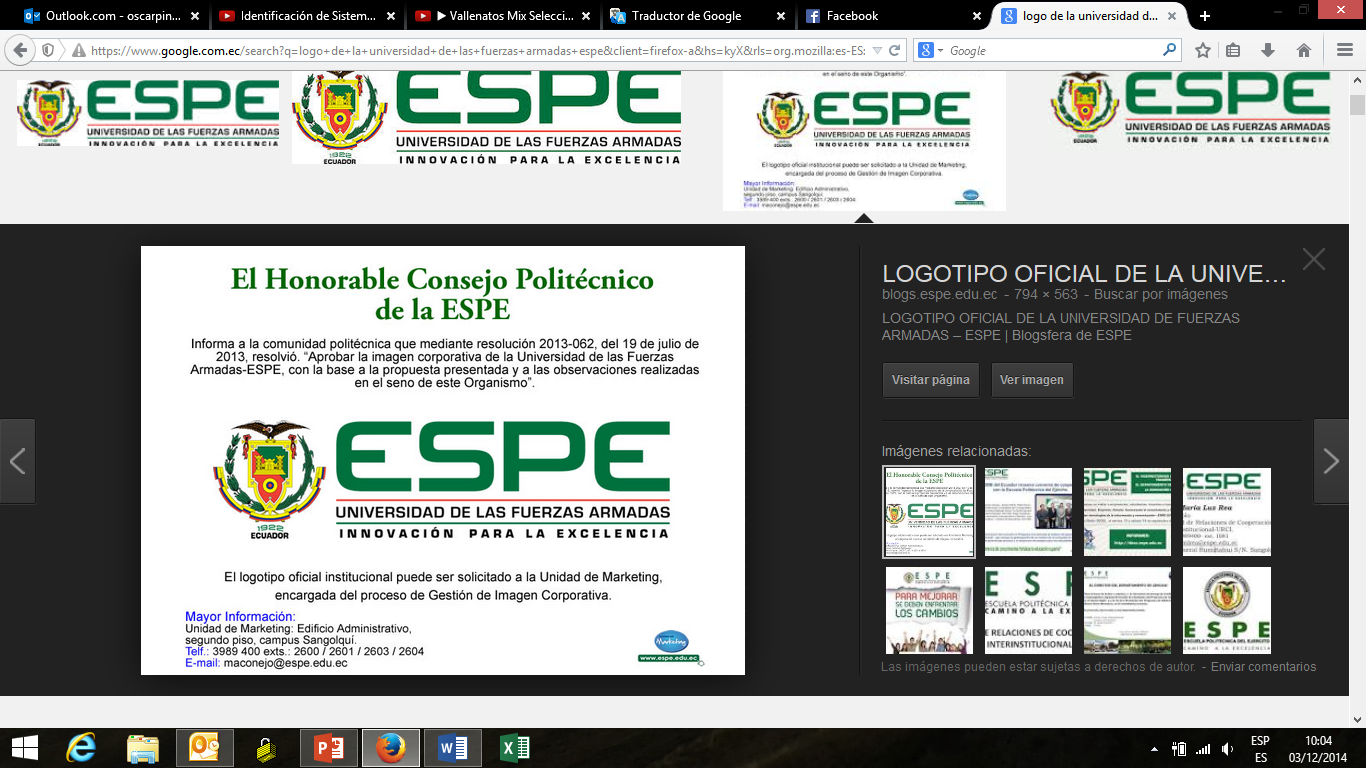 ESPE – RICHARD E. GUAMÁN L.– FEBRERO 2017
29
REPOTENCIACIÓN MÁQUINA INYECTORA VAN DORN MODELO 150-RS-8F
Máquinas Inyectoras de plástico – UNIDADES – U. CONTROL-S. AUTOMATIZADOS
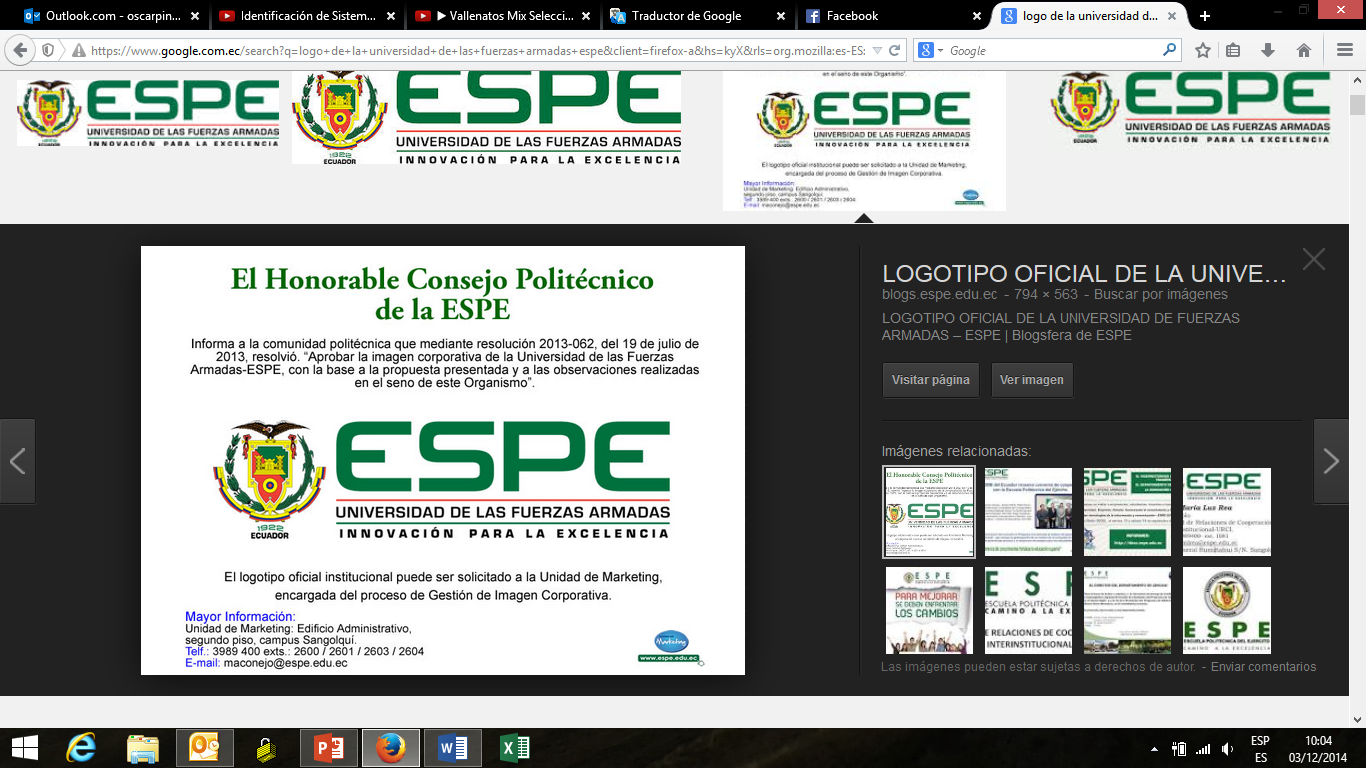 ESPE – RICHARD E. GUAMÁN L.– FEBRERO 2017
30
REPOTENCIACIÓN MÁQUINA INYECTORA VAN DORN MODELO 150-RS-8F
Máquinas Inyectoras de plástico – UNIDADES – U. CONTROL-S. AUTOMATIZADOS
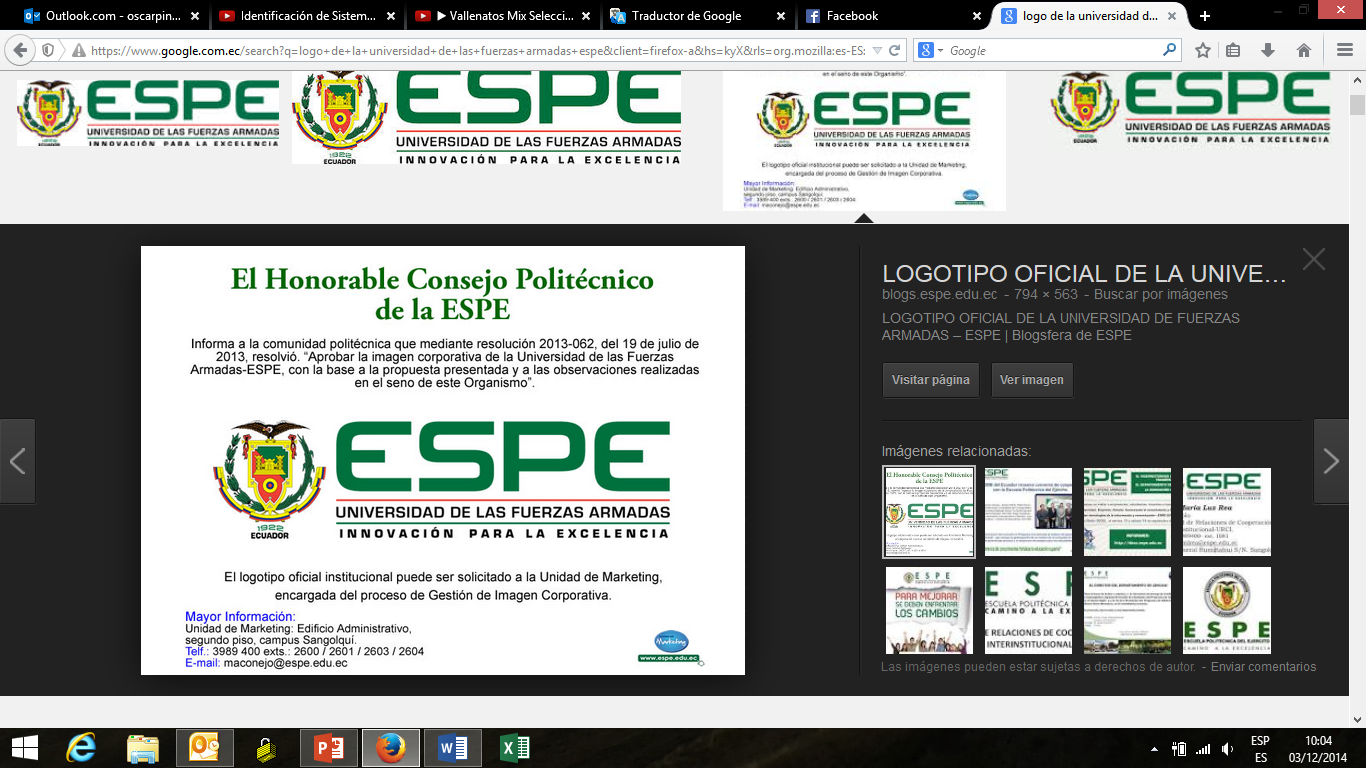 ESPE – RICHARD E. GUAMÁN L.– FEBRERO 2017
31
REPOTENCIACIÓN MÁQUINA INYECTORA VAN DORN MODELO 150-RS-8F
Máquinas Inyectoras de plástico – UNIDADES – U. CONTROL-S. AUTOMATIZADOS
Partes de un Sistema Automatizado
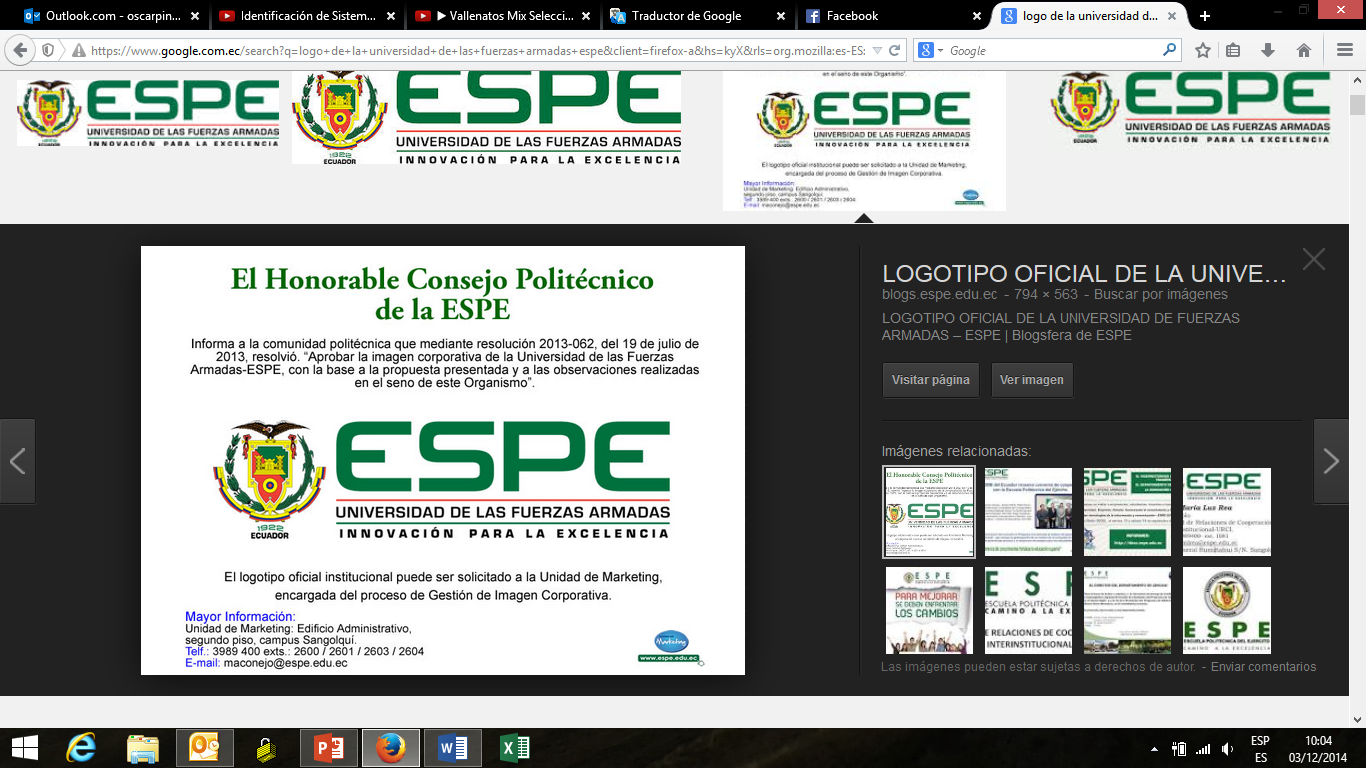 ESPE – RICHARD E. GUAMÁN L.– FEBRERO 2017
32
REPOTENCIACIÓN MÁQUINA INYECTORA VAN DORN MODELO 150-RS-8F
Máquinas Inyectoras de plástico – UNIDADES – U. CONTROL
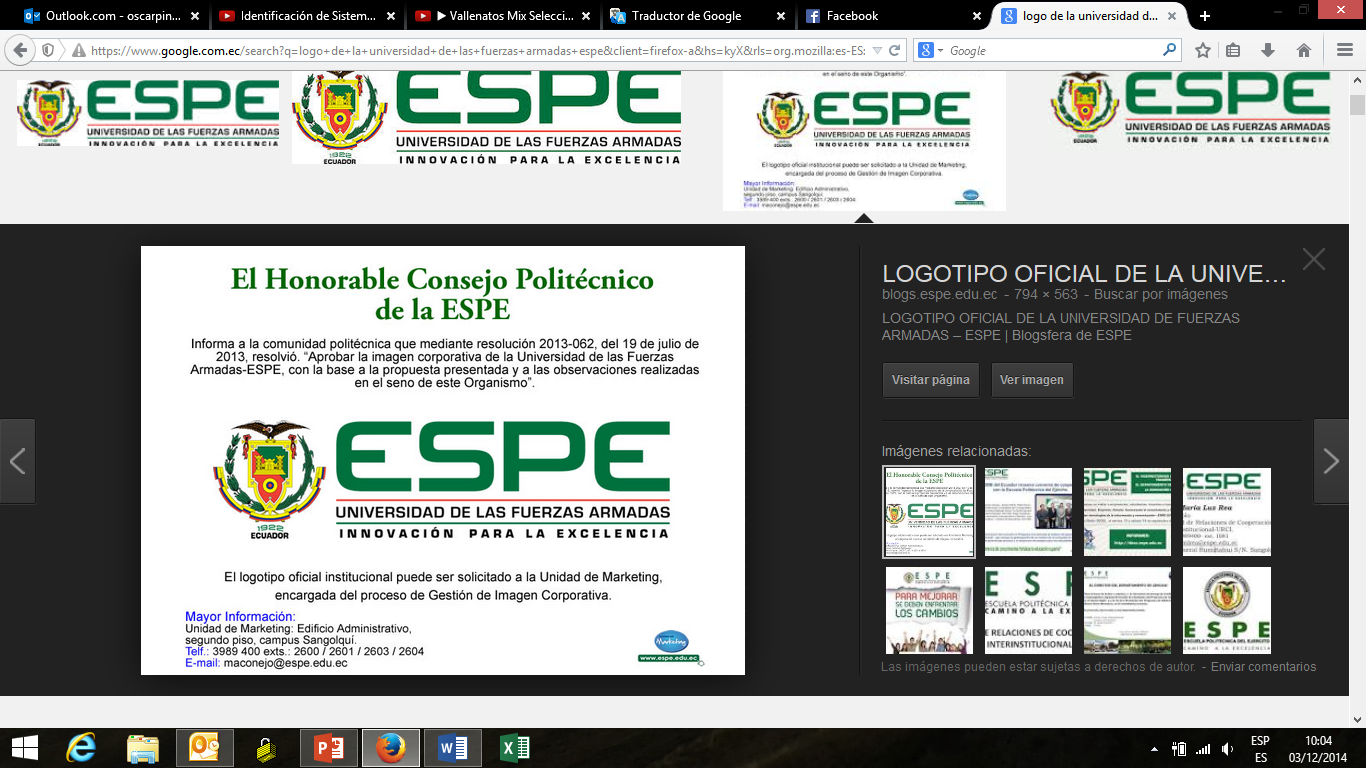 ESPE – RICHARD E. GUAMÁN L.– FEBRERO 2017
33
REPOTENCIACIÓN MÁQUINA INYECTORA VAN DORN MODELO 150-RS-8F
Máquinas Inyectoras de plástico – UNIDADES – U. CONTROL - PLC
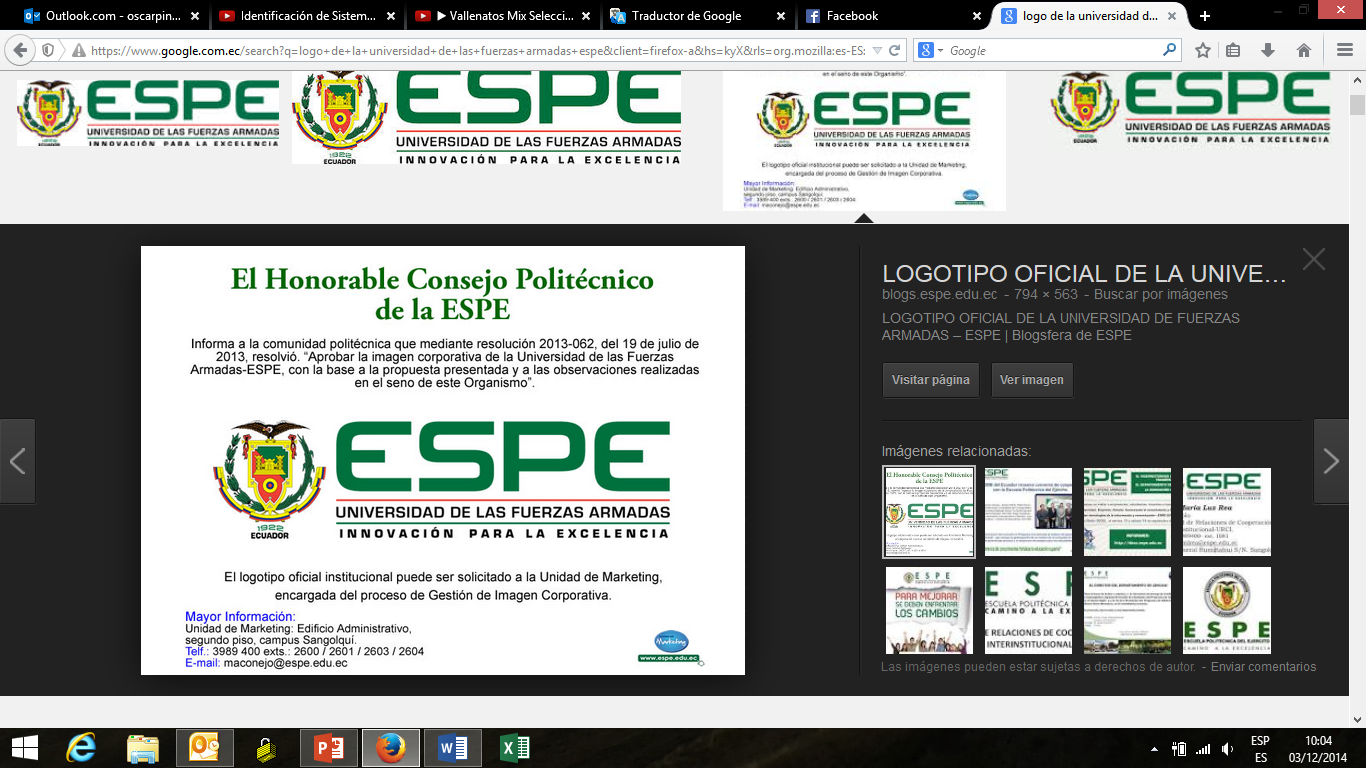 ESPE – RICHARD E. GUAMÁN L.– FEBRERO 2017
34
REPOTENCIACIÓN MÁQUINA INYECTORA VAN DORN MODELO 150-RS-8F
Máquinas Inyectoras de plástico – UNIDADES – U. CONTROL
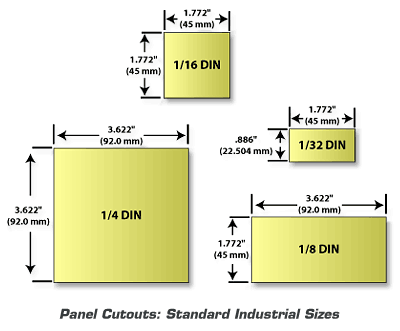 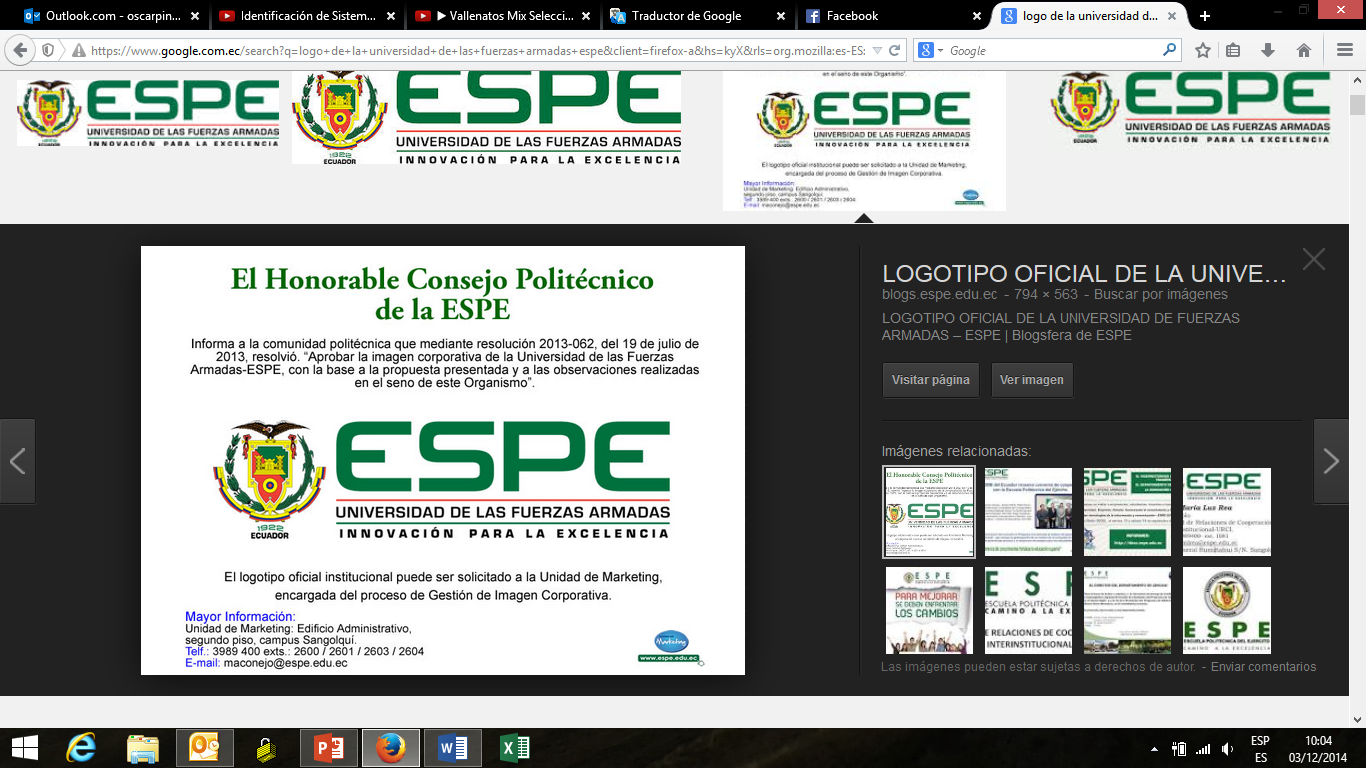 ESPE – RICHARD E. GUAMÁN L.– FEBRERO 2017
35
REPOTENCIACIÓN MÁQUINA INYECTORA VAN DORN MODELO 150-RS-8F
Máquinas Inyectoras de plástico
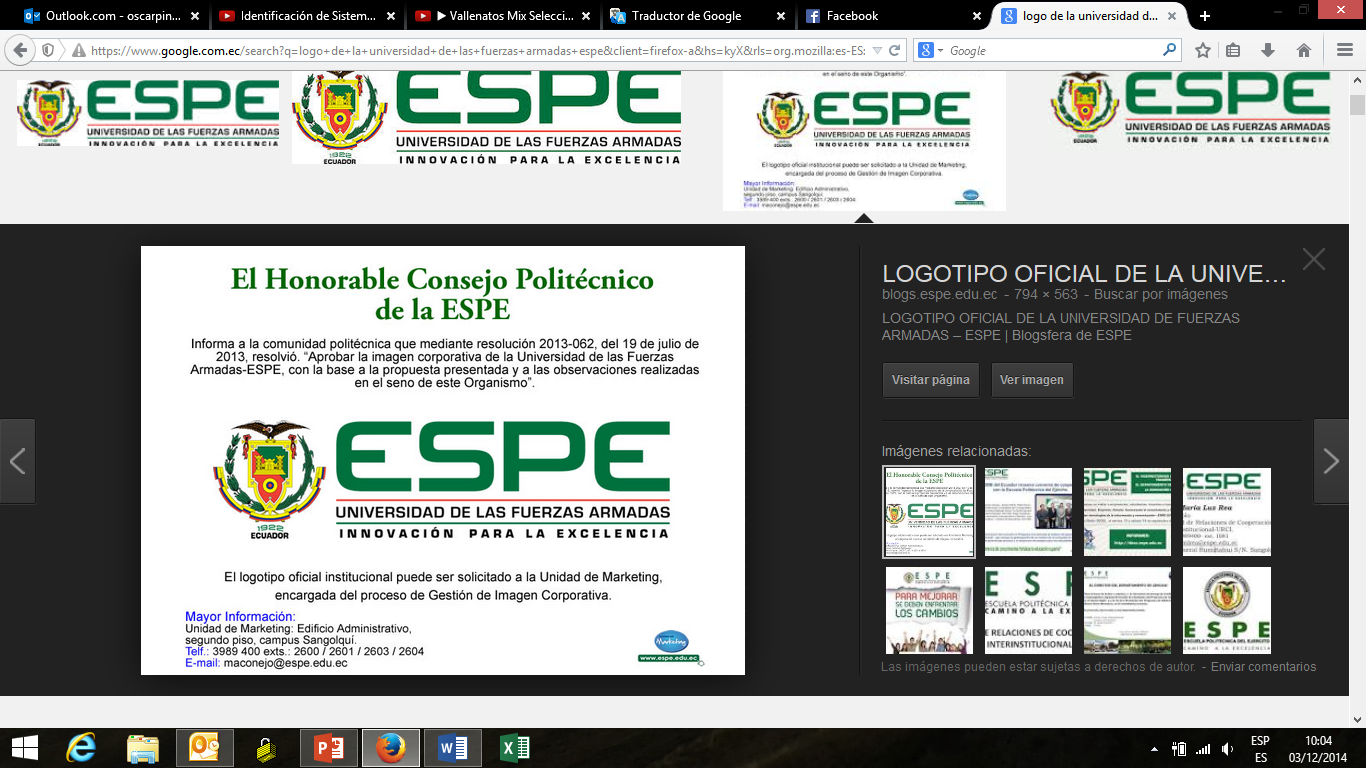 ESPE – RICHARD E. GUAMÁN L.– FEBRERO 2017
36
REPOTENCIACIÓN MÁQUINA INYECTORA VAN DORN MODELO 150-RS-8F
Máquinas Inyectoras de plástico
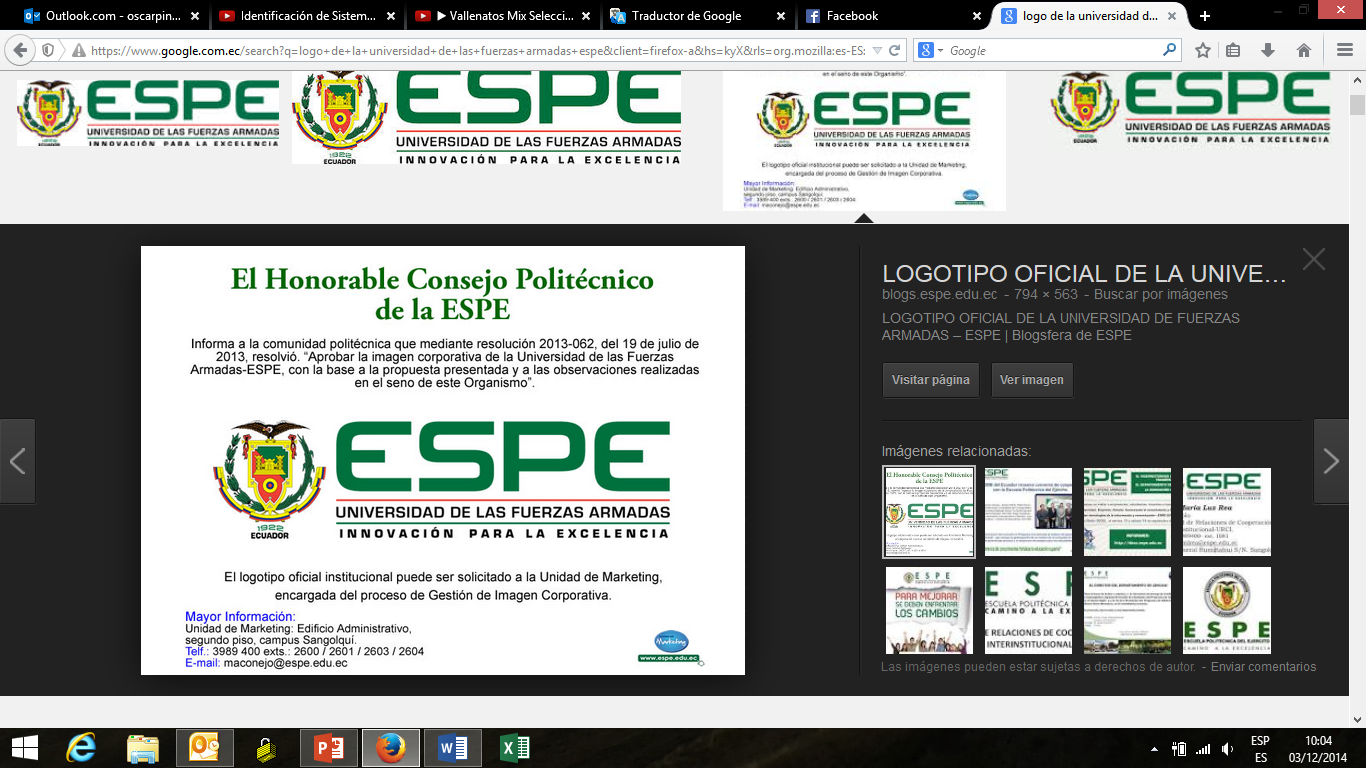 ESPE – RICHARD E. GUAMÁN L.– FEBRERO 2017
37
REPOTENCIACIÓN MÁQUINA INYECTORA VAN DORN MODELO 150-RS-8F
Máquinas Inyectoras de plástico – C. PRINCIPALES
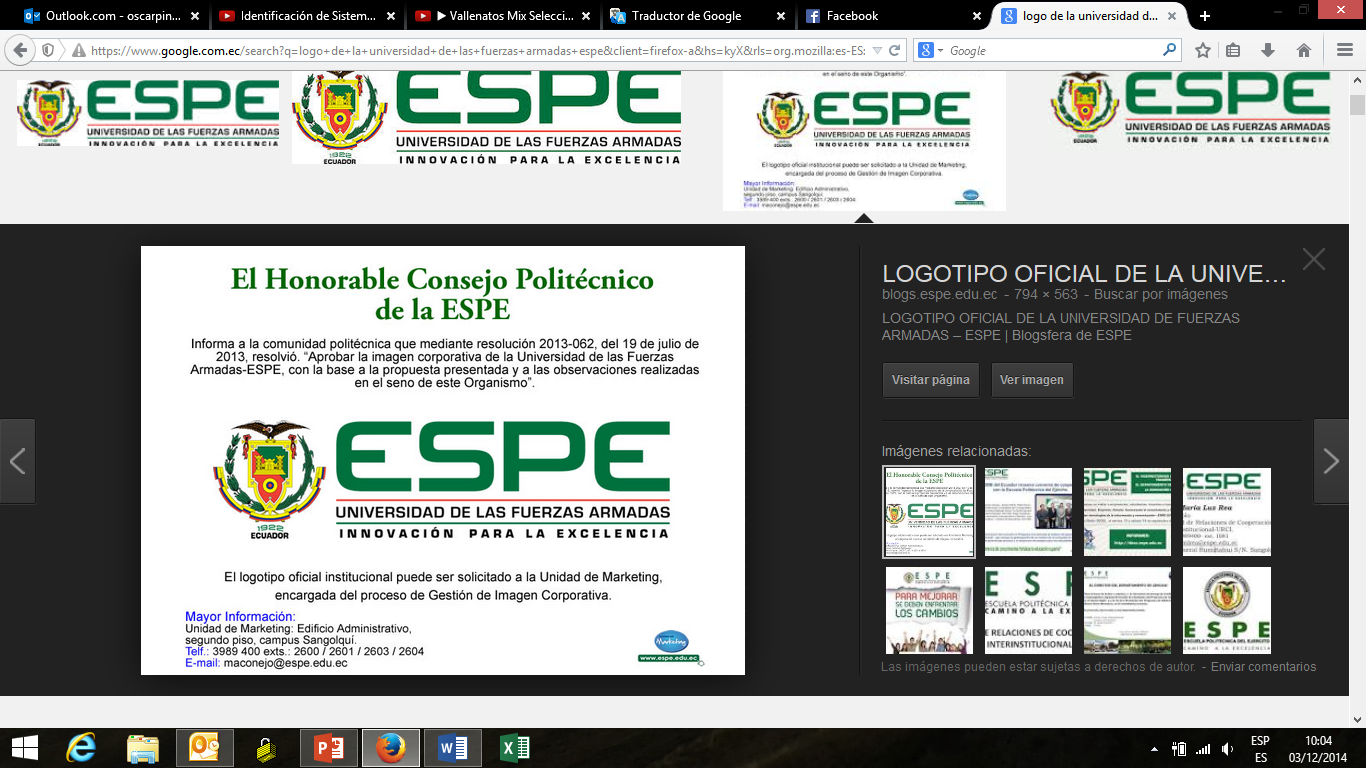 ESPE – RICHARD E. GUAMÁN L.– FEBRERO 2017
38
REPOTENCIACIÓN MÁQUINA INYECTORA VAN DORN MODELO 150-RS-8F
Máquinas Inyectoras de plástico – C. PRINCIPALES
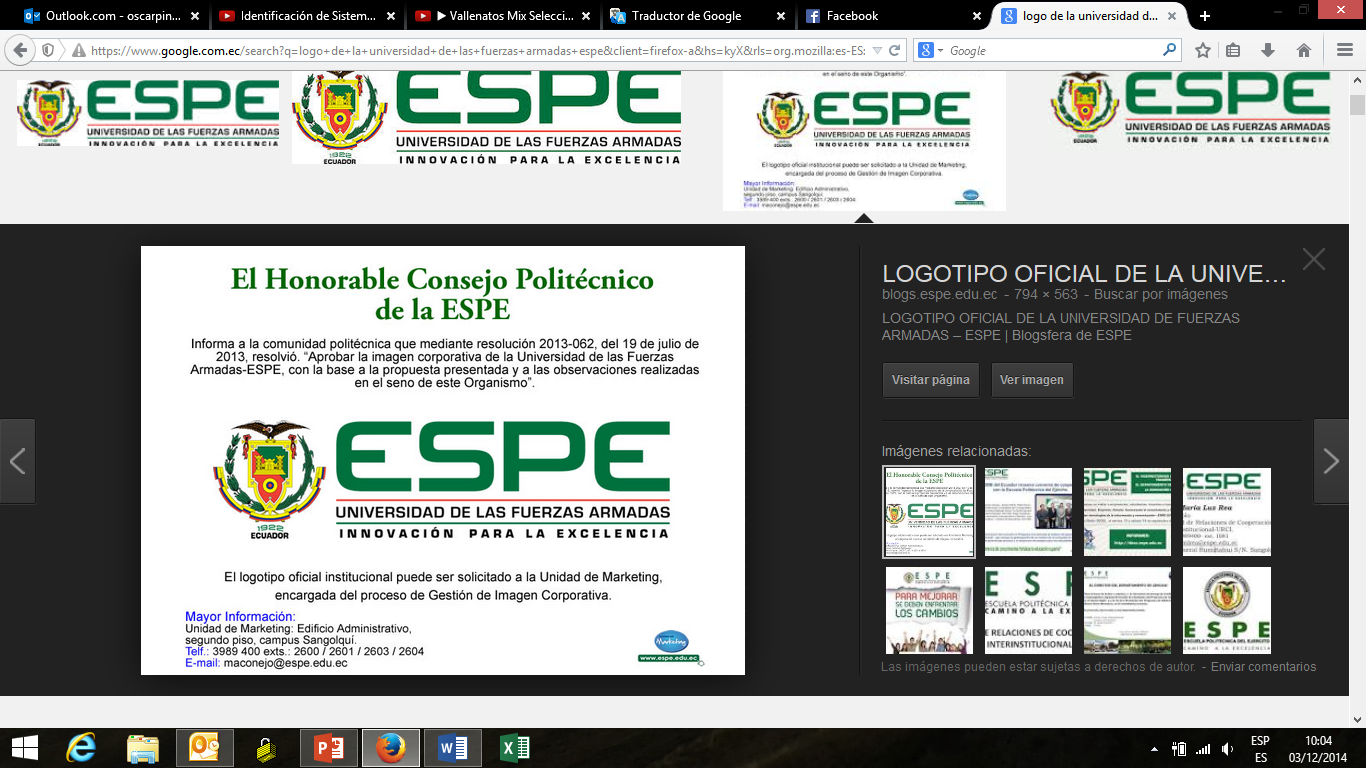 ESPE – RICHARD E. GUAMÁN L.– FEBRERO 2017
39
REPOTENCIACIÓN MÁQUINA INYECTORA VAN DORN MODELO 150-RS-8F
Máquinas Inyectoras de plástico – C. PRINCIPALES
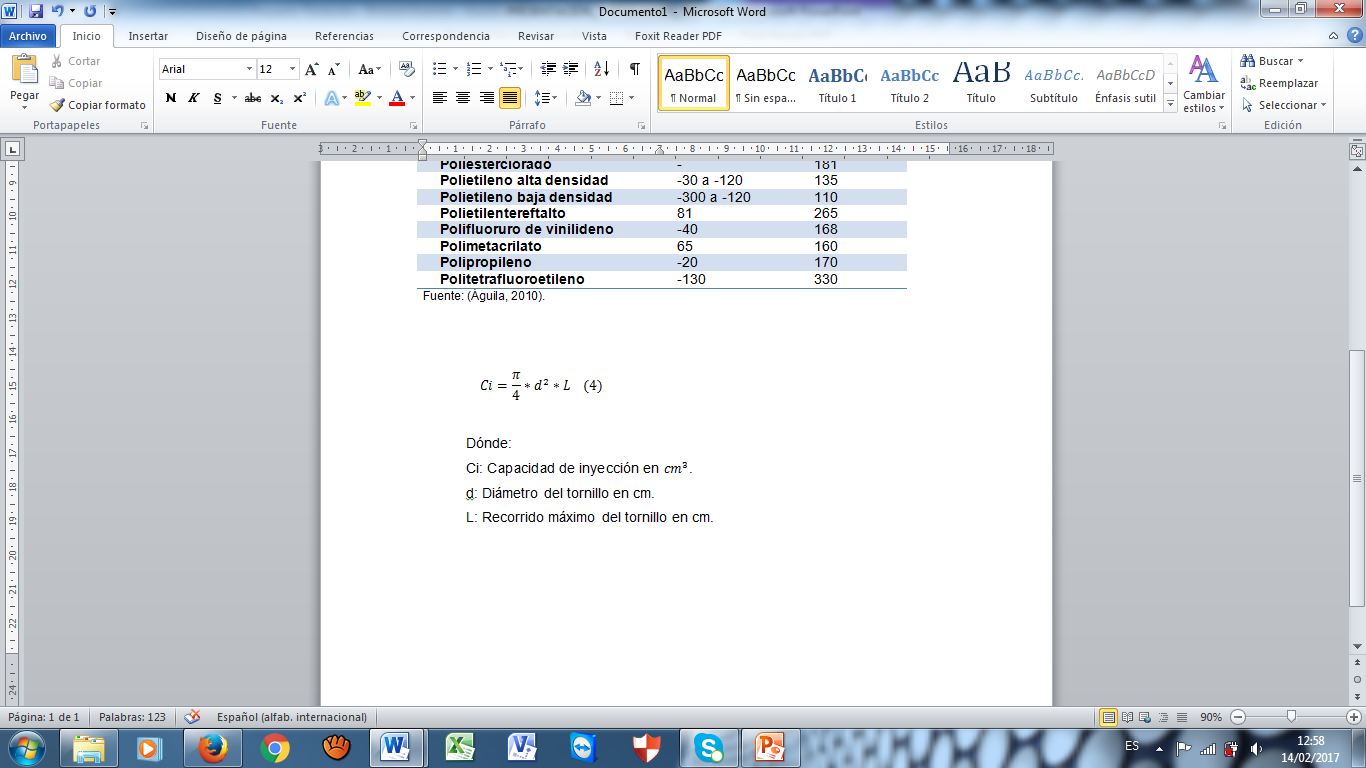 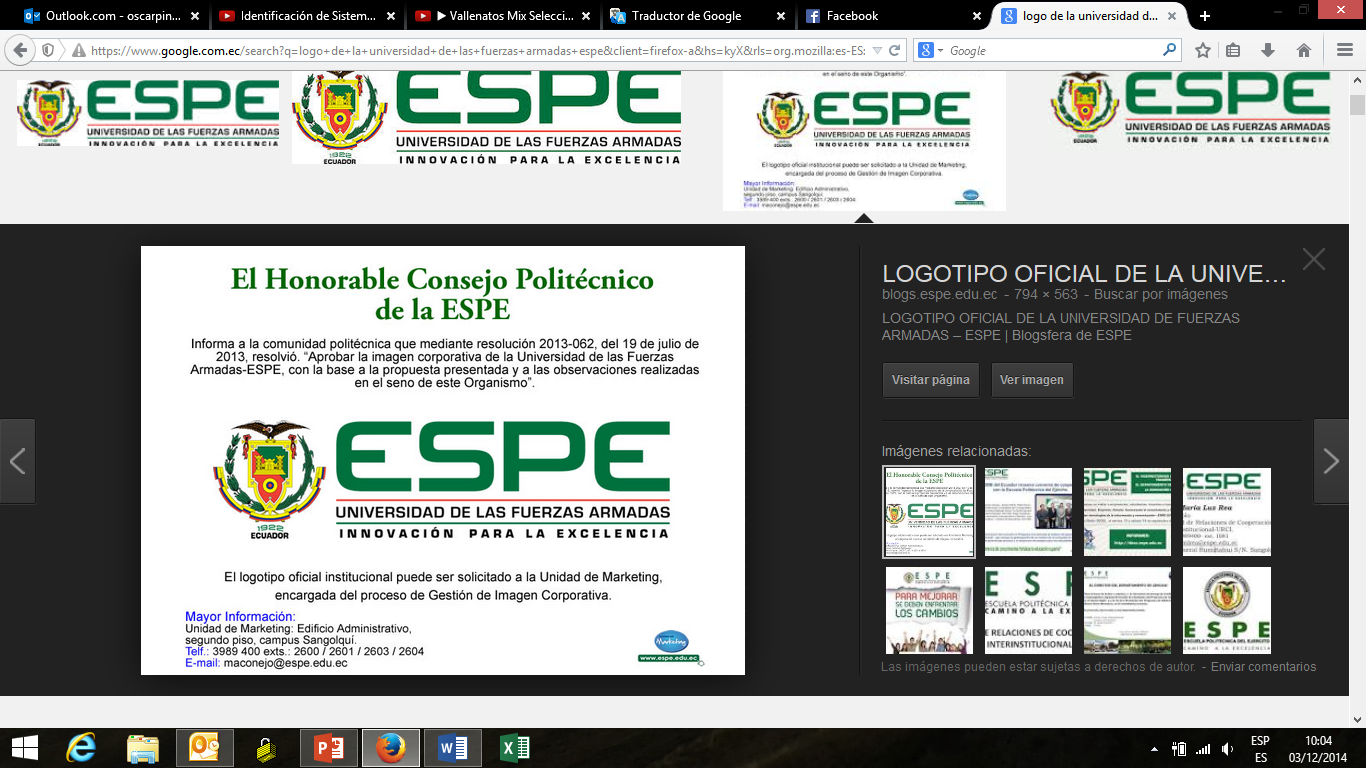 ESPE – RICHARD E. GUAMÁN L.– FEBRERO 2017
40
REPOTENCIACIÓN MÁQUINA INYECTORA VAN DORN MODELO 150-RS-8F
Máquinas Inyectoras de plástico – C. PRINCIPALES
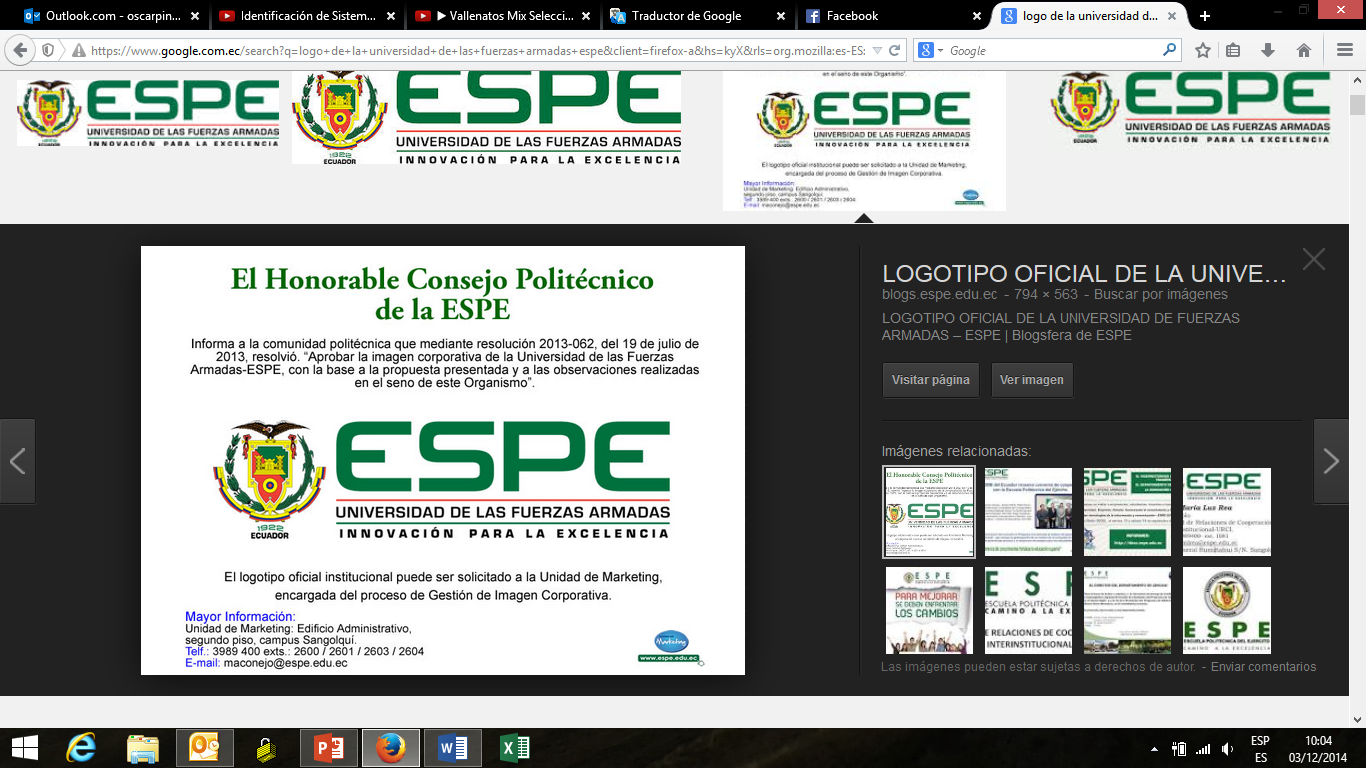 ESPE – RICHARD E. GUAMÁN L.– FEBRERO 2017
41
REPOTENCIACIÓN MÁQUINA INYECTORA VAN DORN MODELO 150-RS-8F
Máquinas Inyectoras de plástico – C. PRINCIPALES
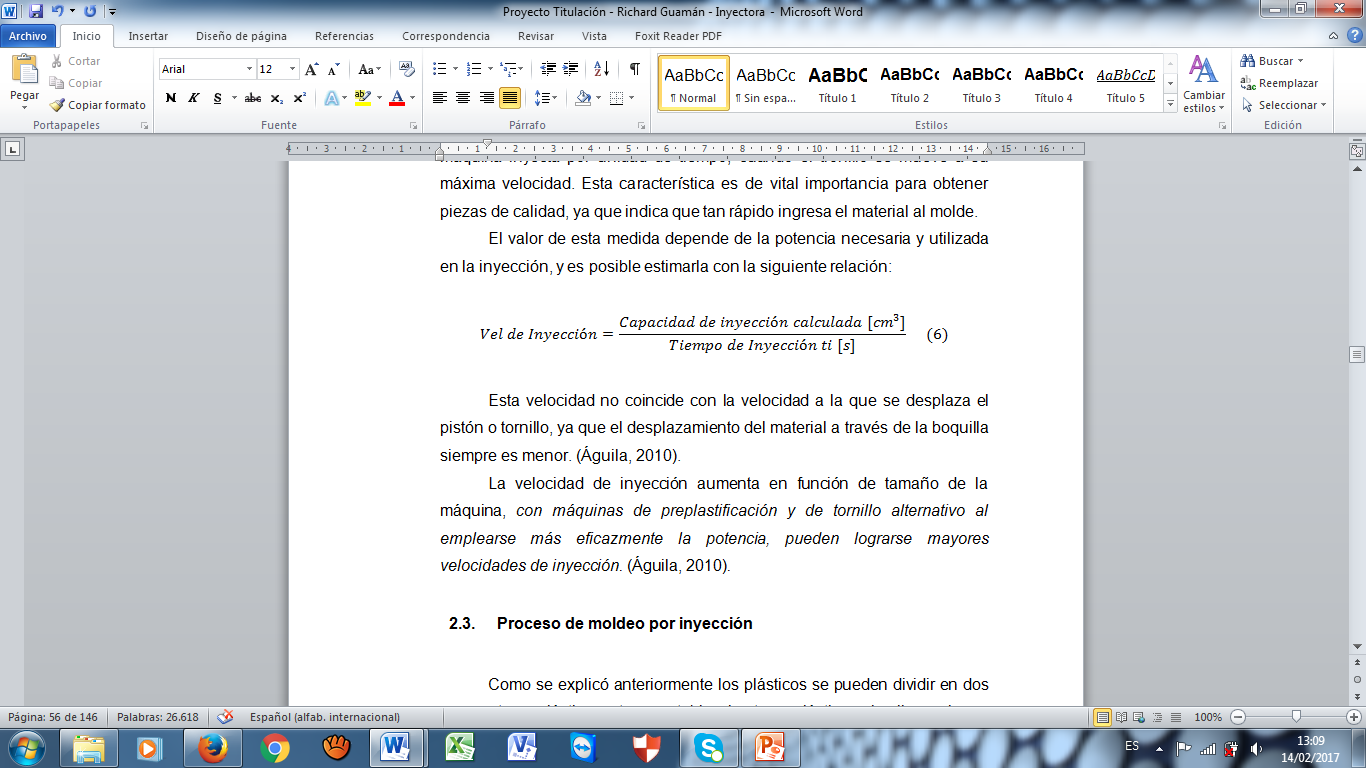 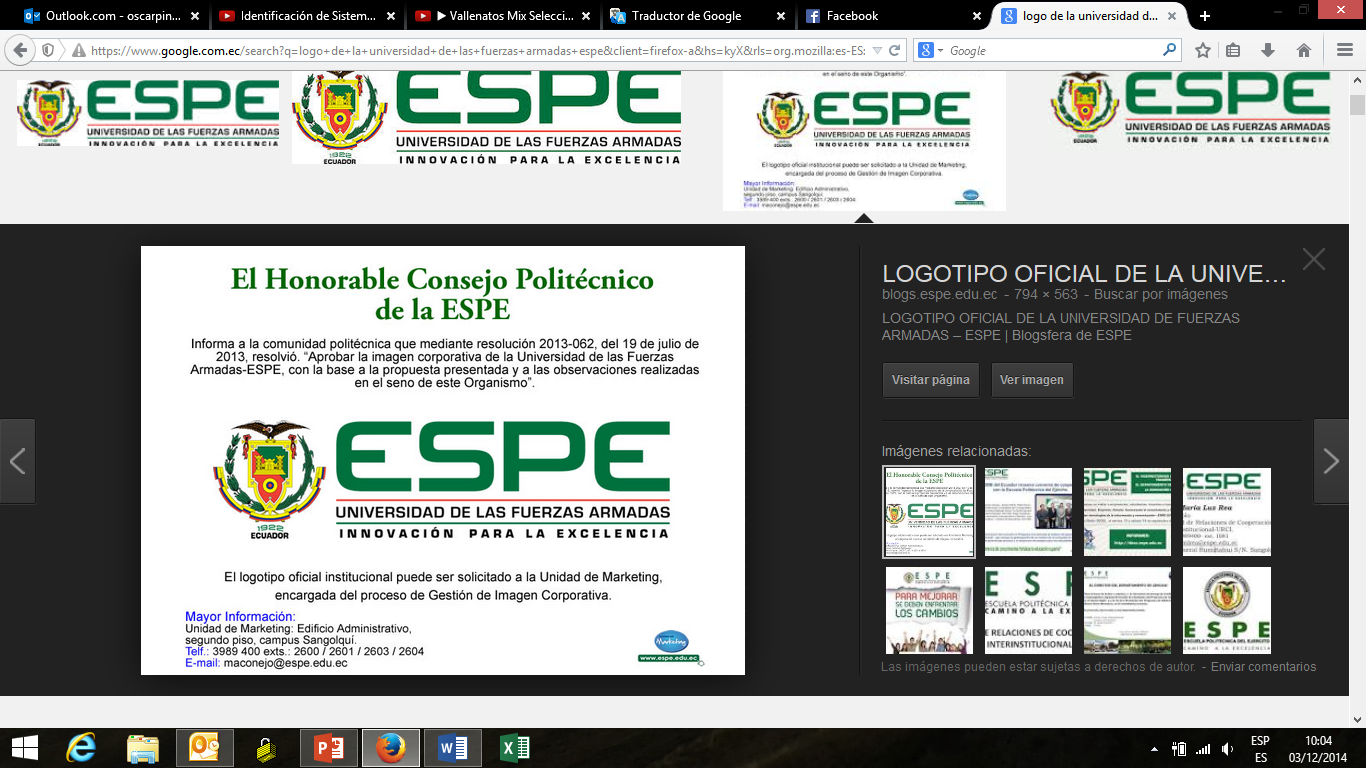 ESPE – RICHARD E. GUAMÁN L.– FEBRERO 2017
42
REPOTENCIACIÓN MÁQUINA INYECTORA VAN DORN MODELO 150-RS-8F
Proceso de moldeo por inyección
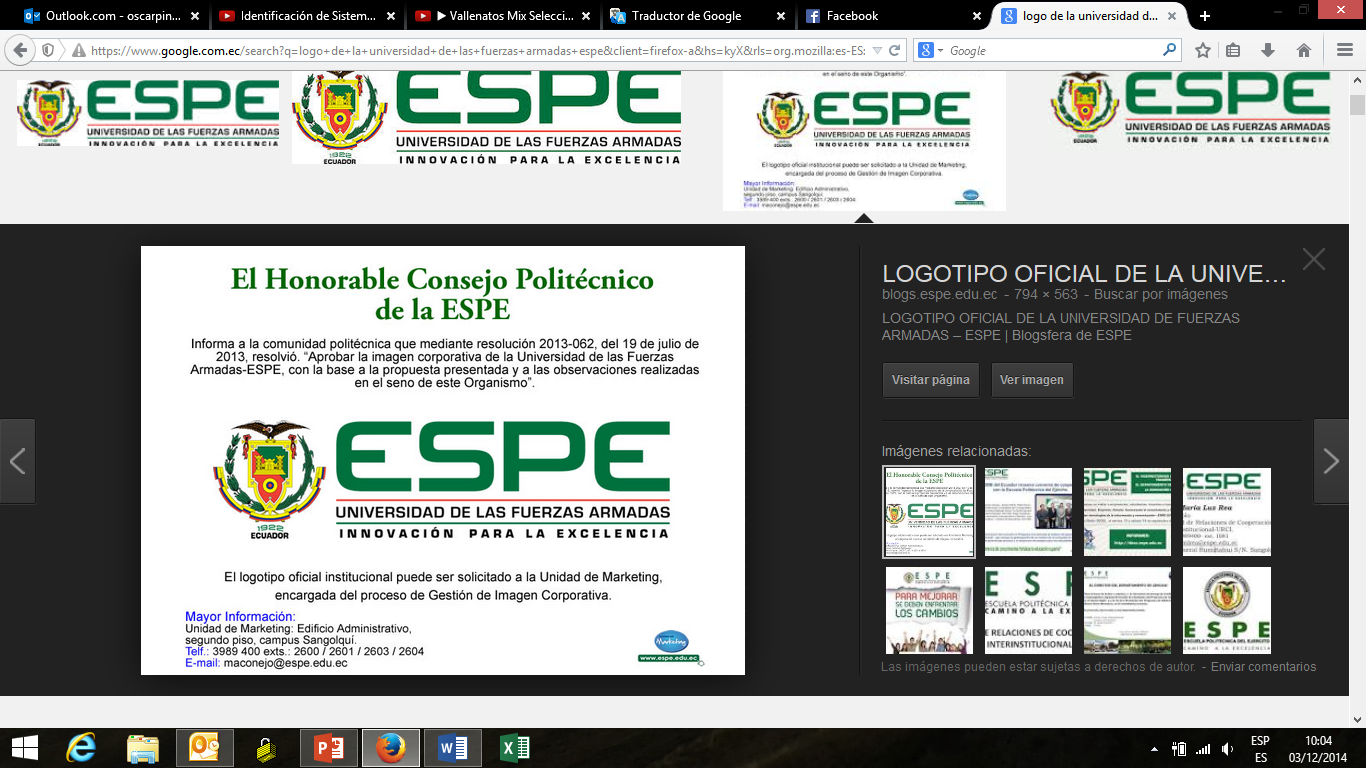 ESPE – RICHARD E. GUAMÁN L.– FEBRERO 2017
43
REPOTENCIACIÓN MÁQUINA INYECTORA VAN DORN MODELO 150-RS-8F
Proceso de moldeo por inyección
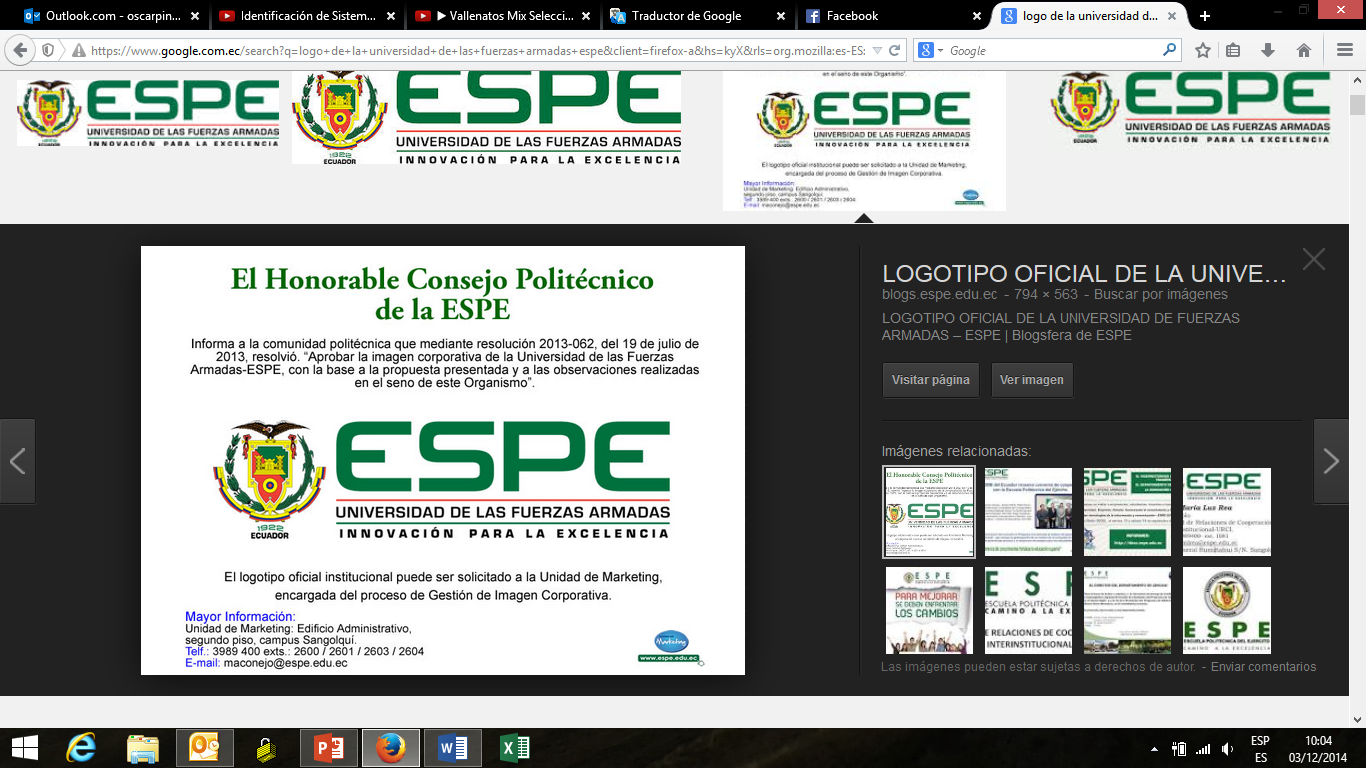 ESPE – RICHARD E. GUAMÁN L.– FEBRERO 2017
44
REPOTENCIACIÓN MÁQUINA INYECTORA VAN DORN MODELO 150-RS-8F
Proceso de moldeo por inyección
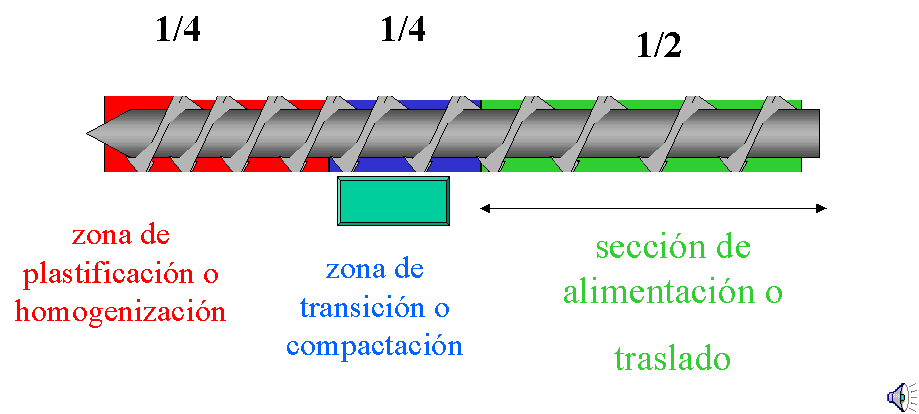 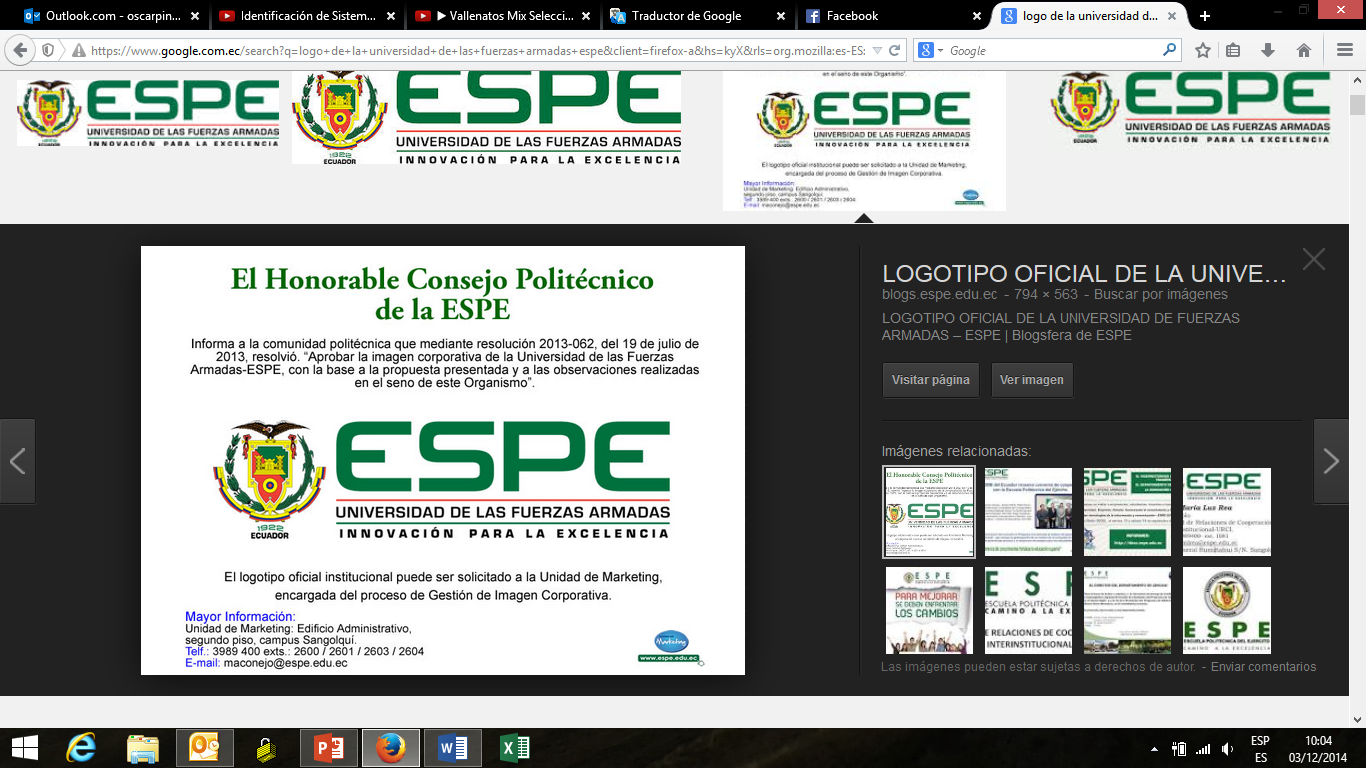 ESPE – RICHARD E. GUAMÁN L.– FEBRERO 2017
45
REPOTENCIACIÓN MÁQUINA INYECTORA VAN DORN MODELO 150-RS-8F
Proceso de moldeo por inyección
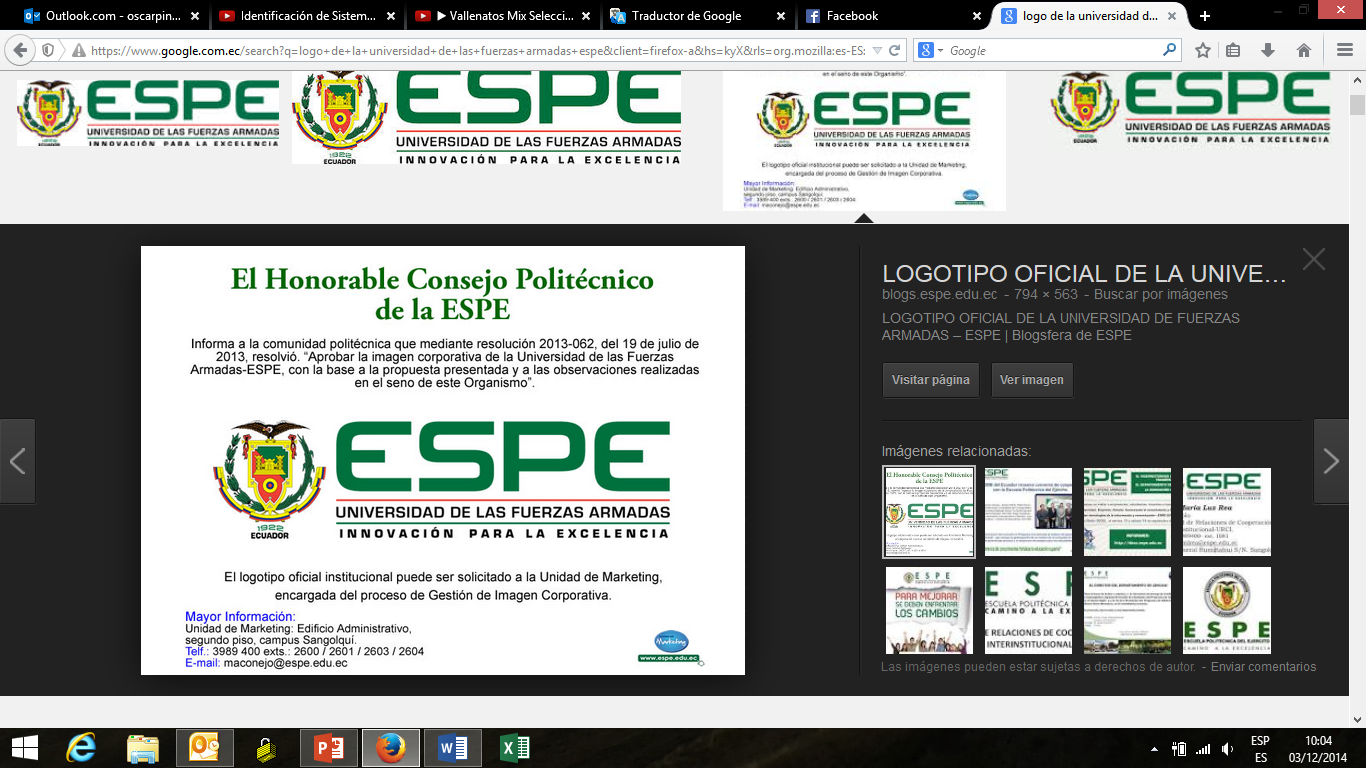 ESPE – RICHARD E. GUAMÁN L.– FEBRERO 2017
46
REPOTENCIACIÓN MÁQUINA INYECTORA VAN DORN MODELO 150-RS-8F
Proceso de moldeo por inyección – C. INYECCIÓN
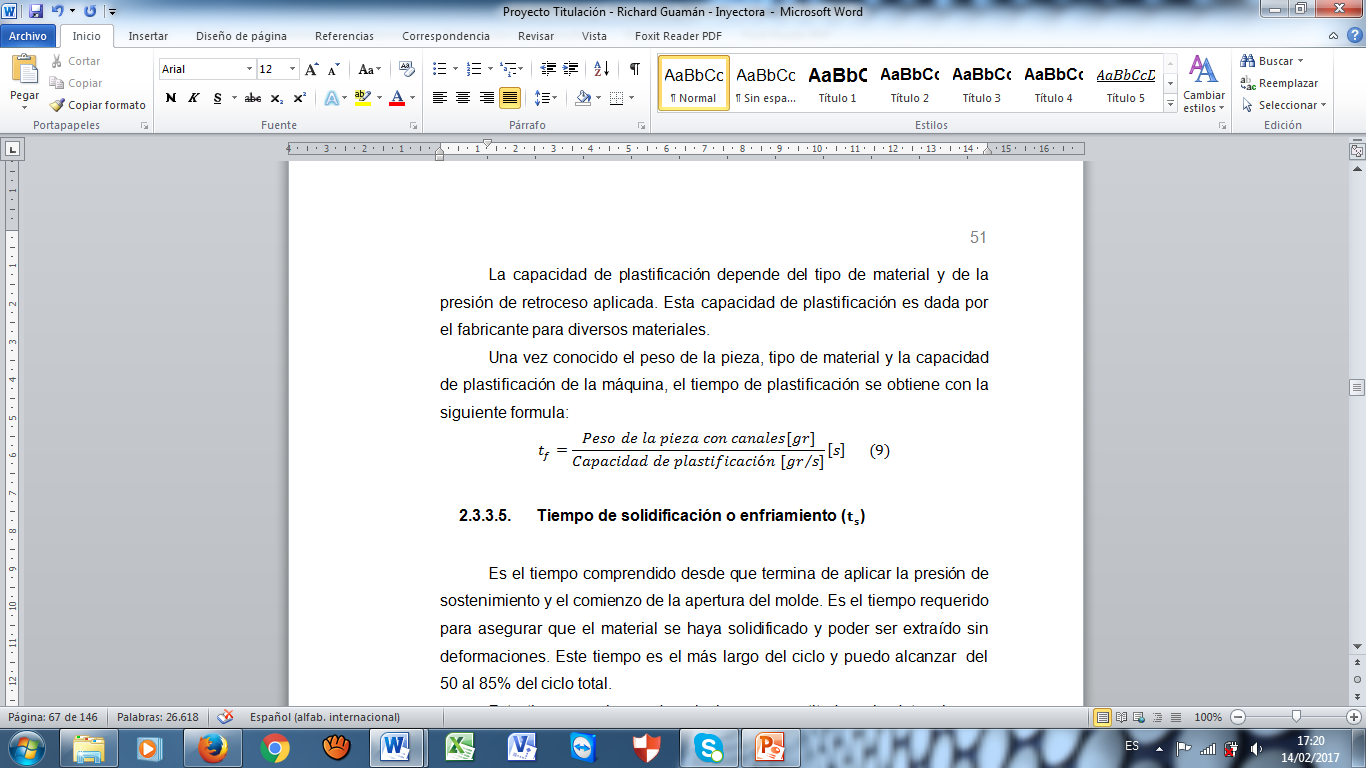 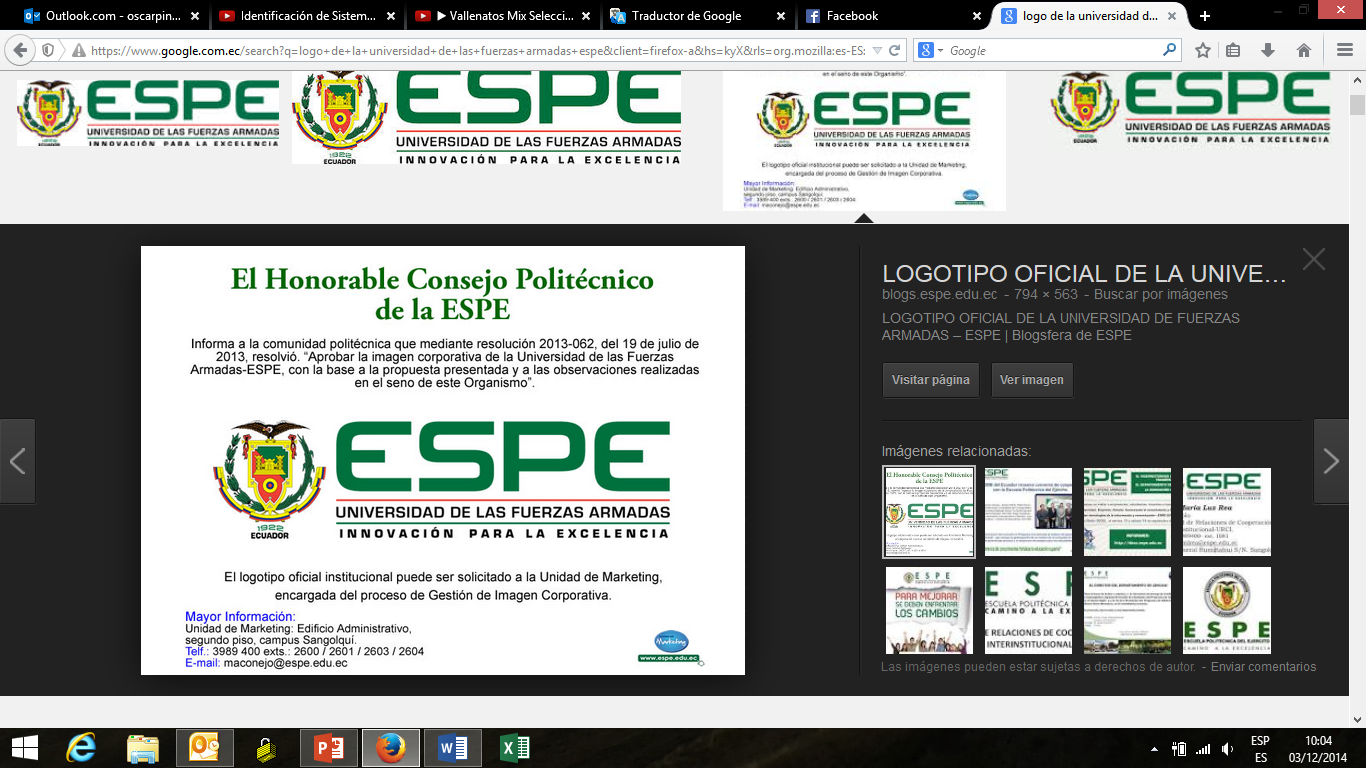 ESPE – RICHARD E. GUAMÁN L.– FEBRERO 2017
47
REPOTENCIACIÓN MÁQUINA INYECTORA VAN DORN MODELO 150-RS-8F
Diseño de la Repotenciación
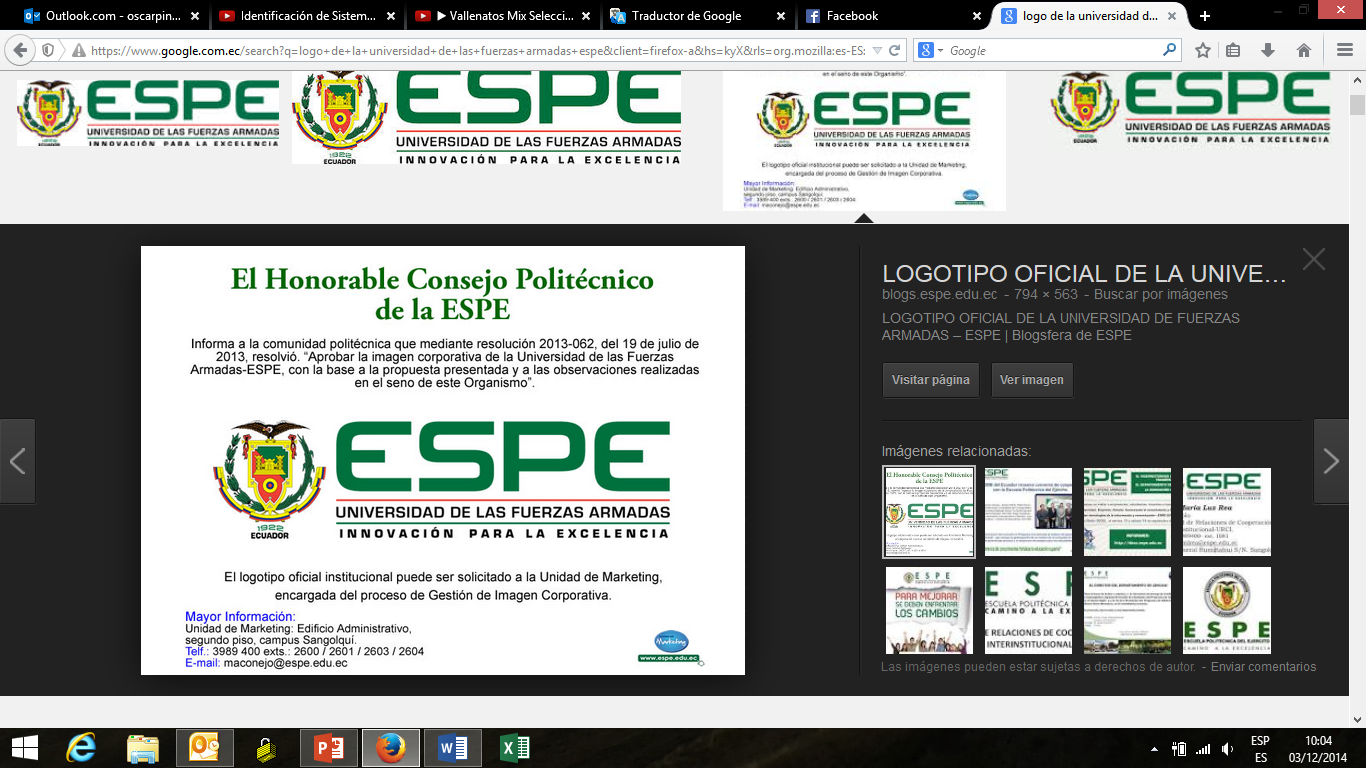 ESPE – RICHARD E. GUAMÁN L.– FEBRERO 2017
48
REPOTENCIACIÓN MÁQUINA INYECTORA VAN DORN MODELO 150-RS-8F
Estado inicial
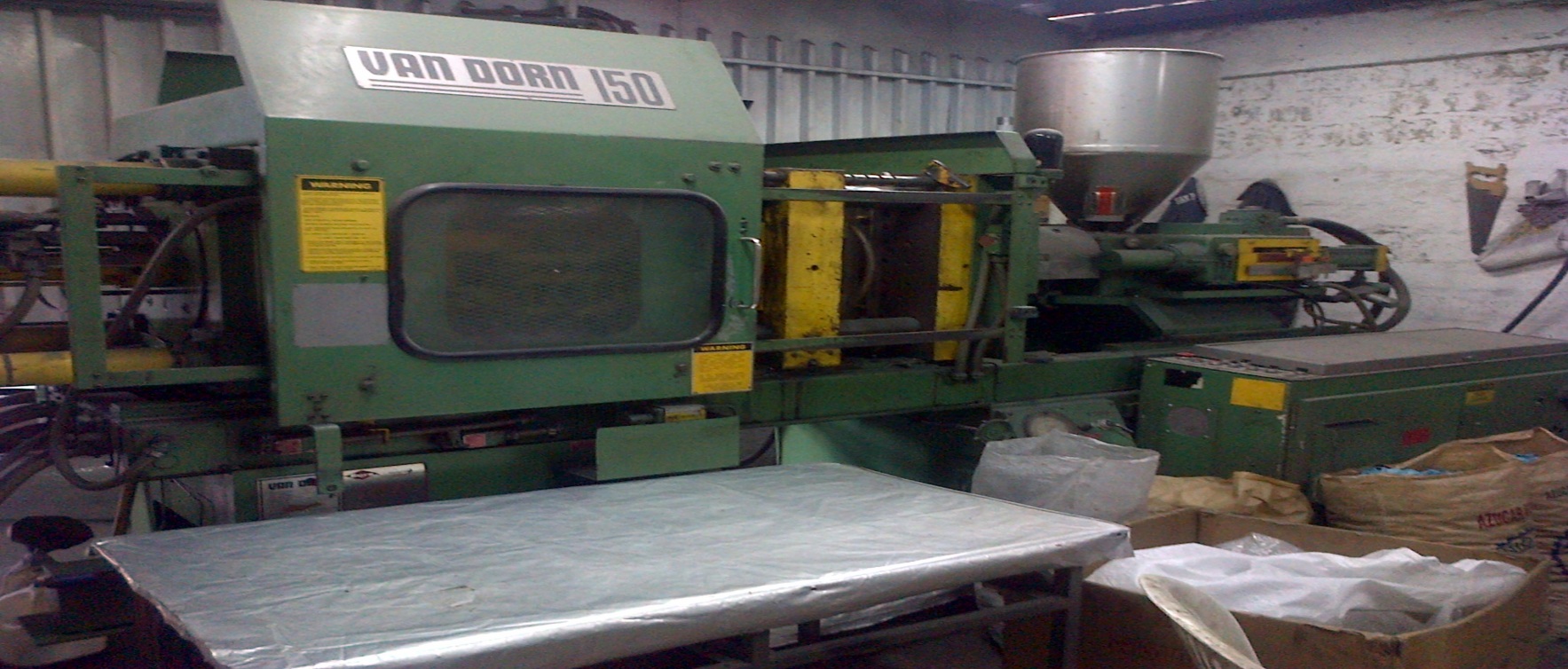 VISTA GENERAL MÁQUINA VAN DORN SIN FUNCIONAMIENTO
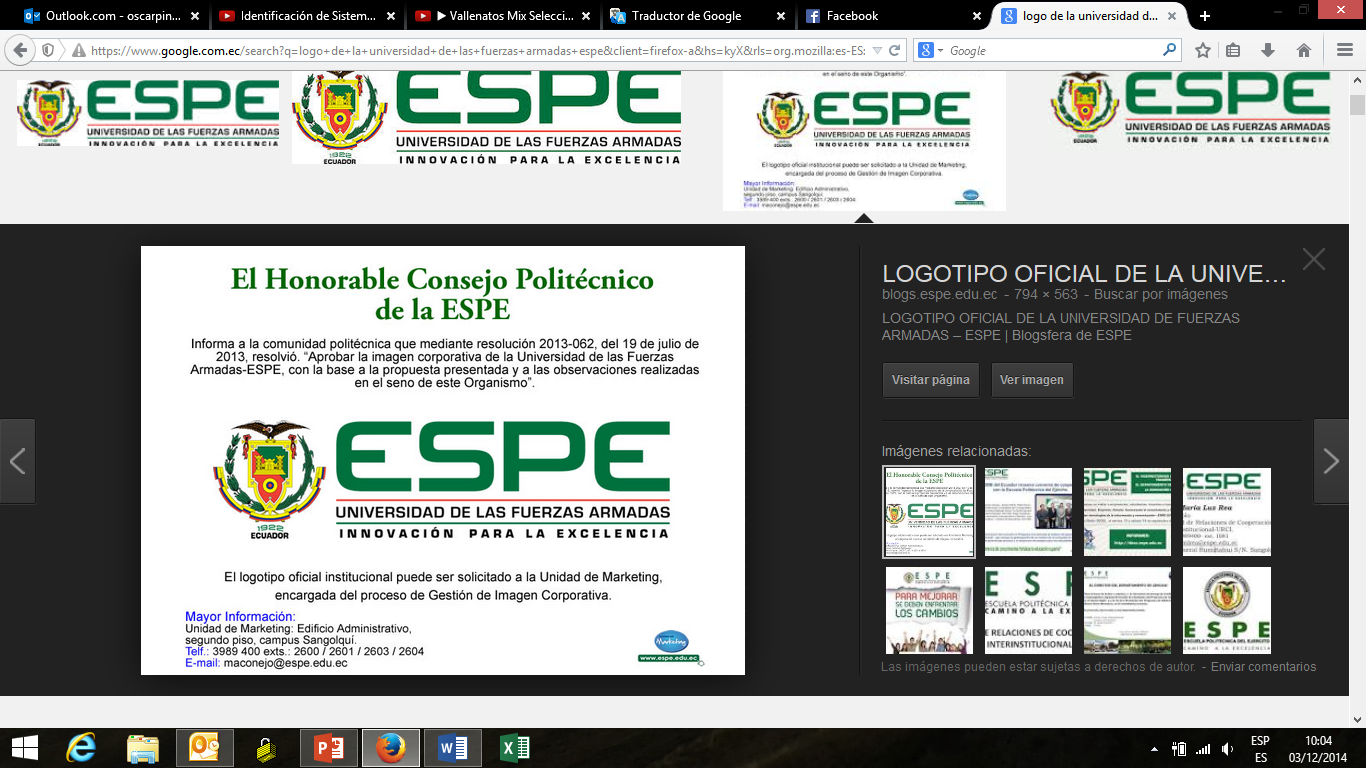 ESPE – RICHARD E. GUAMÁN L.– FEBRERO 2017
49
REPOTENCIACIÓN MÁQUINA INYECTORA VAN DORN MODELO 150-RS-8F
Estado inicial
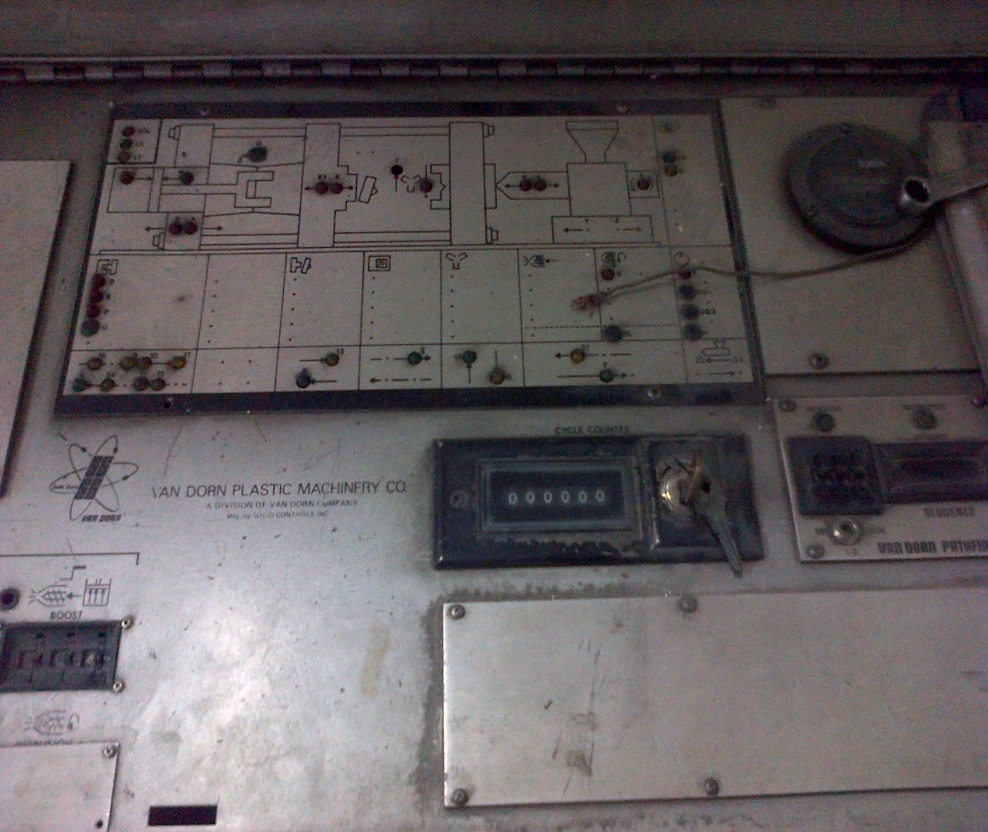 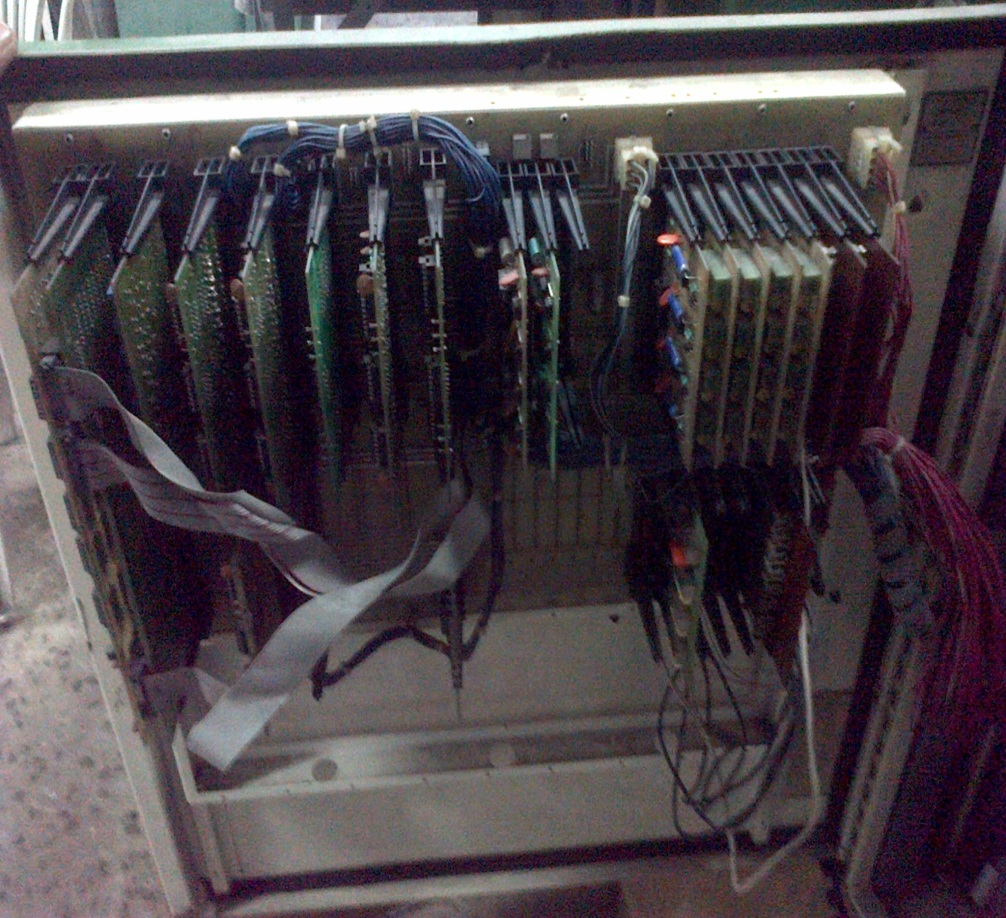 PARTES DE LA MÁQUINA EMPOLVADAS Y SIN FUNCIONAMIENTO.
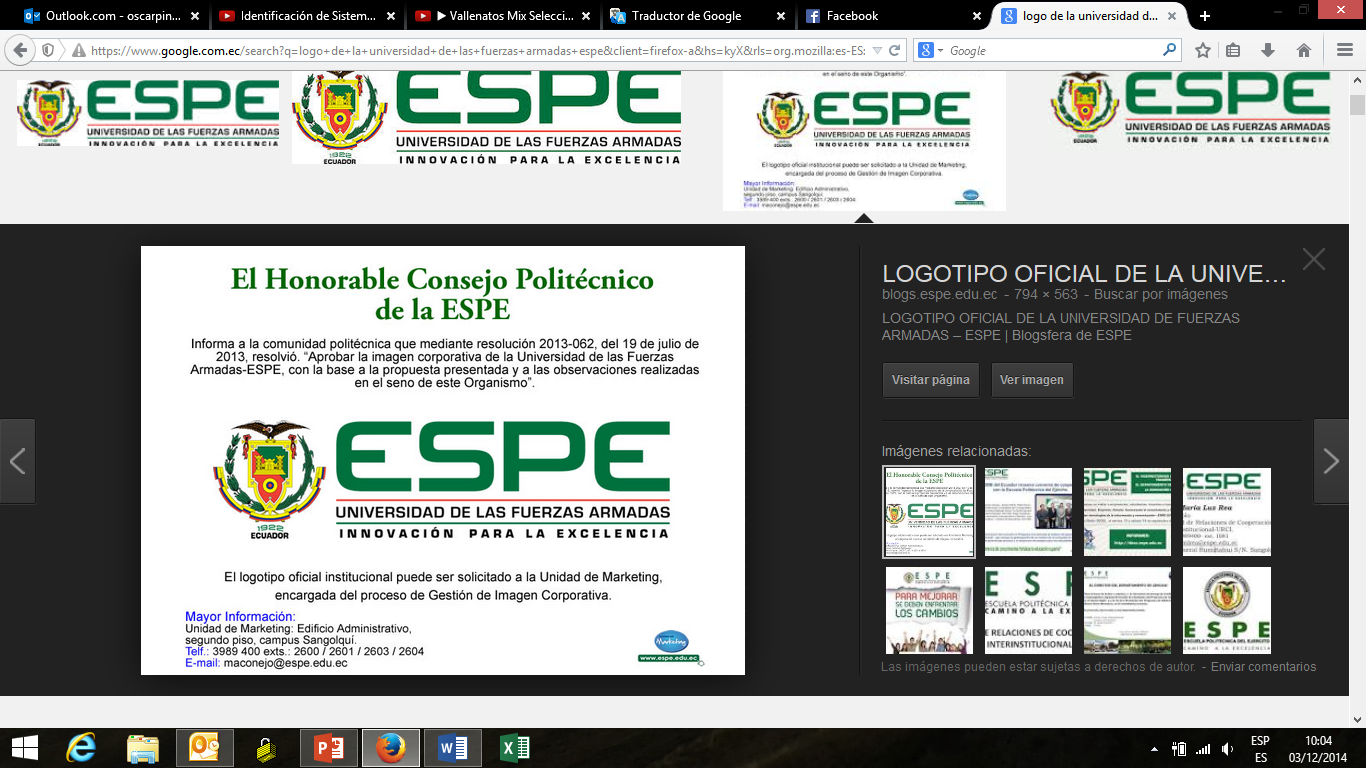 ESPE – RICHARD E. GUAMÁN L.– FEBRERO 2017
50
REPOTENCIACIÓN MÁQUINA INYECTORA VAN DORN MODELO 150-RS-8F
Estado inicial
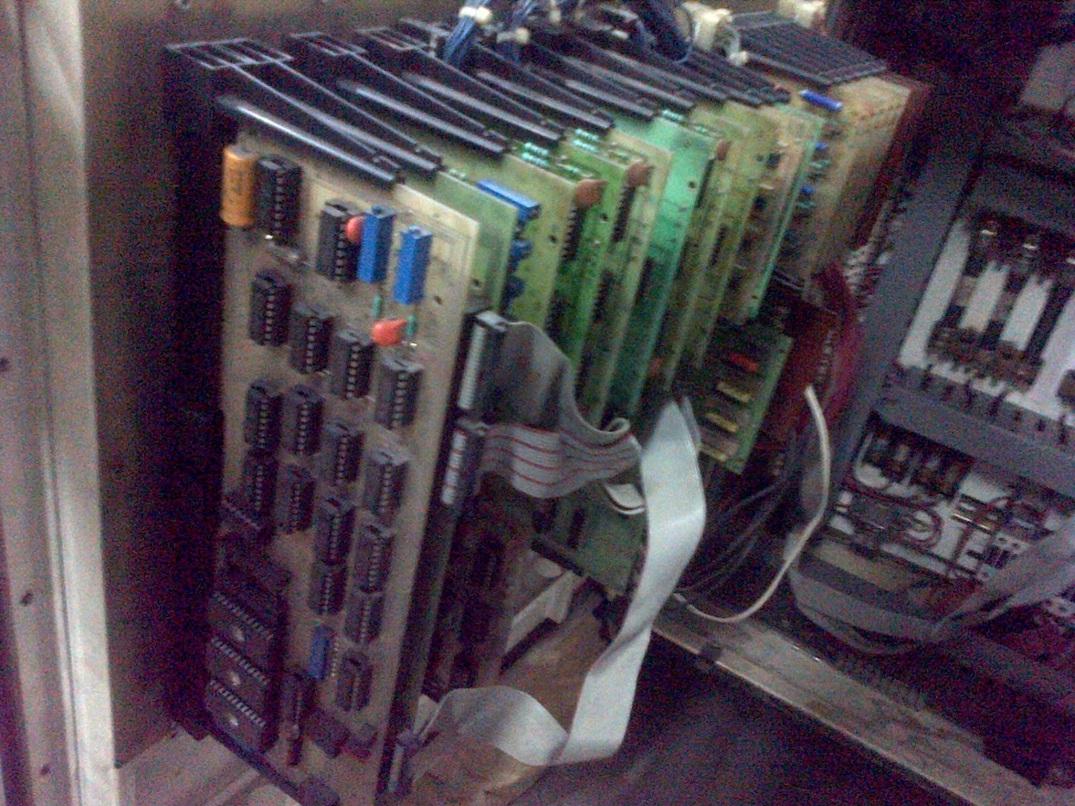 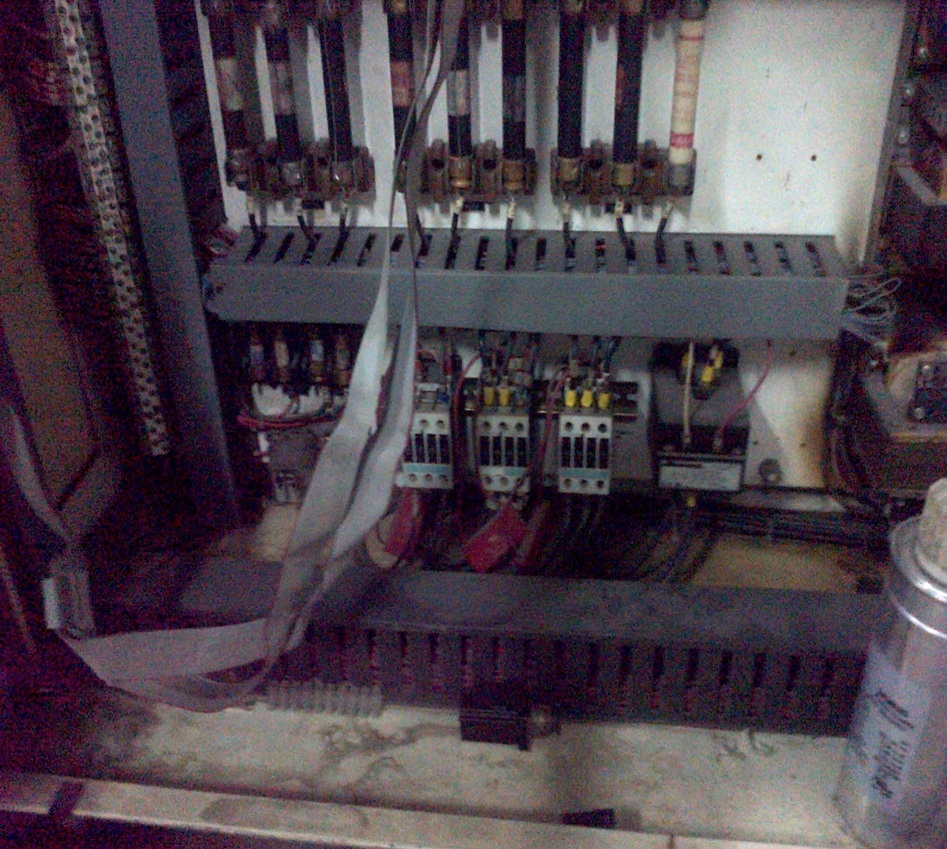 PARTES DE LA MÁQUINA EMPOLVADAS Y SIN FUNCIONAMIENTO.
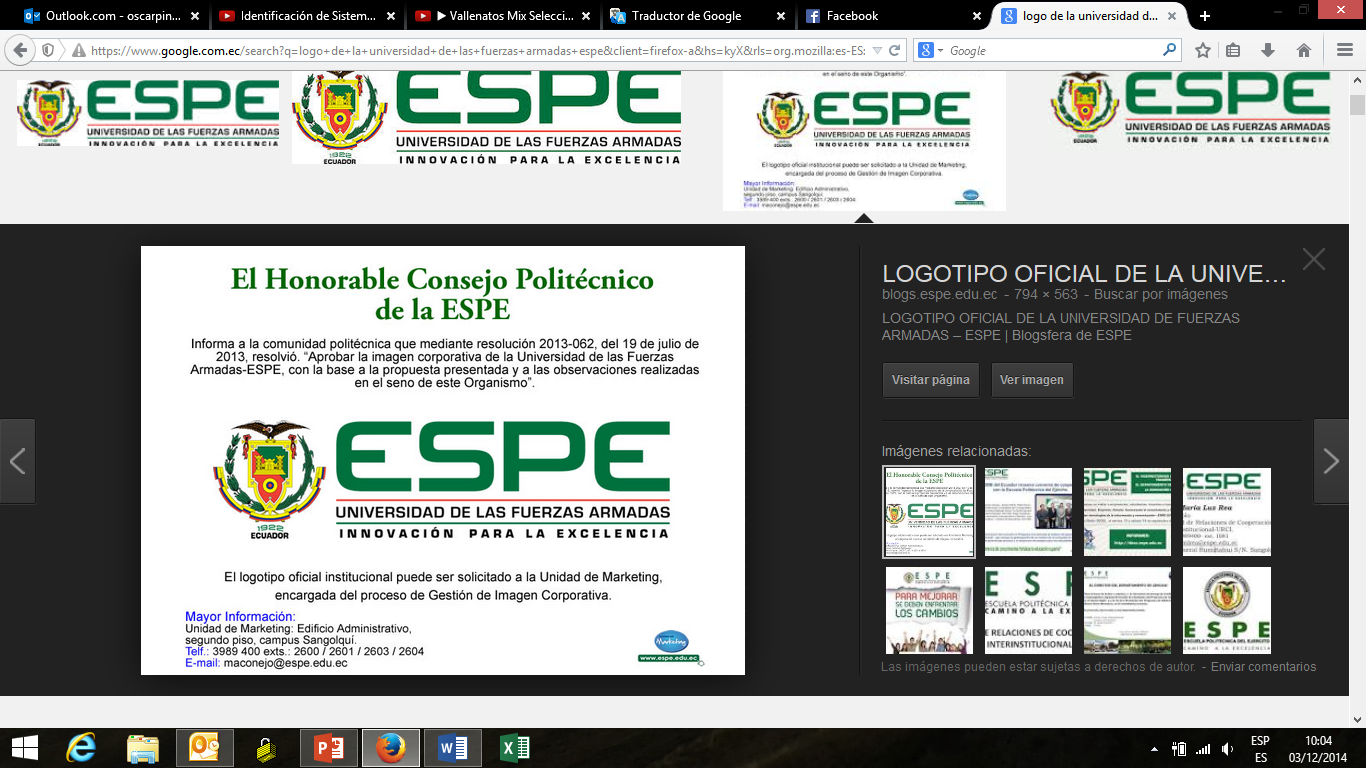 ESPE – RICHARD E. GUAMÁN L.– FEBRERO 2017
51
REPOTENCIACIÓN MÁQUINA INYECTORA VAN DORN MODELO 150-RS-8F
Estado inicial - CARACTERÍSTICAS GENERALES
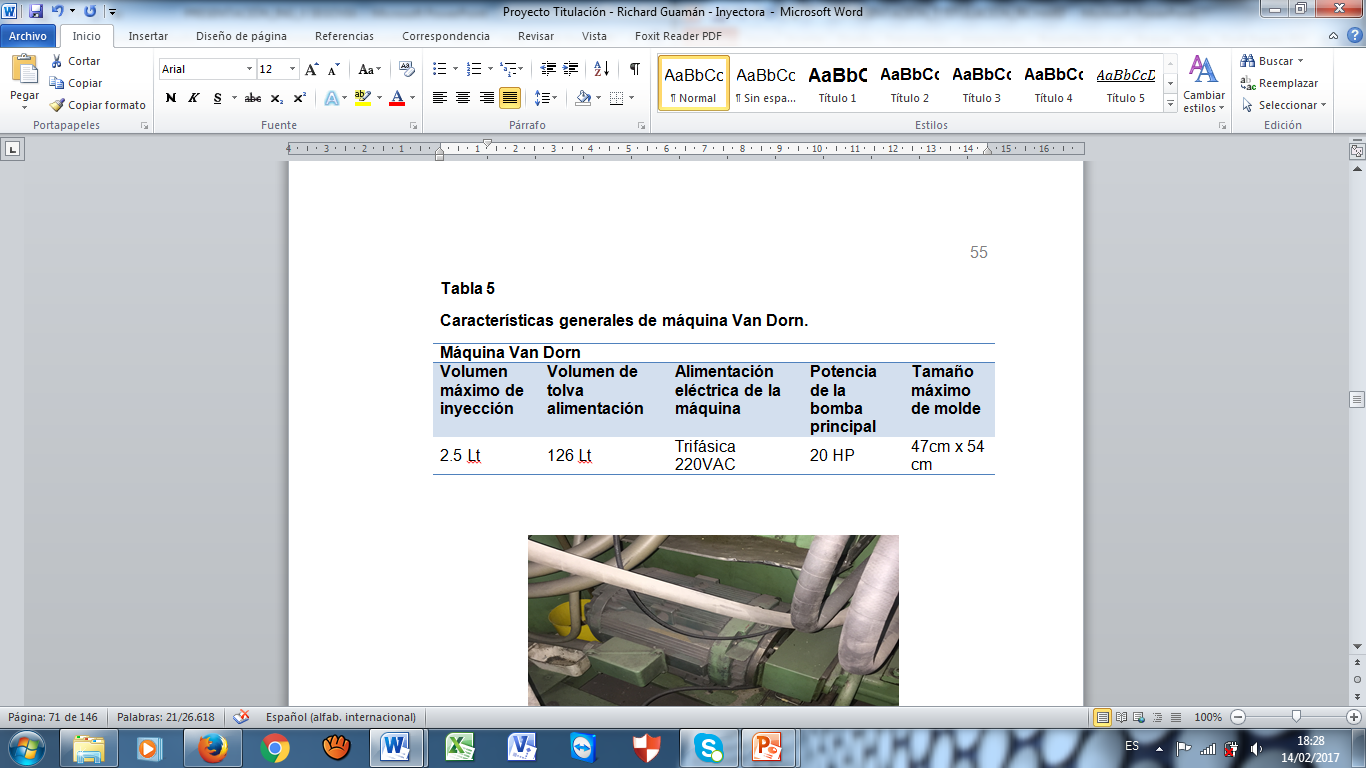 Un análisis previo de la máquina involucra el estado mecánico, eléctrico e hidráulico,  de esa manera sabremos el estado real y las acciones a tomar. La máquina es de tornillo alternativo, es decir posee un tornillo el cual además de mezclar el material para su fundición actúa como pistón al momento de la inyección.
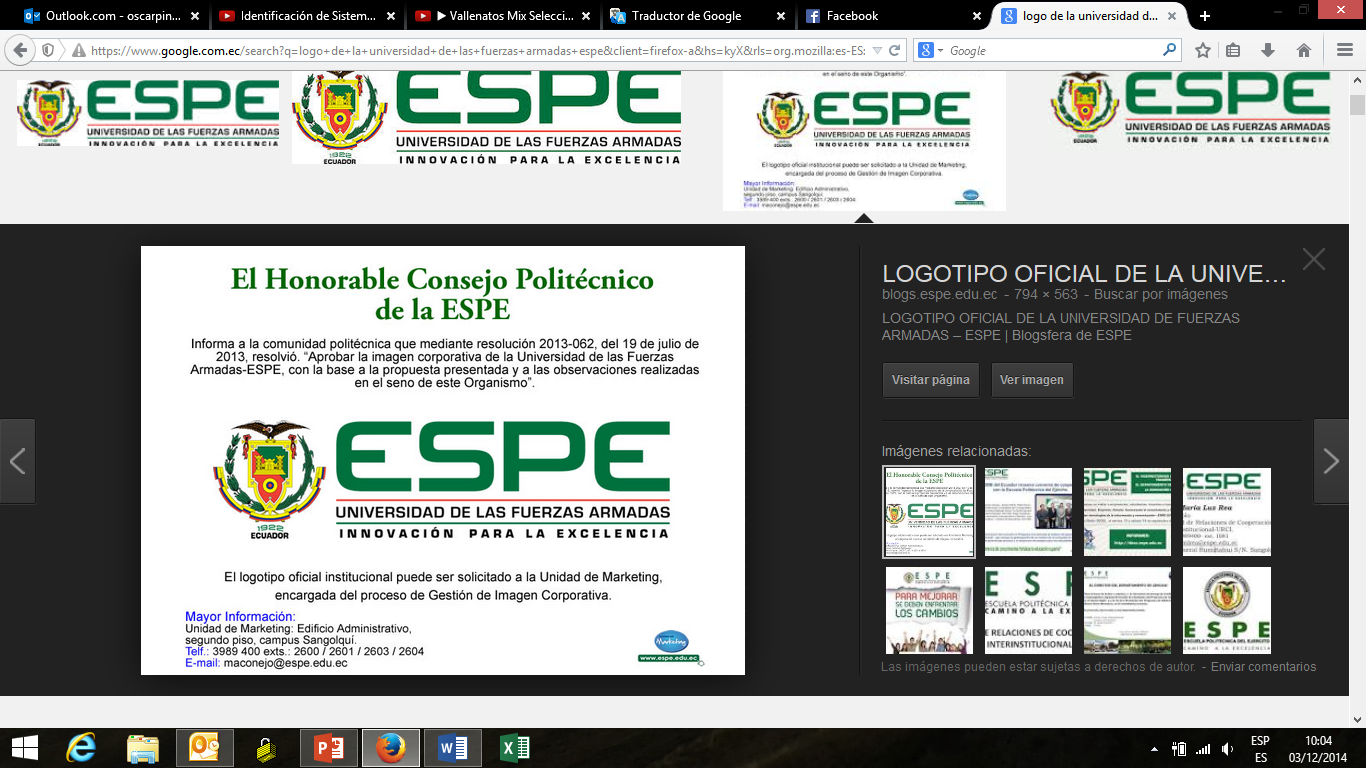 ESPE – RICHARD E. GUAMÁN L.– FEBRERO 2017
52
REPOTENCIACIÓN MÁQUINA INYECTORA VAN DORN MODELO 150-RS-8F
Estado inicial - CARACTERÍSTICAS GENERALES
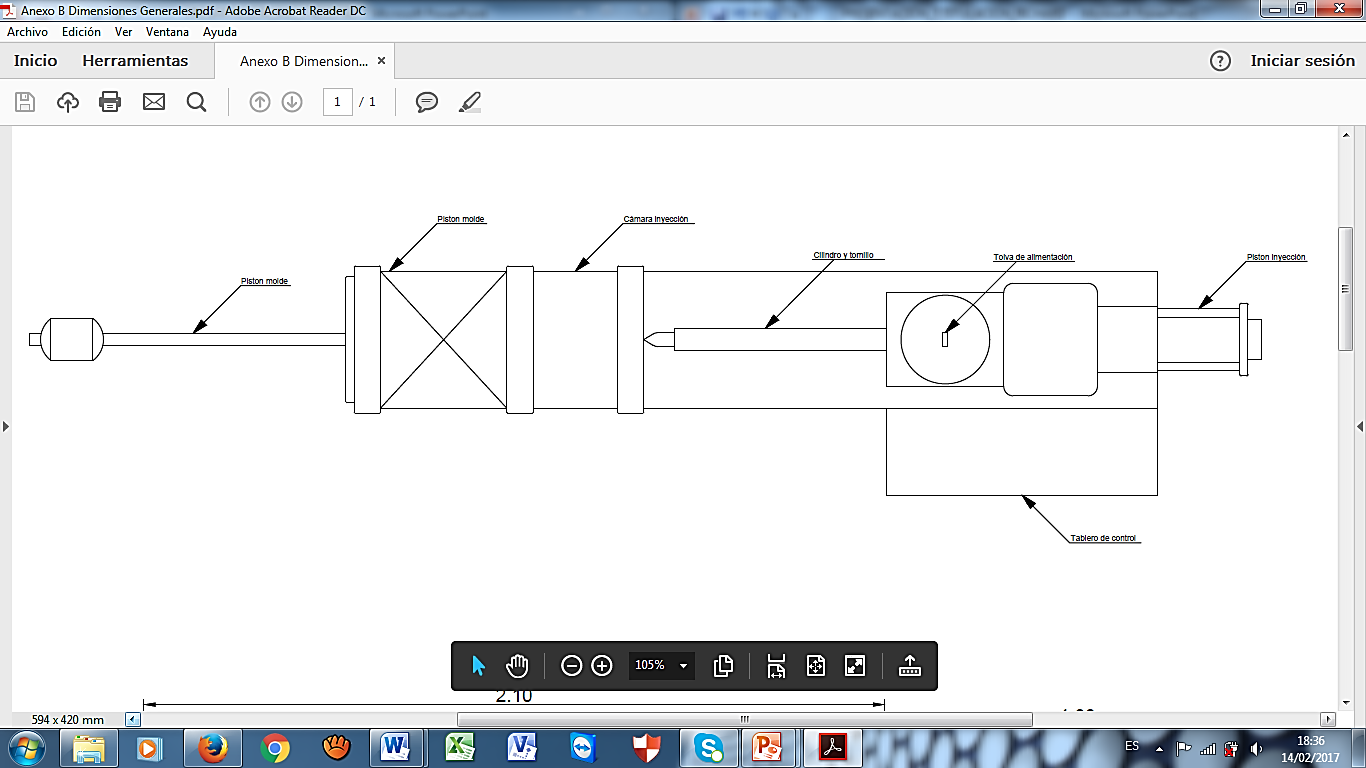 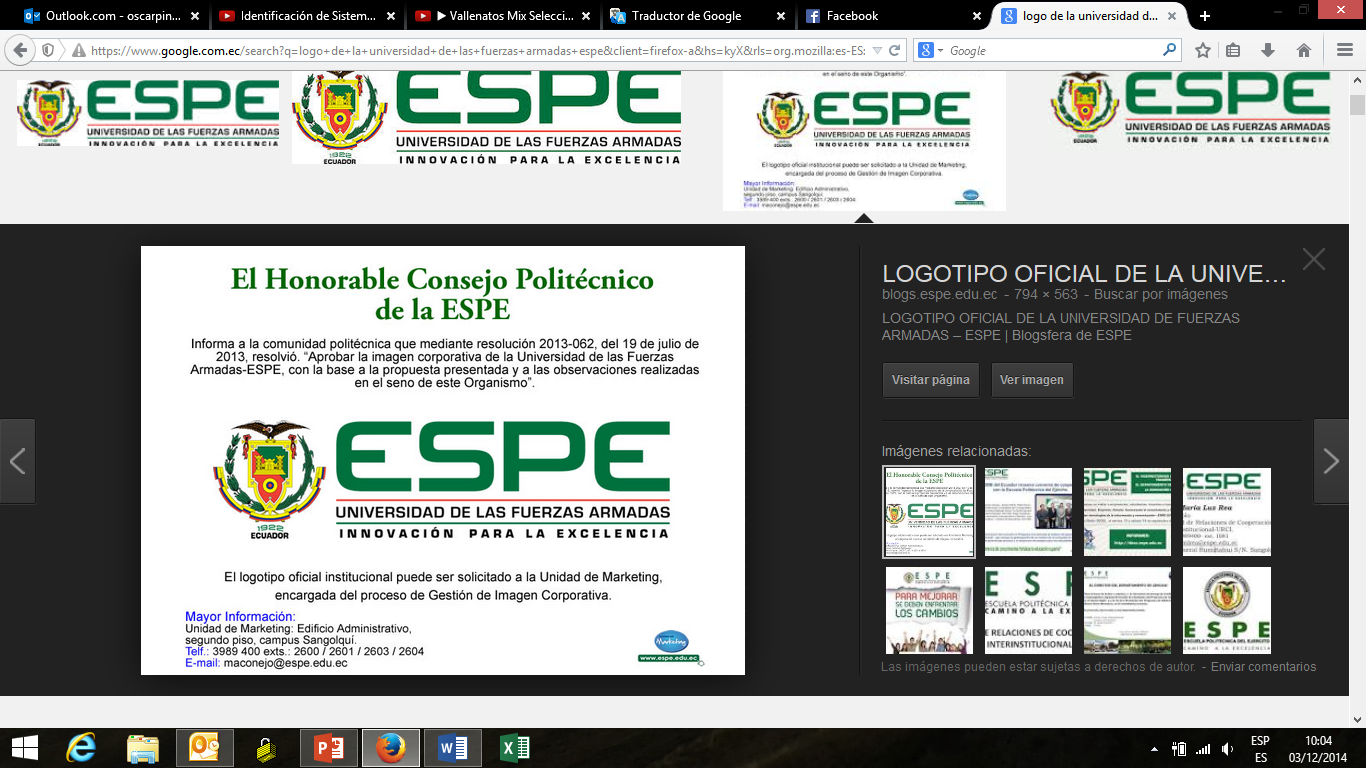 ESPE – RICHARD E. GUAMÁN L.– FEBRERO 2017
53
REPOTENCIACIÓN MÁQUINA INYECTORA VAN DORN MODELO 150-RS-8F
Estado inicial - CARACTERÍSTICAS GENERALES
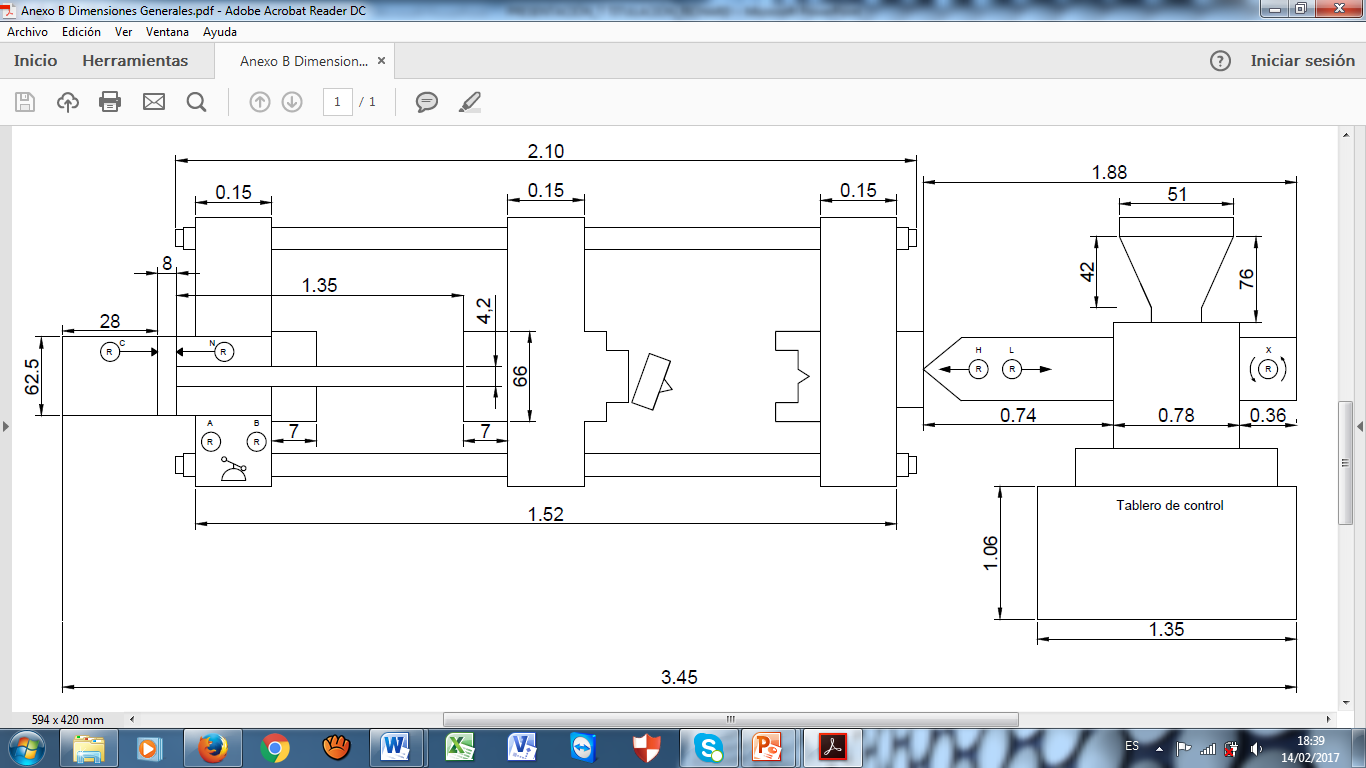 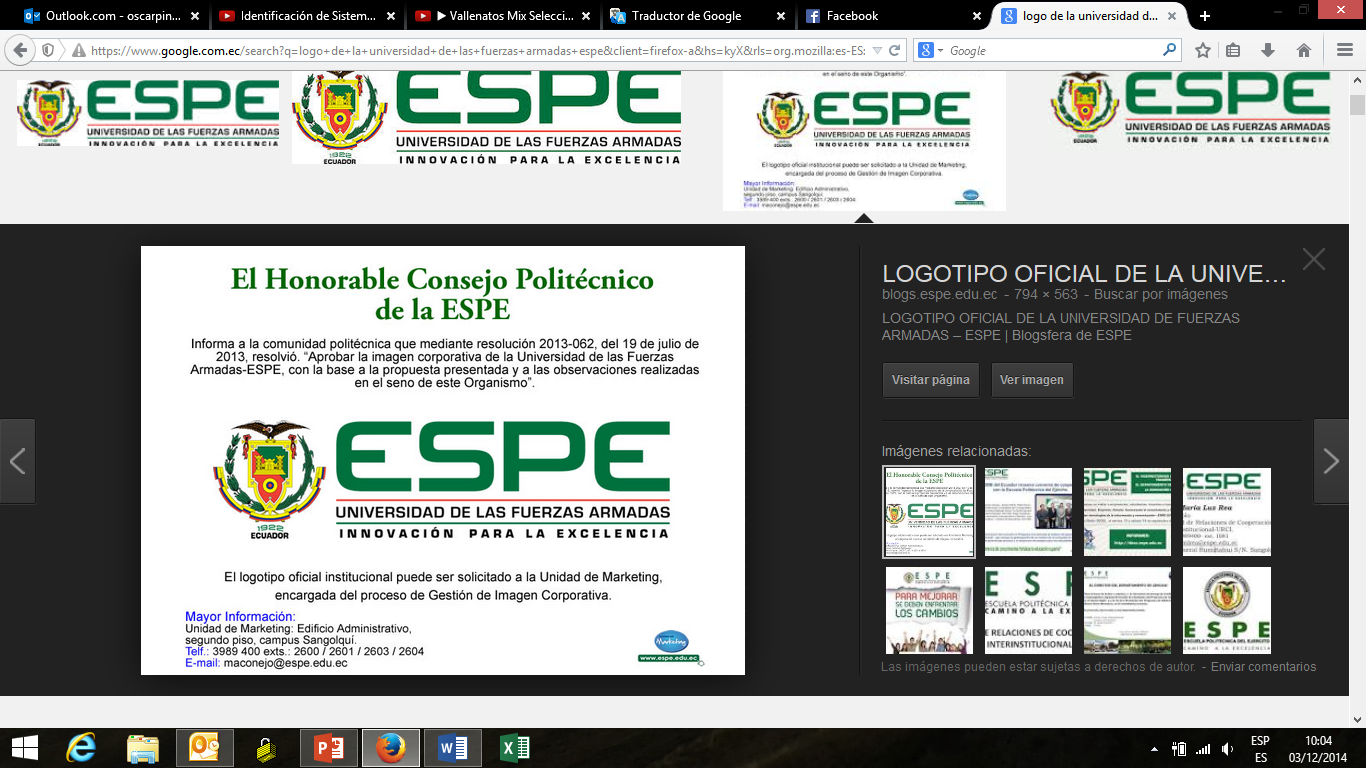 ESPE – RICHARD E. GUAMÁN L.– FEBRERO 2017
54
REPOTENCIACIÓN MÁQUINA INYECTORA VAN DORN MODELO 150-RS-8F
Estado inicial - CARACTERÍSTICAS GENERALES
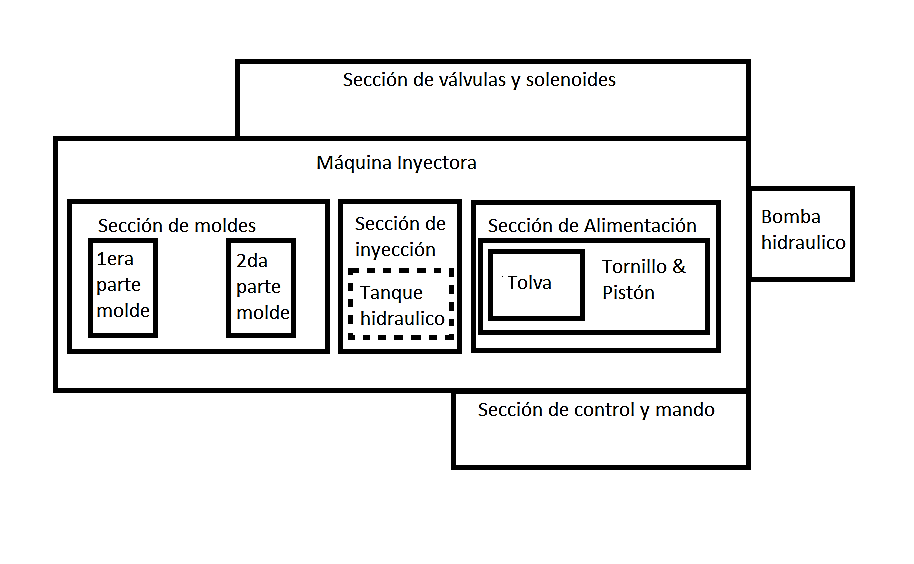 ESQUEMA DE BLOQUES UBICACIÓN  DE SECCIONES PRINCIPALES DE LA MÁQUINA VAN DORN (Vista Aérea)
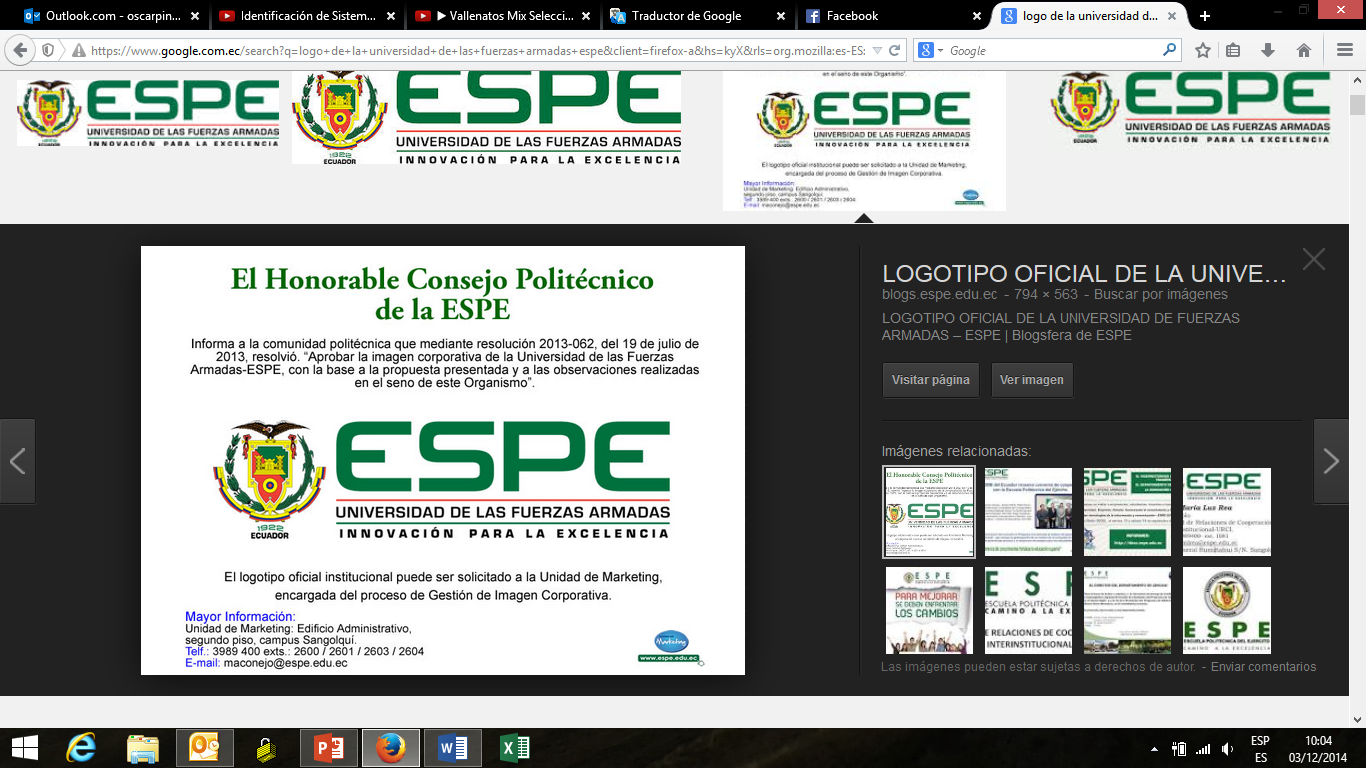 ESPE – RICHARD E. GUAMÁN L.– FEBRERO 2017
55
REPOTENCIACIÓN MÁQUINA INYECTORA VAN DORN MODELO 150-RS-8F
Estado inicial – E. MECÁNICO E HIDRÁULICO
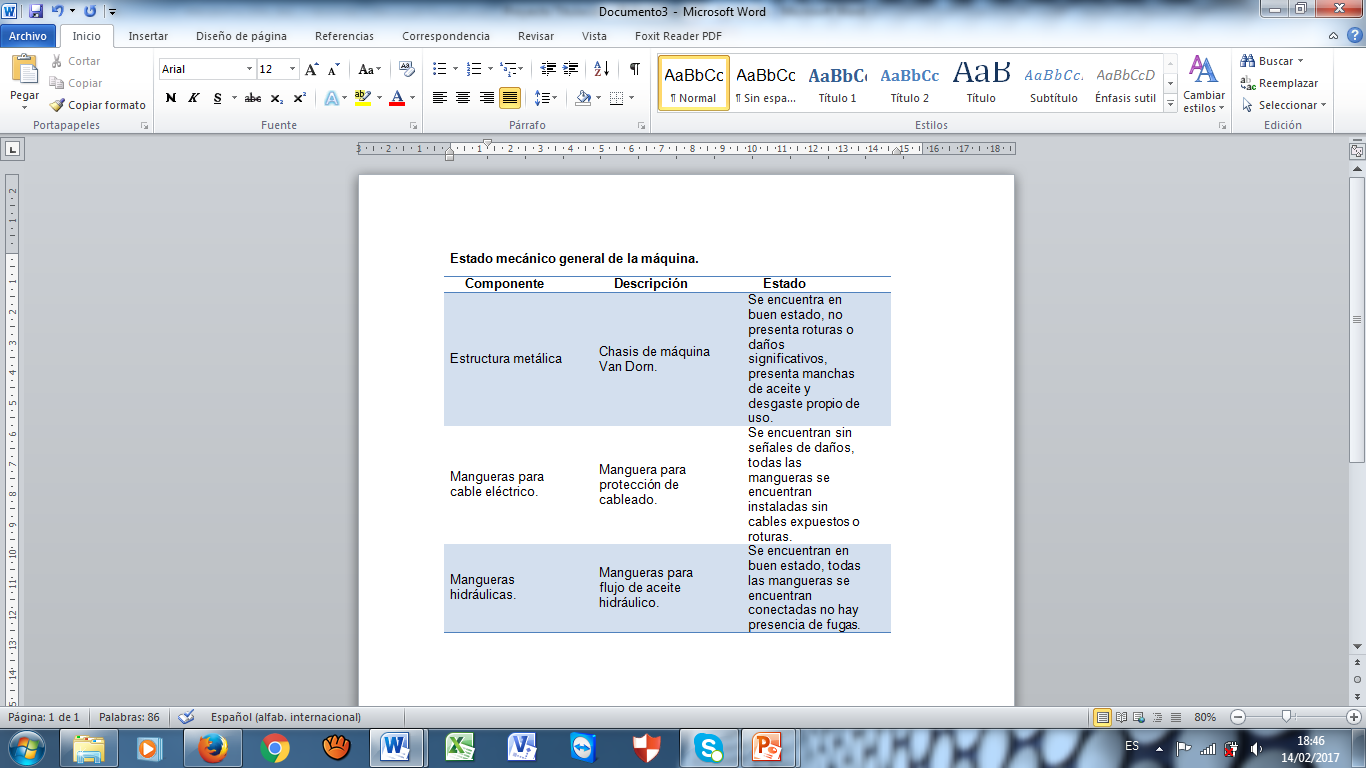 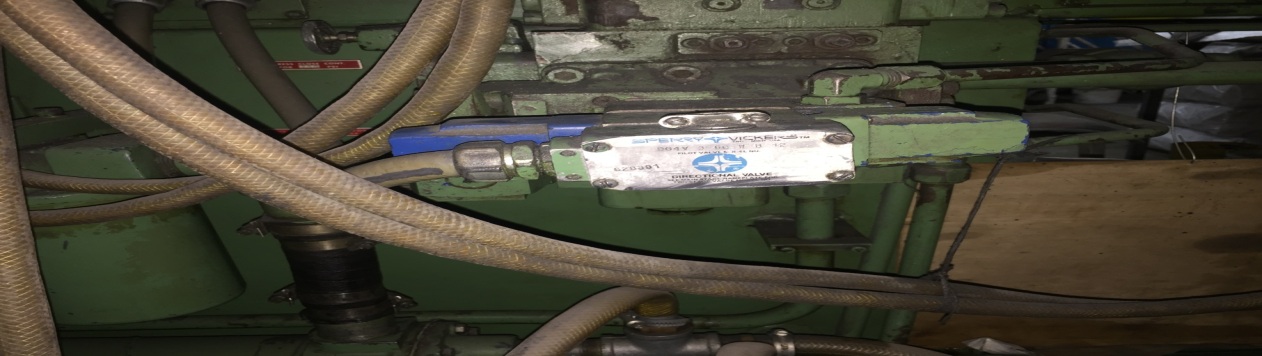 MANGUERAS HIDRÁULICAS MÁQUINA
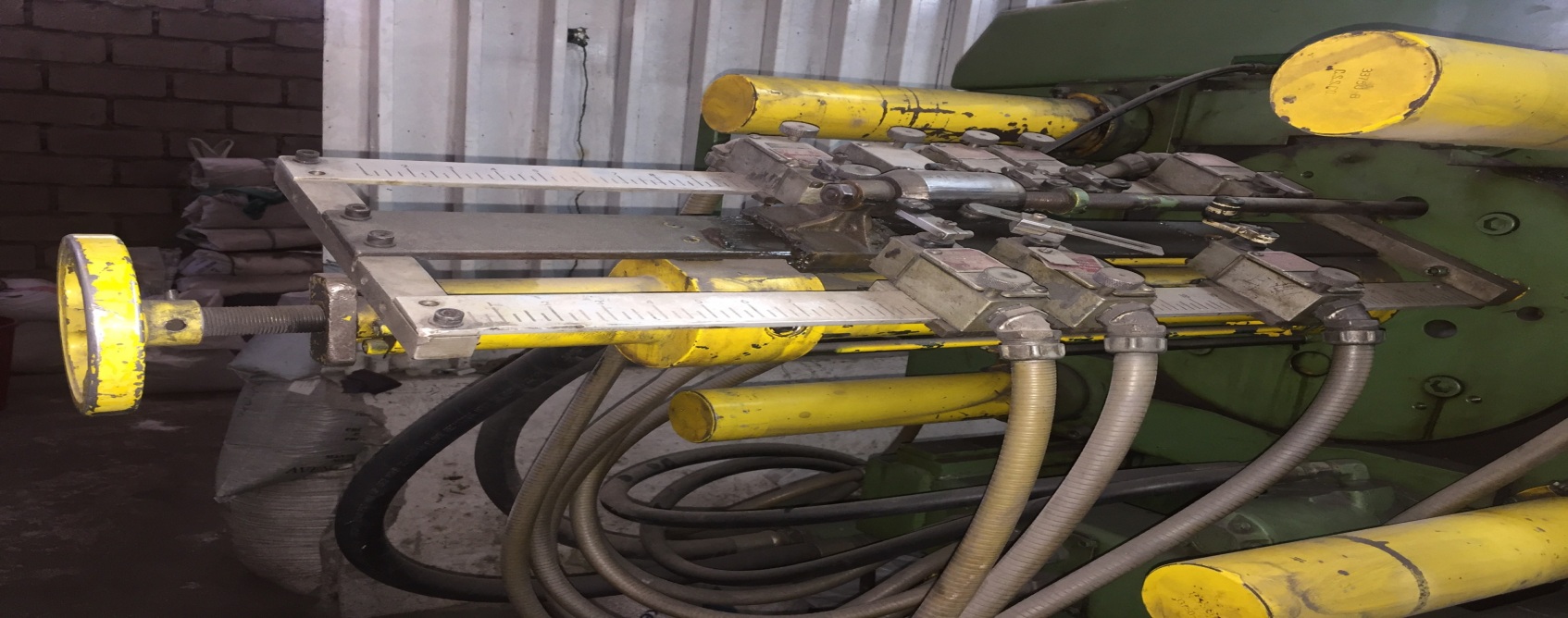 MANGUERAS ELÉCTRICAS MÁQUINA
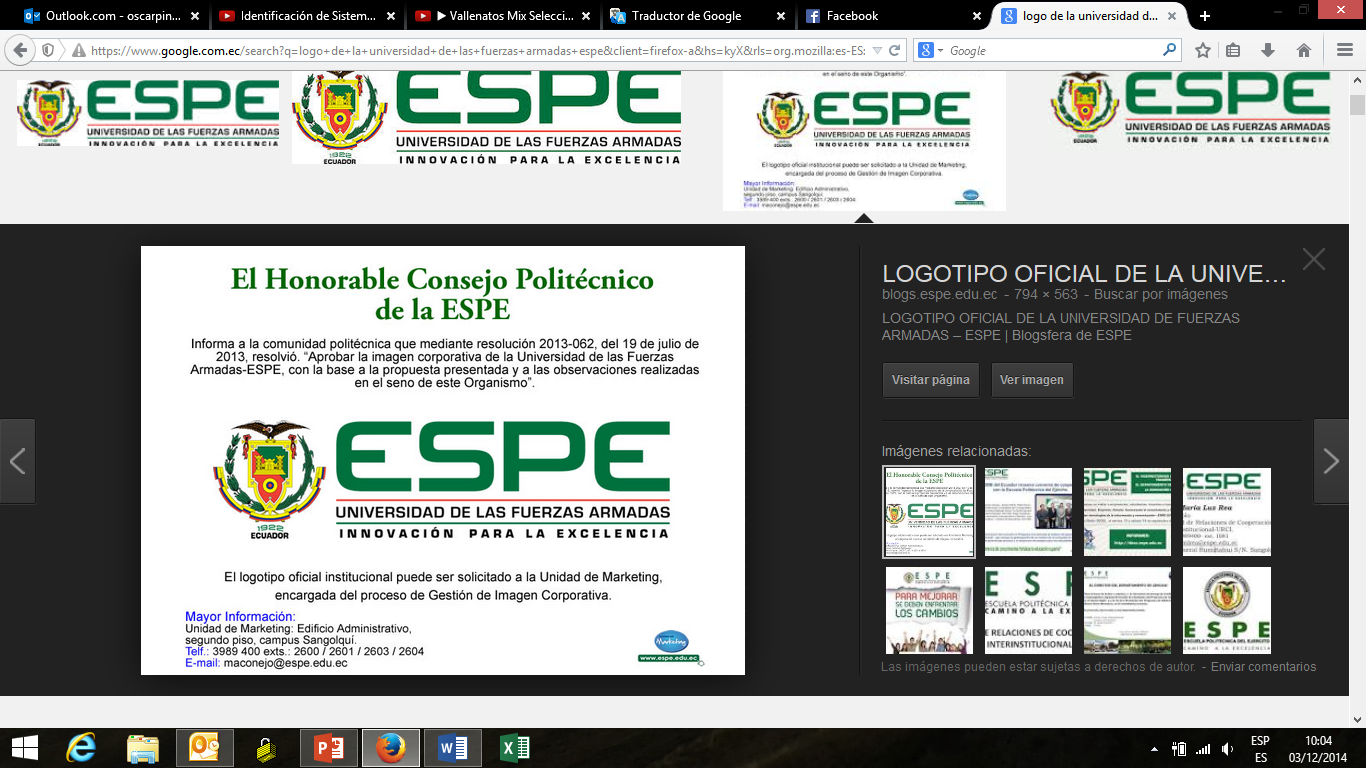 ESPE – RICHARD E. GUAMÁN L.– FEBRERO 2017
56
REPOTENCIACIÓN MÁQUINA INYECTORA VAN DORN MODELO 150-RS-8F
Estado inicial – E. MECÁNICO E HIDRÁULICO – M. GIRO TORNILLO
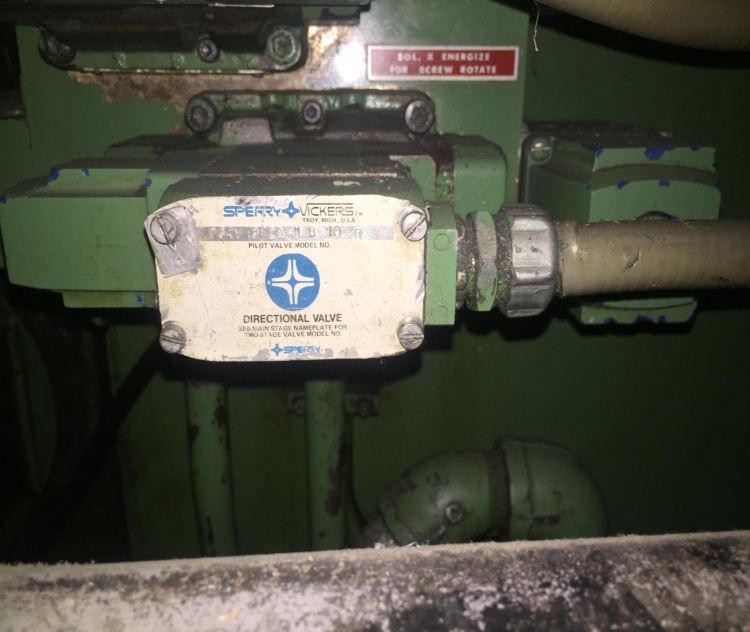 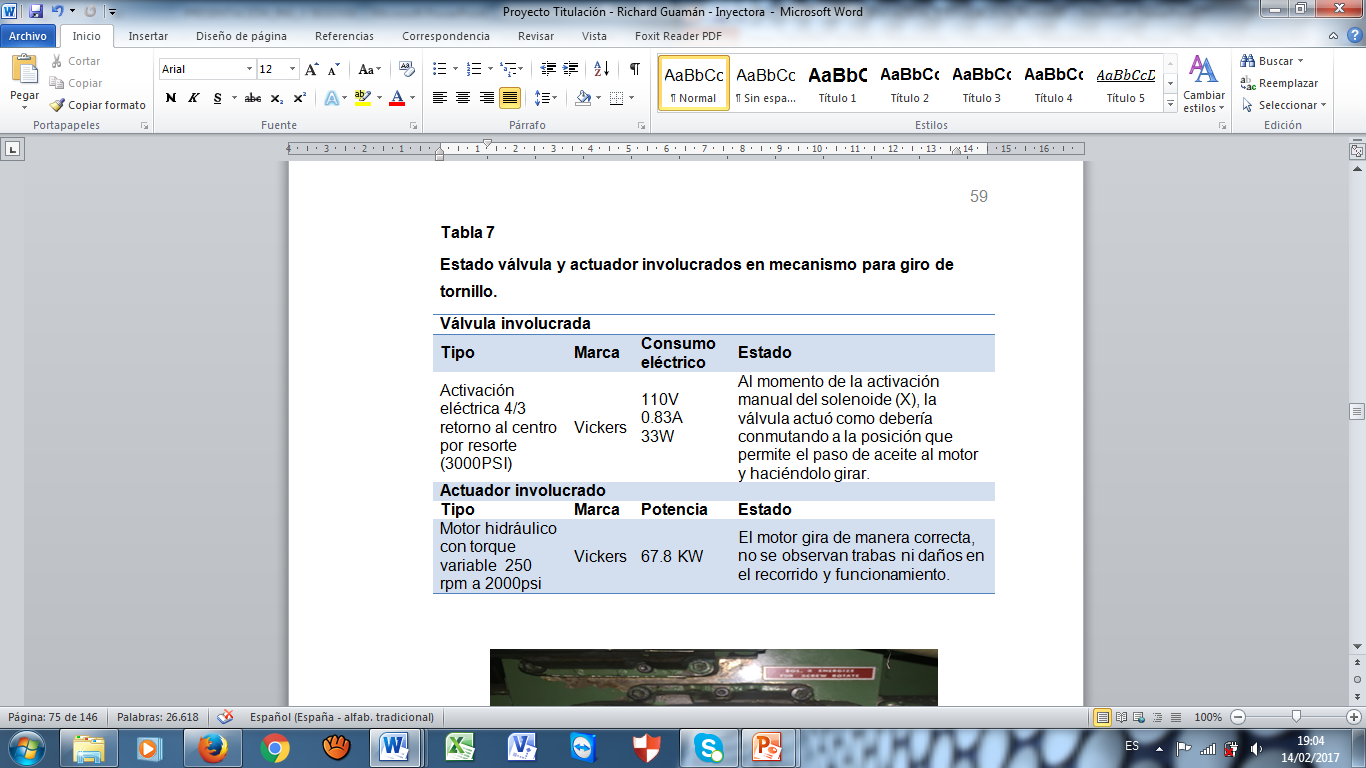 VÁLVULA PARA GIRO DE TORNILLO
 (solenoide X)
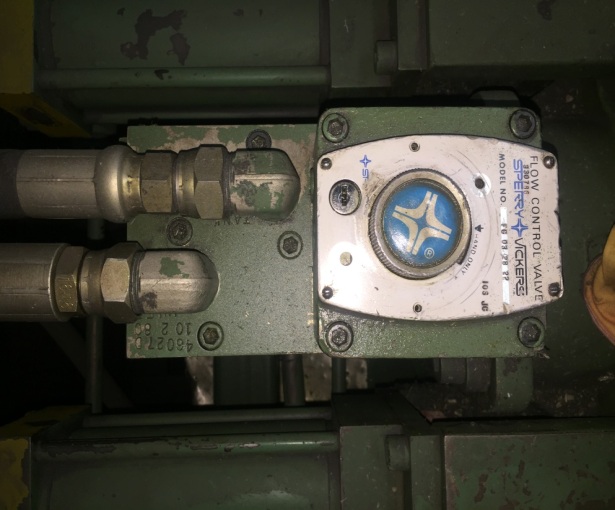 MOTOR HIDRÁULICO PARA GIRO DE TORNILLO
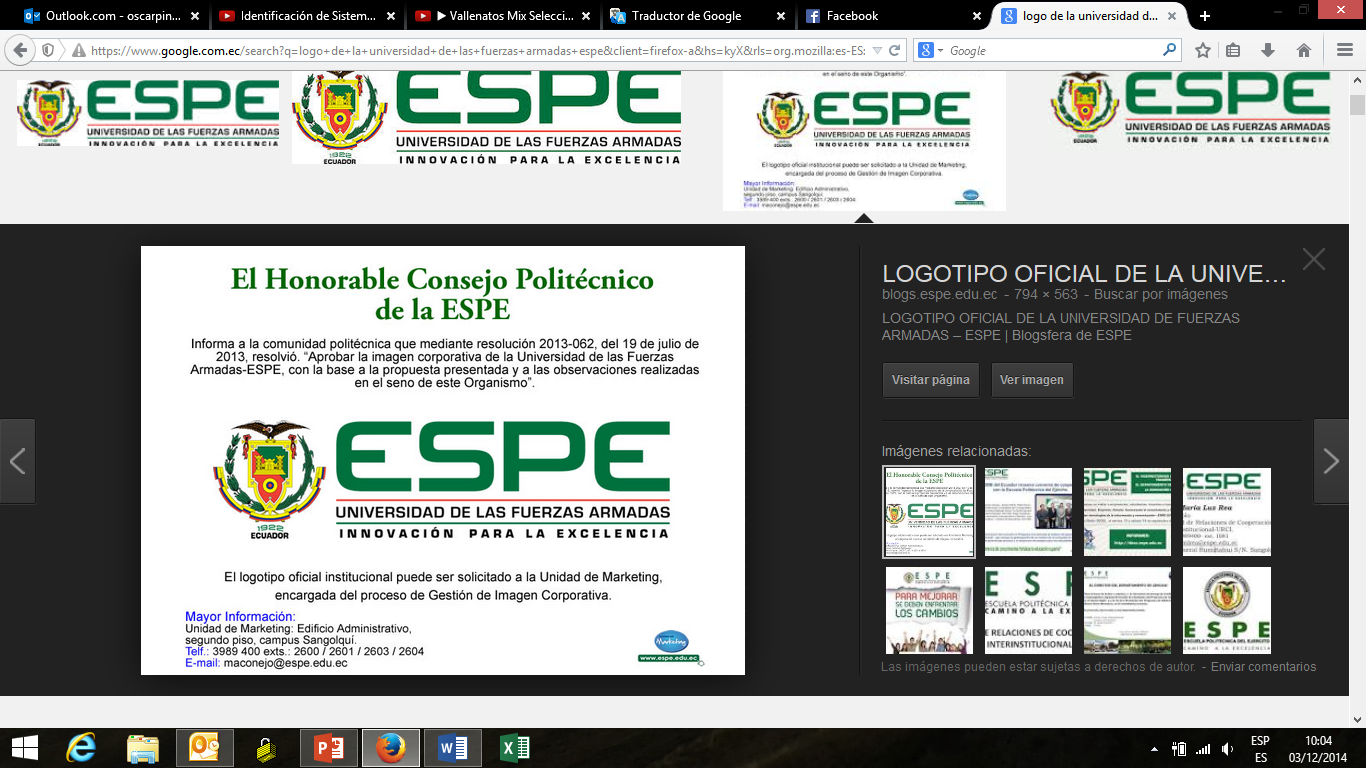 ESPE – RICHARD E. GUAMÁN L.– FEBRERO 2017
57
REPOTENCIACIÓN MÁQUINA INYECTORA VAN DORN MODELO 150-RS-8F
Estado inicial – E. MECÁNICO E HIDRÁULICO – M. PARA INYECCIÓN
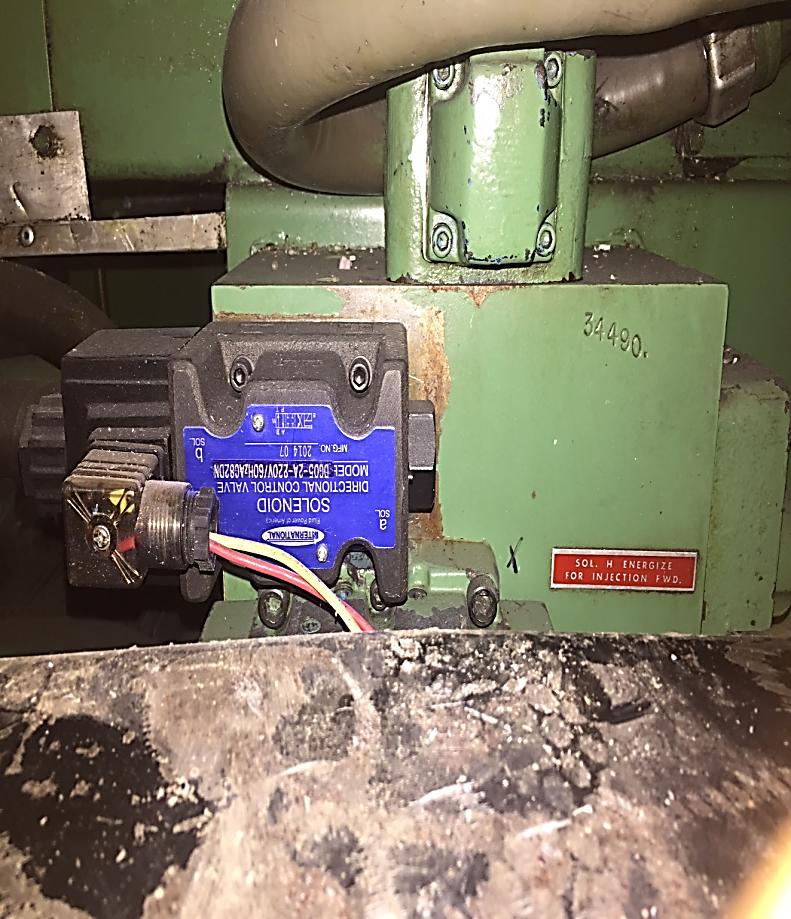 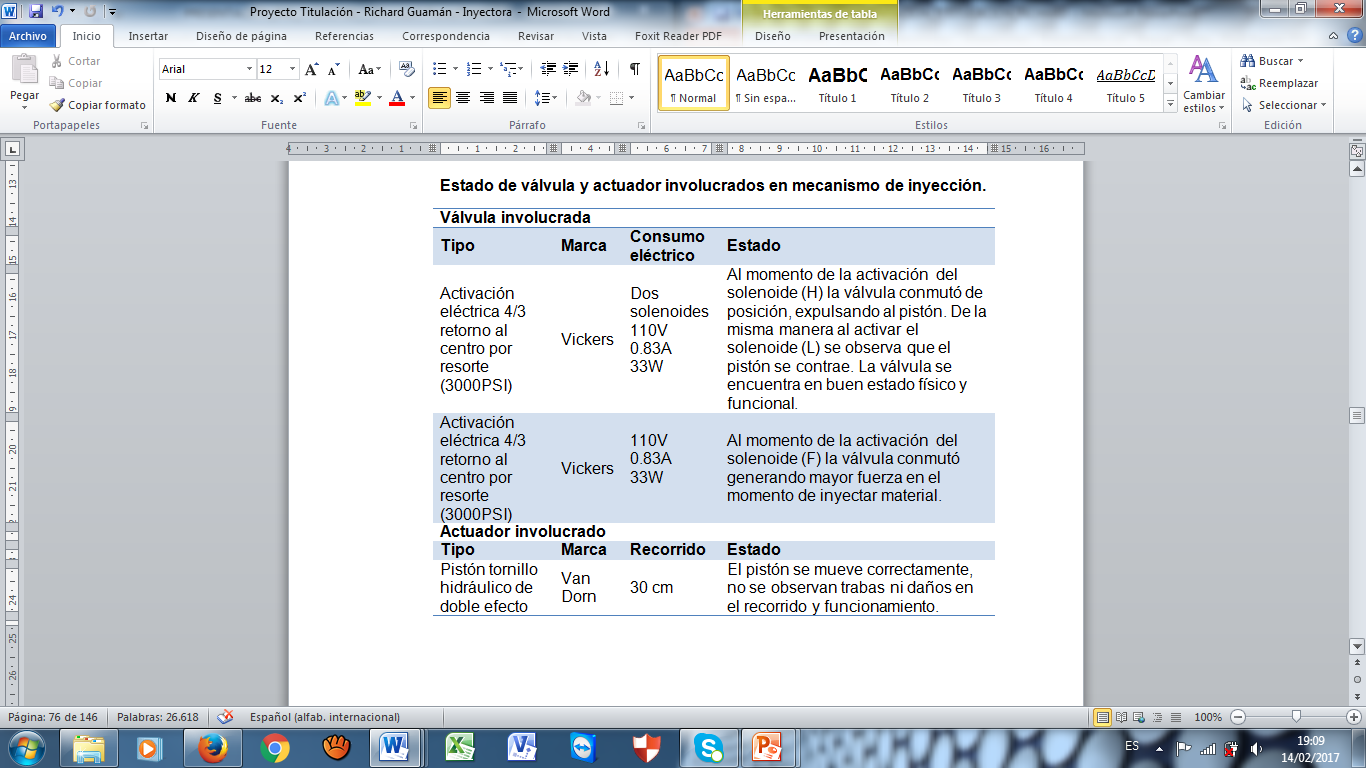 VÁLVULA PARA MECANISMO DE INYECCIÓN
 (solenoide H)
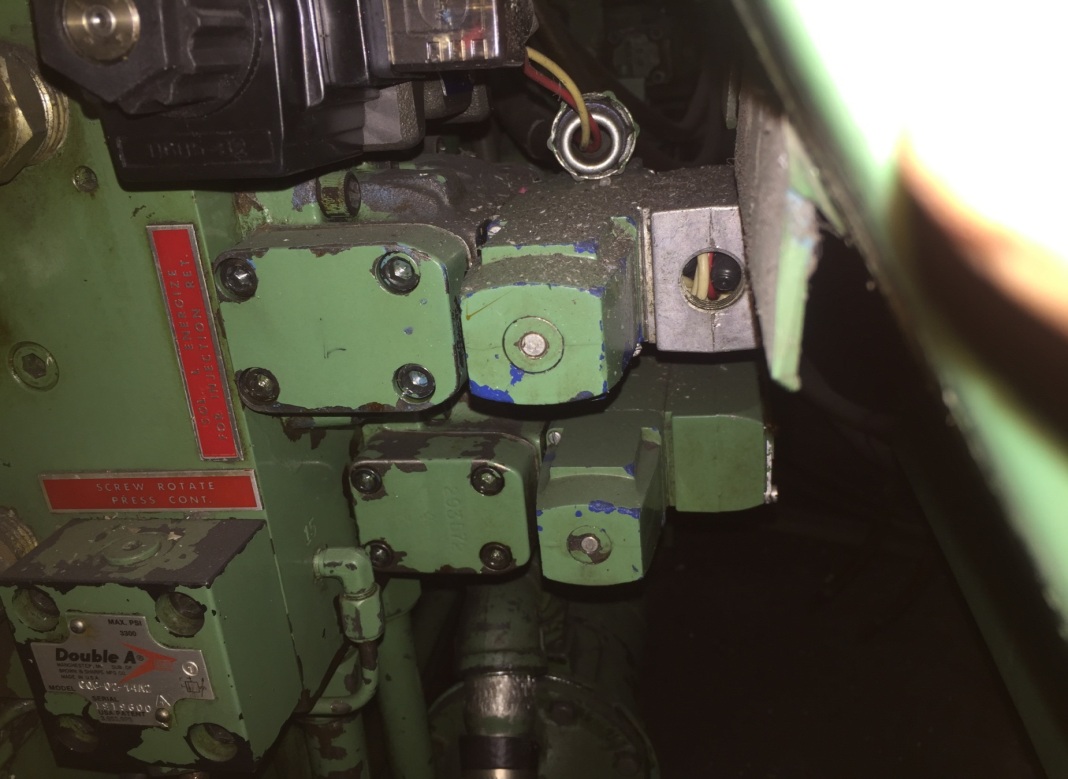 VÁLVULA PARA MECANISMO DE INYECCIÓN
 (solenoide L)
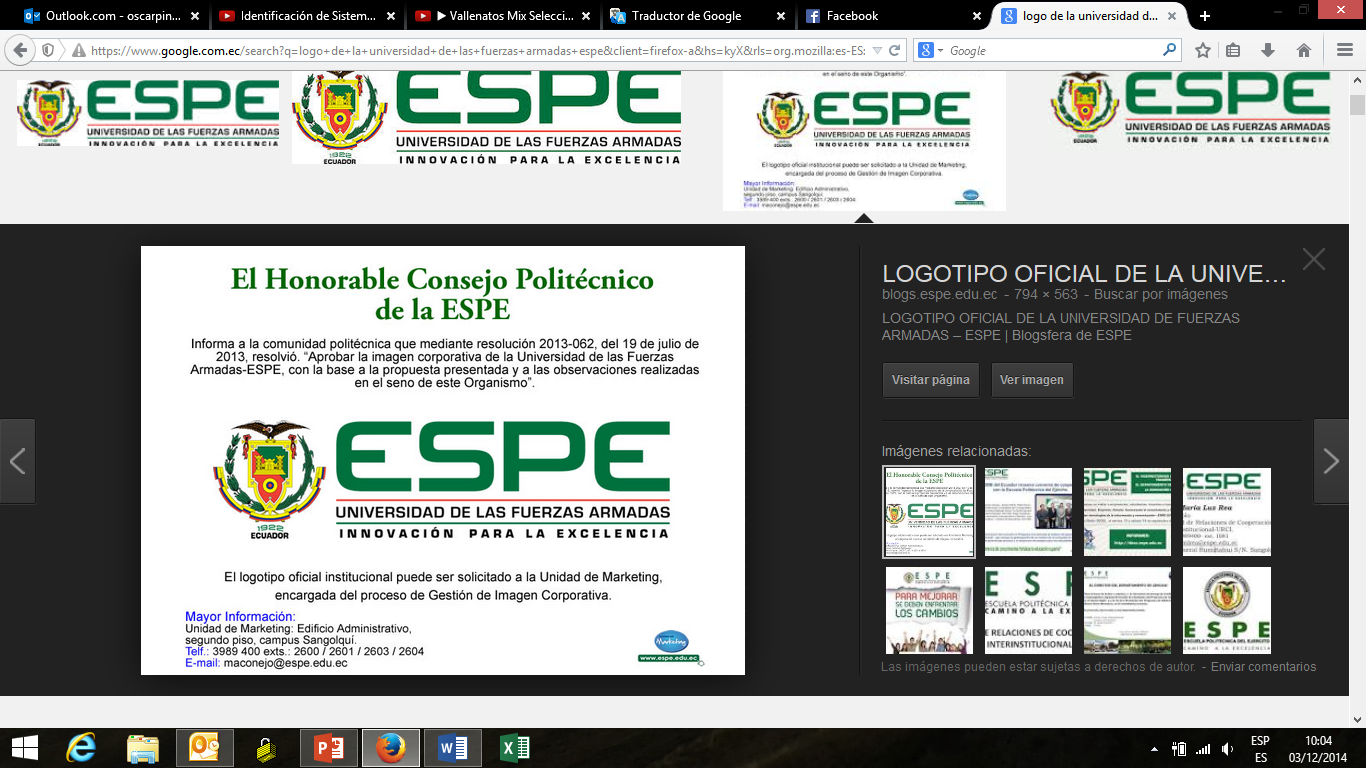 ESPE – RICHARD E. GUAMÁN L.– FEBRERO 2017
58
REPOTENCIACIÓN MÁQUINA INYECTORA VAN DORN MODELO 150-RS-8F
Estado inicial – E. MECÁNICO E HIDRÁULICO – M. PARA INYECCIÓN
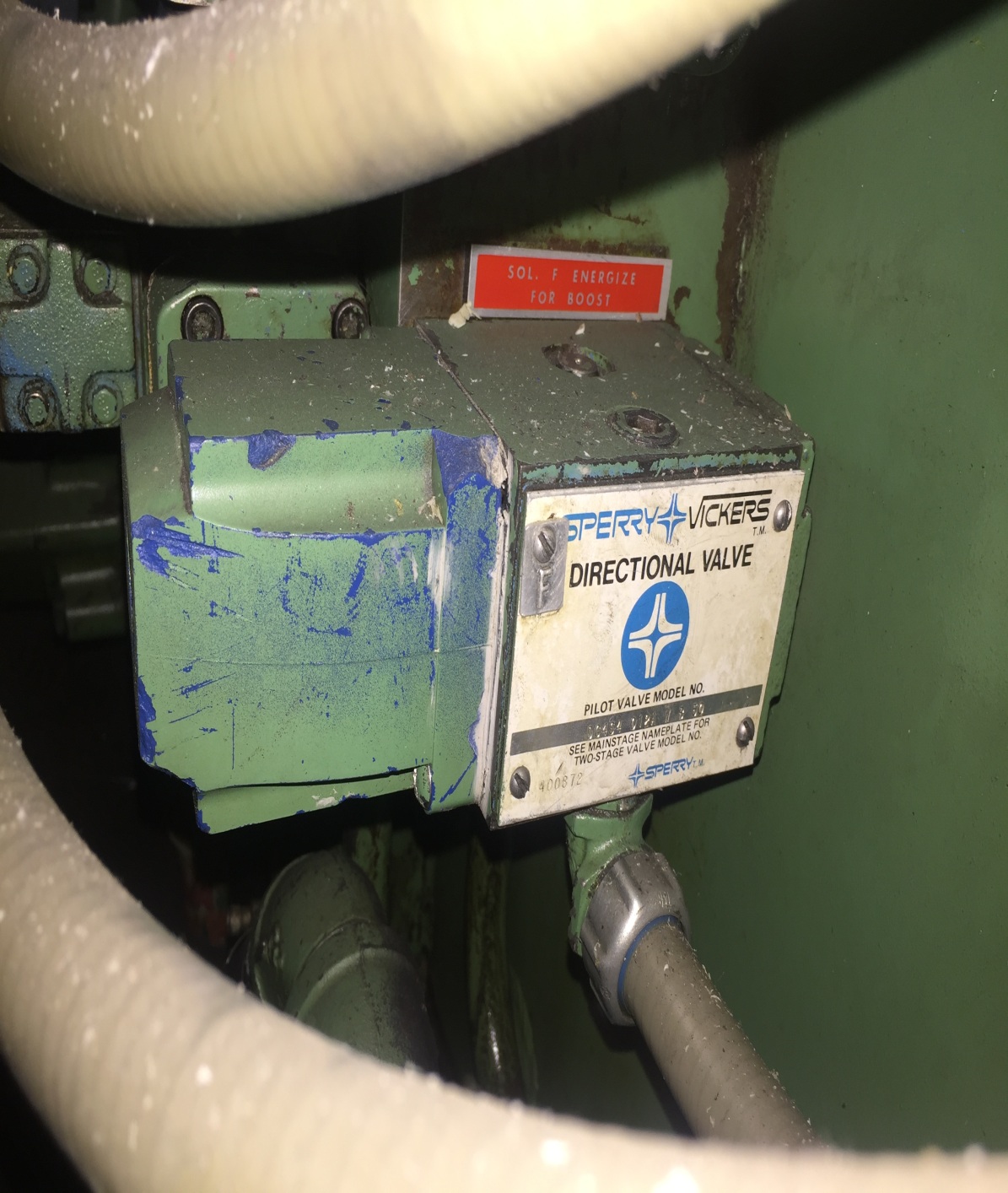 TORNILLO  / PISTÓN HIDRÁULICO PARA MECANISMO DE INYECCIÓN
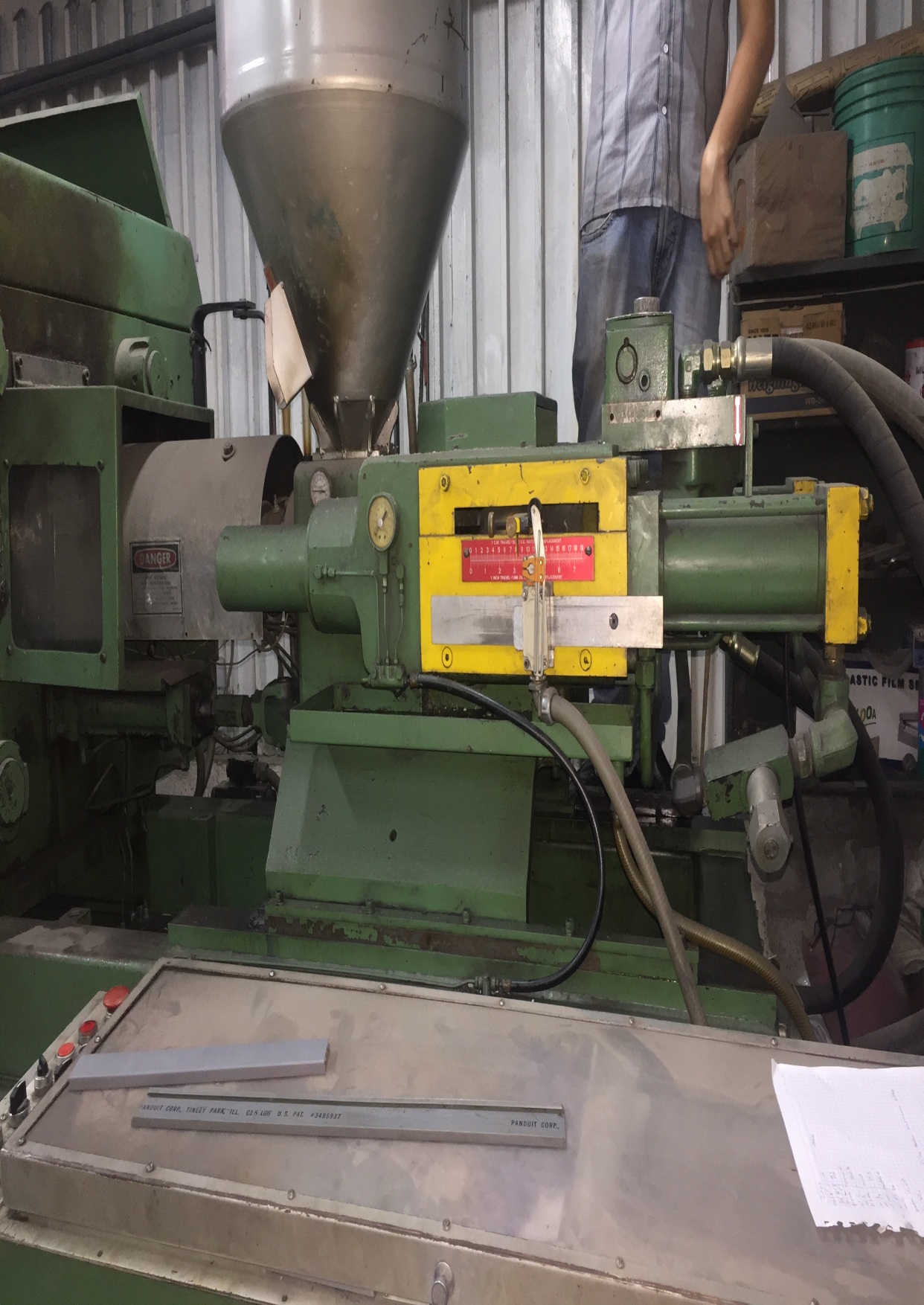 VÁLVULA PARA MECANISMO DE INYECCIÓN
 (solenoide F)
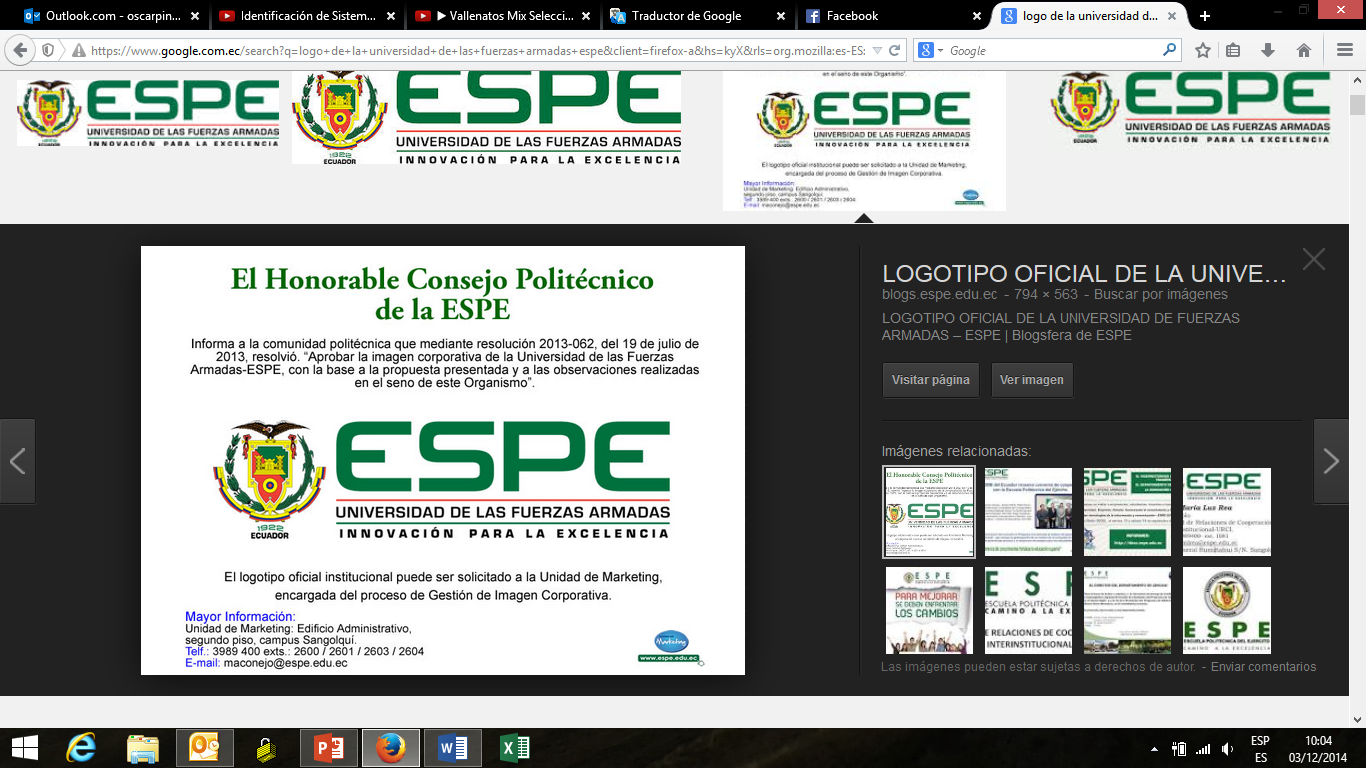 ESPE – RICHARD E. GUAMÁN L.– FEBRERO 2017
59
REPOTENCIACIÓN MÁQUINA INYECTORA VAN DORN MODELO 150-RS-8F
Estado inicial – E. MECÁNICO E HIDRÁULICO – M. PARA INYECCIÓN
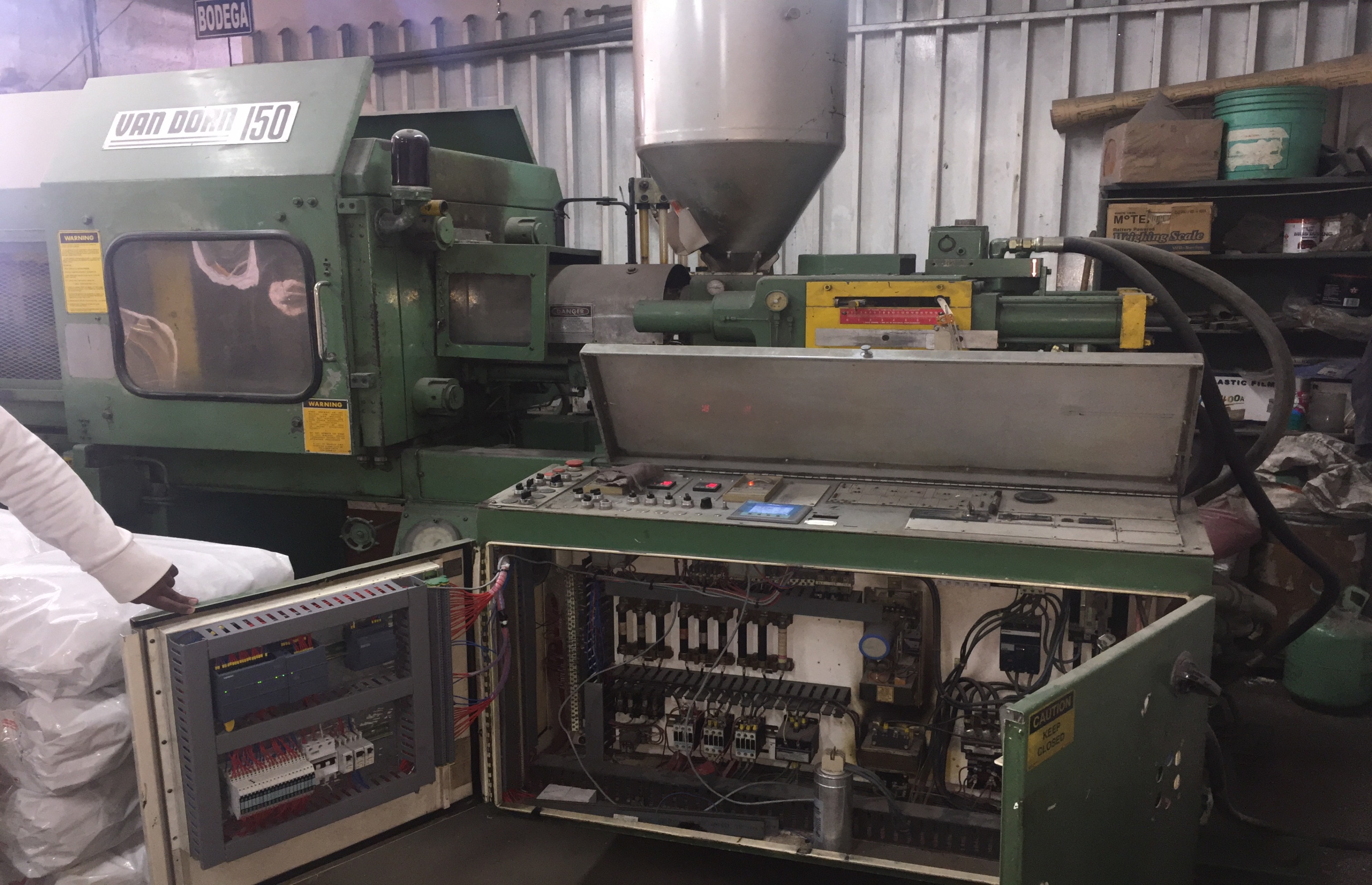 UNIDAD DE INYECCIÓN
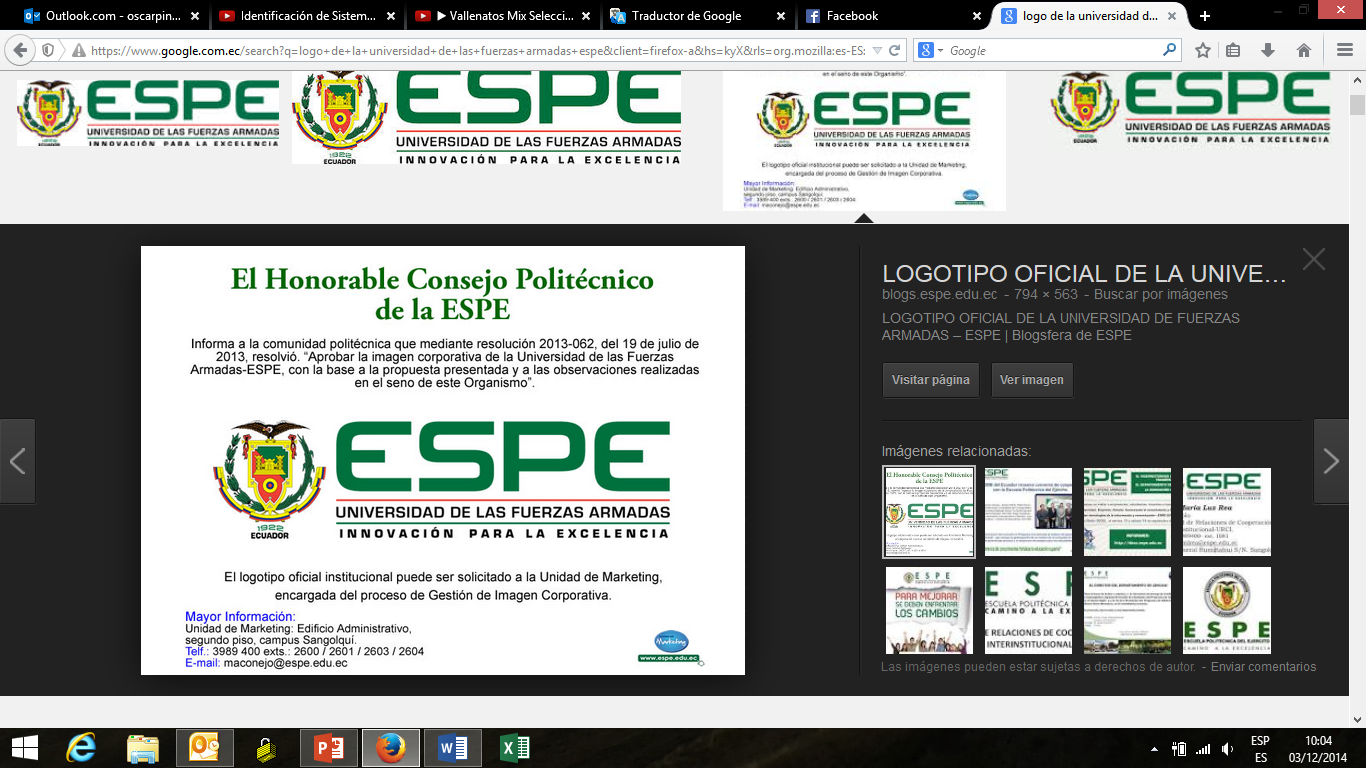 ESPE – RICHARD E. GUAMÁN L.– FEBRERO 2017
60
REPOTENCIACIÓN MÁQUINA INYECTORA VAN DORN MODELO 150-RS-8F
Estado inicial – E. MECÁNICO E HIDRÁULICO – M. PARA MOLDE
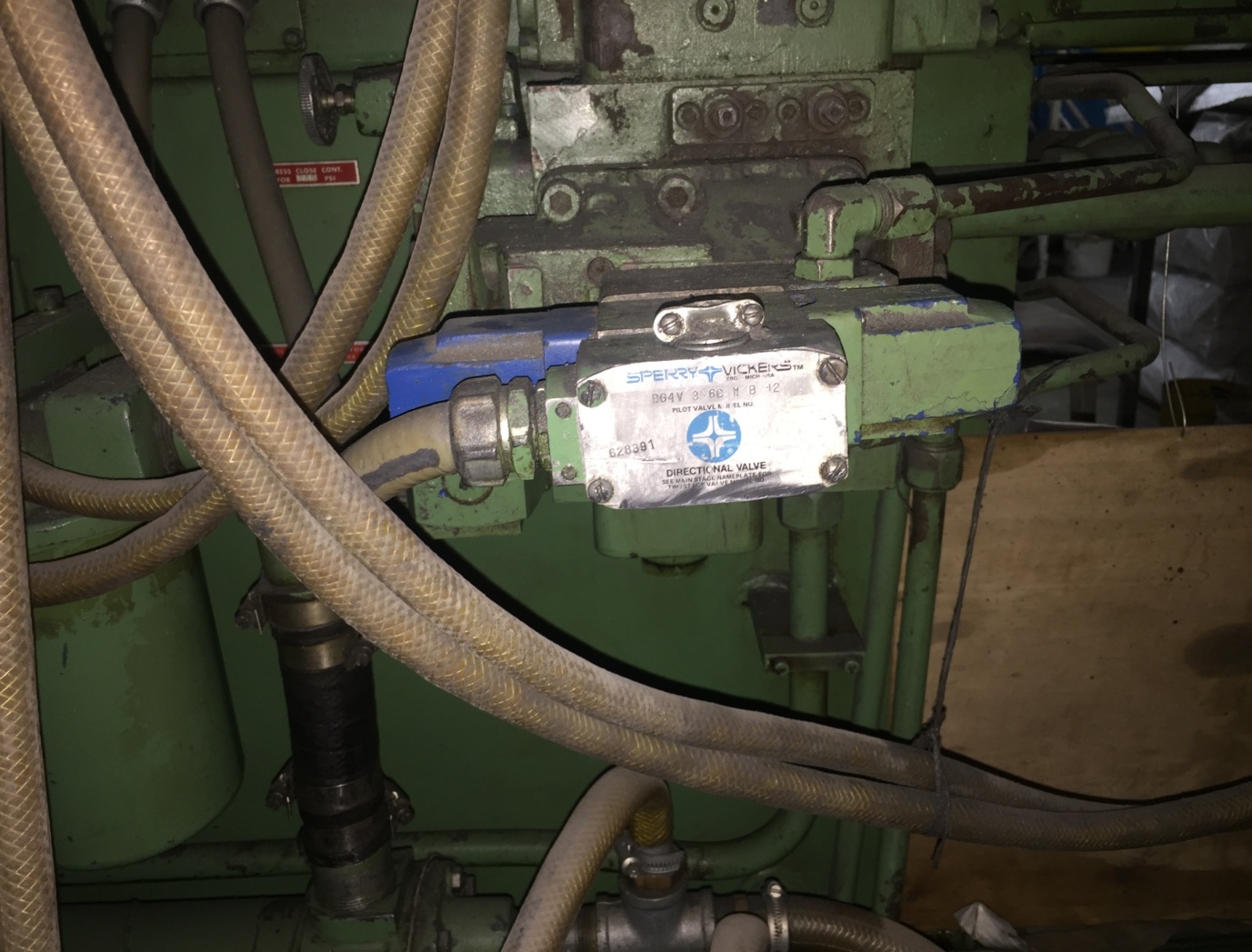 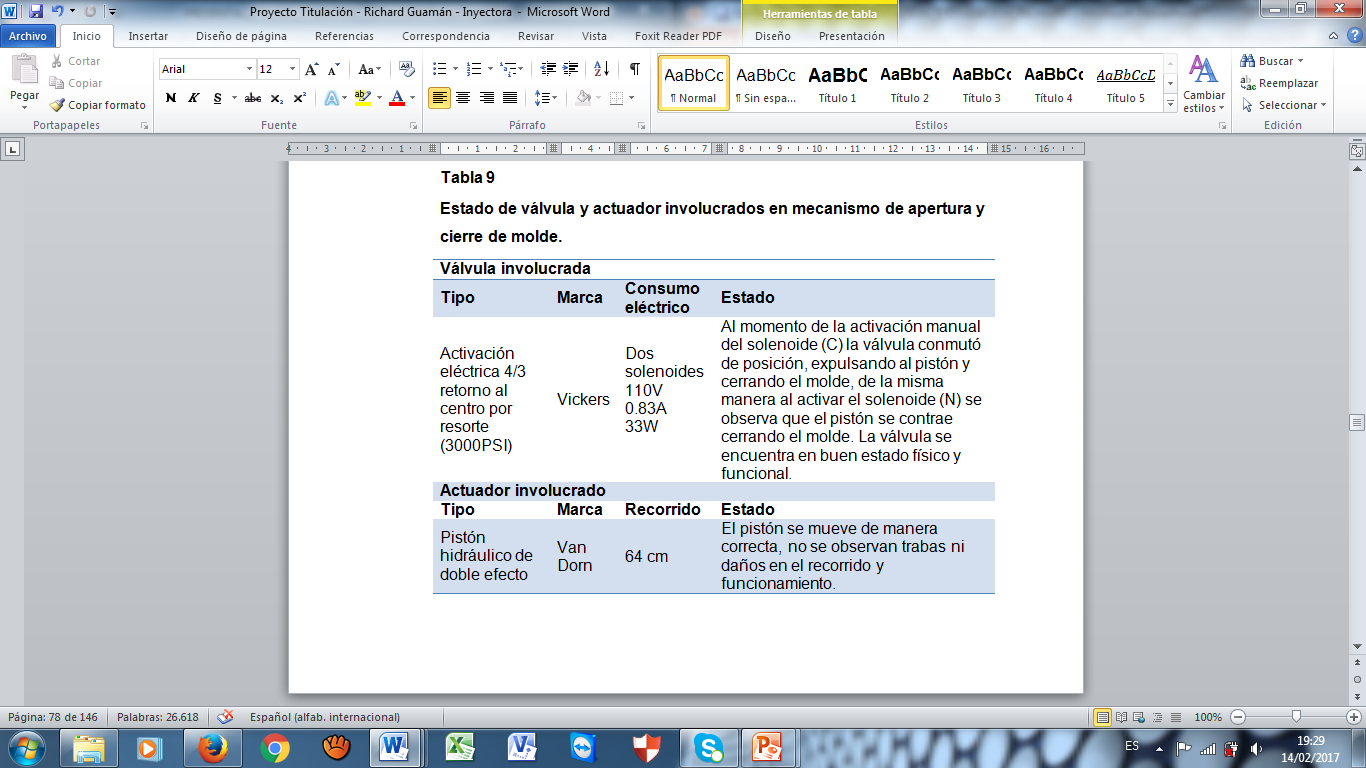 VÁLVULA PARA MECANISMO DE APERTURA Y CIERRE DE MOLDE
 (solenoide C Y N)
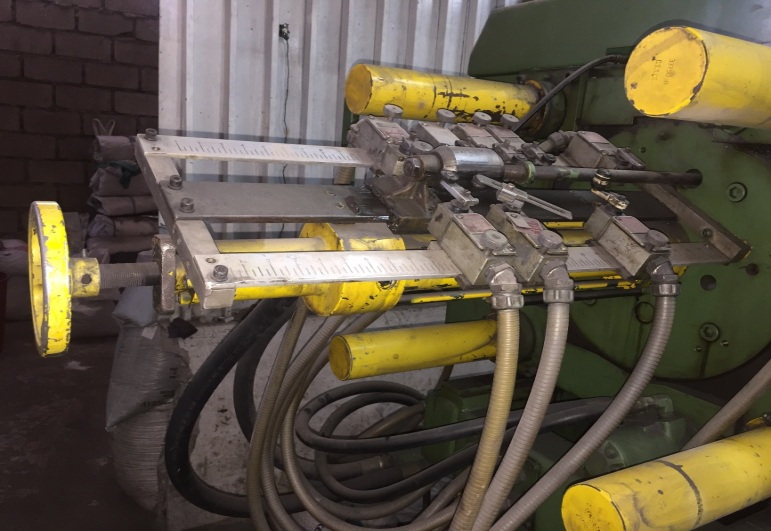 PISTÓN HIDRÁULICO PARA MECANISMO DE APERTURA Y CIERRE DE MOLDE
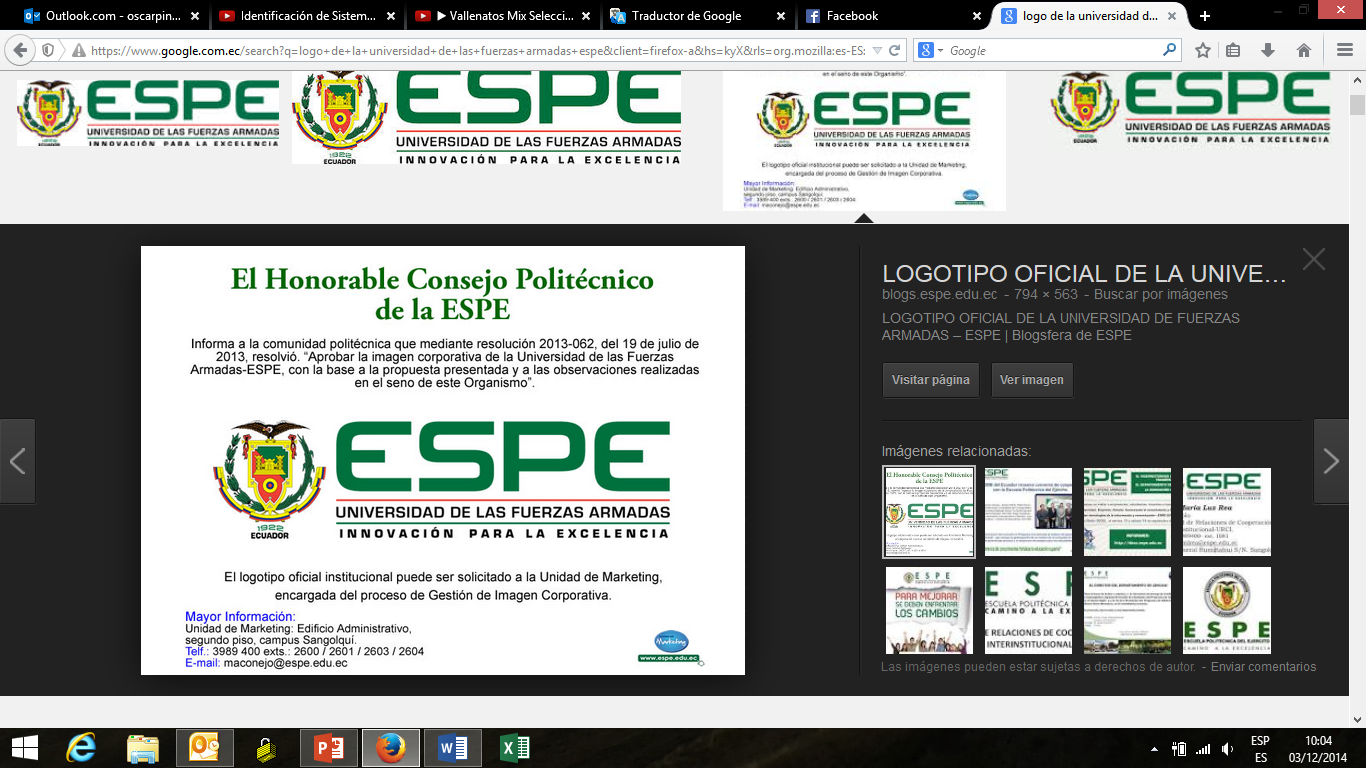 ESPE – RICHARD E. GUAMÁN L.– FEBRERO 2017
61
REPOTENCIACIÓN MÁQUINA INYECTORA VAN DORN MODELO 150-RS-8F
Estado inicial – E. MECÁNICO E HIDRÁULICO – M. PARA MOLDE
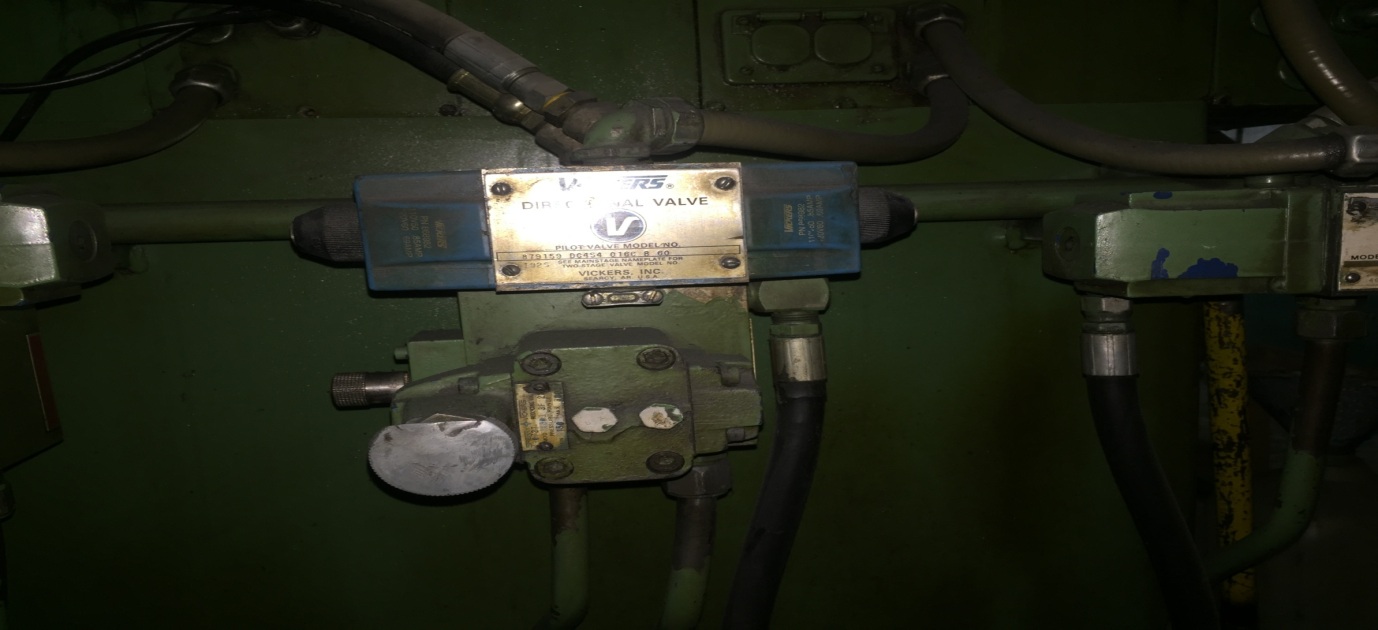 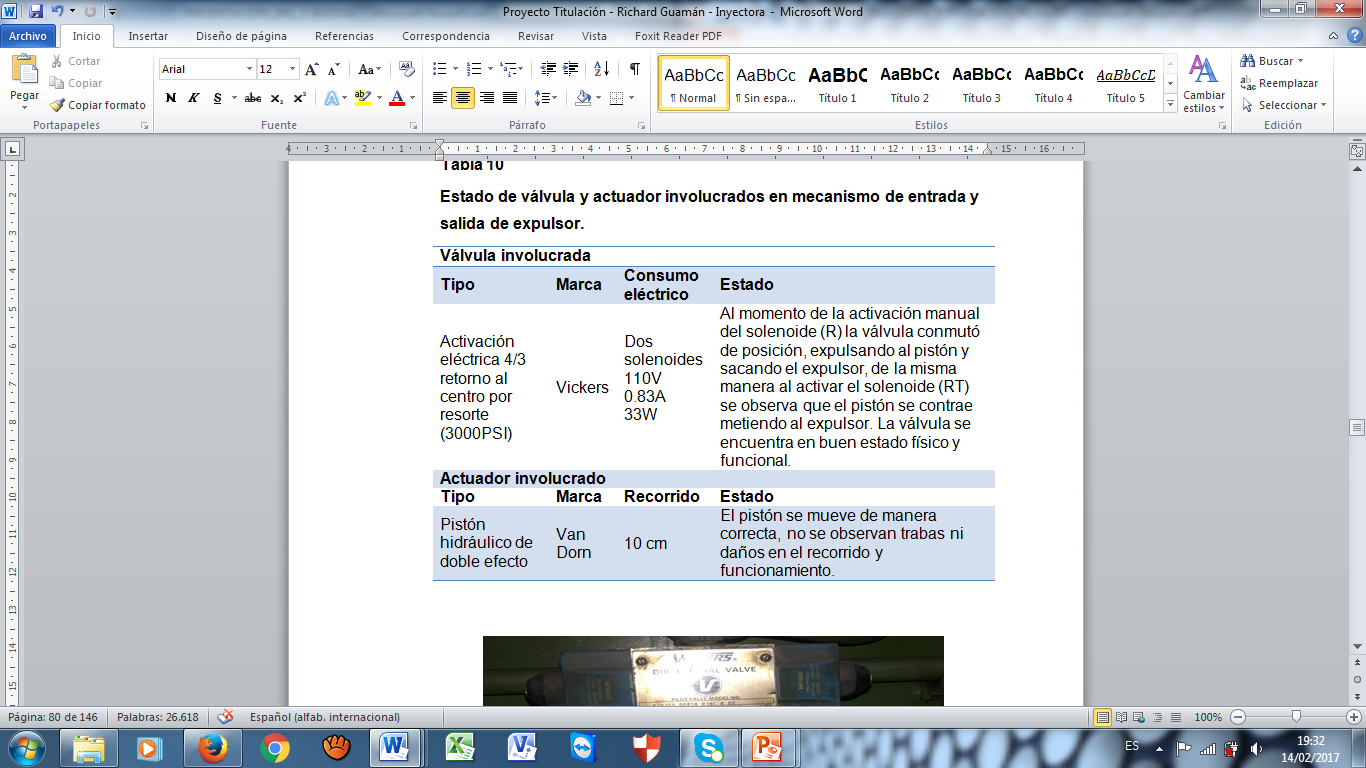 VÁLVULA PARA MECANISMO DE ENTRADA Y SALIDA DE EXPULSOR
 (solenoide R Y RT)
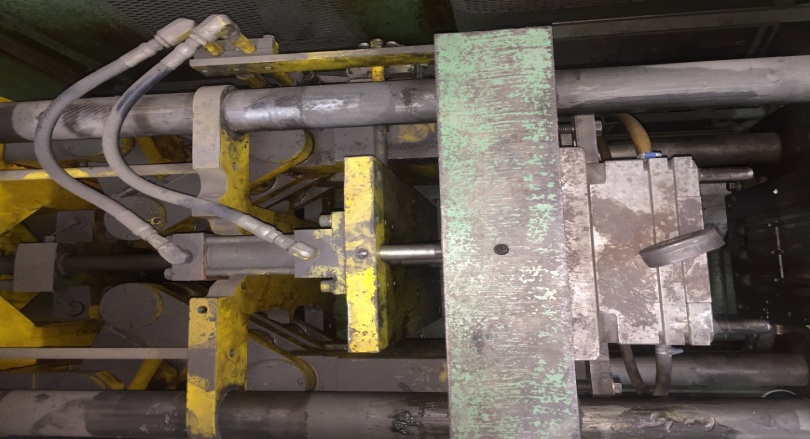 PISTÓN HIDRÁULICO PARA MECANISMO DE ENTRADA Y SALIDA DE EXPULSOR DE PIEZAS
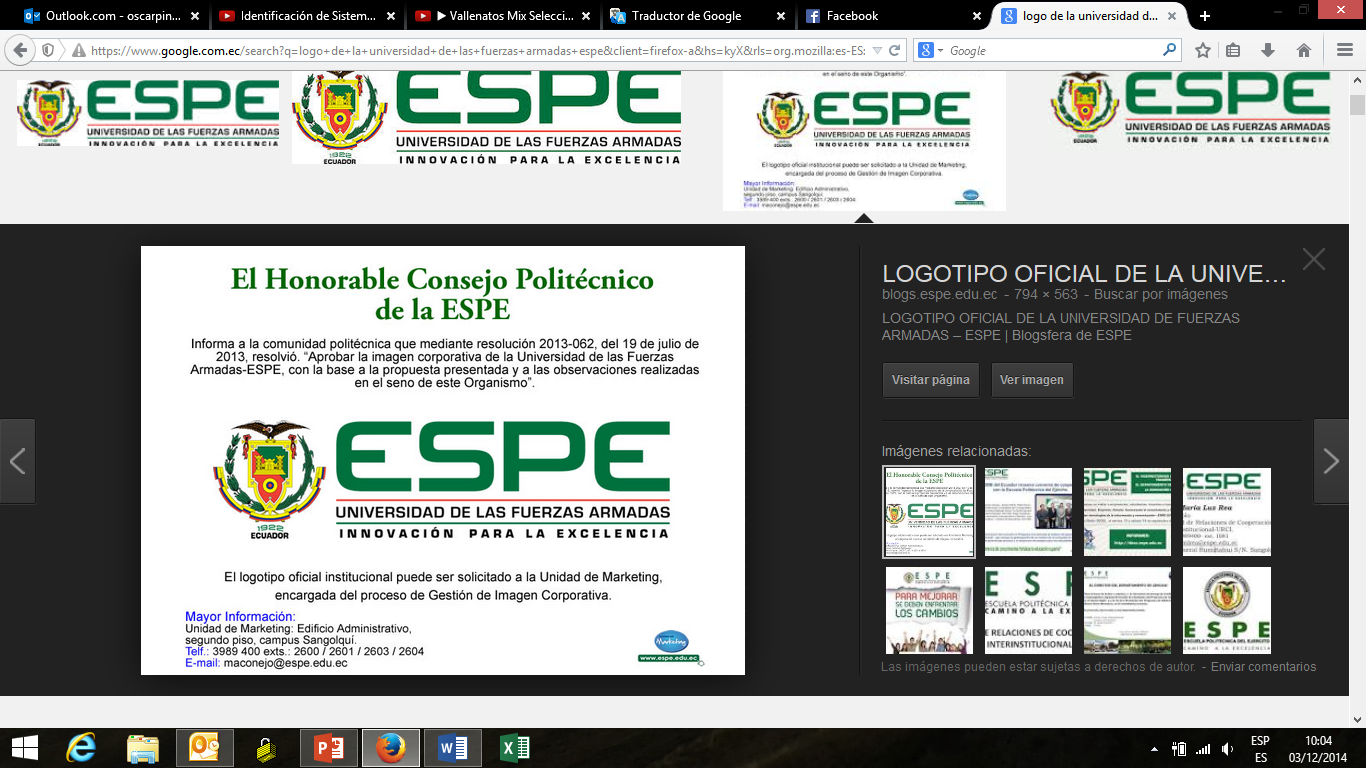 ESPE – RICHARD E. GUAMÁN L.– FEBRERO 2017
62
REPOTENCIACIÓN MÁQUINA INYECTORA VAN DORN MODELO 150-RS-8F
Estado inicial – E. MECÁNICO E HIDRÁULICO – M. PARA MOLDE
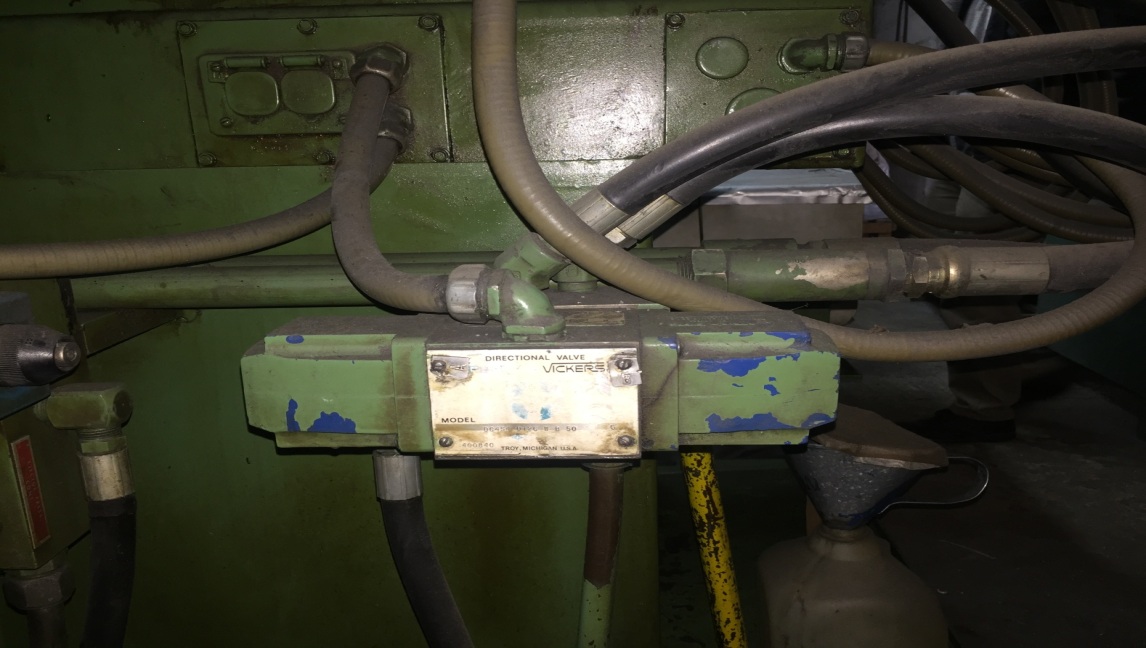 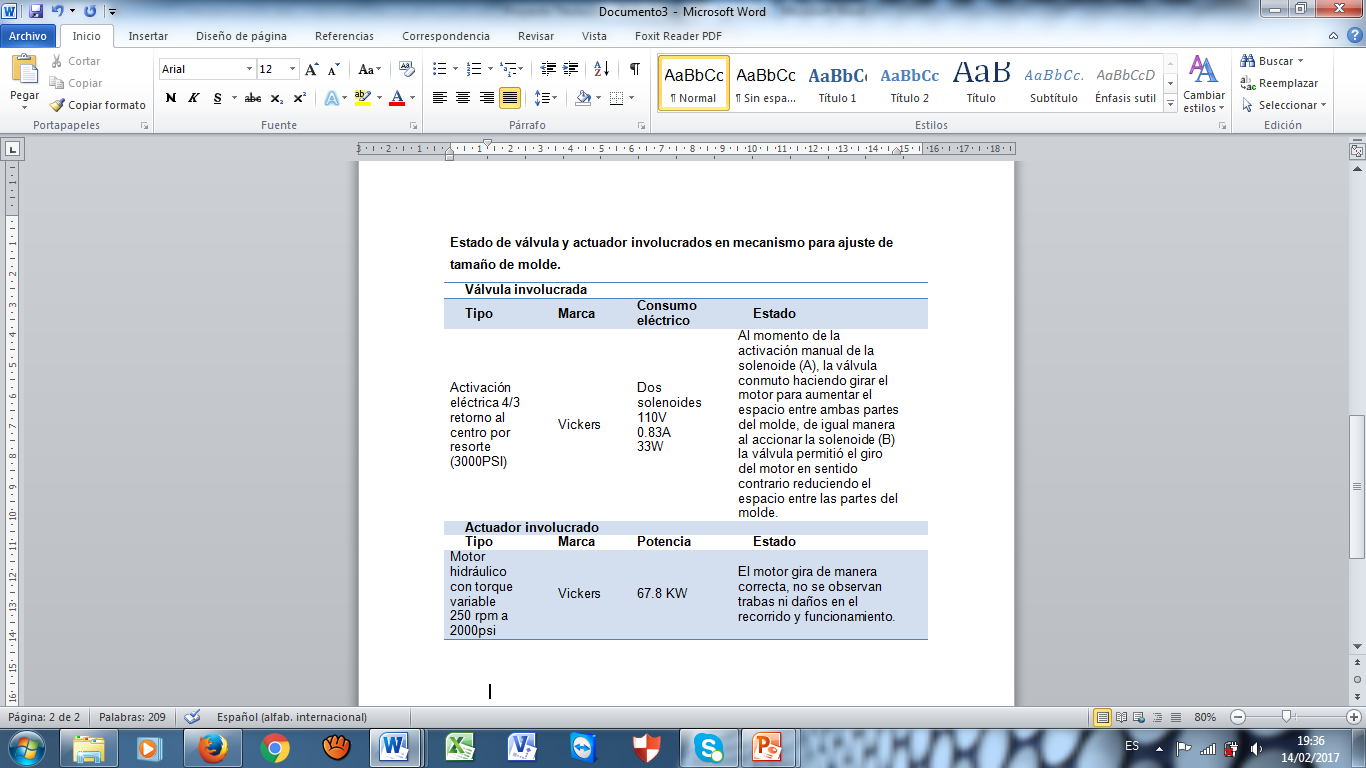 VÁLVULA PARA MECANISMO DE AJUSTE DE MOLDE
 (solenoide A Y B)
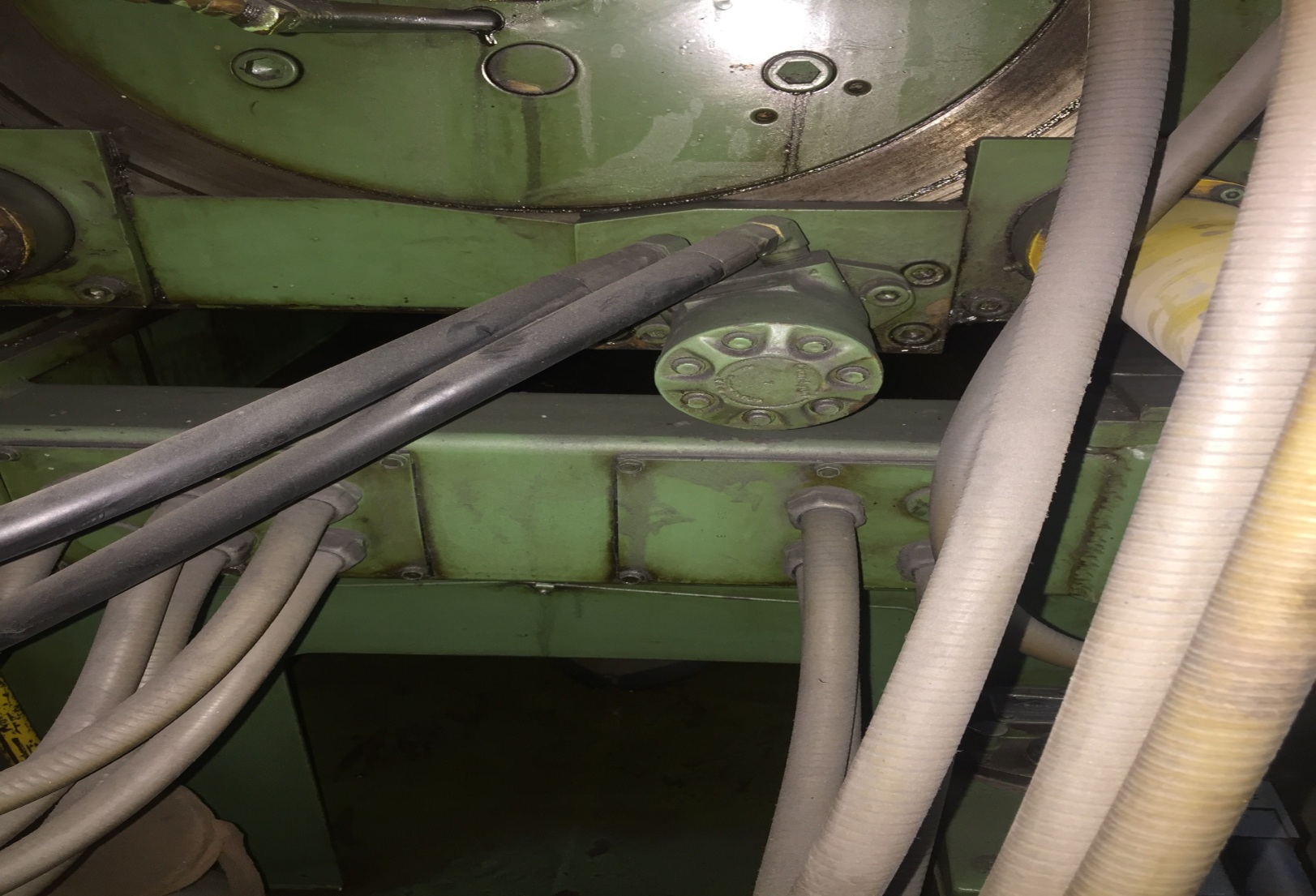 MOTOR HIDRÁULICO PARA MECANISMO DE AJUSTE DE MOLDE
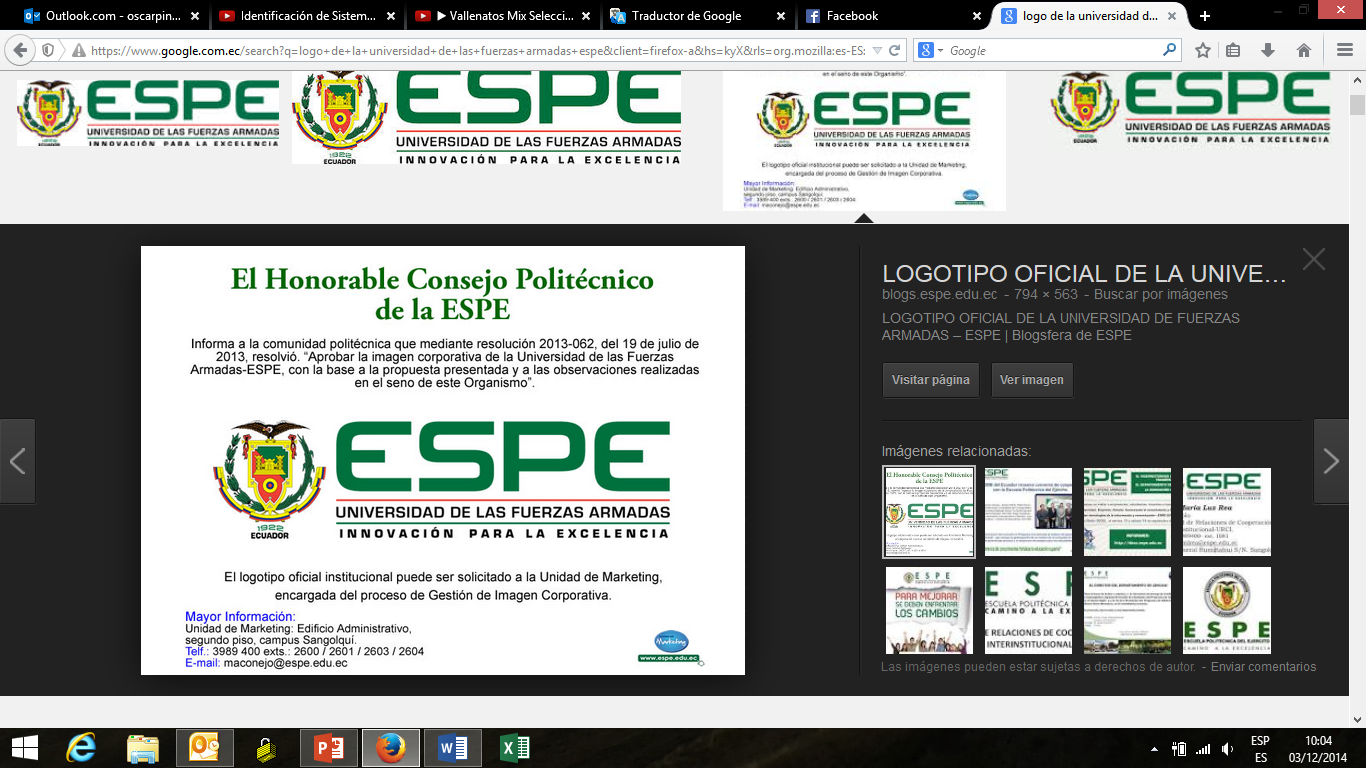 ESPE – RICHARD E. GUAMÁN L.– FEBRERO 2017
63
REPOTENCIACIÓN MÁQUINA INYECTORA VAN DORN MODELO 150-RS-8F
Estado inicial – E. MECÁNICO E HIDRÁULICO – M. PARA MOLDE
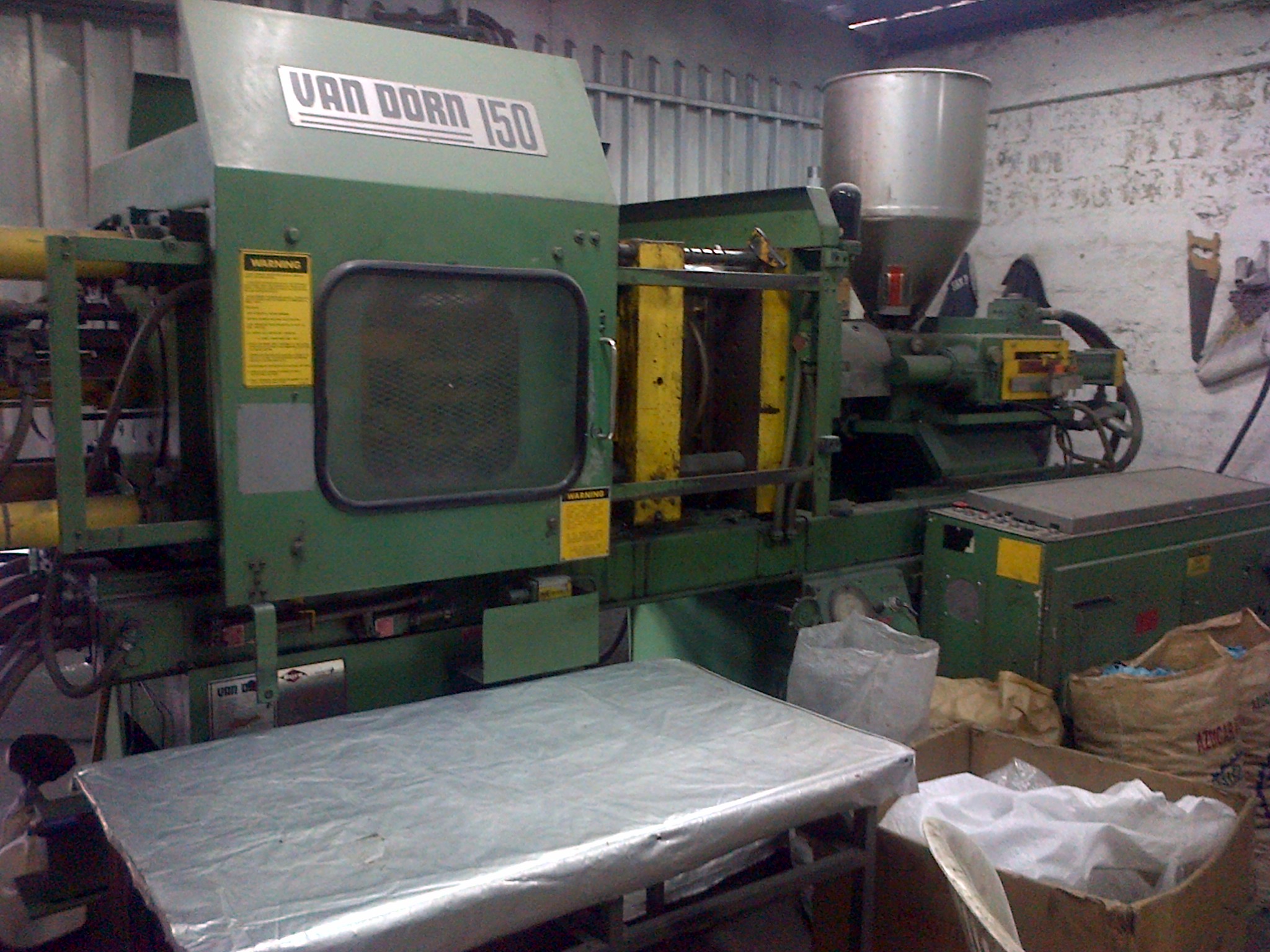 SECCIÓN DE MOLDES
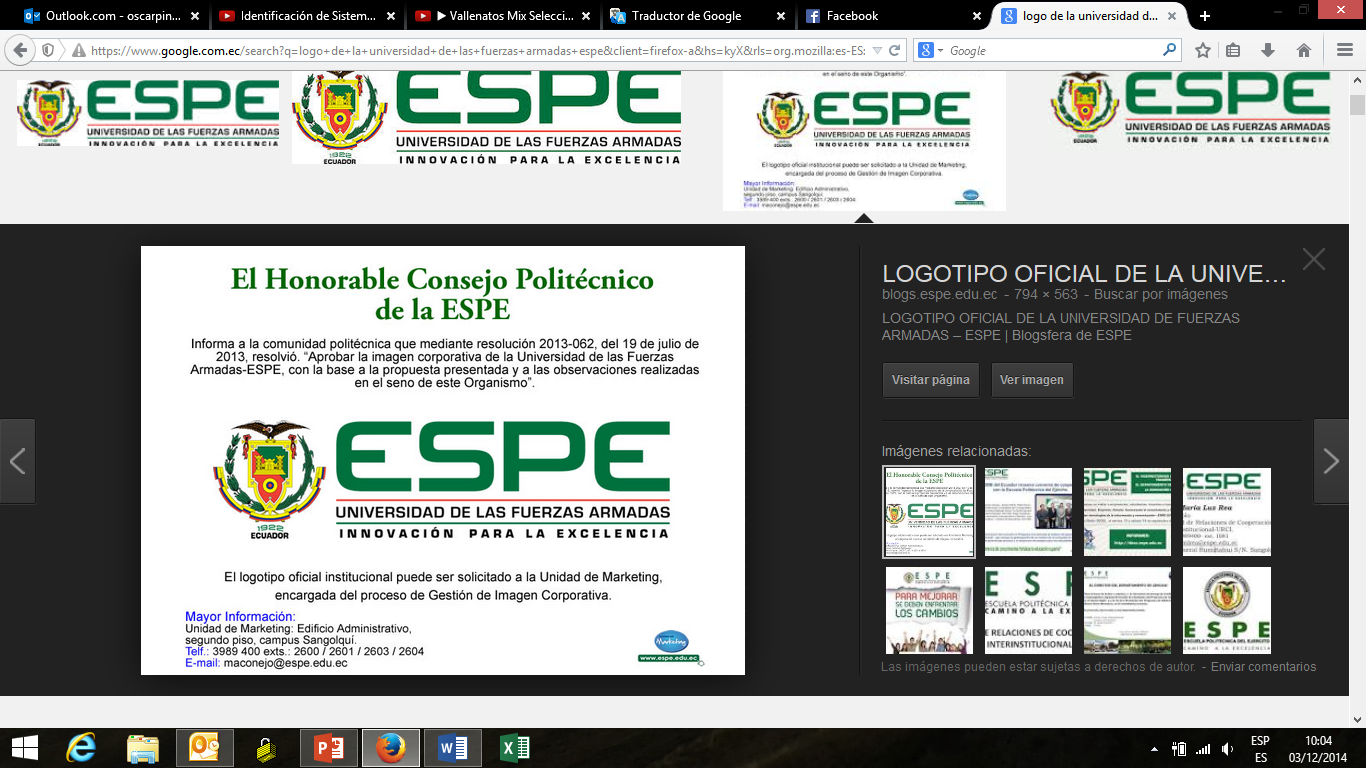 ESPE – RICHARD E. GUAMÁN L.– FEBRERO 2017
64
REPOTENCIACIÓN MÁQUINA INYECTORA VAN DORN MODELO 150-RS-8F
Estado inicial – E. ELÉCTRICO – C. PROTECCIÓN Y AUX.
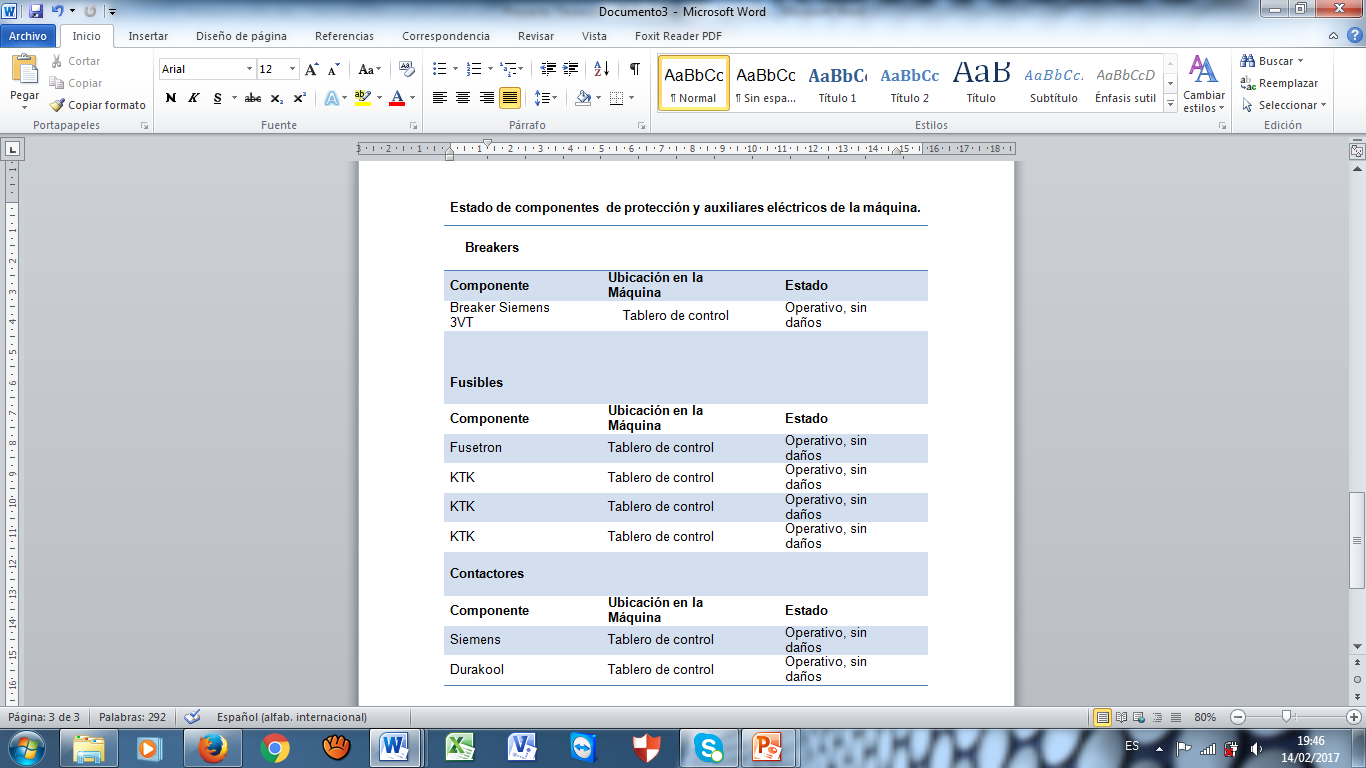 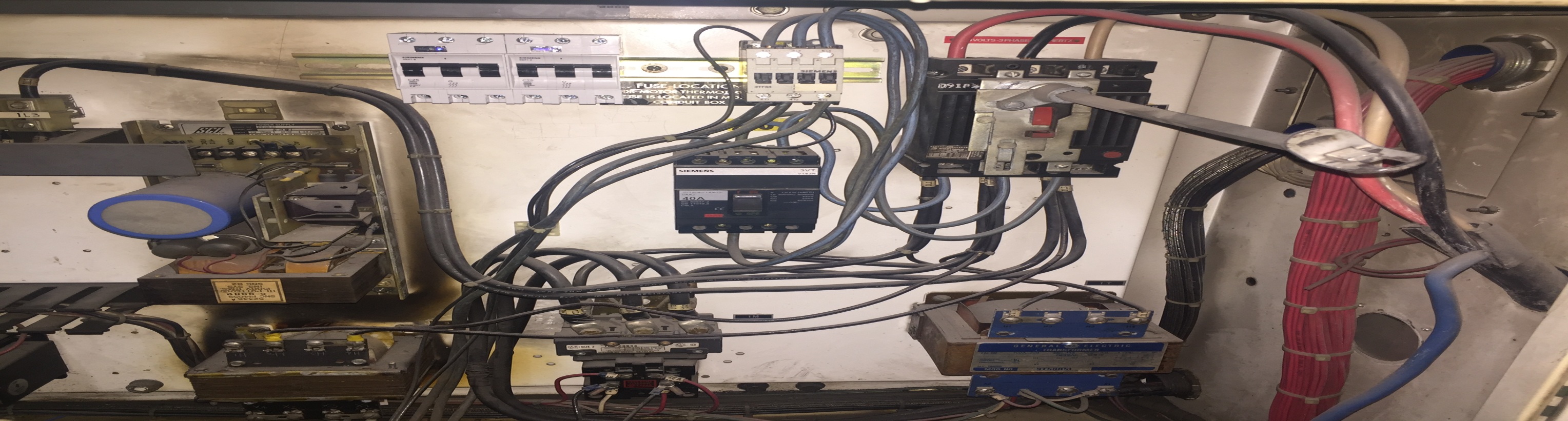 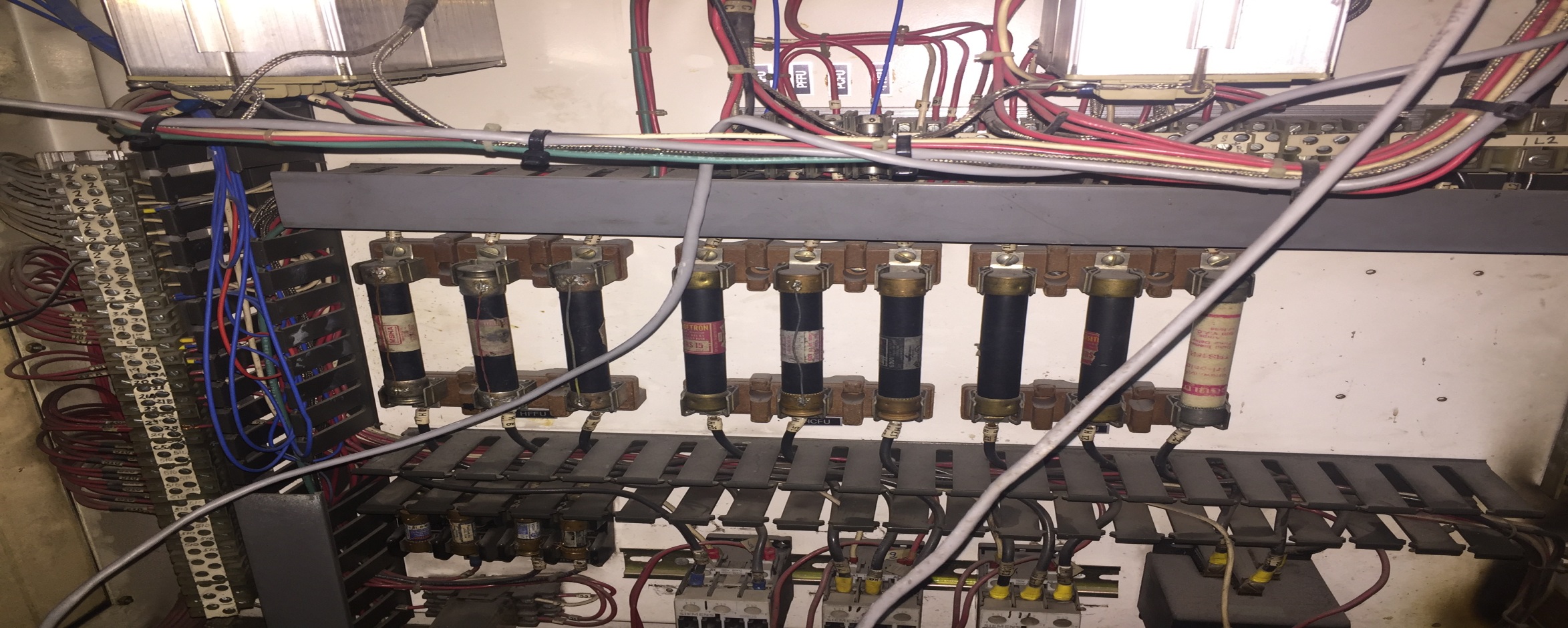 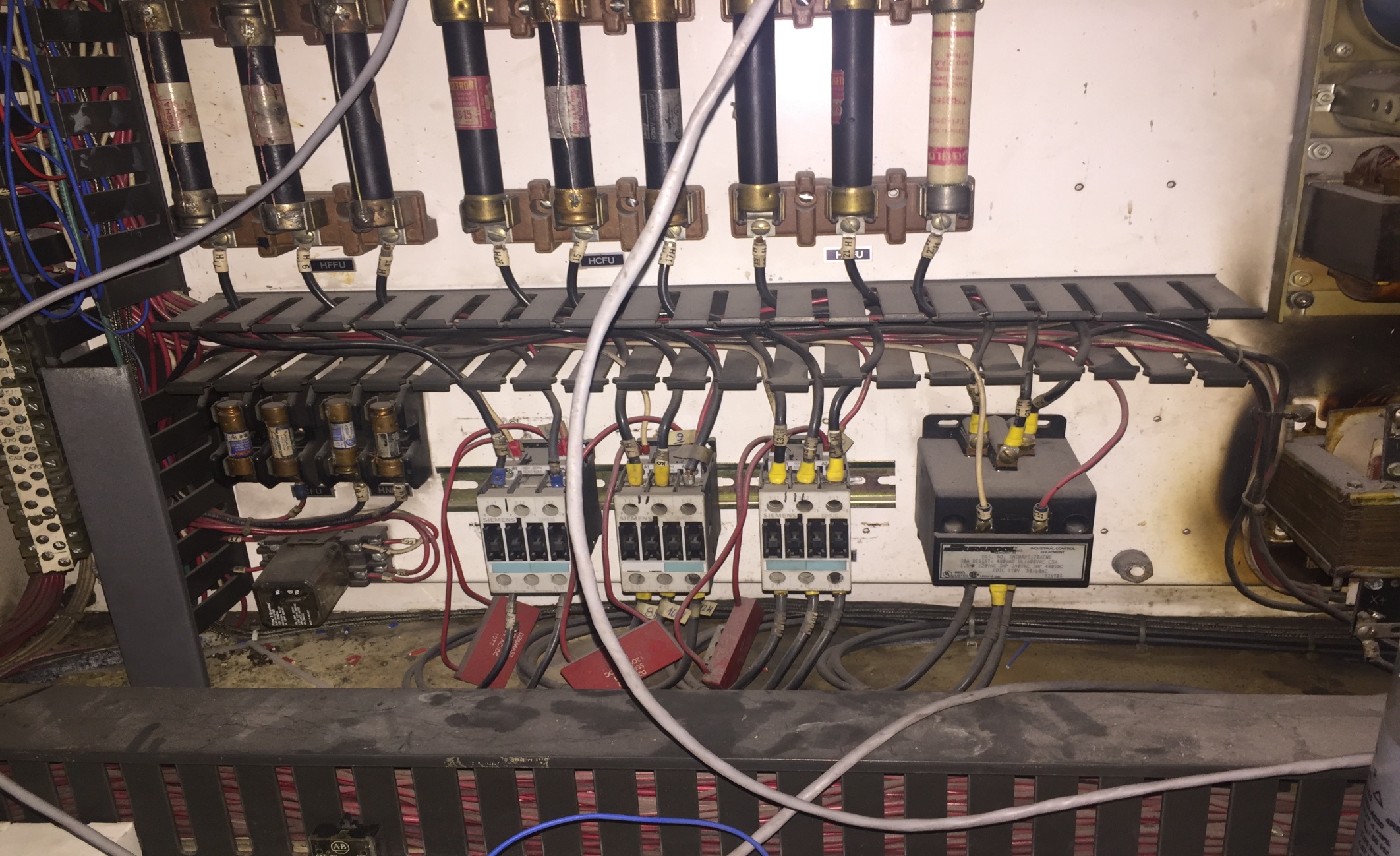 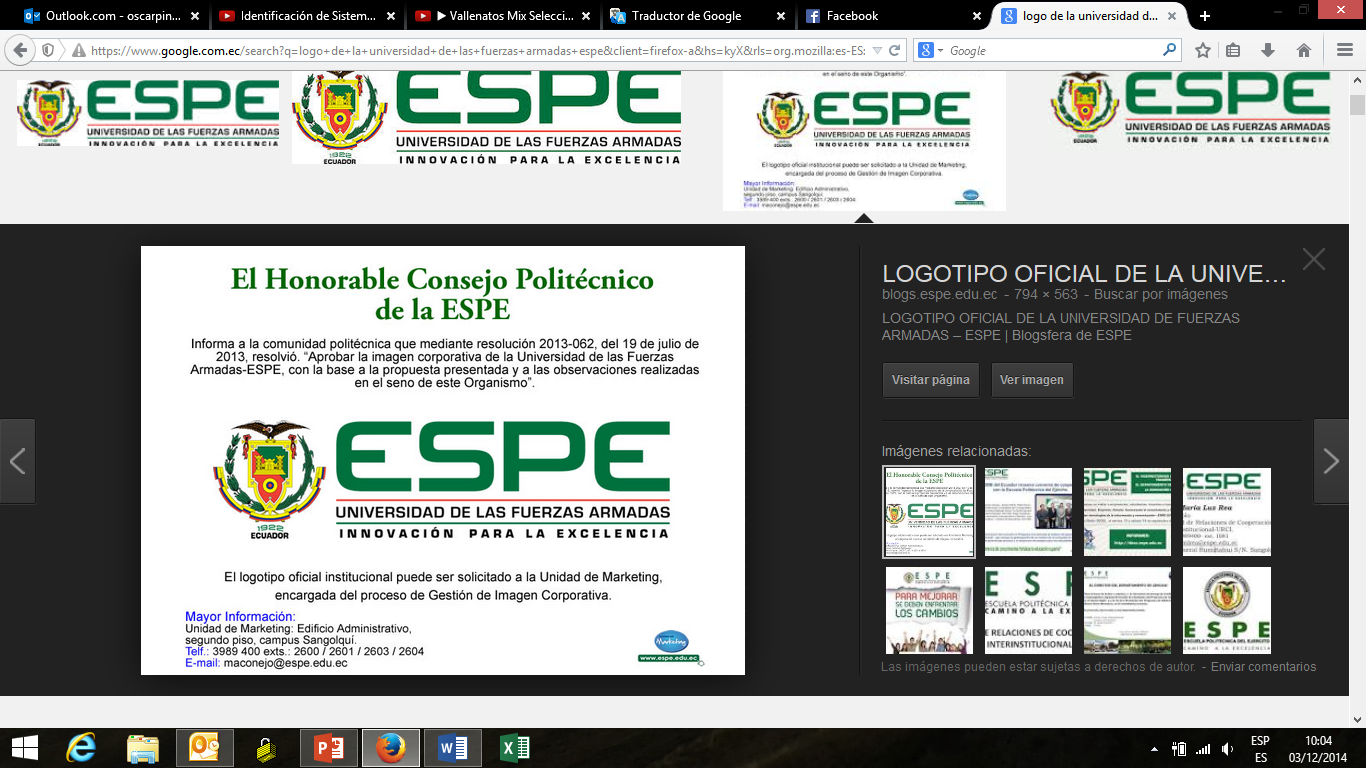 ESPE – RICHARD E. GUAMÁN L.– FEBRERO 2017
65
REPOTENCIACIÓN MÁQUINA INYECTORA VAN DORN MODELO 150-RS-8F
Estado inicial – E. ELÉCTRICO – C. PROTECCIÓN Y AUX.
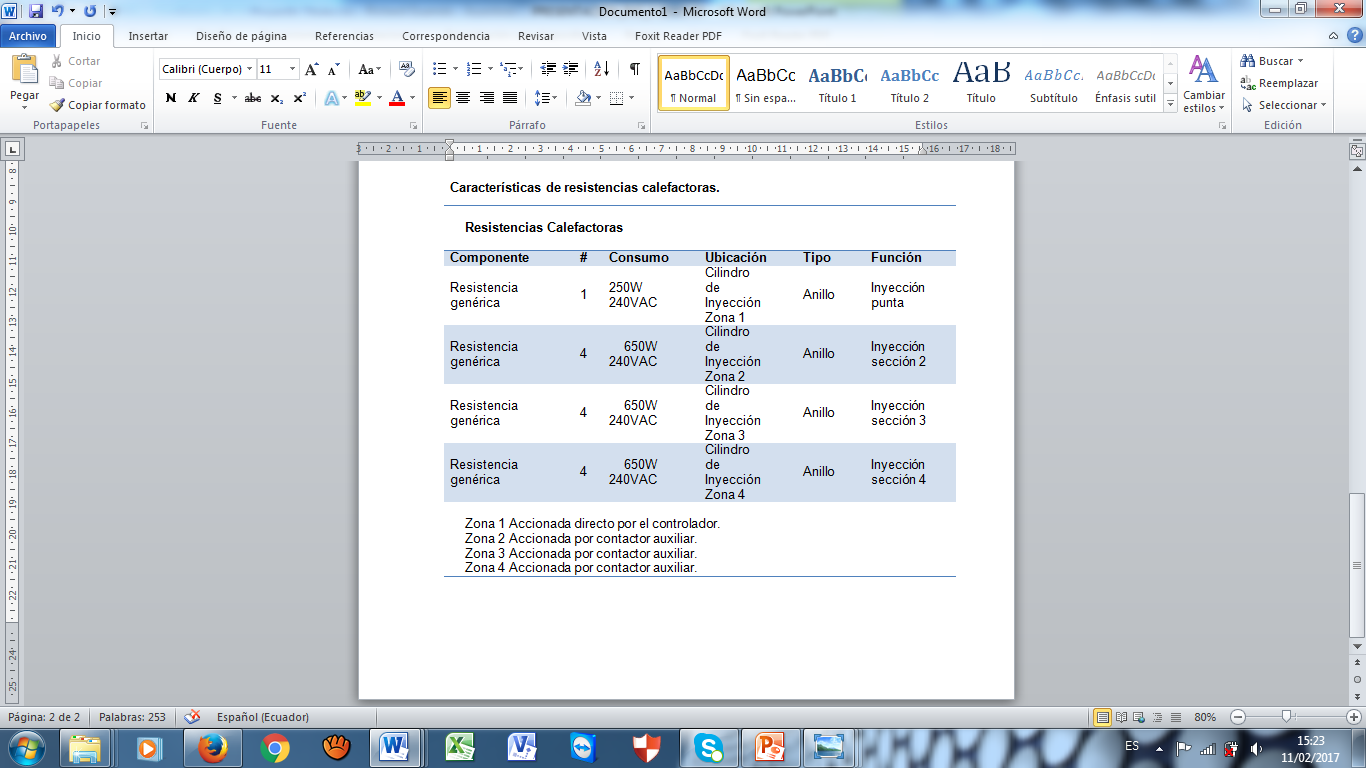 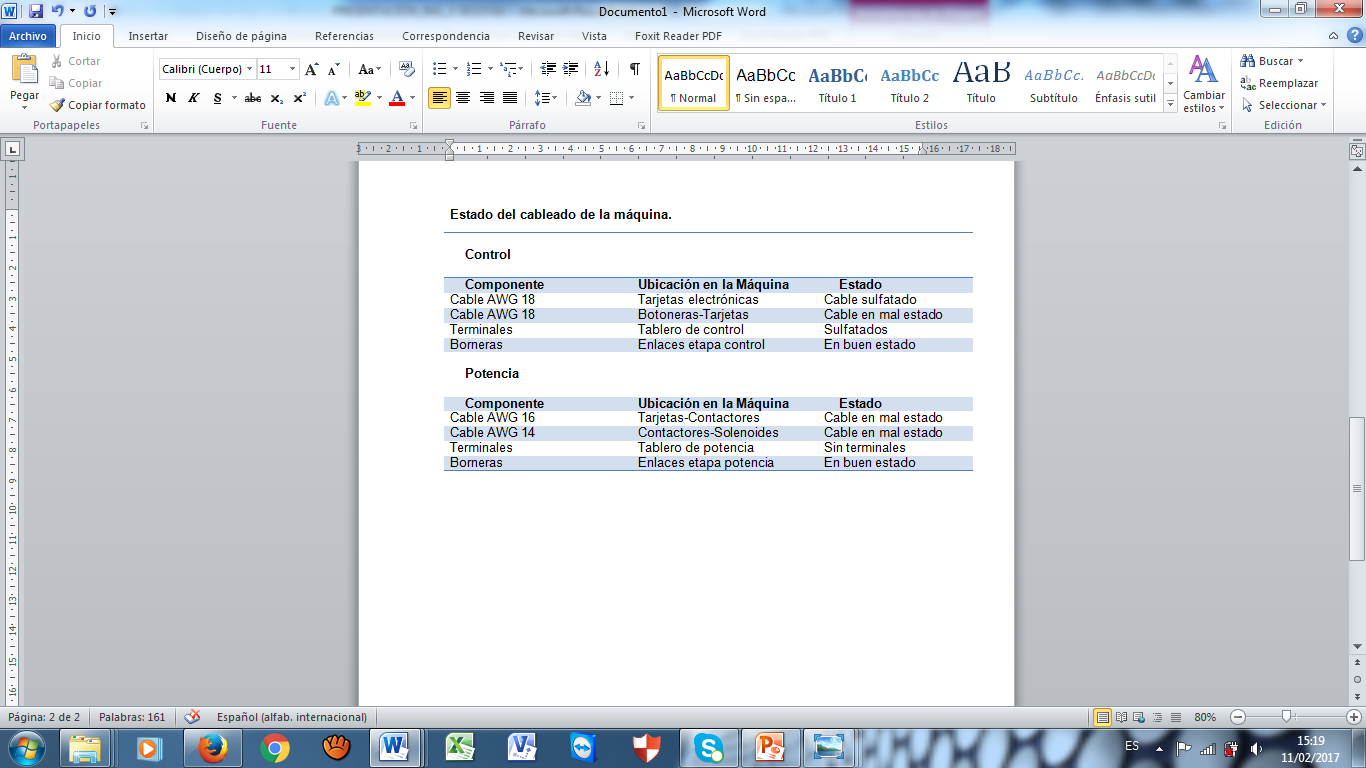 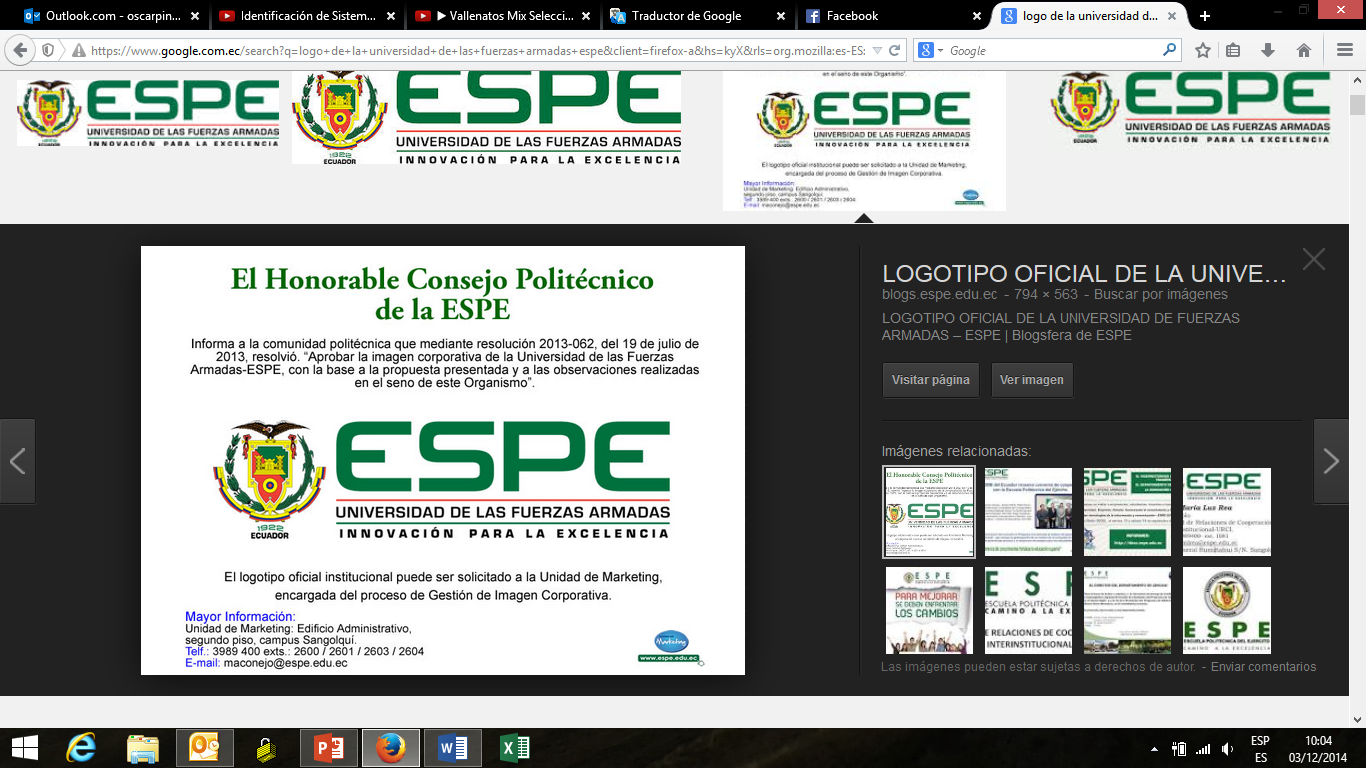 ESPE – RICHARD E. GUAMÁN L.– FEBRERO 2017
66
REPOTENCIACIÓN MÁQUINA INYECTORA VAN DORN MODELO 150-RS-8F
Estado inicial – E. ELÉCTRICO – C. ELECTRÓNICOS
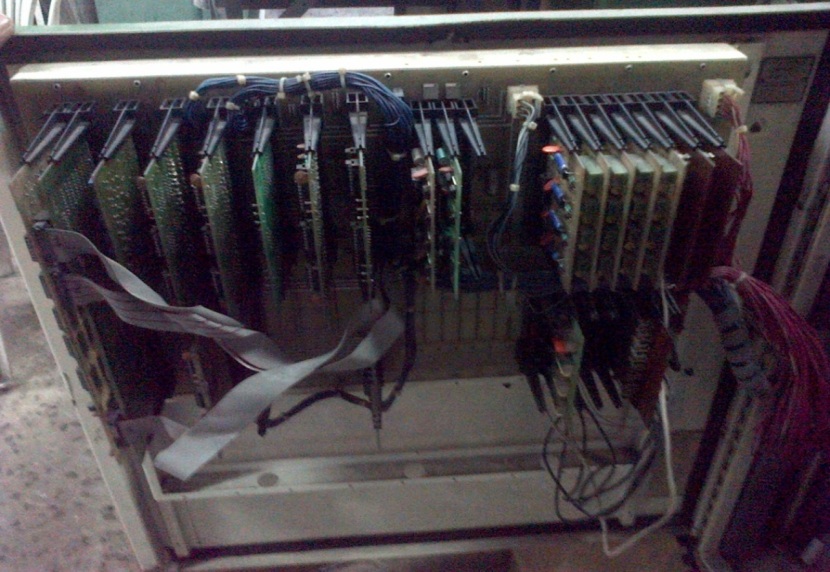 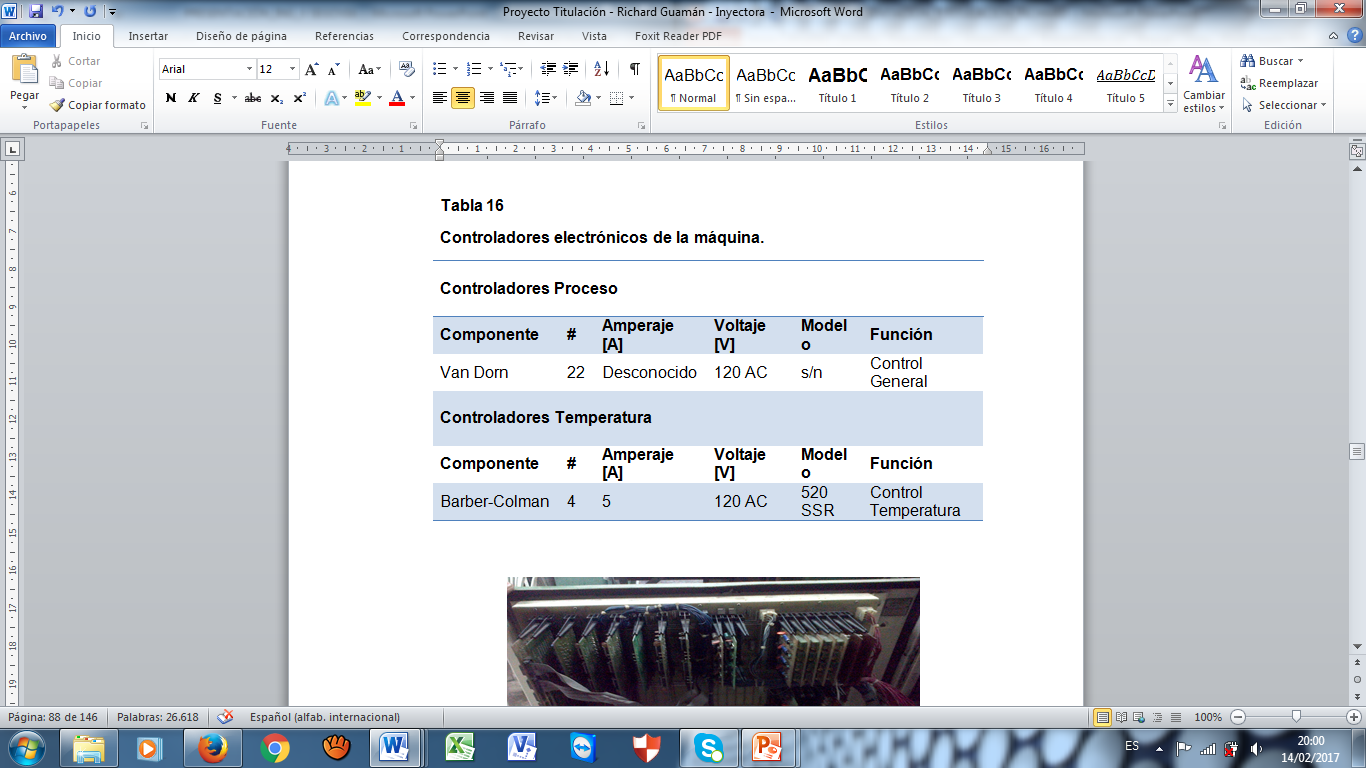 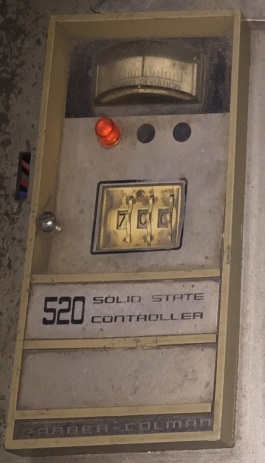 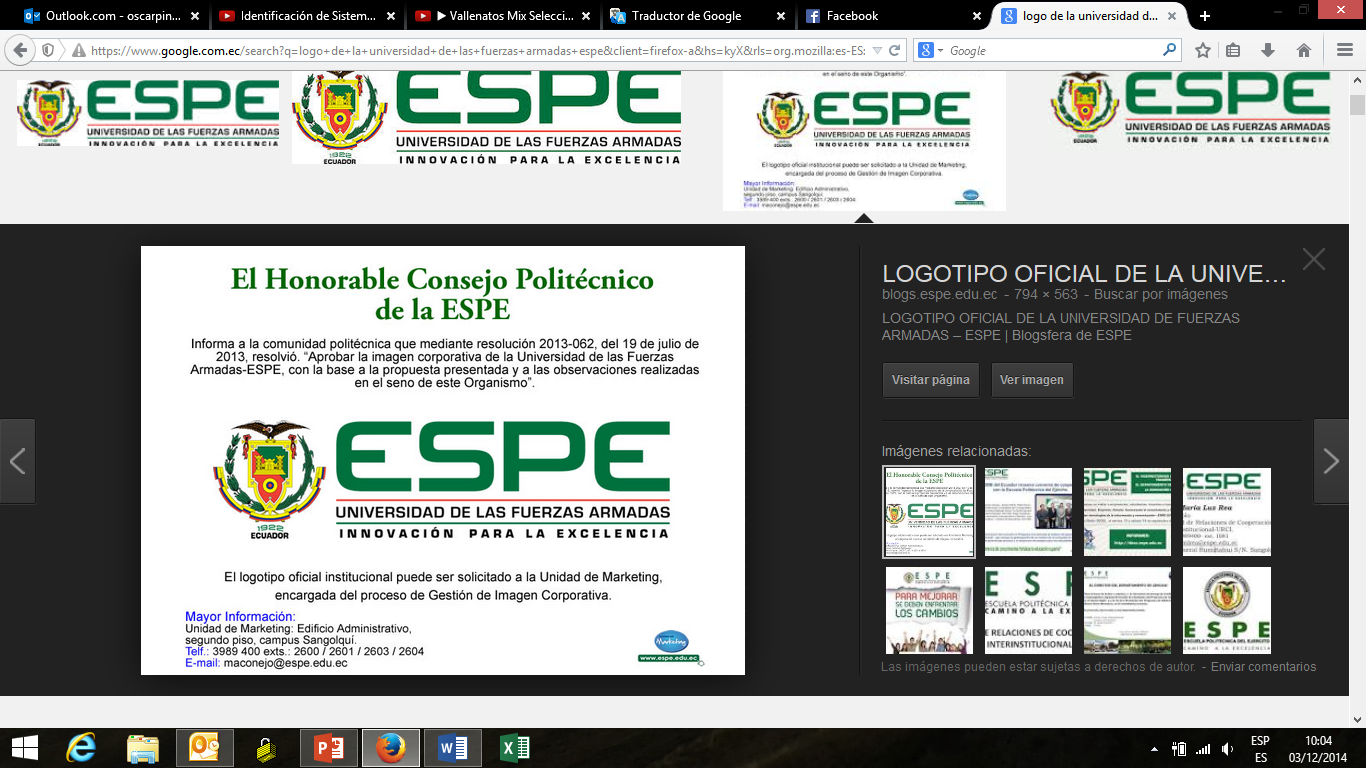 ESPE – RICHARD E. GUAMÁN L.– FEBRERO 2017
67
REPOTENCIACIÓN MÁQUINA INYECTORA VAN DORN MODELO 150-RS-8F
Estado inicial – E. ELÉCTRICO – BOTONERA
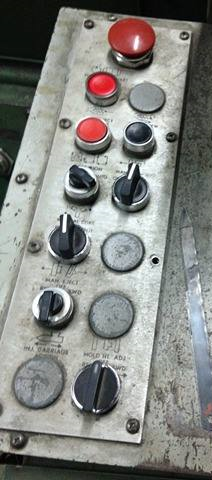 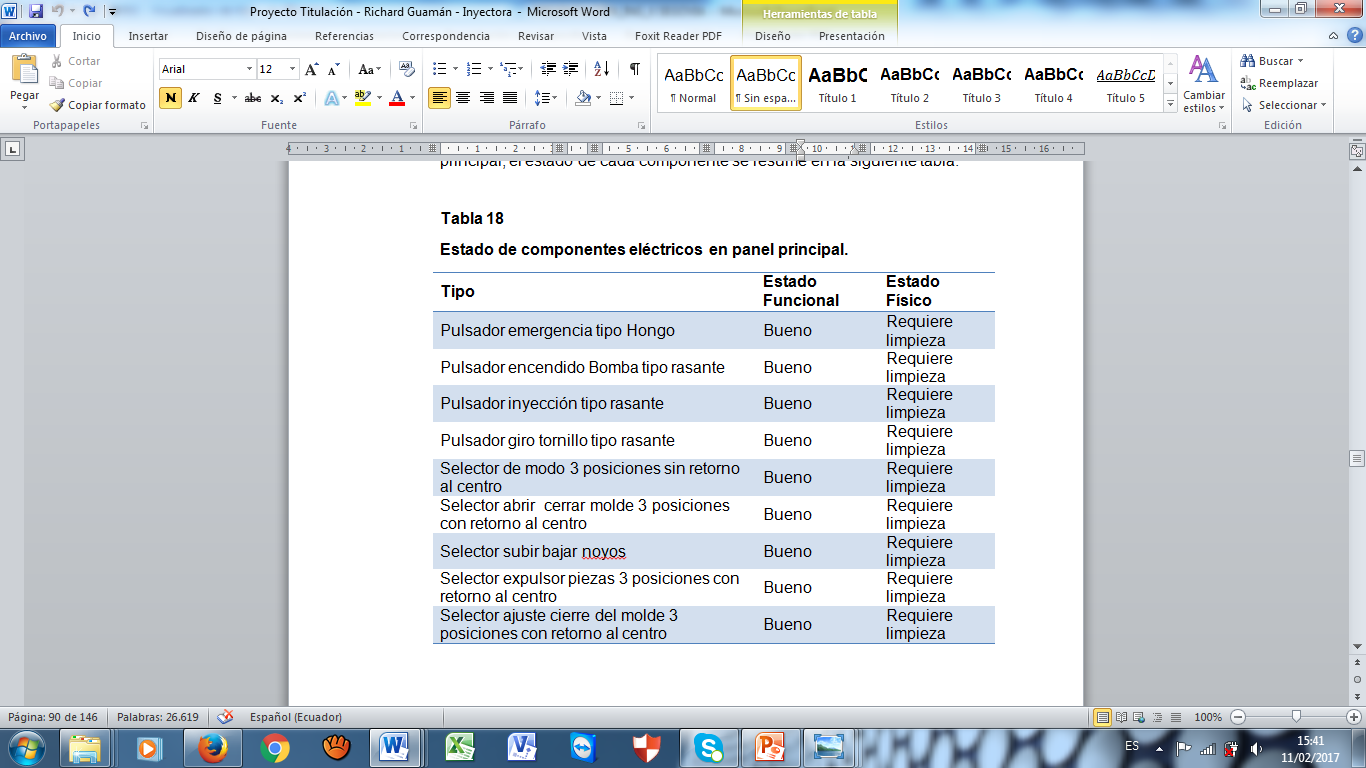 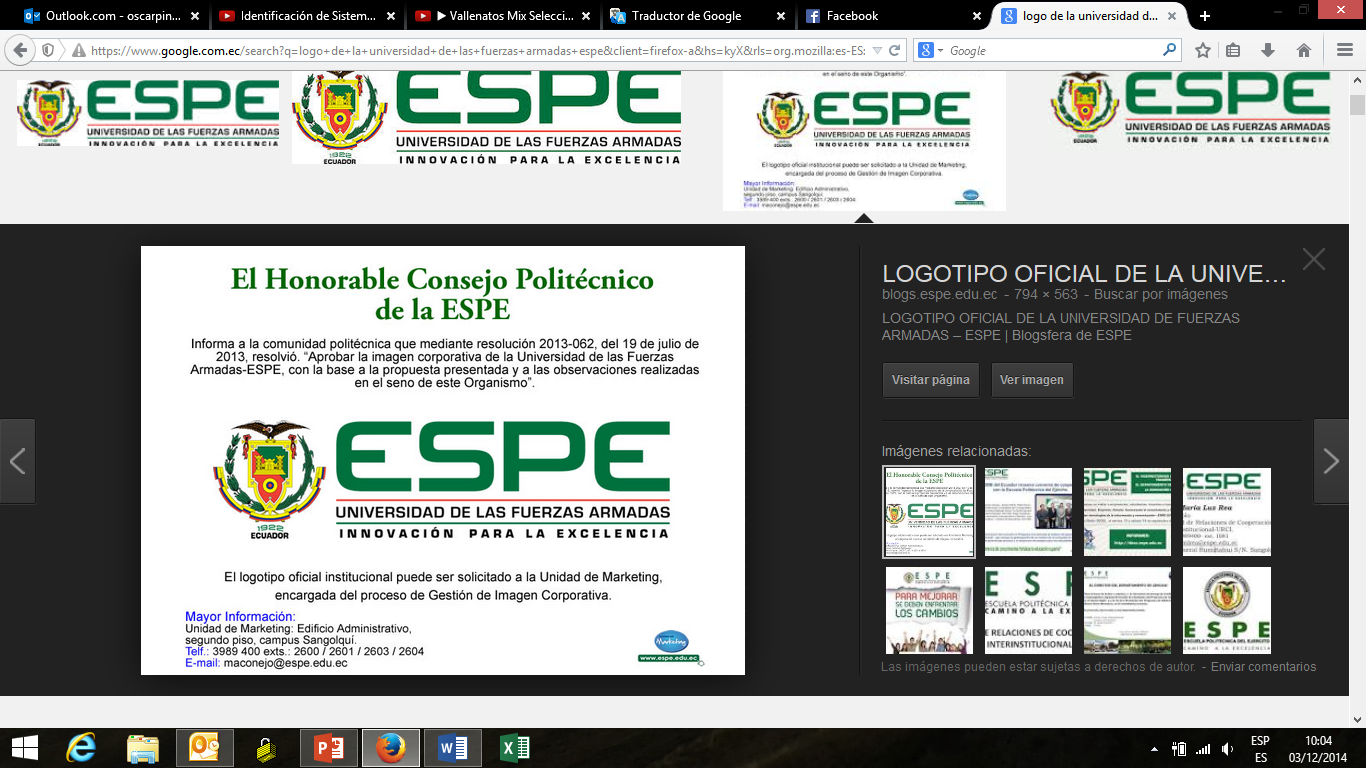 ESPE – RICHARD E. GUAMÁN L.– FEBRERO 2017
68
REPOTENCIACIÓN MÁQUINA INYECTORA VAN DORN MODELO 150-RS-8F
Estado inicial – E. ELÉCTRICO – SENSORES
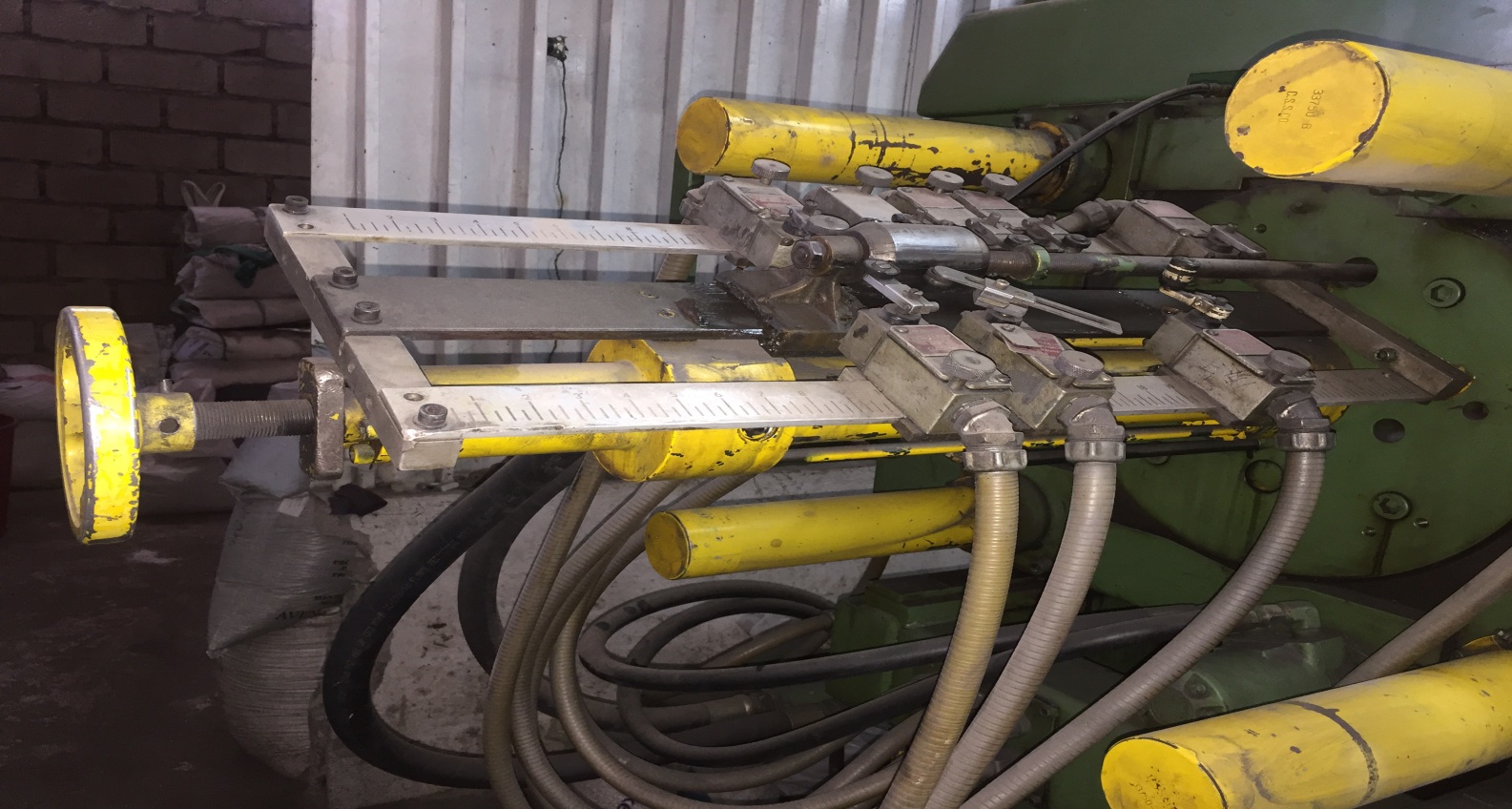 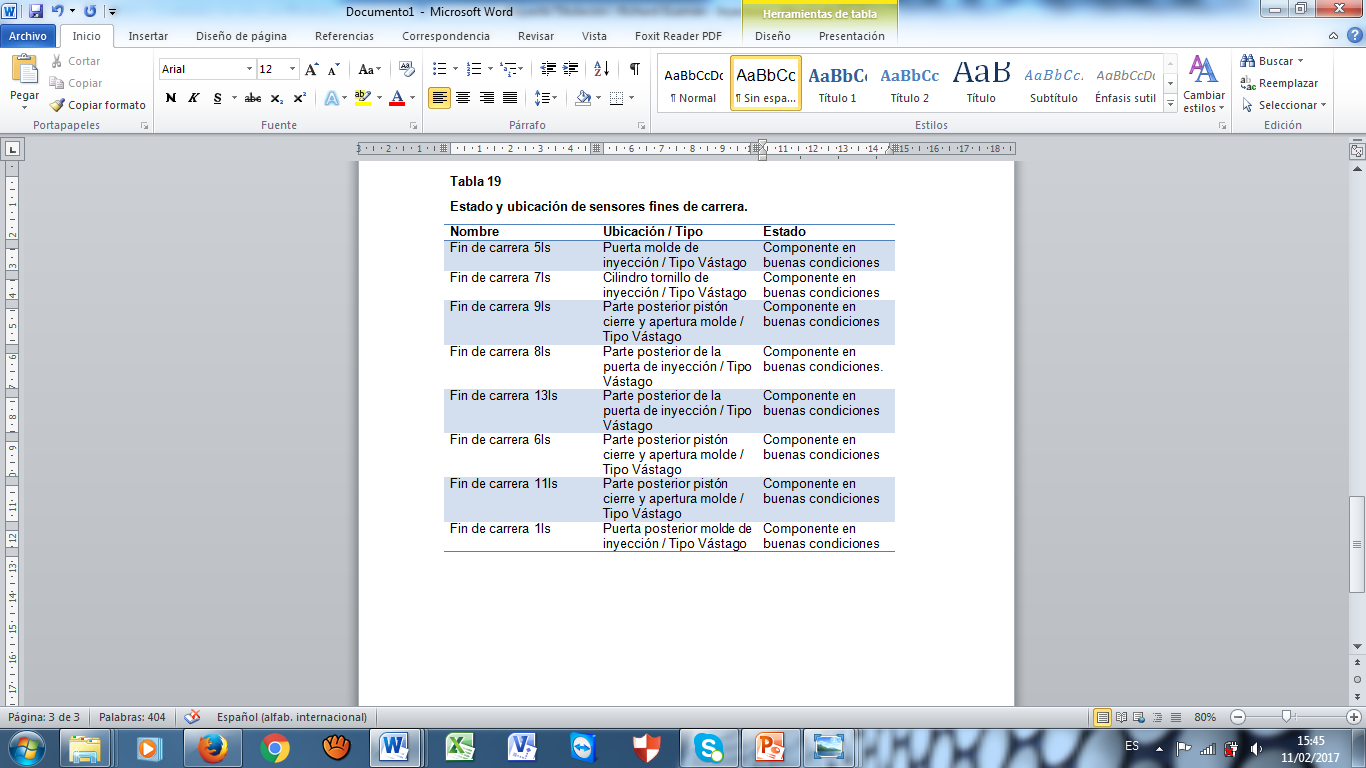 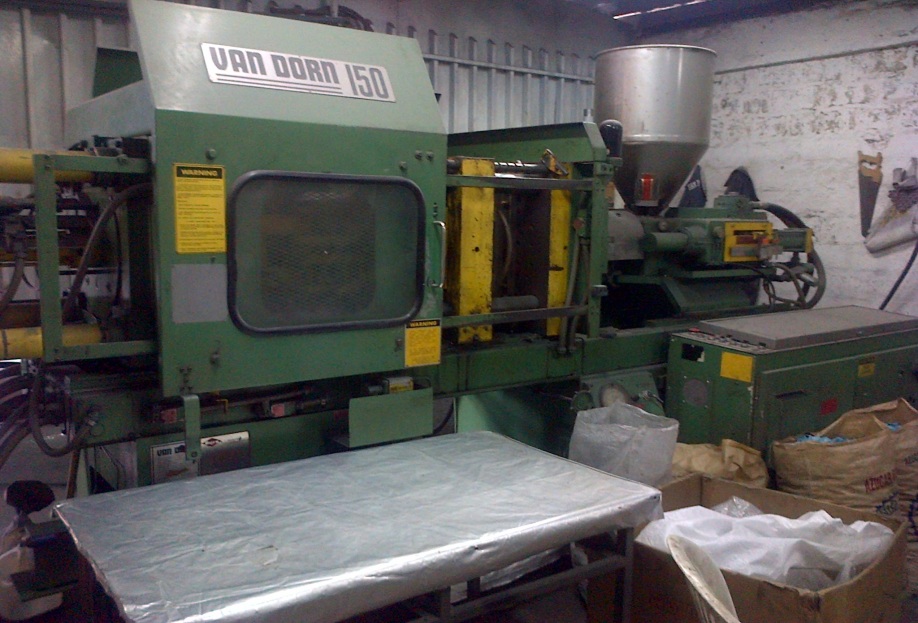 El sistema eléctrico también lo componen 4  termocuplas tipo J (-50 a 600 °C – 120VAC) ubicadas en cada zona de calentamiento al lo largo  del tornillo de inyección.
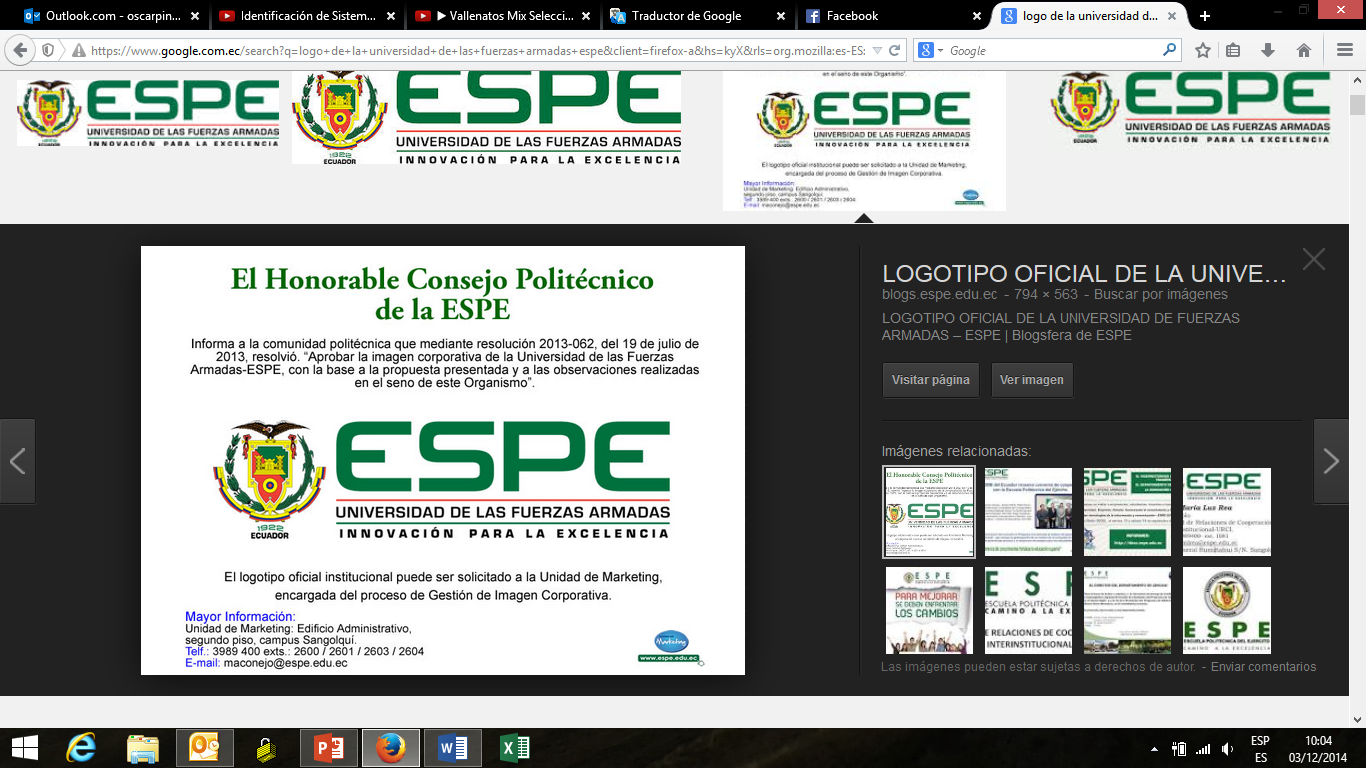 ESPE – RICHARD E. GUAMÁN L.– FEBRERO 2017
69
REPOTENCIACIÓN MÁQUINA INYECTORA VAN DORN MODELO 150-RS-8F
Definición Objetivo de Diseño
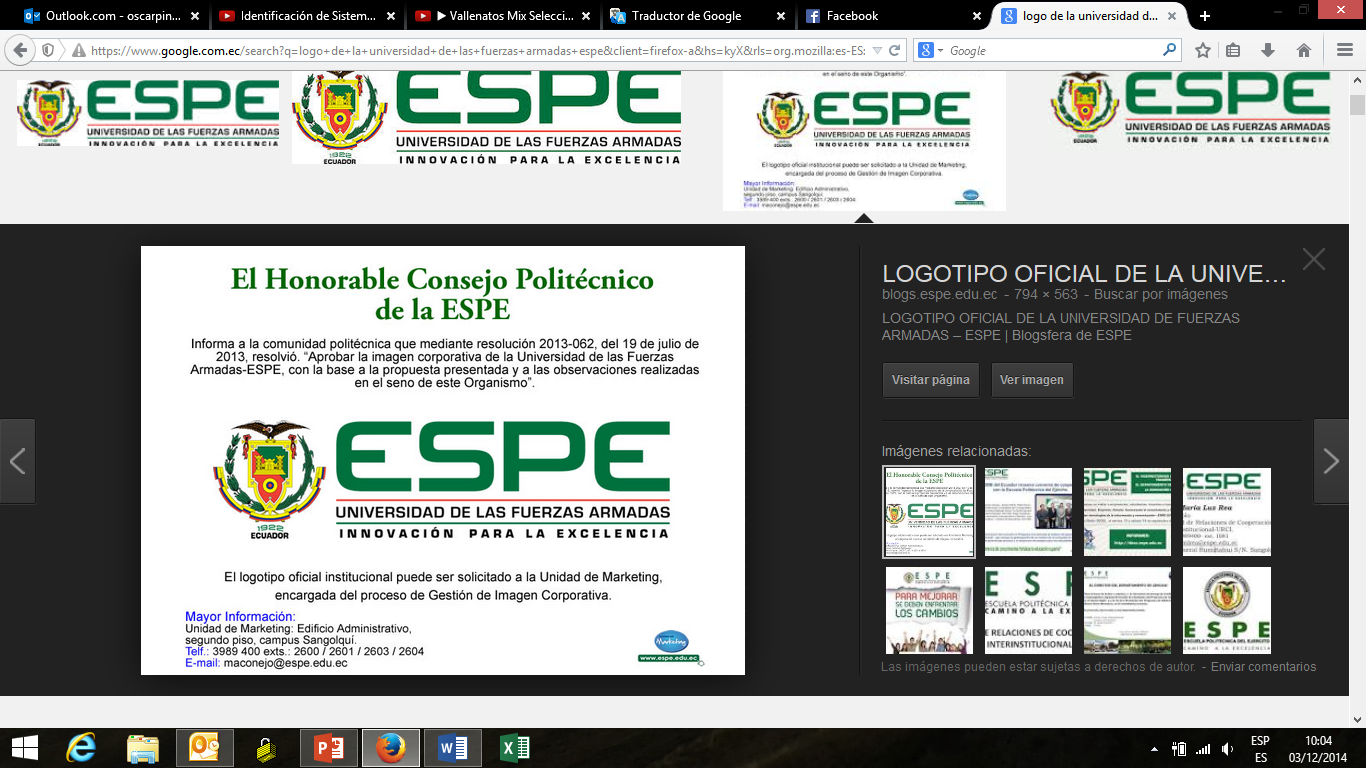 ESPE – RICHARD E. GUAMÁN L.– FEBRERO 2017
70
REPOTENCIACIÓN MÁQUINA INYECTORA VAN DORN MODELO 150-RS-8F
Variables de Proceso
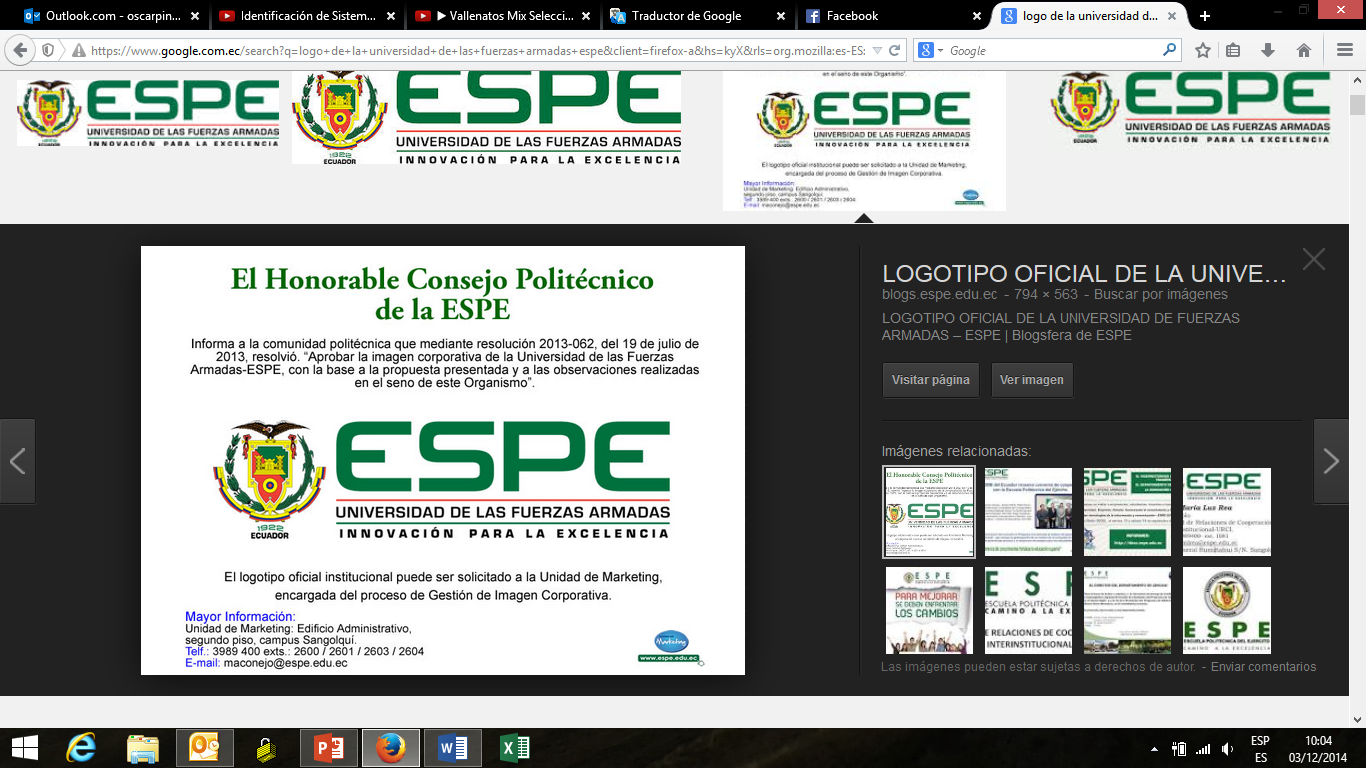 ESPE – RICHARD E. GUAMÁN L.– FEBRERO 2017
71
REPOTENCIACIÓN MÁQUINA INYECTORA VAN DORN MODELO 150-RS-8F
Variables de Proceso
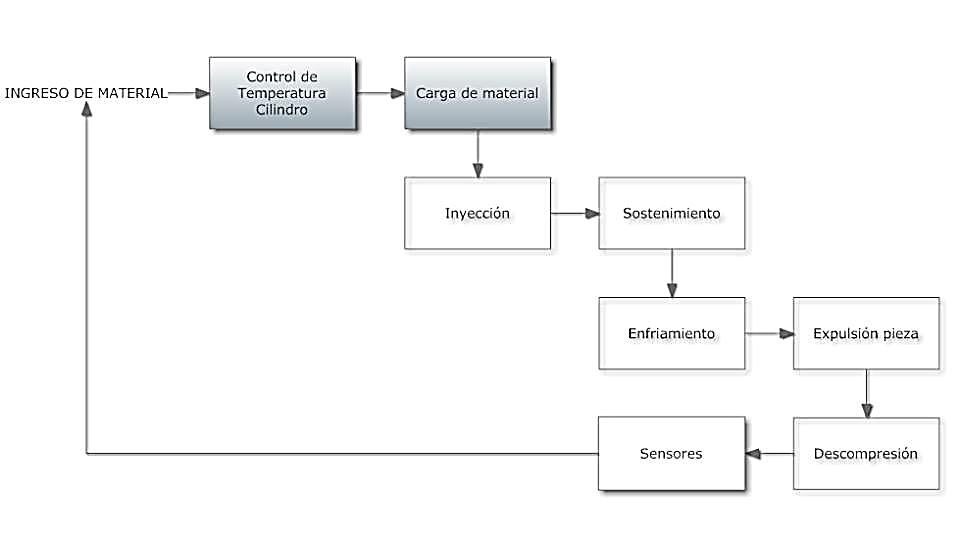 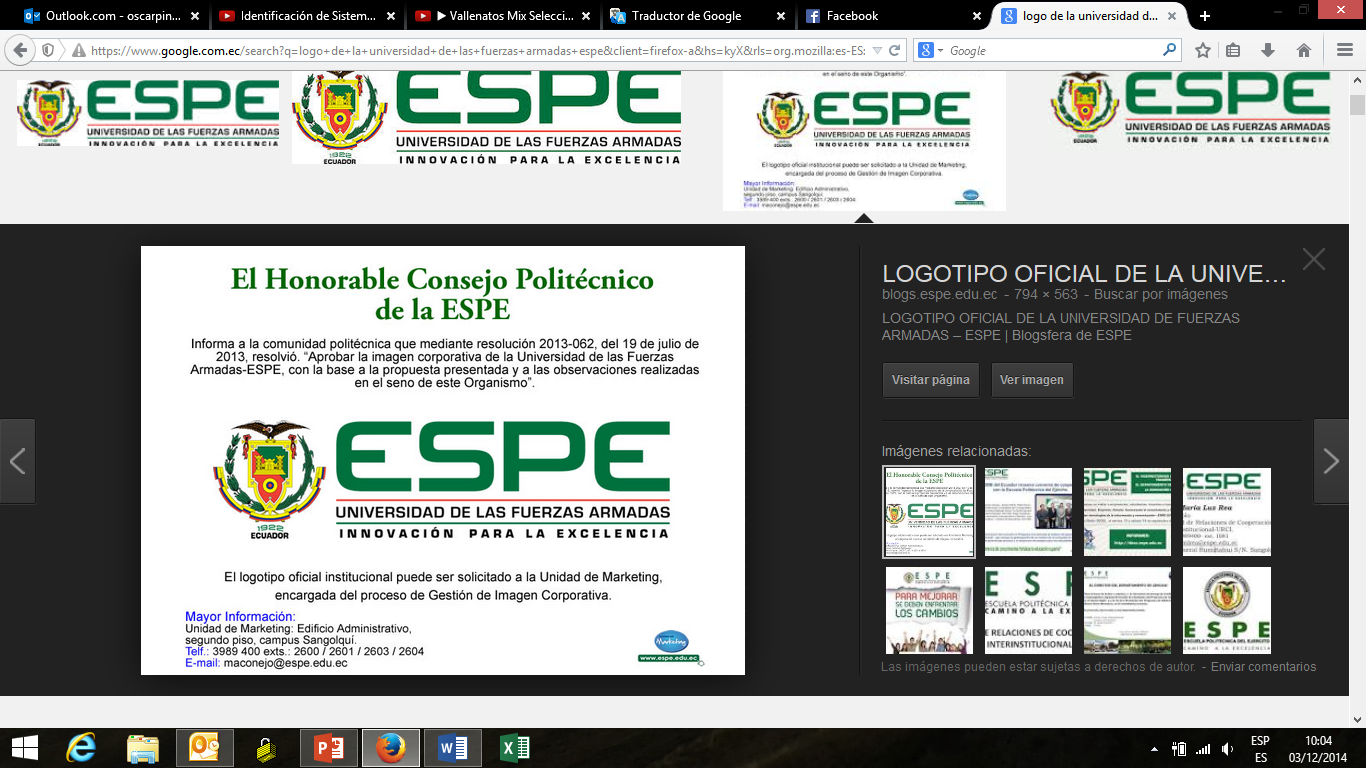 ESPE – RICHARD E. GUAMÁN L.– FEBRERO 2017
72
REPOTENCIACIÓN MÁQUINA INYECTORA VAN DORN MODELO 150-RS-8F
Sensores y Actuadores - S. TEMPERATURA
CARACTERÍSTICAS:
4 termocuplas tipo J
Se miden las 4 zonas existentes en el cilindro.
Las resistencias calefactoras son de tipo anillo.
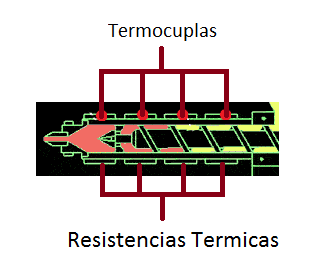 SENSOR DE TEMPERATURA
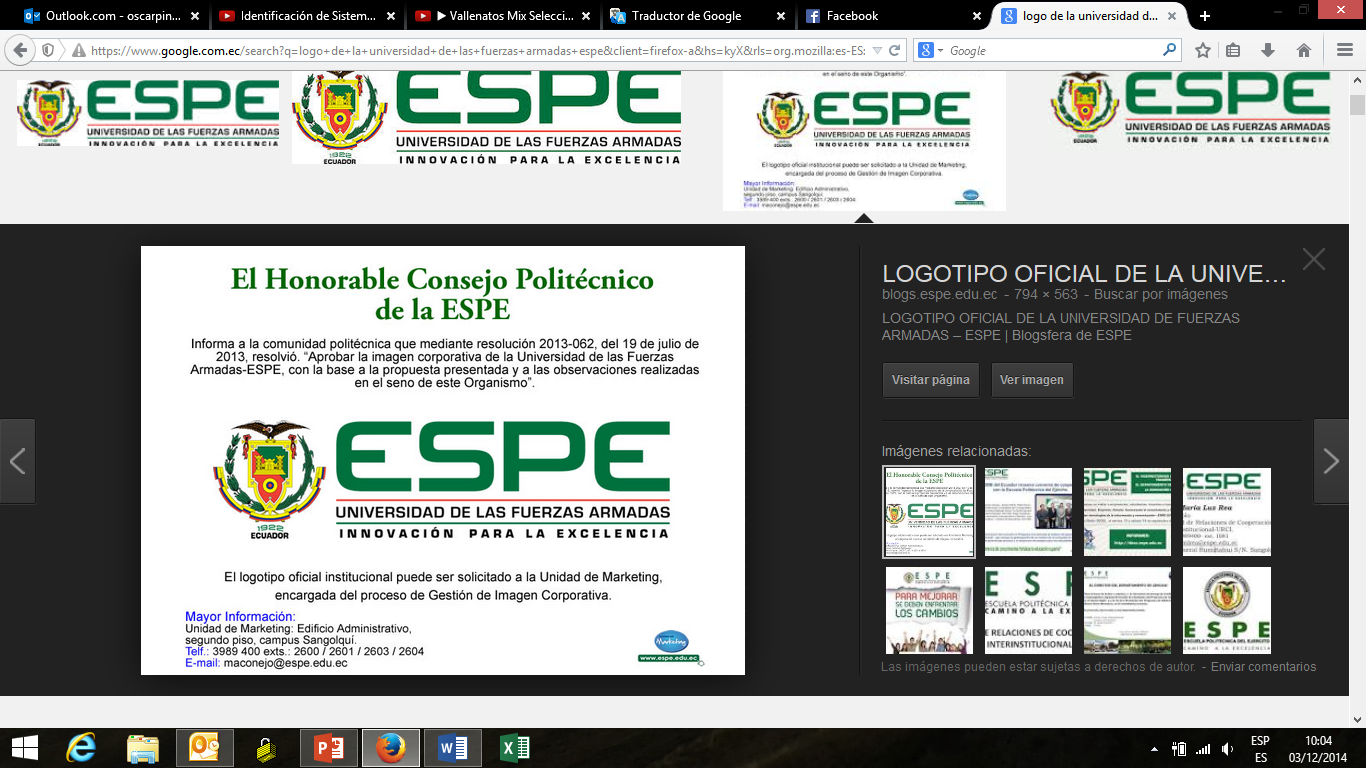 ESPE – RICHARD E. GUAMÁN L.– FEBRERO 2017
73
REPOTENCIACIÓN MÁQUINA INYECTORA VAN DORN MODELO 150-RS-8F
Sensores y Actuadores - S. FIN DE CARRERA
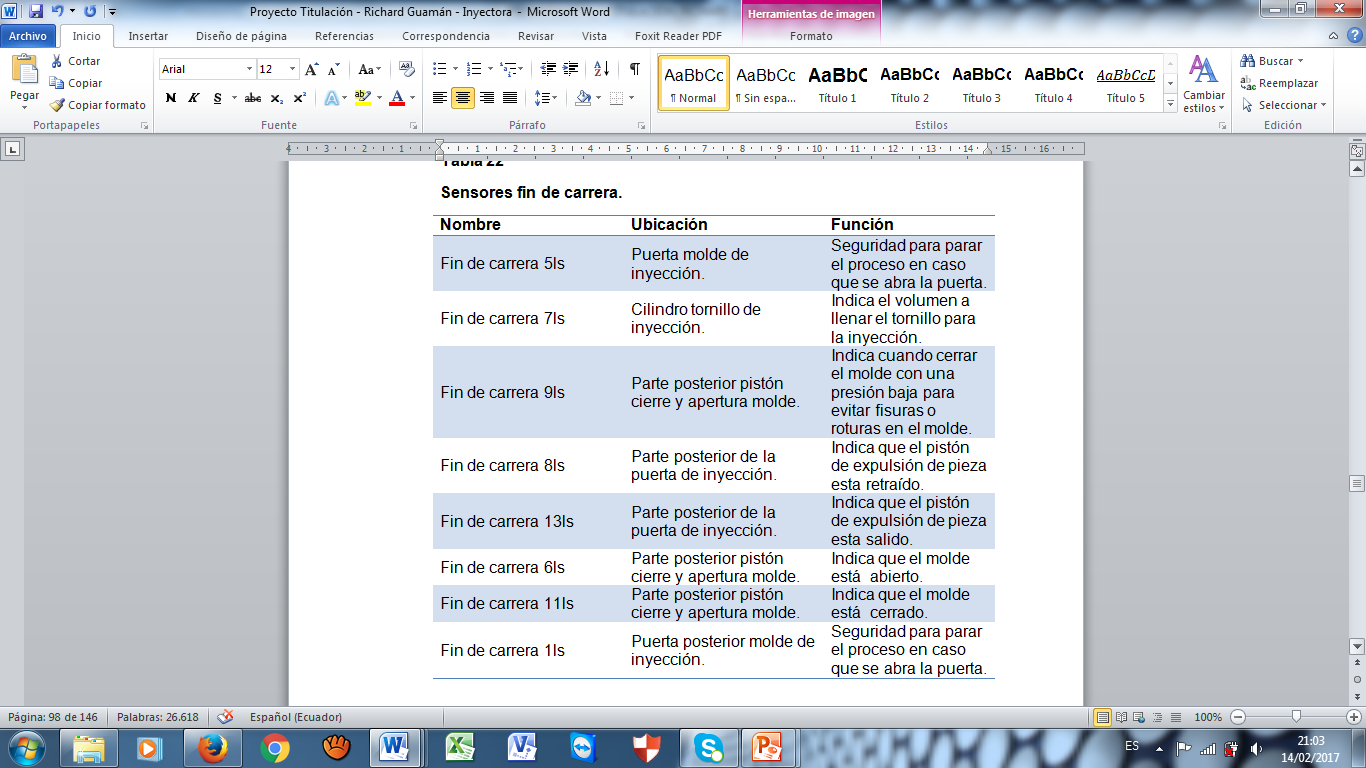 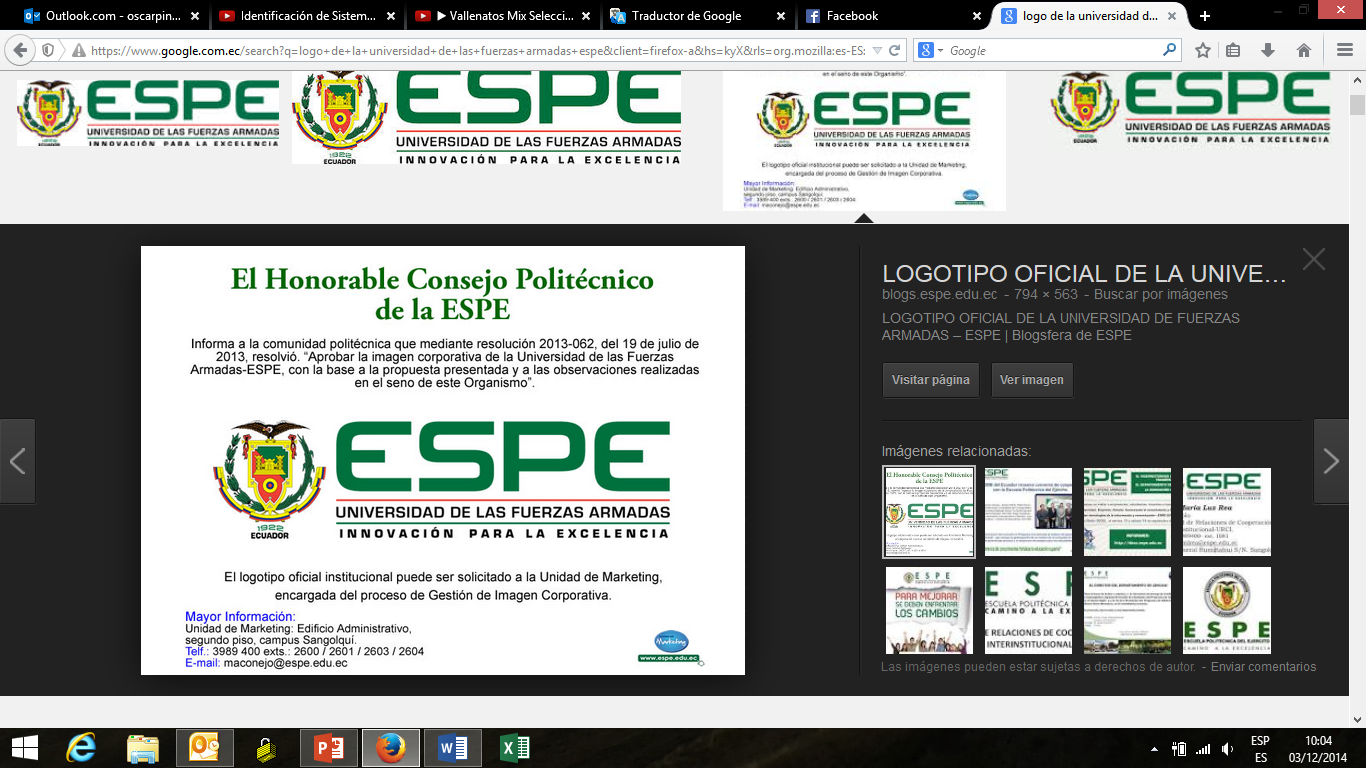 ESPE – RICHARD E. GUAMÁN L.– FEBRERO 2017
74
REPOTENCIACIÓN MÁQUINA INYECTORA VAN DORN MODELO 150-RS-8F
Sensores y Actuadores – PRE ACTUADORES SOLENOIDES
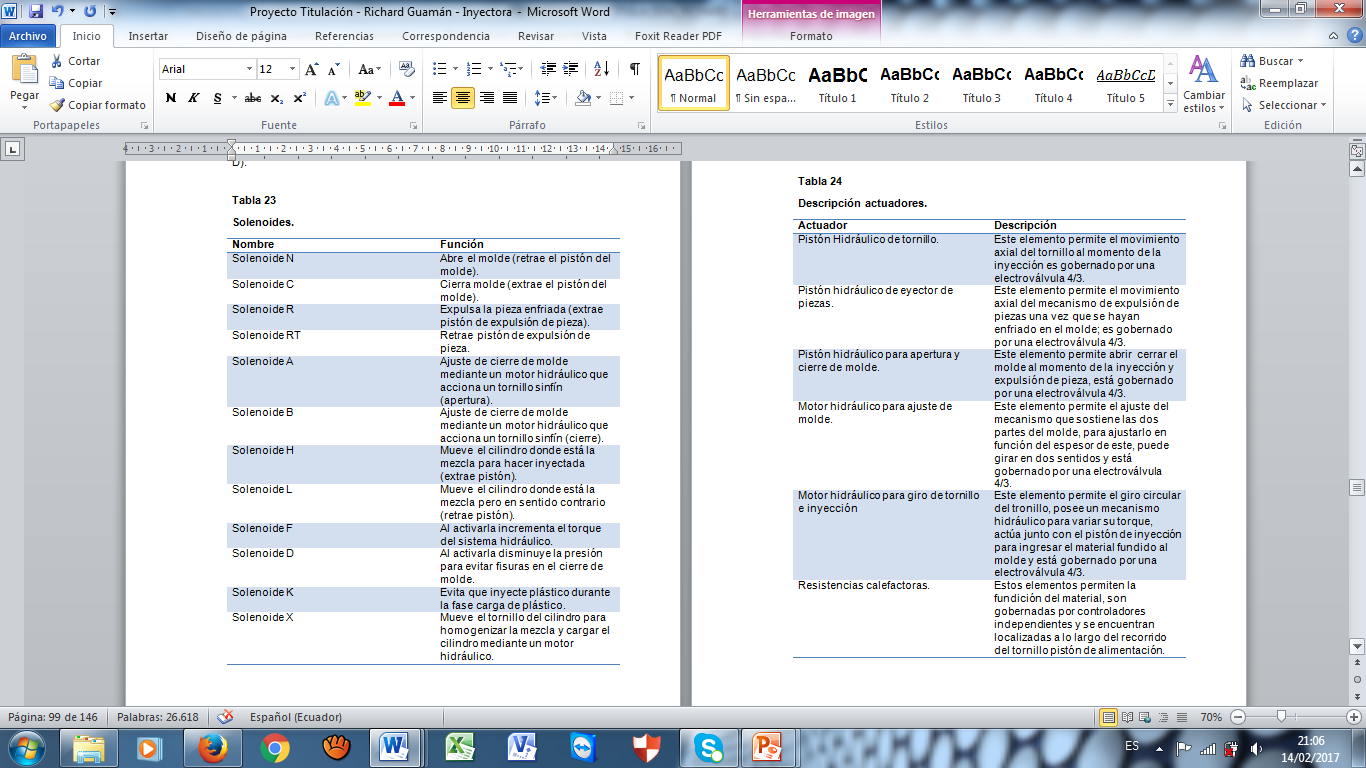 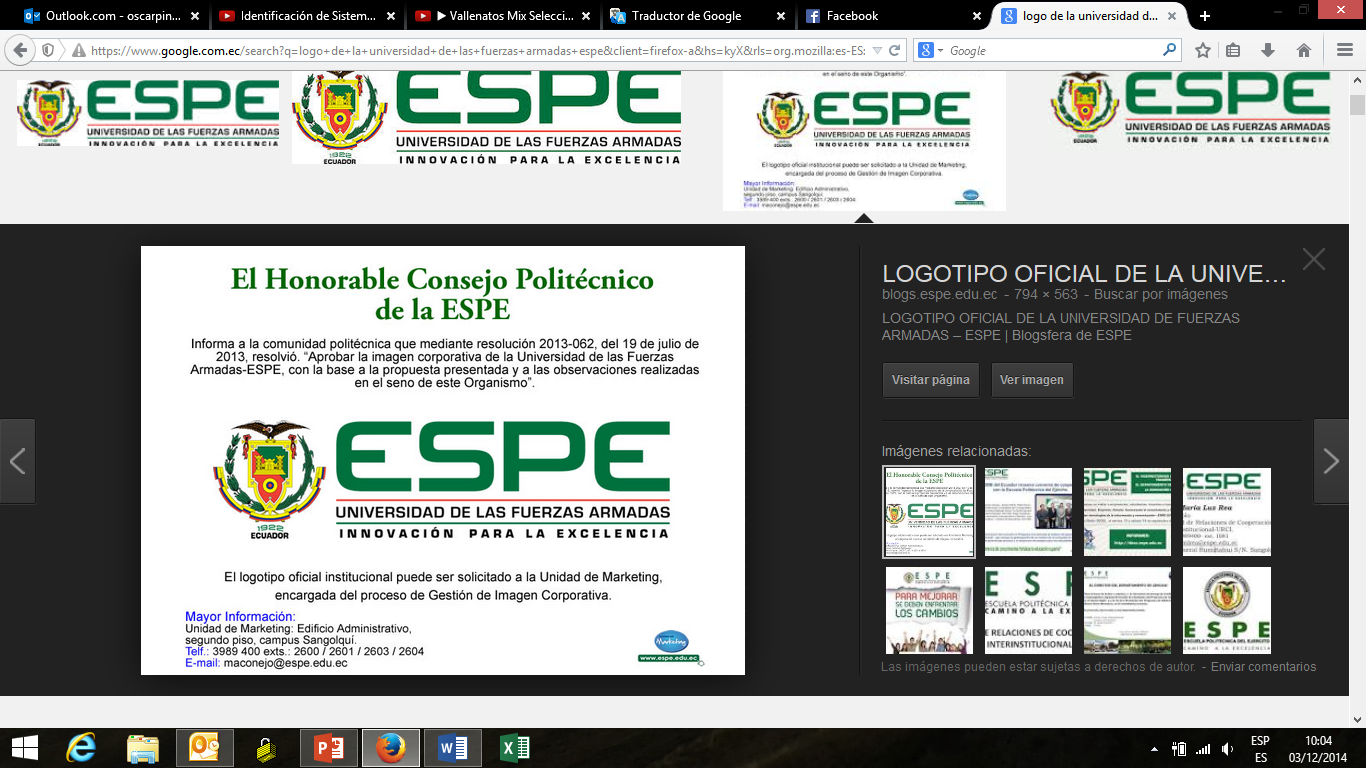 ESPE – RICHARD E. GUAMÁN L.– FEBRERO 2017
75
REPOTENCIACIÓN MÁQUINA INYECTORA VAN DORN MODELO 150-RS-8F
Sensores y Actuadores – ACTUADORES
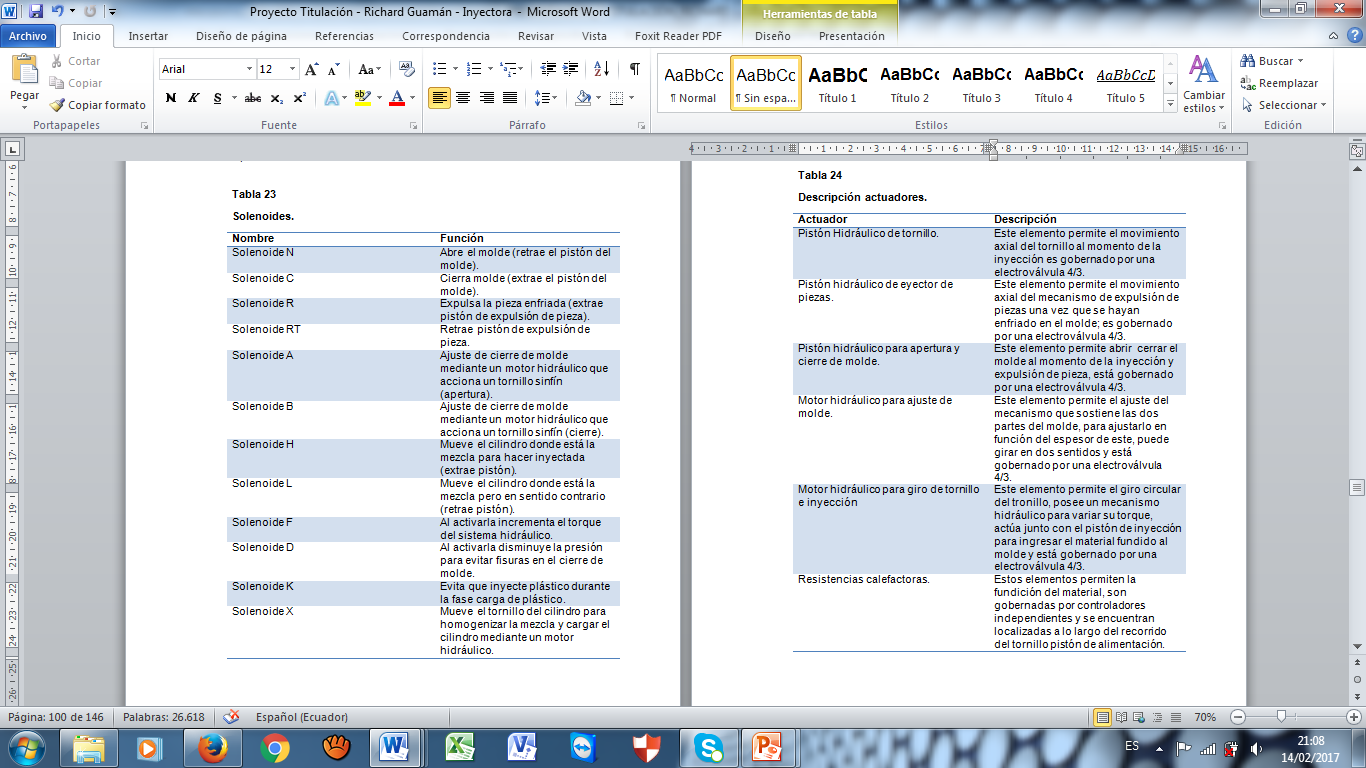 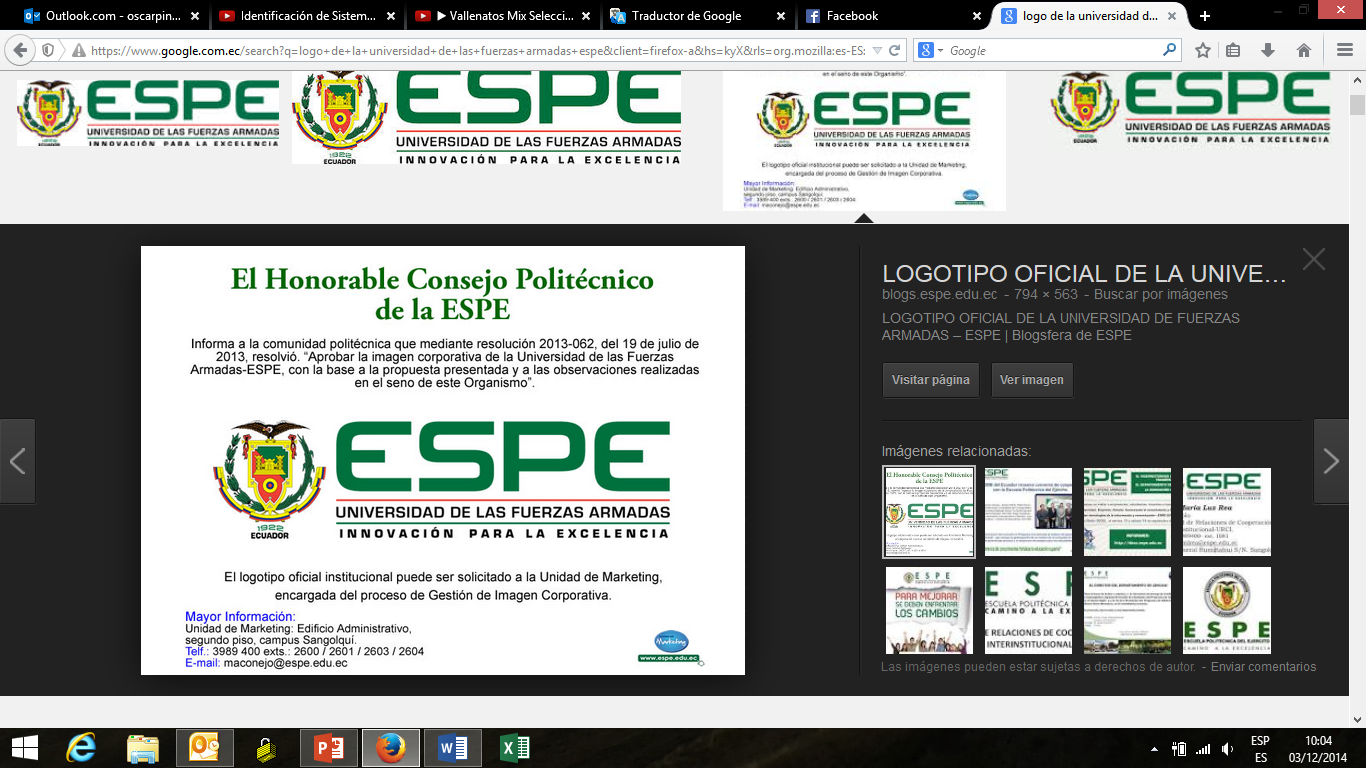 ESPE – RICHARD E. GUAMÁN L.– FEBRERO 2017
76
REPOTENCIACIÓN MÁQUINA INYECTORA VAN DORN MODELO 150-RS-8F
Control de Temperatura
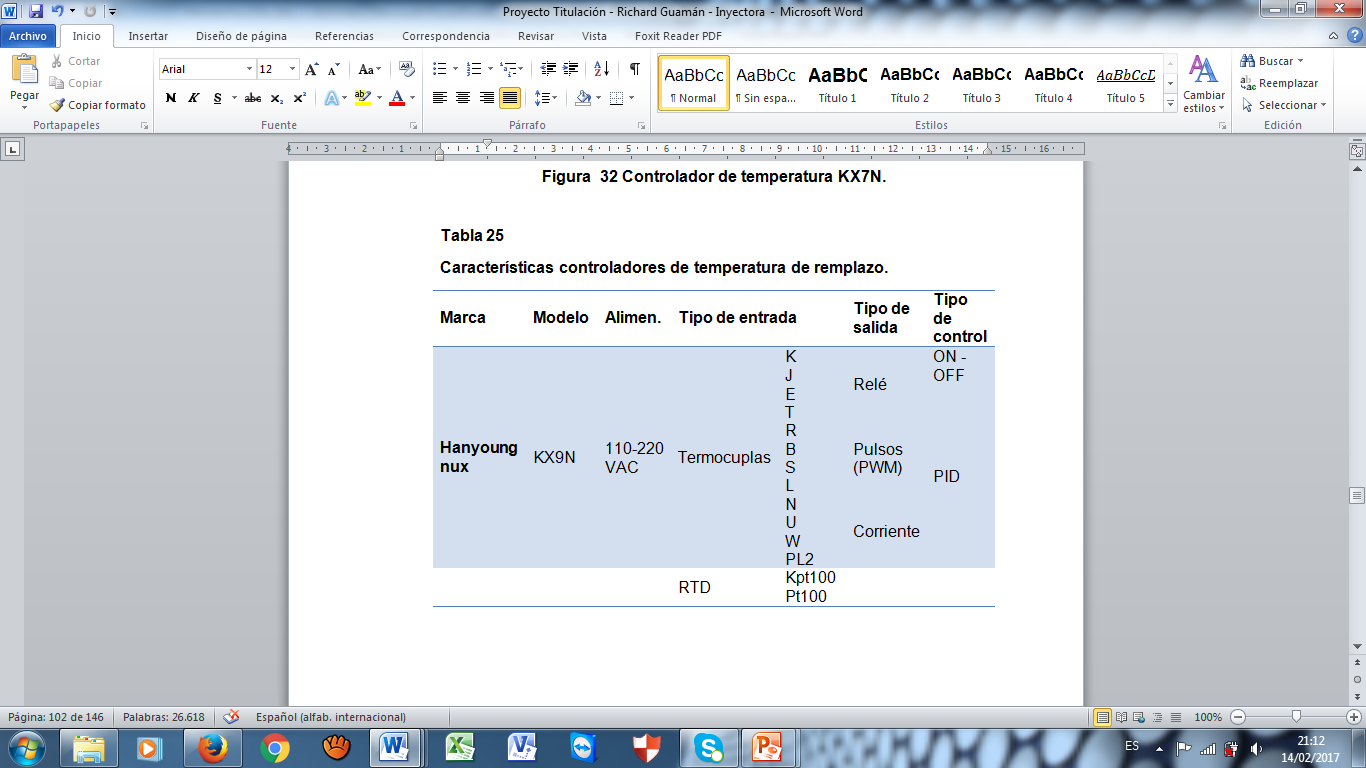 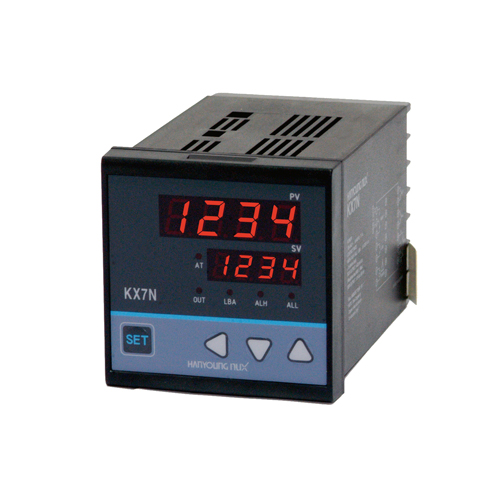 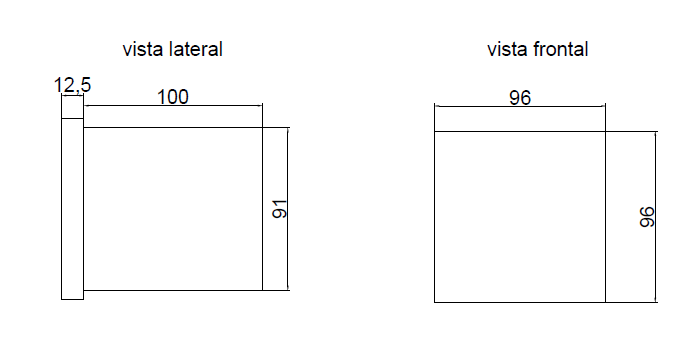 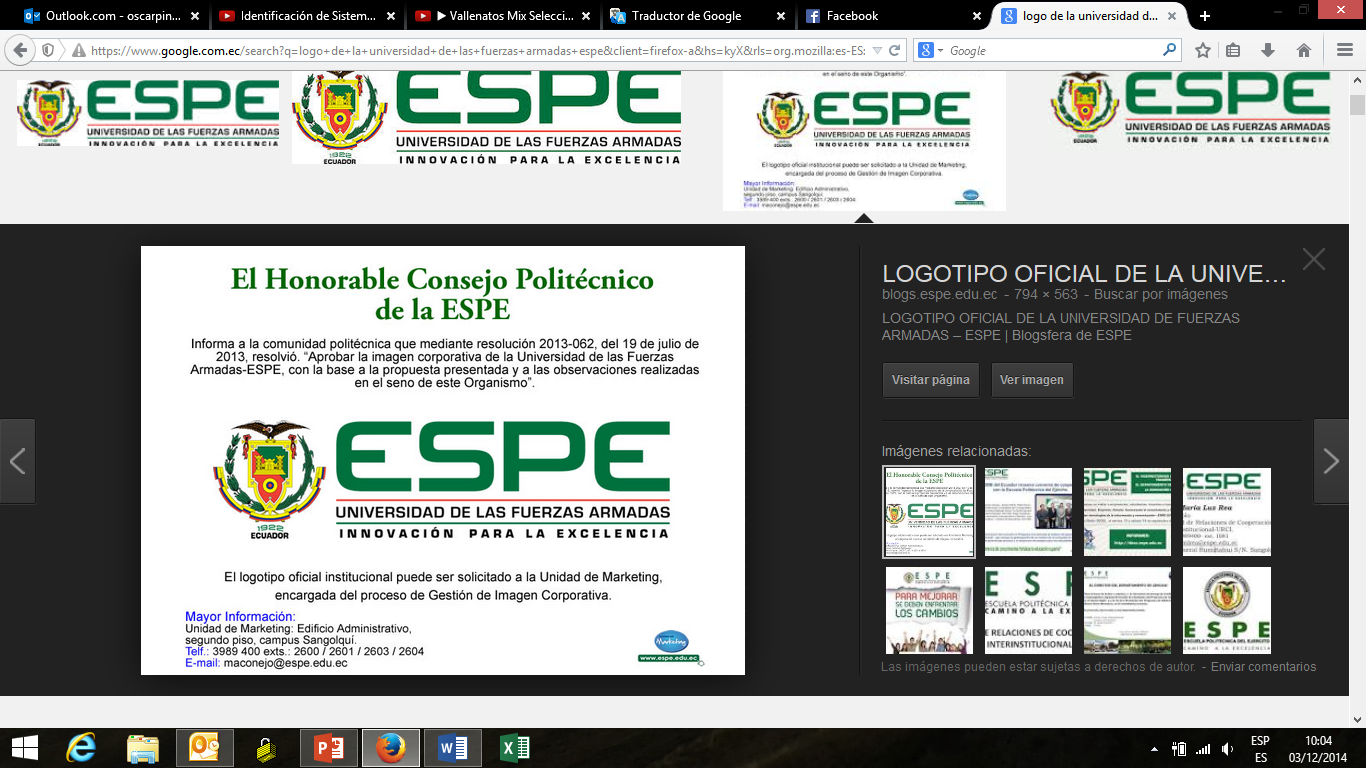 ESPE – RICHARD E. GUAMÁN L.– FEBRERO 2017
77
REPOTENCIACIÓN MÁQUINA INYECTORA VAN DORN MODELO 150-RS-8F
Selección PLC
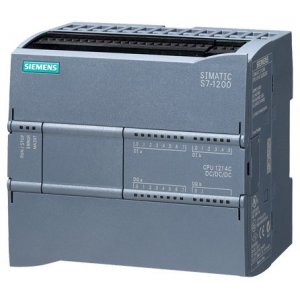 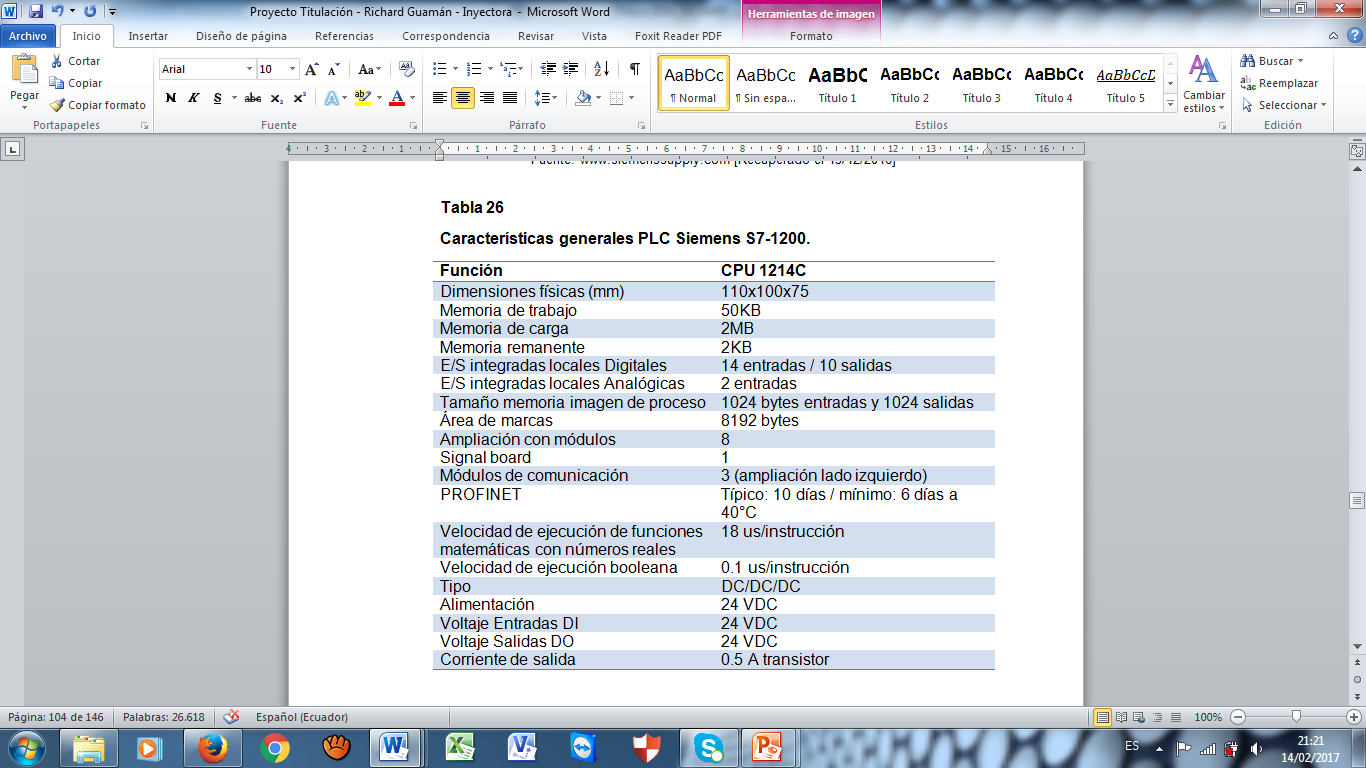 SE TIENE:
Se tiene un total de 22 entradas y 12 salidas que deberán ser procesadas.
La entradas son fines de carrera  se puede usar DC, las salidas se activarán las solenoides de AC, se pondrá relés para acondicionará la señal y tener DC / DC
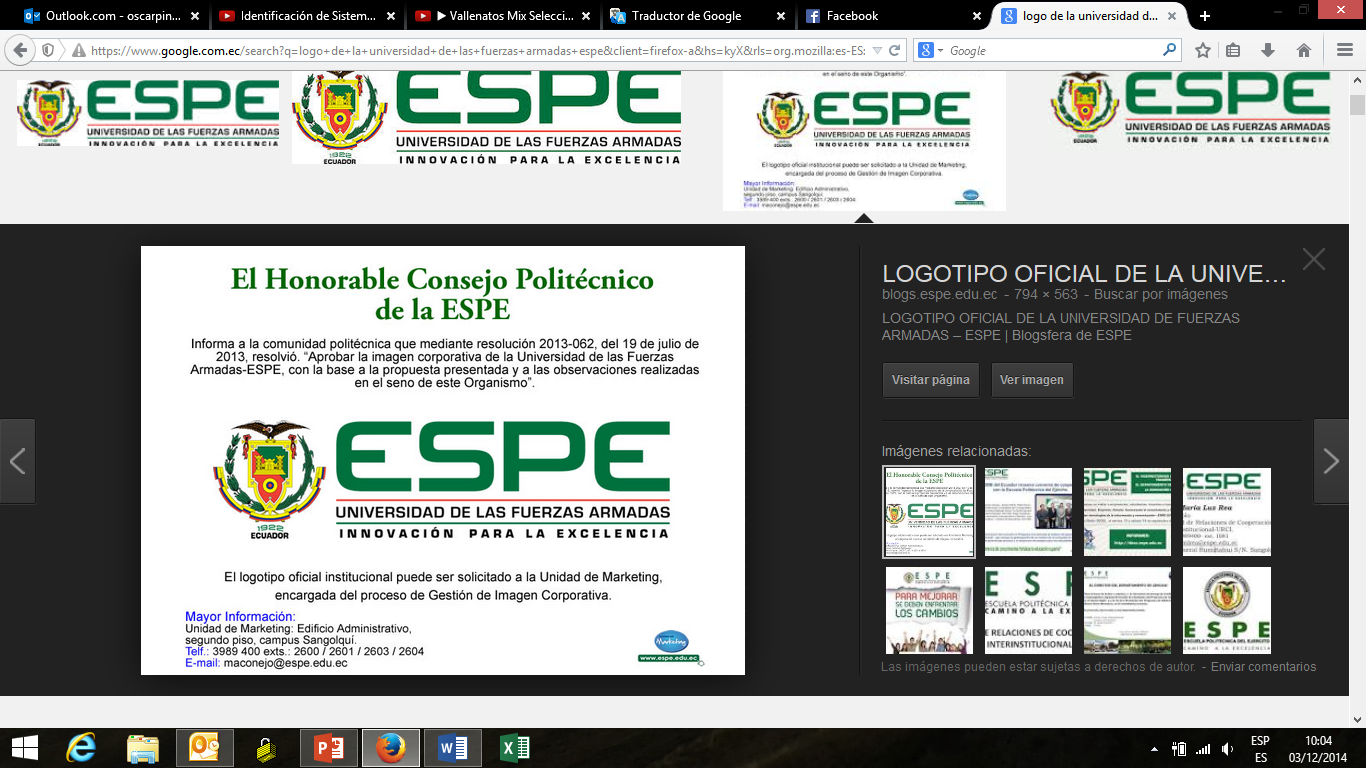 ESPE – RICHARD E. GUAMÁN L.– FEBRERO 2017
78
REPOTENCIACIÓN MÁQUINA INYECTORA VAN DORN MODELO 150-RS-8F
Selección PLC
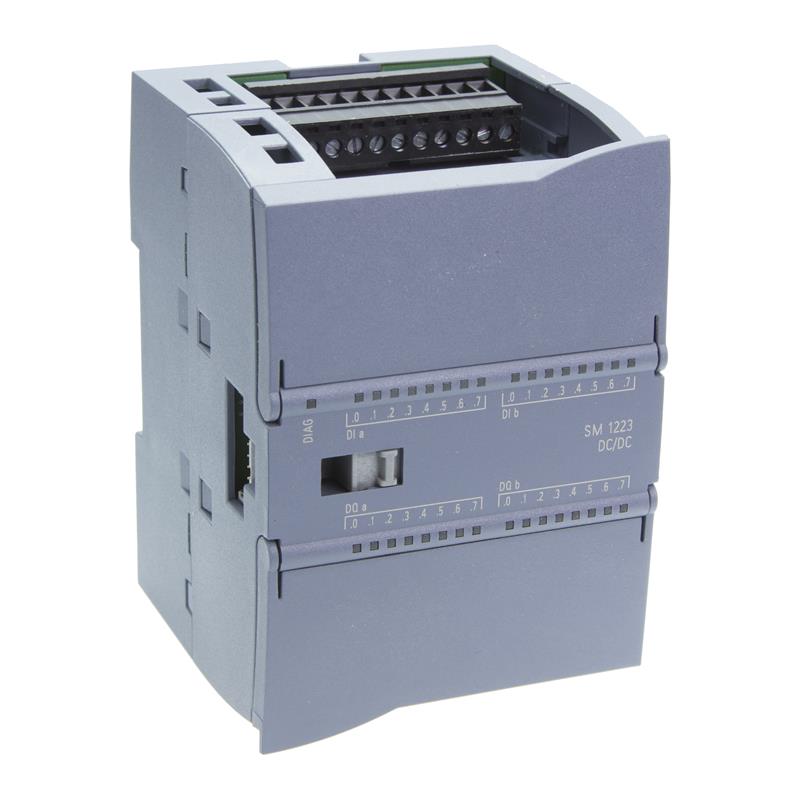 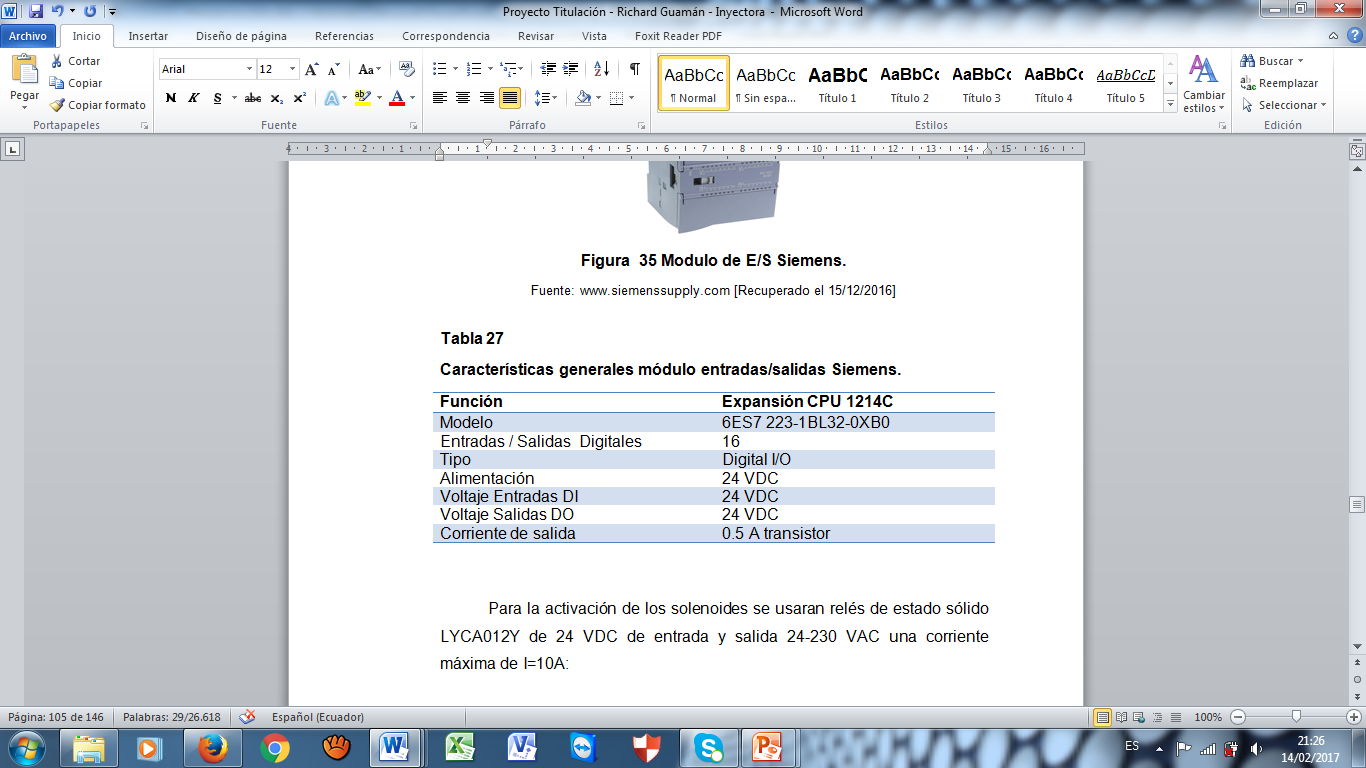 SE TIENE:
Dado que el PLC tiene  14 entradas y 10 salidas digitales es necesario adquirir un módulo extra .
Se dejan de reserva 13 entradas y 14 salidas. Además de 2 entradas analógicas.
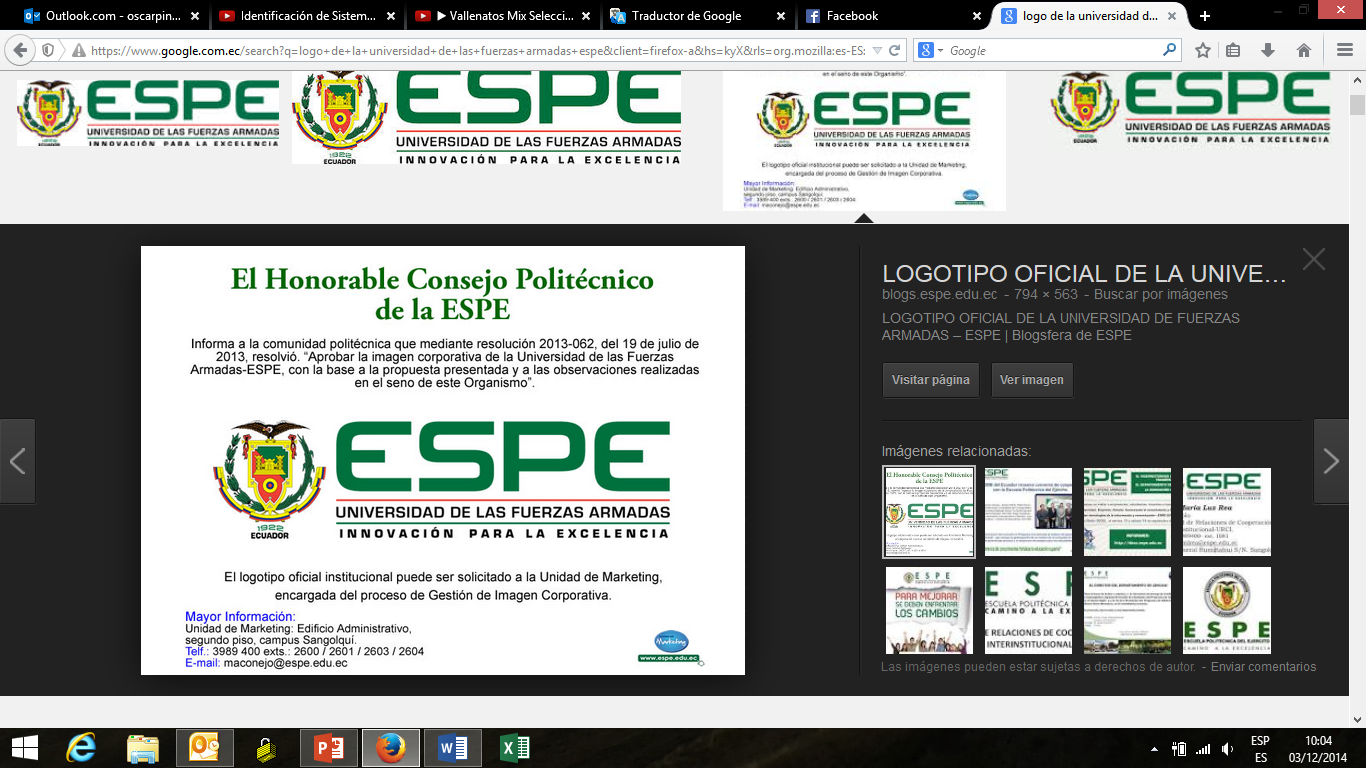 ESPE – RICHARD E. GUAMÁN L.– FEBRERO 2017
79
REPOTENCIACIÓN MÁQUINA INYECTORA VAN DORN MODELO 150-RS-8F
Selección PLC - RELÉS
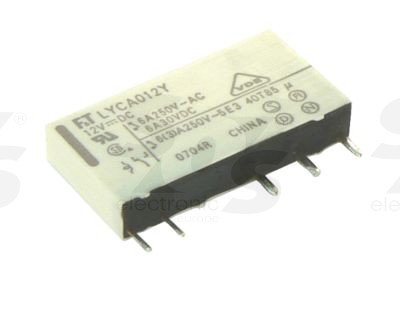 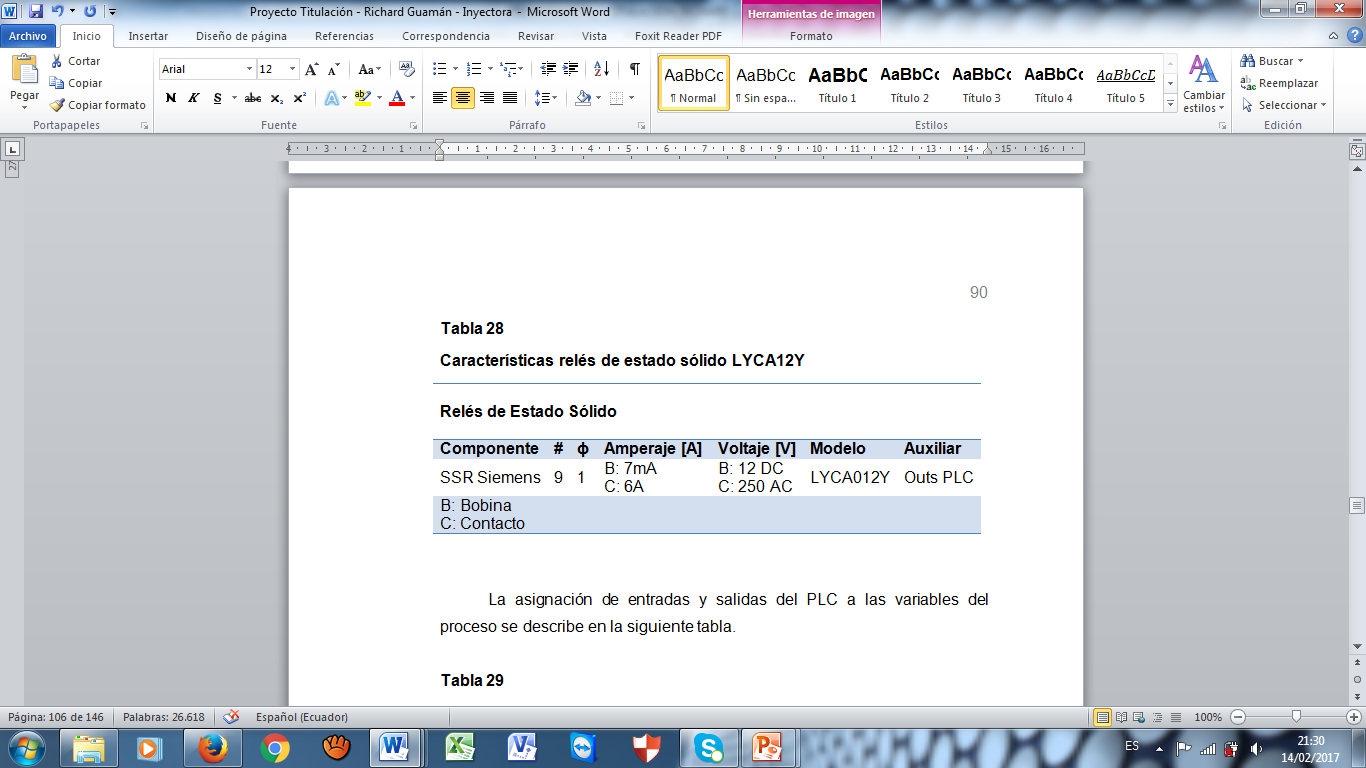 SE TIENE:
Para la activación de los solenoides se usaran relés de estado sólido LYCA012Y de 24 VDC de entrada y salida 24-230 VAC una corriente máxima de I=10 A.
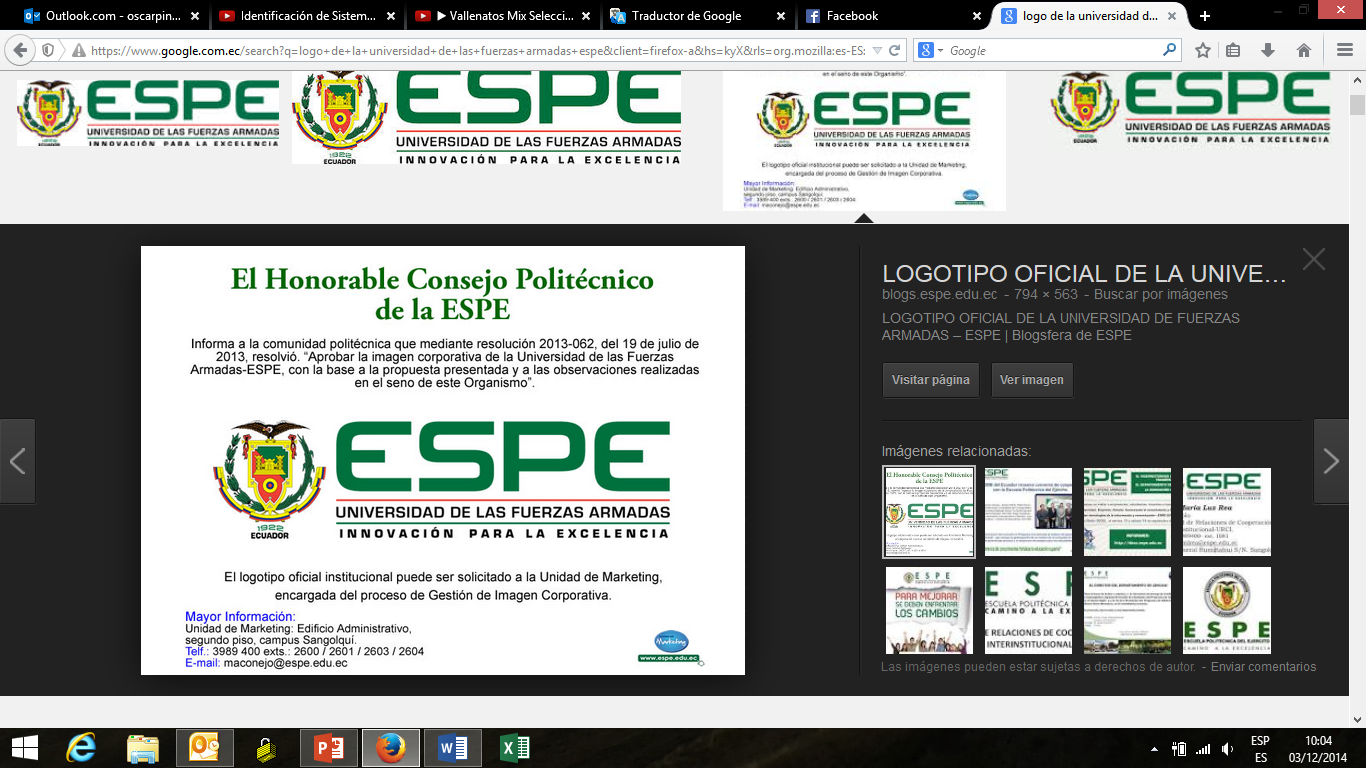 ESPE – RICHARD E. GUAMÁN L.– FEBRERO 2017
80
REPOTENCIACIÓN MÁQUINA INYECTORA VAN DORN MODELO 150-RS-8F
Selección PLC - FUENTE
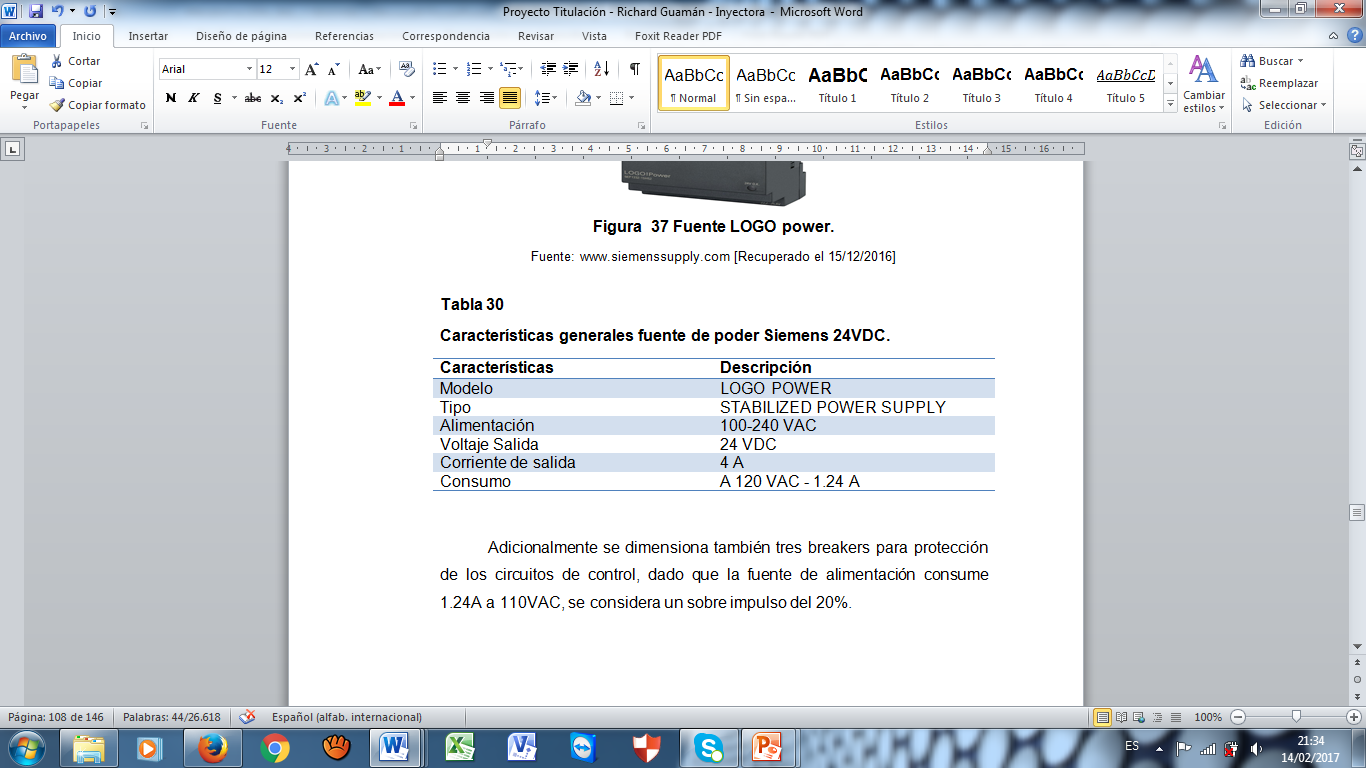 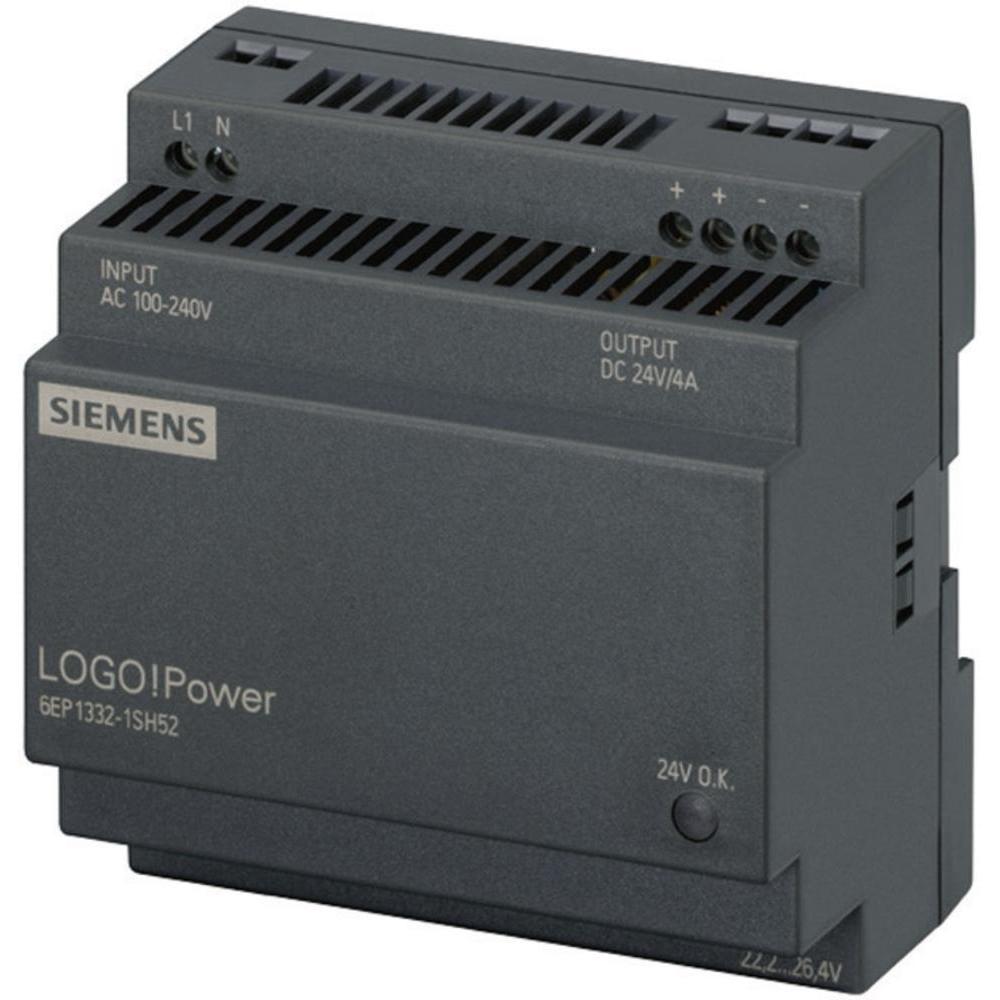 SE TIENE:
Para la alimentación del PLC, el módulo entradas salidas, HMI y compuertas de relés para activación de solenoides se calcula el consumo máximo en amperios requerido, como la suma de corriente del PLC, Modulo, pantalla táctil y de los 12 relés de estado sólido.
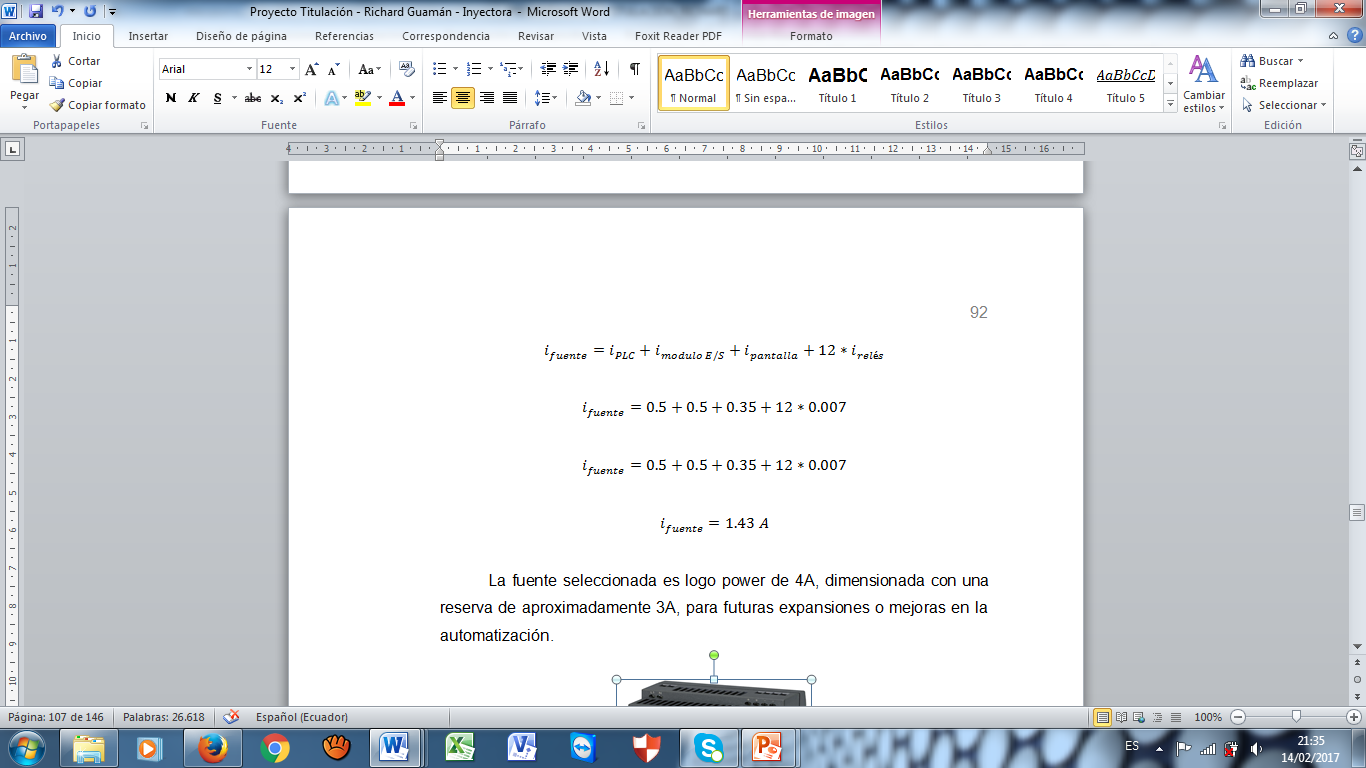 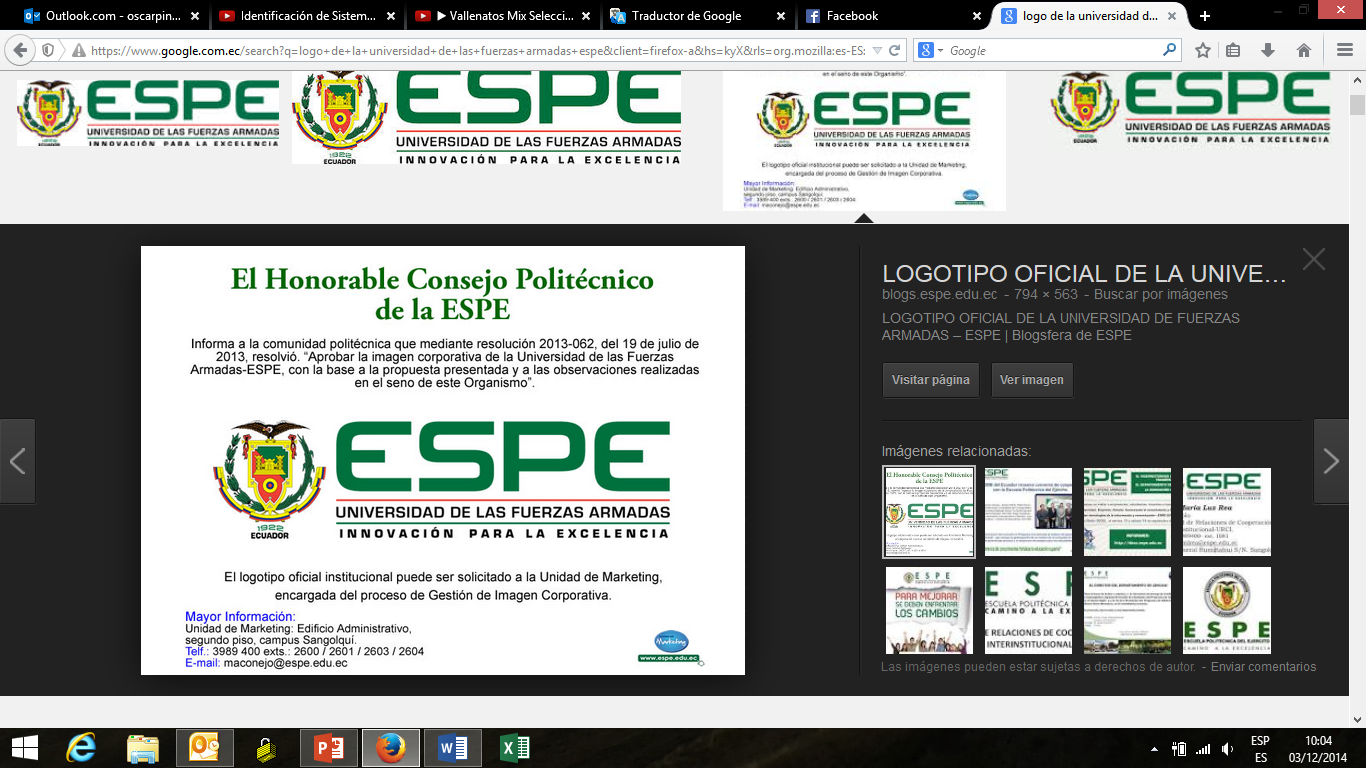 ESPE – RICHARD E. GUAMÁN L.– FEBRERO 2017
81
REPOTENCIACIÓN MÁQUINA INYECTORA VAN DORN MODELO 150-RS-8F
Selección PLC - BREAKERS
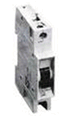 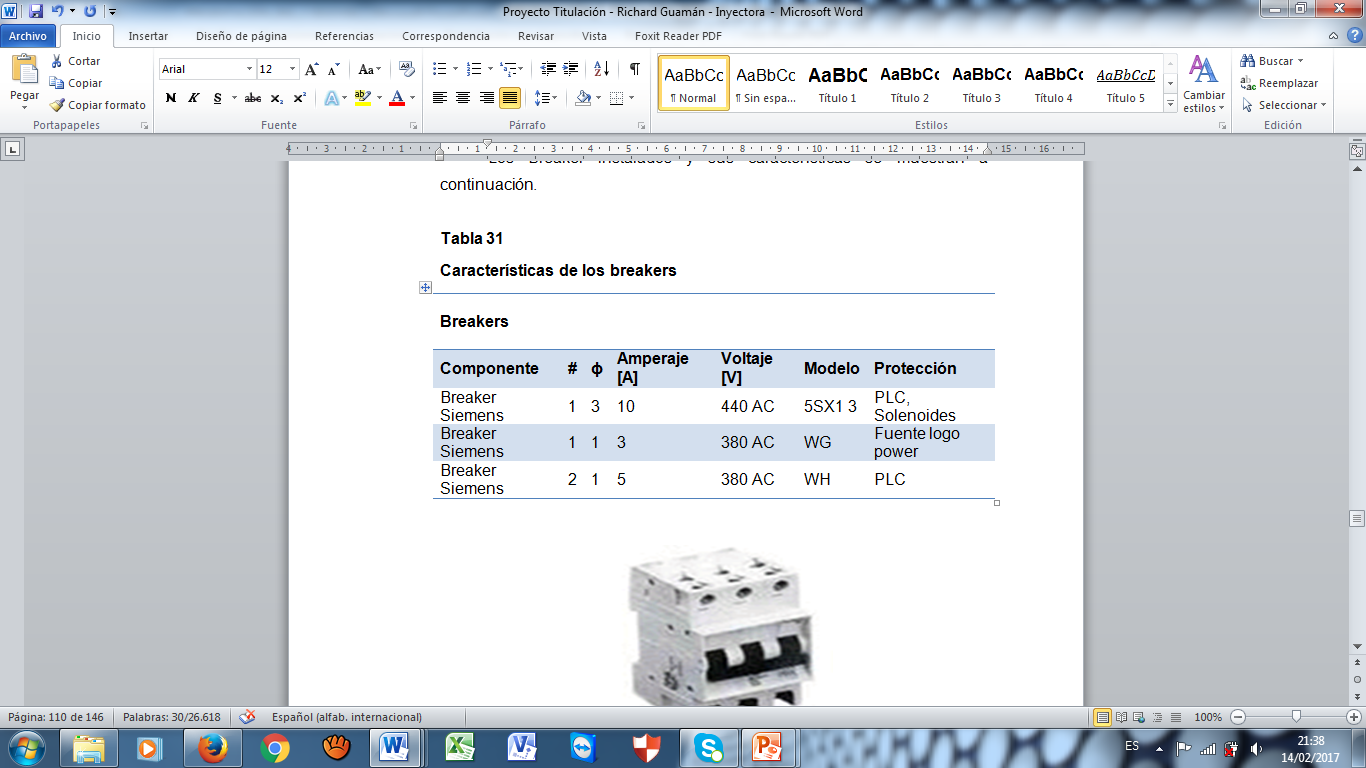 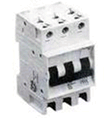 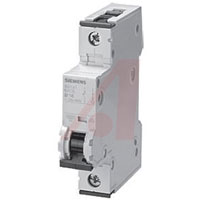 SE TIENE:
Adicionalmente se dimensiona también tres breakers para protección de los circuitos de control, dado que la fuente de alimentación consume 1.24A a 110VAC, se considera un sobre impulso del 20%.
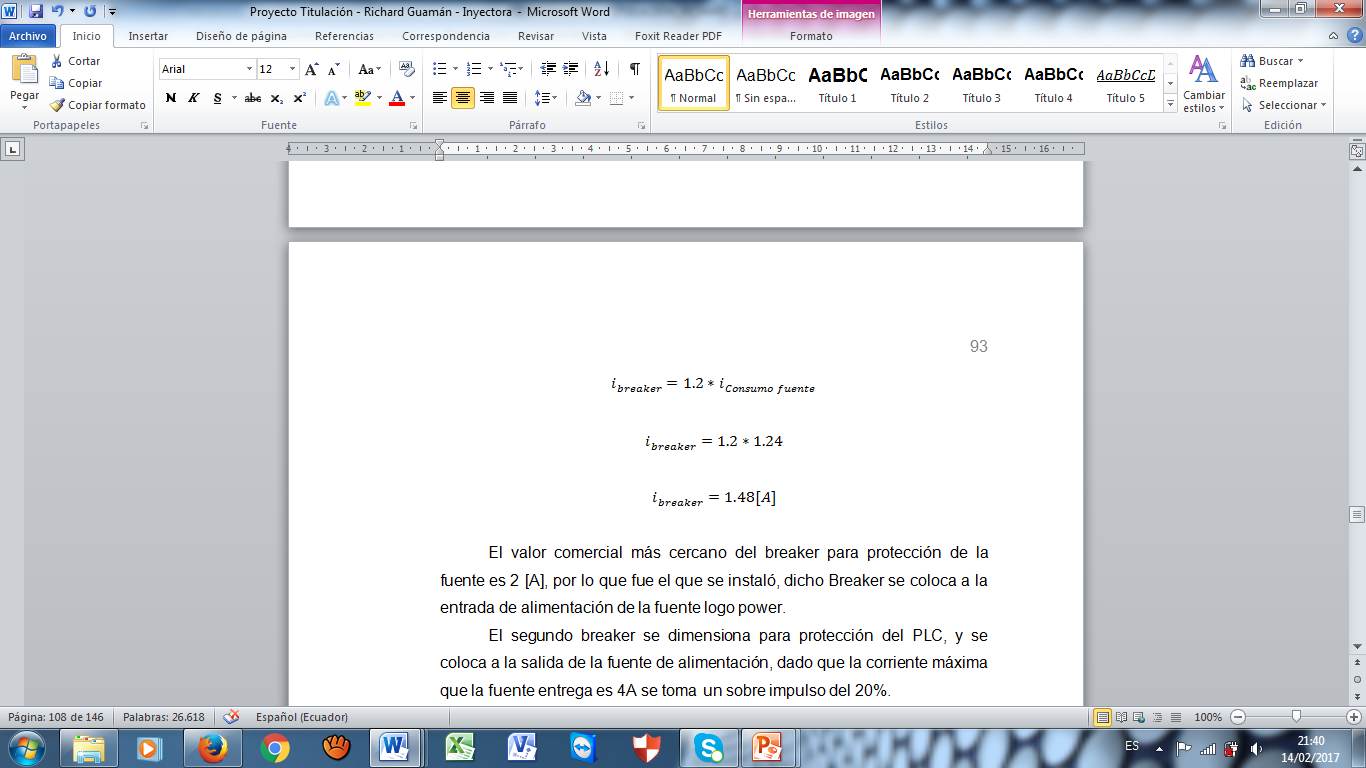 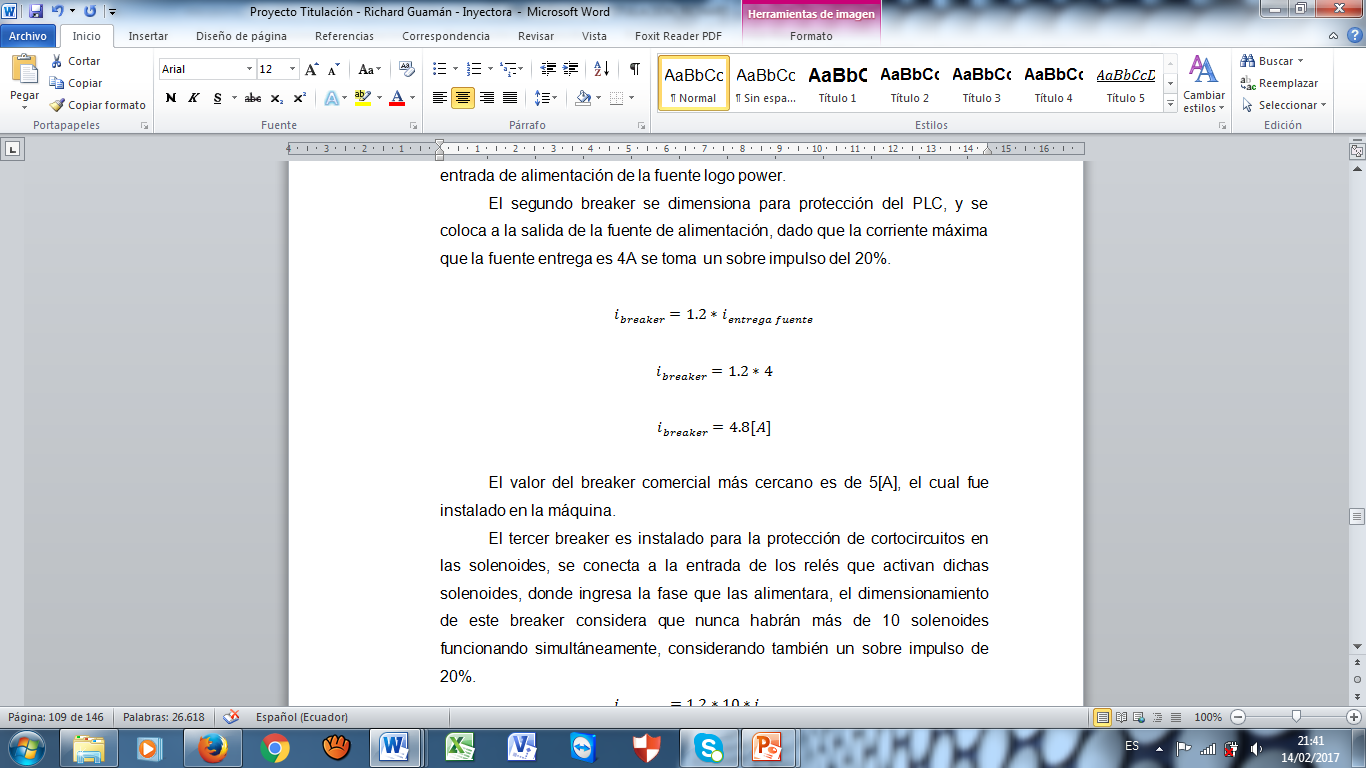 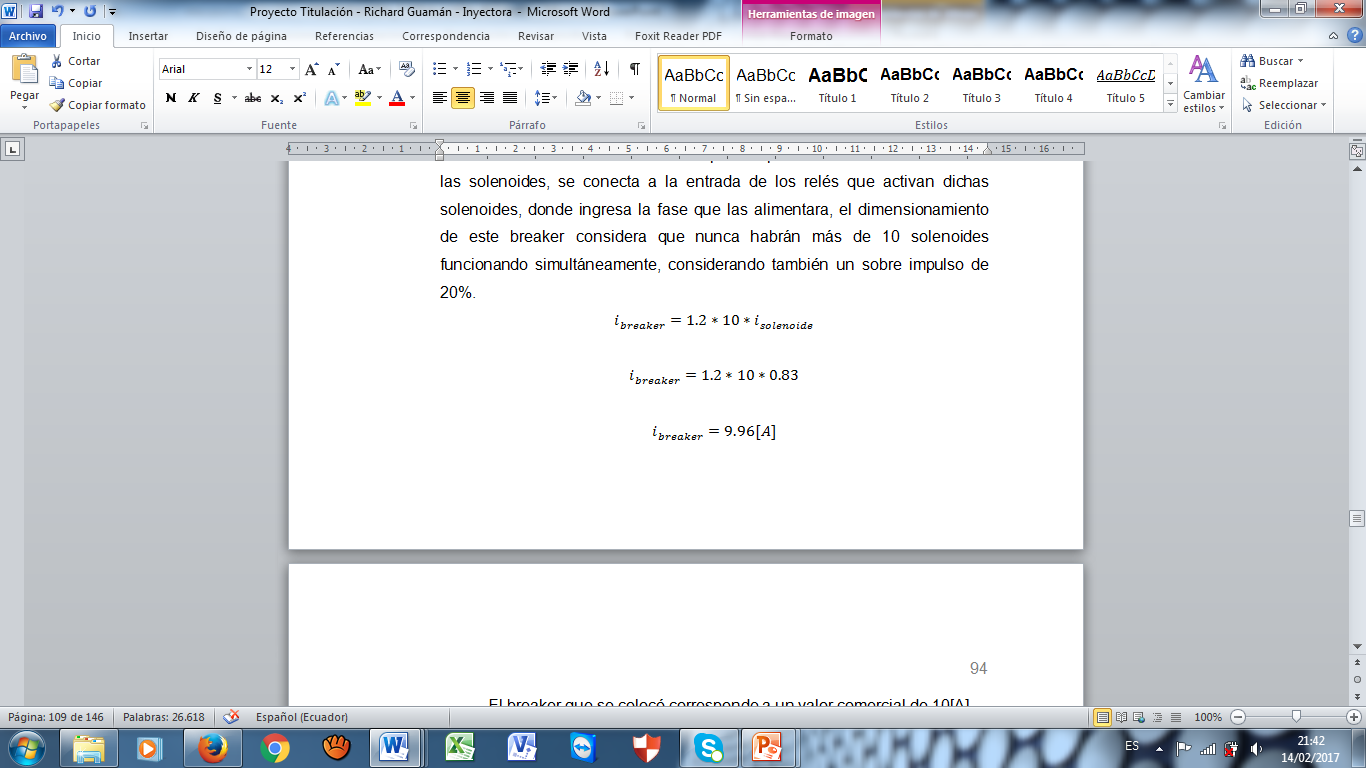 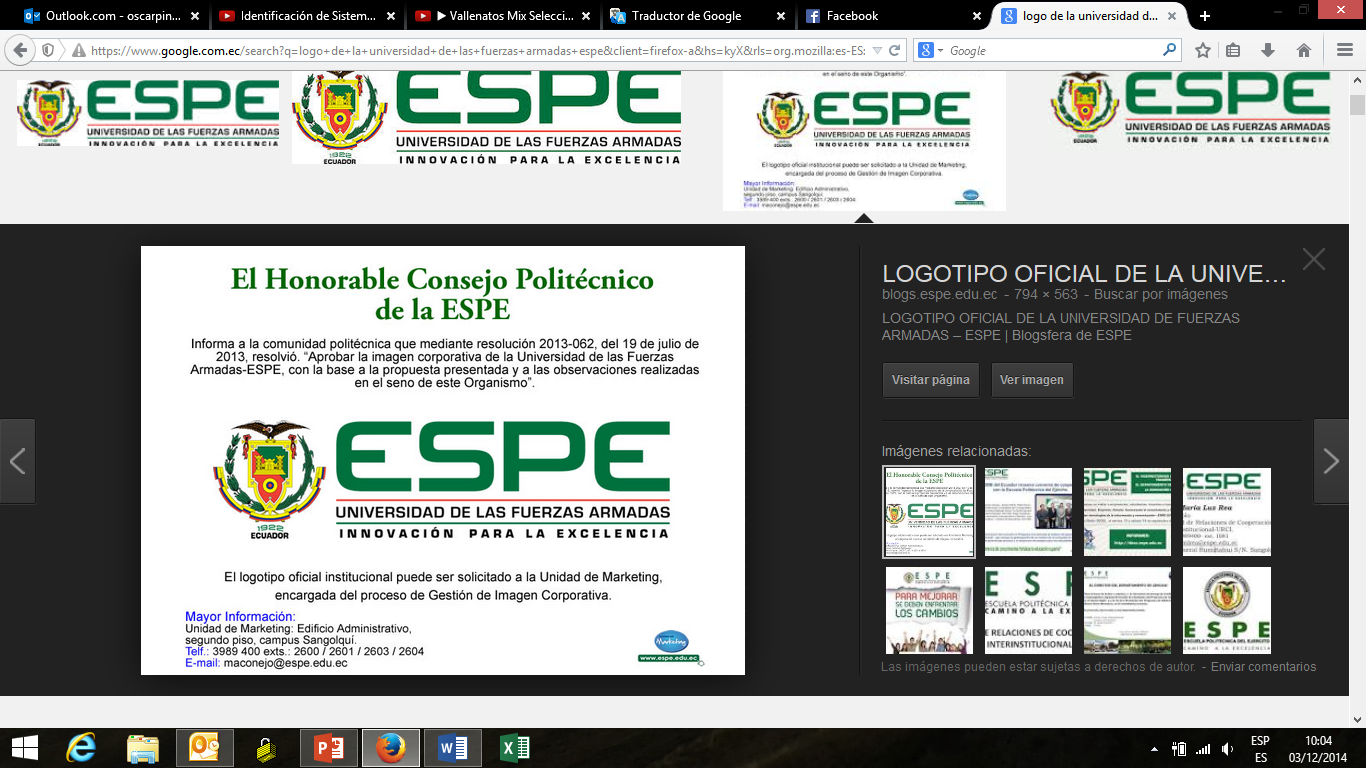 ESPE – RICHARD E. GUAMÁN L.– FEBRERO 2017
82
REPOTENCIACIÓN MÁQUINA INYECTORA VAN DORN MODELO 150-RS-8F
Diseño HMI – MANDO MANTENIDO
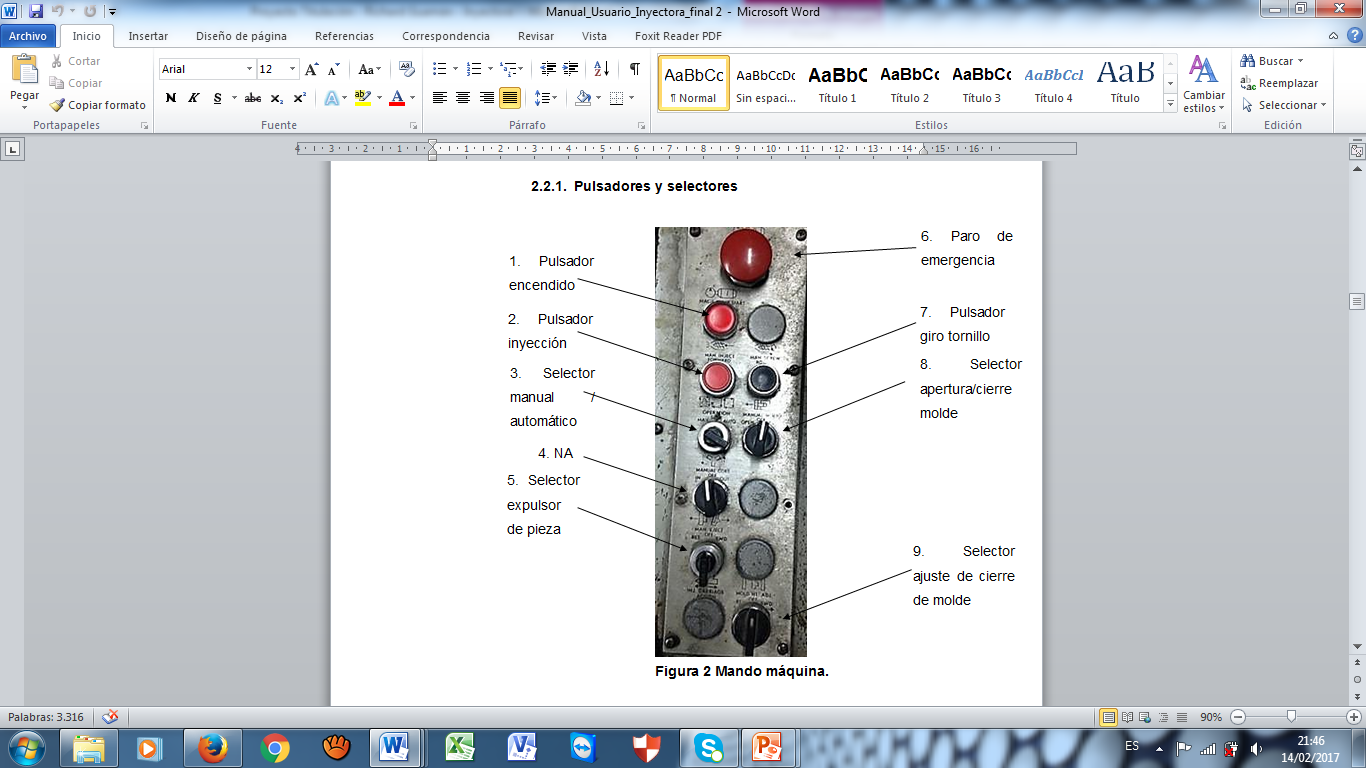 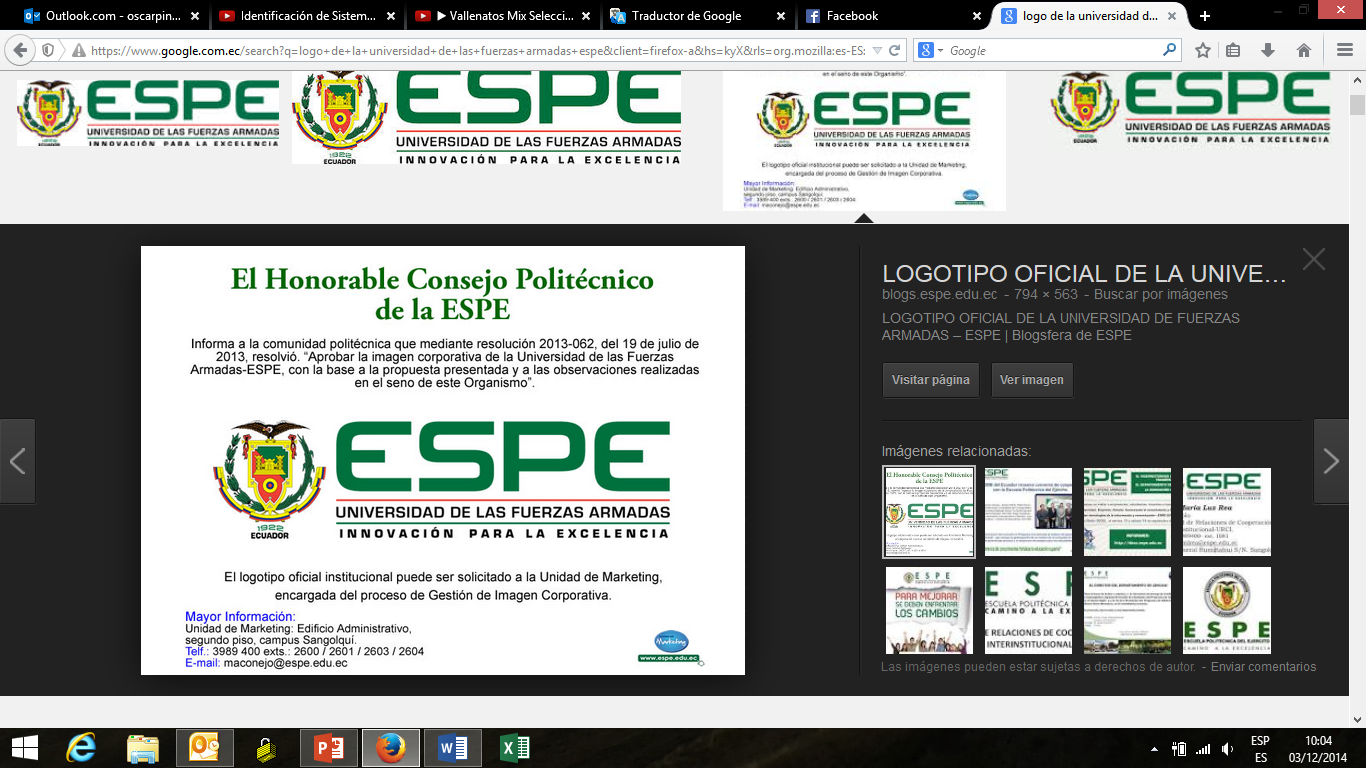 ESPE – RICHARD E. GUAMÁN L.– FEBRERO 2017
83
REPOTENCIACIÓN MÁQUINA INYECTORA VAN DORN MODELO 150-RS-8F
Diseño HMI – MANDO PANTALLA
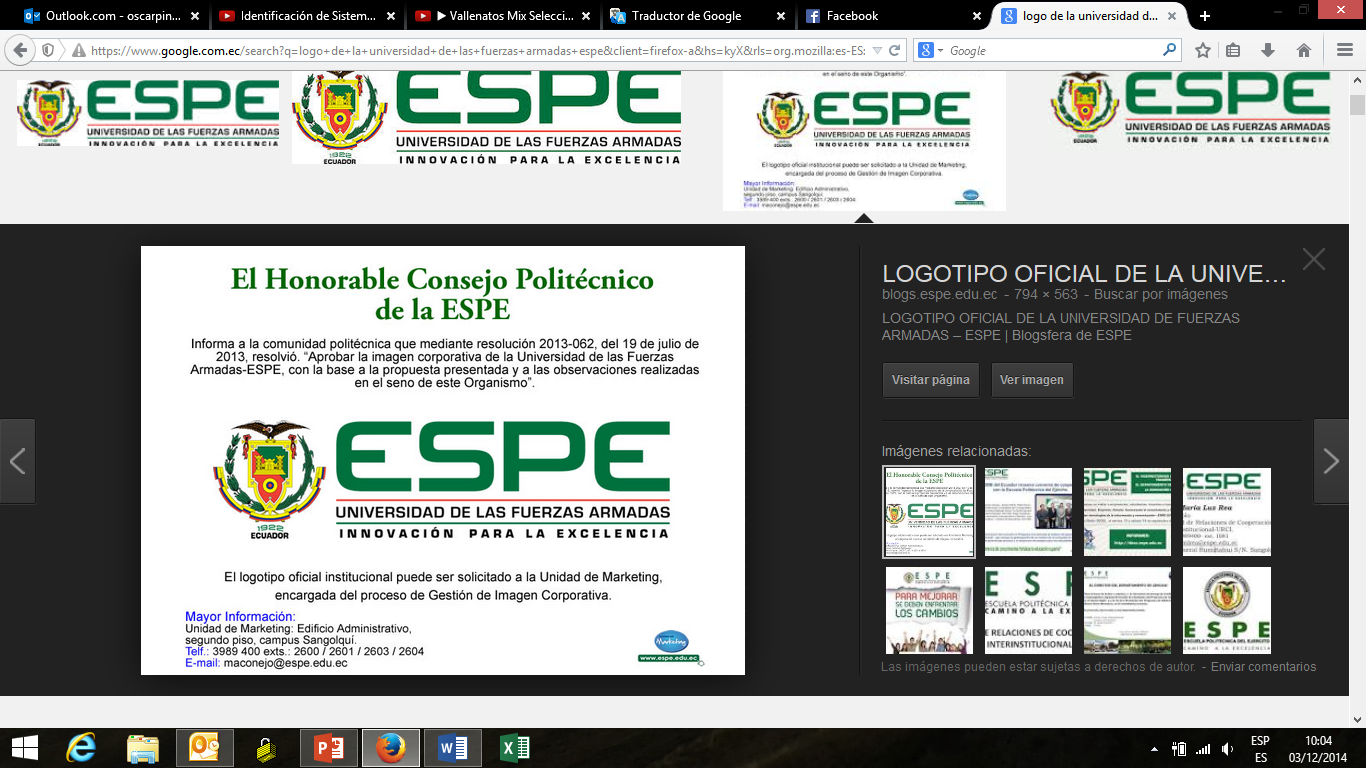 ESPE – RICHARD E. GUAMÁN L.– FEBRERO 2017
84
REPOTENCIACIÓN MÁQUINA INYECTORA VAN DORN MODELO 150-RS-8F
Diseño HMI – MANDO PANTALLA
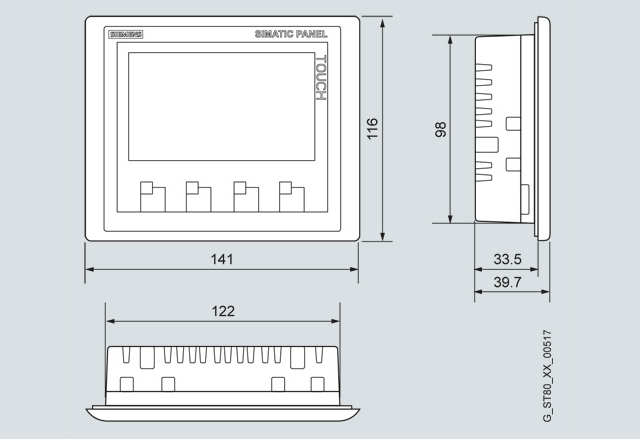 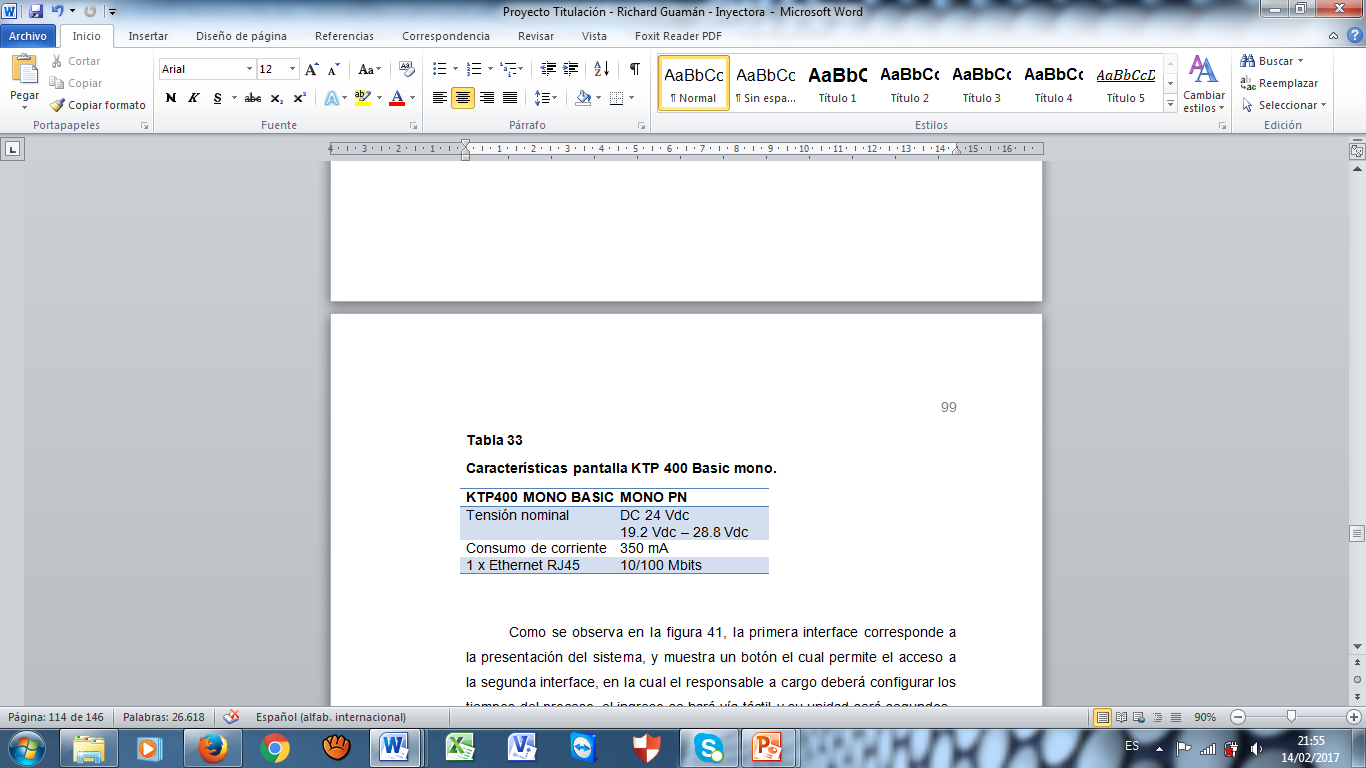 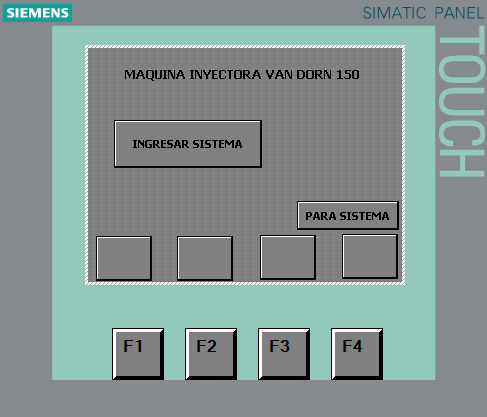 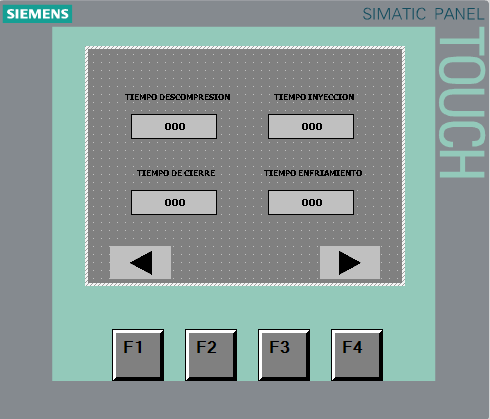 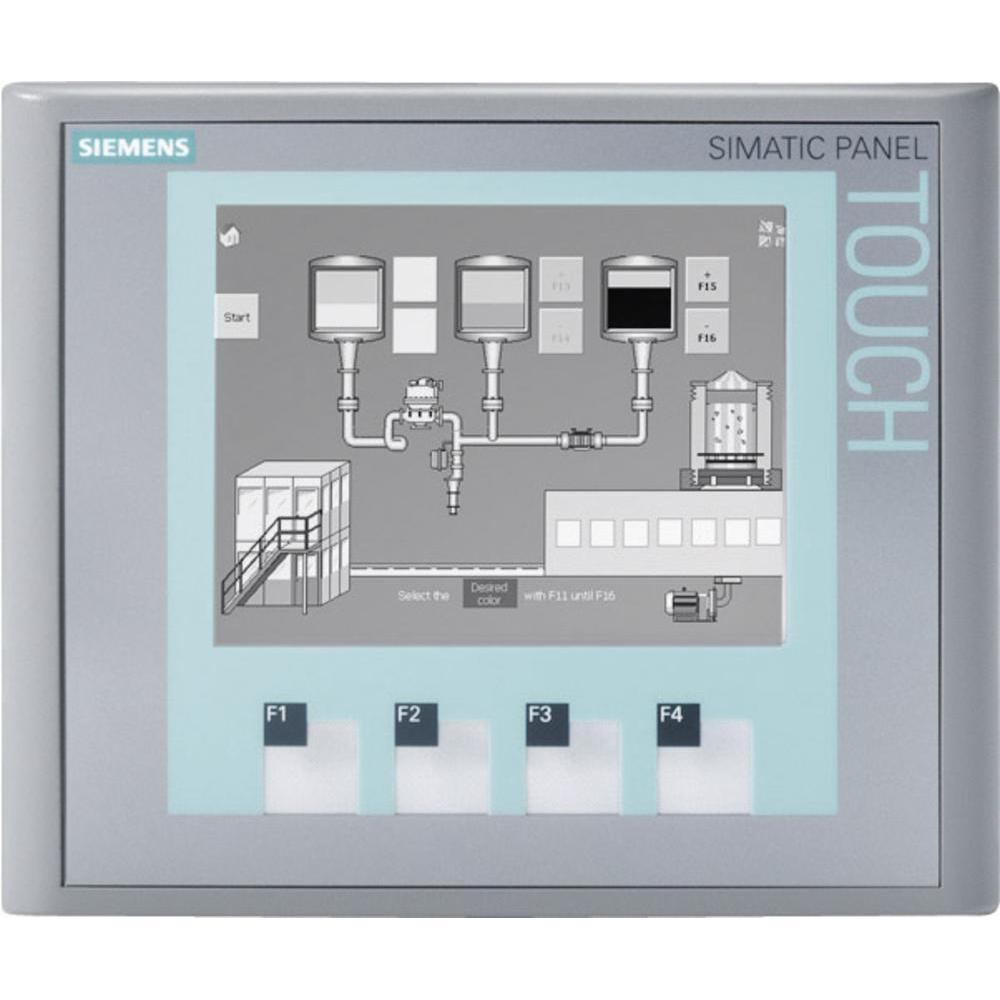 DISEÑO DE LAS HMI
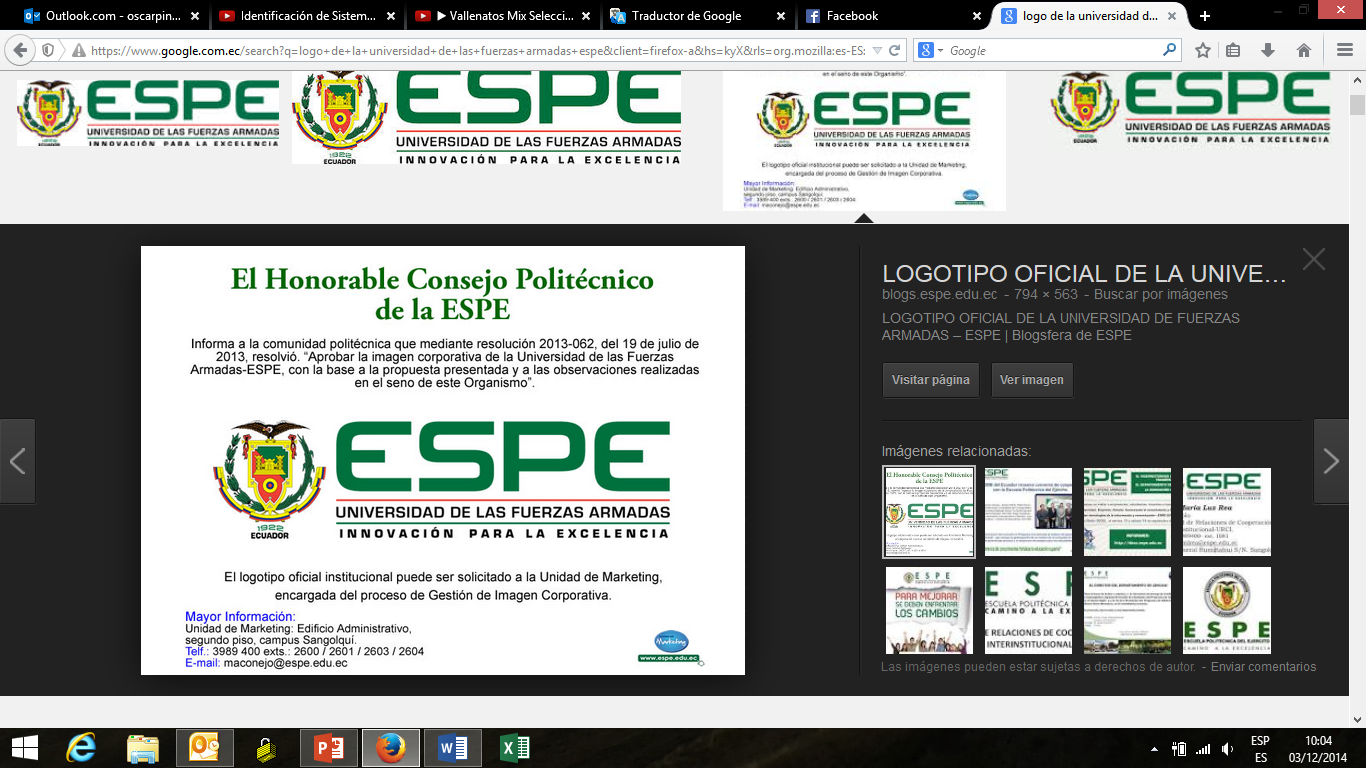 ESPE – RICHARD E. GUAMÁN L.– FEBRERO 2017
85
REPOTENCIACIÓN MÁQUINA INYECTORA VAN DORN MODELO 150-RS-8F
Diseño Algoritmo de Control
Se referirá en este momento al anexo F
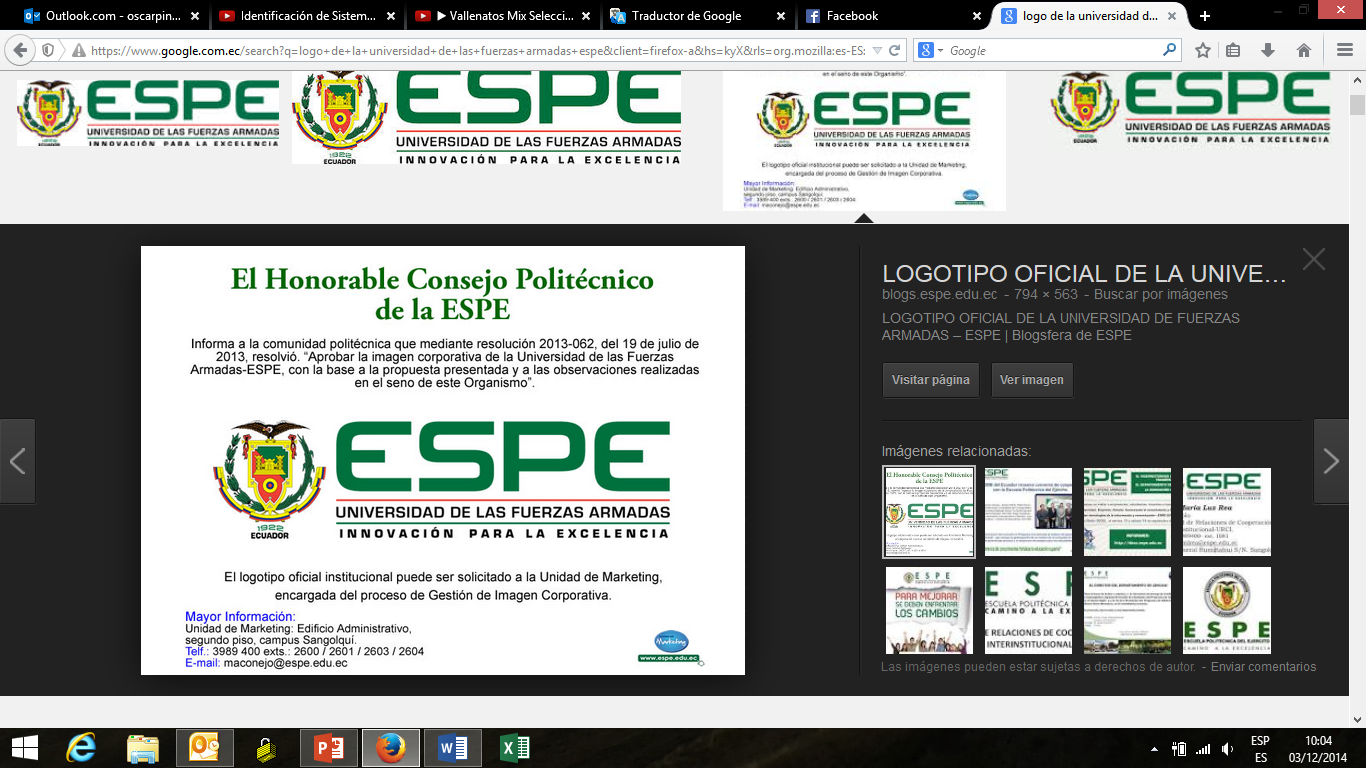 ESPE – RICHARD E. GUAMÁN L.– FEBRERO 2017
86
REPOTENCIACIÓN MÁQUINA INYECTORA VAN DORN MODELO 150-RS-8F
Implementación de la Repotenciación
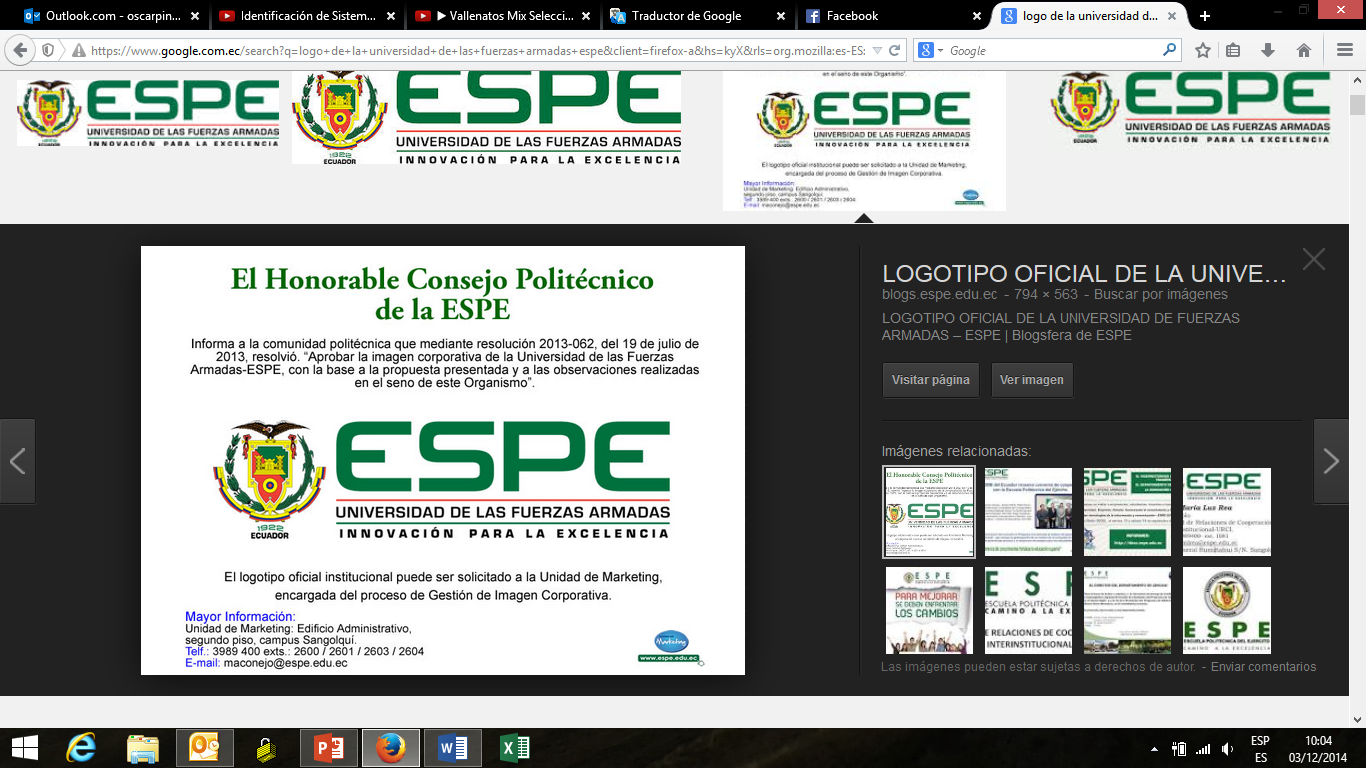 ESPE – RICHARD E. GUAMÁN L.– FEBRERO 2017
87
REPOTENCIACIÓN MÁQUINA INYECTORA VAN DORN MODELO 150-RS-8F
Controles de Temperatura
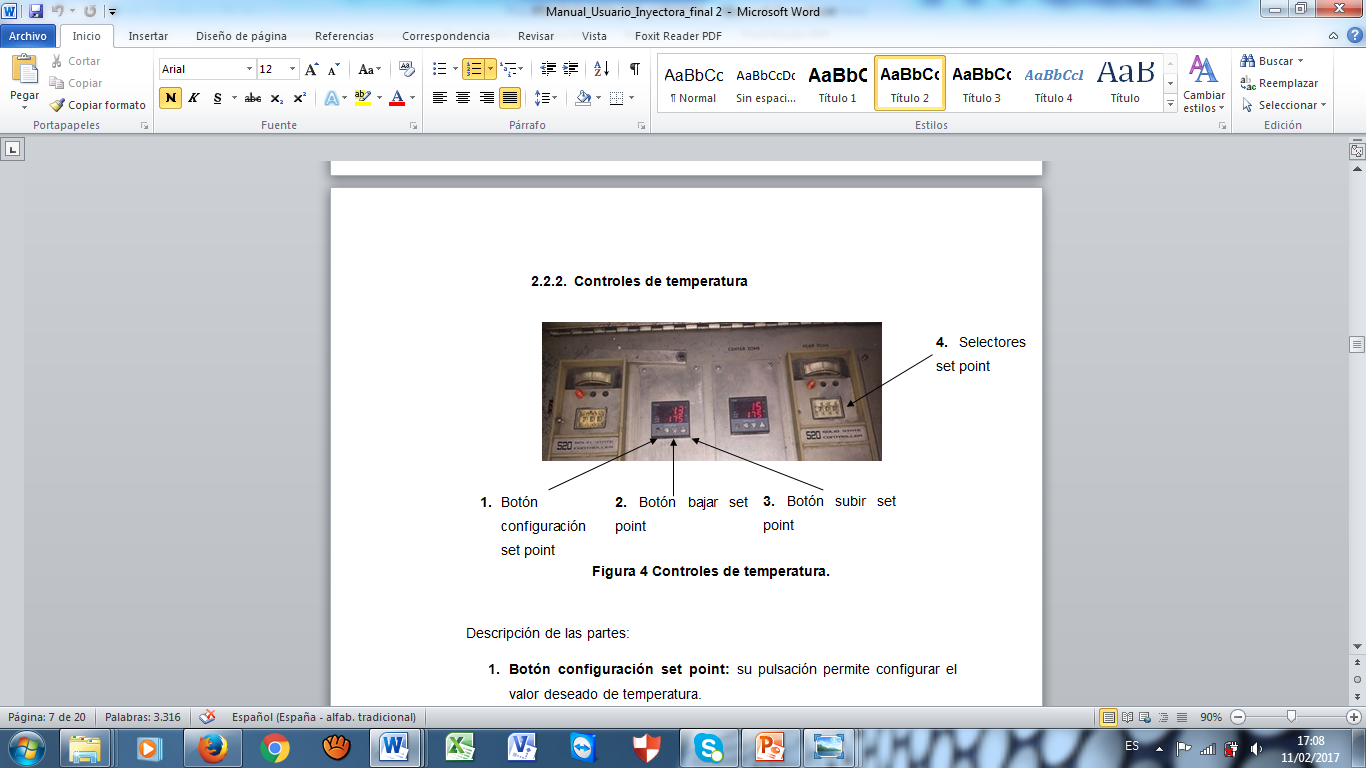 SE TIENE:
En la figura se presenta instalados los dos controladores nuevos y en funcionamiento los cuatro controladores.
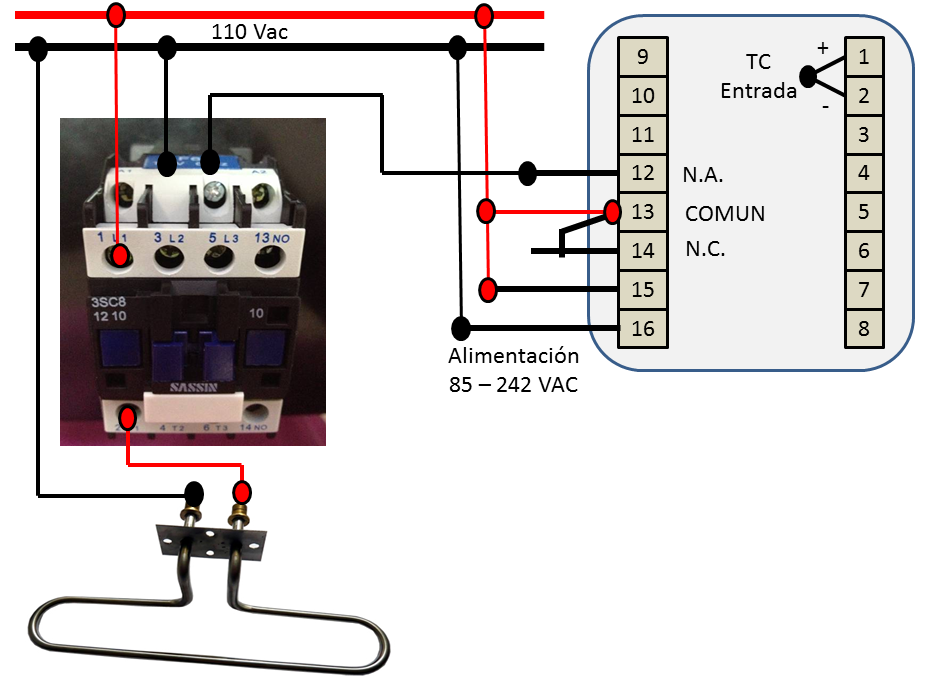 SE TIENE:
Con respecto al tipo de salida de cada controlador para los antiguos la salida es del tipo análogo a través de un SSR (Relé de Estado Sólido) y para los digitales la salida es seleccionable, configurada en digital (ON-OFF) para el proceso con la ayuda de dos contactores auxiliares, los cuales se encargan de accionar los actuadores para el calentamiento, en la siguiente figura se muestra el esquema de conexión.
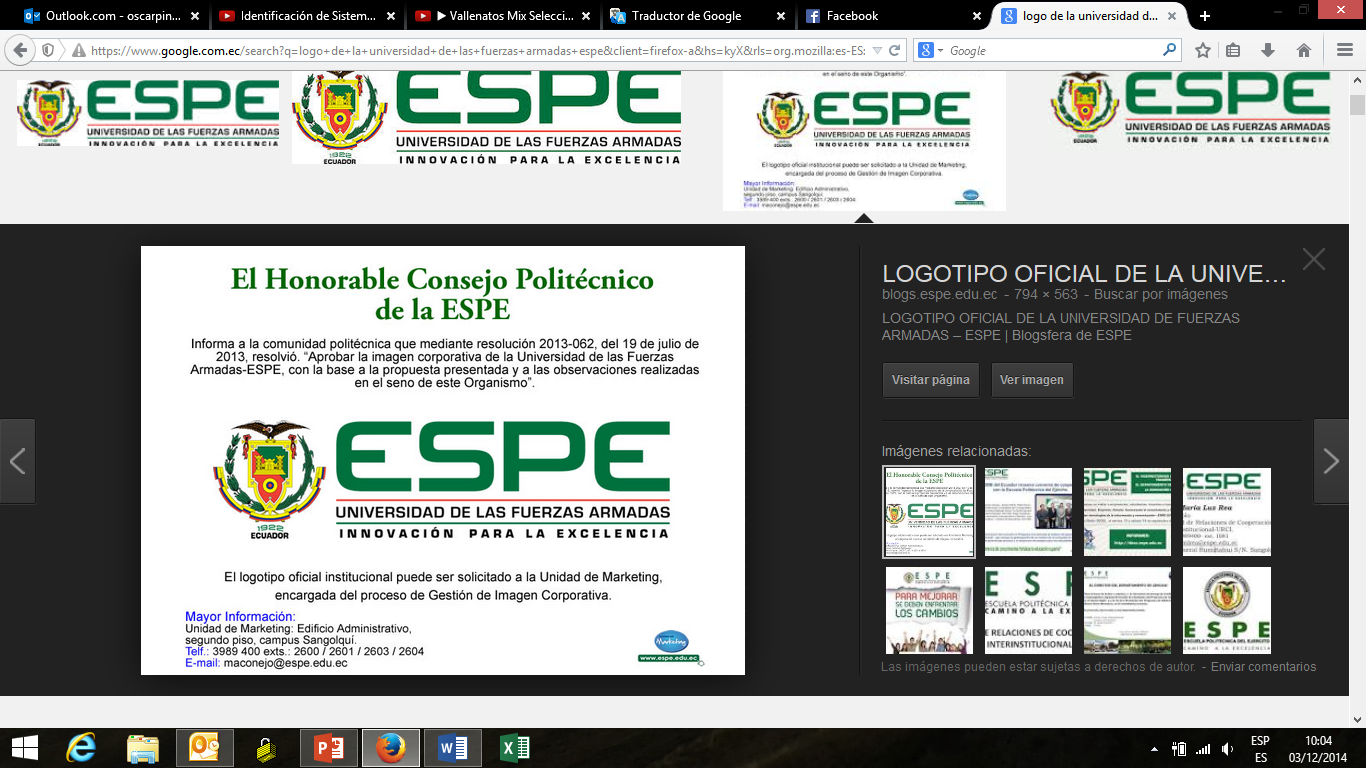 ESPE – RICHARD E. GUAMÁN L.– FEBRERO 2017
88
REPOTENCIACIÓN MÁQUINA INYECTORA VAN DORN MODELO 150-RS-8F
Distribución de Dispositivos - U. INYECCIÓN
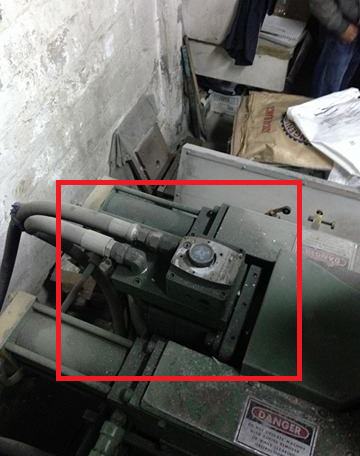 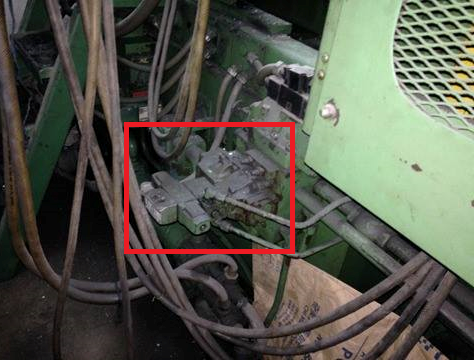 SE TIENE:
En esta unidad se encuentran los solenoides, motores y pistones que permiten el proceso de inyección del material fundido, todos estos componentes se mantuvieron en su posición de fábrica, siendo necesaria solamente la reconexión de los solenoides al PLC.
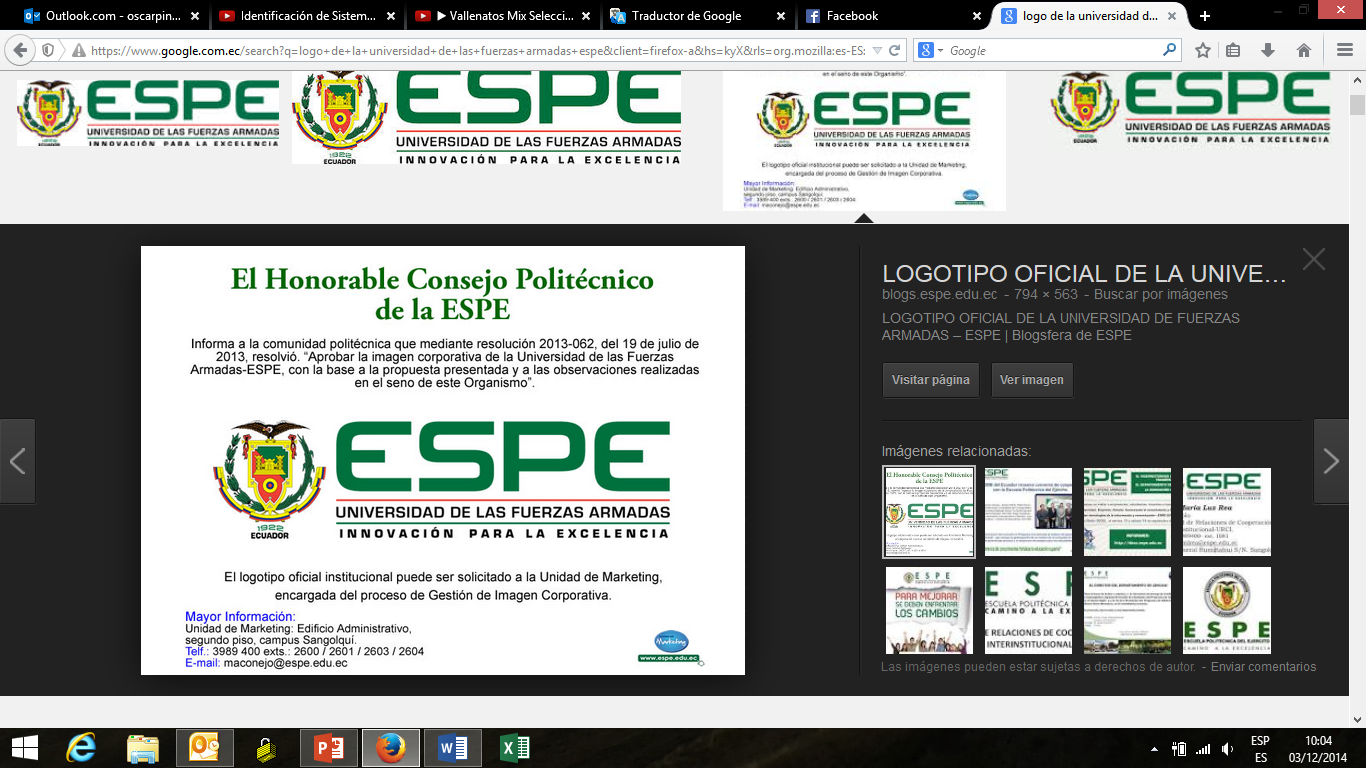 ESPE – RICHARD E. GUAMÁN L.– FEBRERO 2017
89
REPOTENCIACIÓN MÁQUINA INYECTORA VAN DORN MODELO 150-RS-8F
Distribución de Dispositivos - U. CIERRE
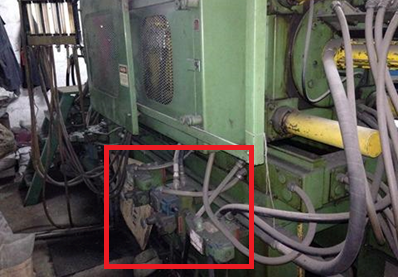 SE TIENE:
Los dispositivos que componen esta unidad corresponden a solenoides, pistones y motor para apertura y cierre de molde, al igual que en la unidad de inyección la ubicación de estos componentes no fue modificada.
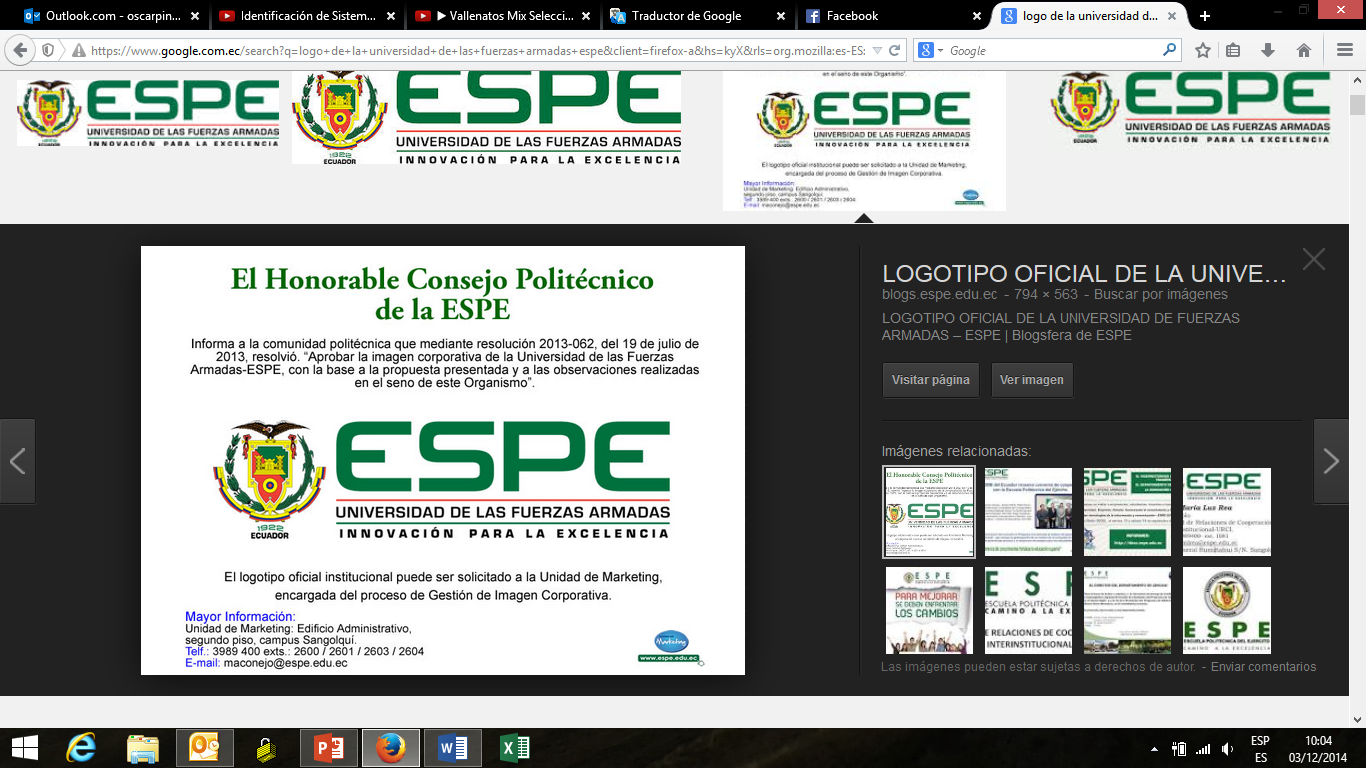 ESPE – RICHARD E. GUAMÁN L.– FEBRERO 2017
90
REPOTENCIACIÓN MÁQUINA INYECTORA VAN DORN MODELO 150-RS-8F
Distribución de Dispositivos - U. DE CONTROL
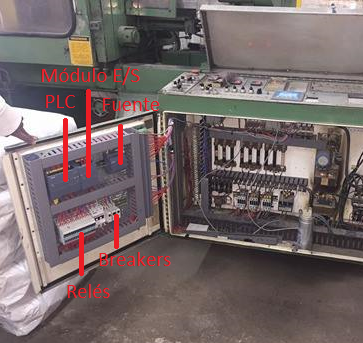 SE TIENE:
En esta sección se encuentran el PLC, fuentes, relés, contactores, interfaz humano máquina (HMI) y componentes de protección como disyuntores breakers o fusibles.
La ubicación escogida para el controlador fue la parte posterior de la compuerta principal del panel original de la máquina
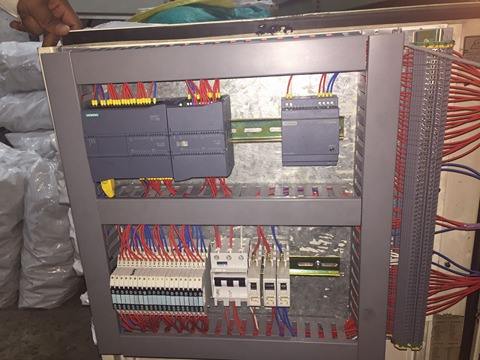 Disposición de los elementos ya instalados.
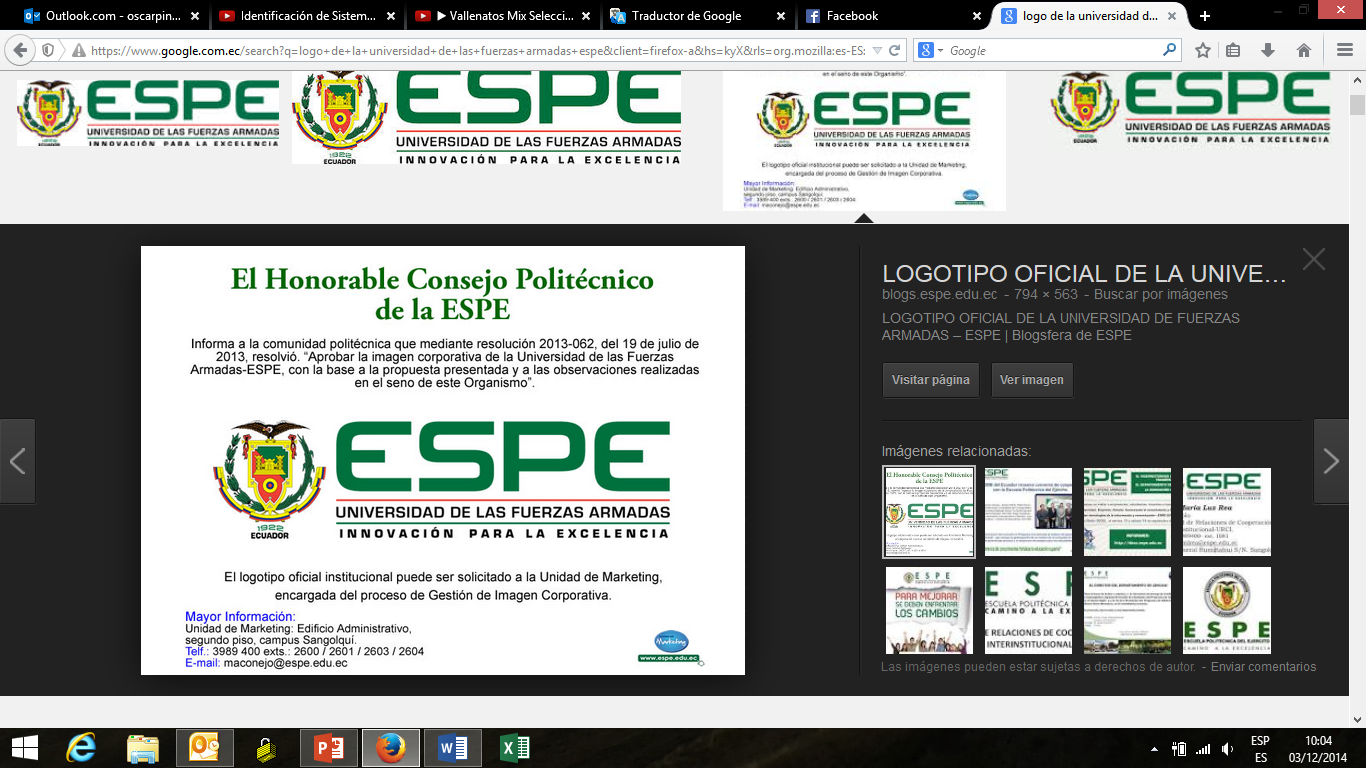 ESPE – RICHARD E. GUAMÁN L.– FEBRERO 2017
91
REPOTENCIACIÓN MÁQUINA INYECTORA VAN DORN MODELO 150-RS-8F
Distribución de Dispositivos - U. DE CONTROL
SE TIENE:
Para el control de la bomba se emplean contactores,  los cuales son gobernados por los botones de la interfaz humano máquina (HMI), la ubicación de estos dispositivos junto con el selector de encendido, un capacitor para corrección del factor de potencia, contactores y transformadores para el control de temperatura se escogió al interior del gabinete principal.
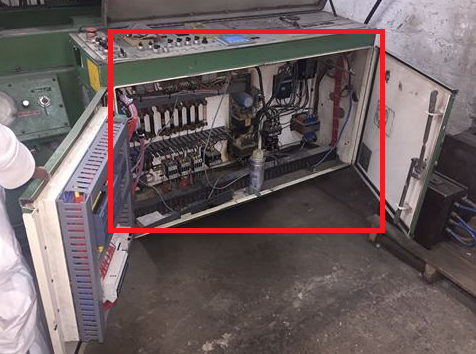 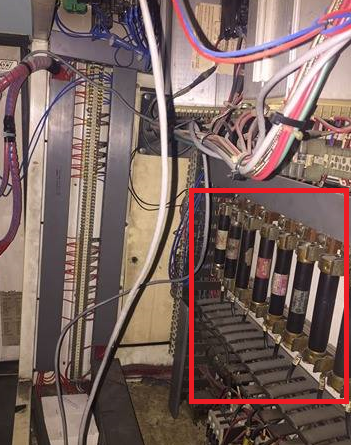 Disposición de los elementos ya instalados.
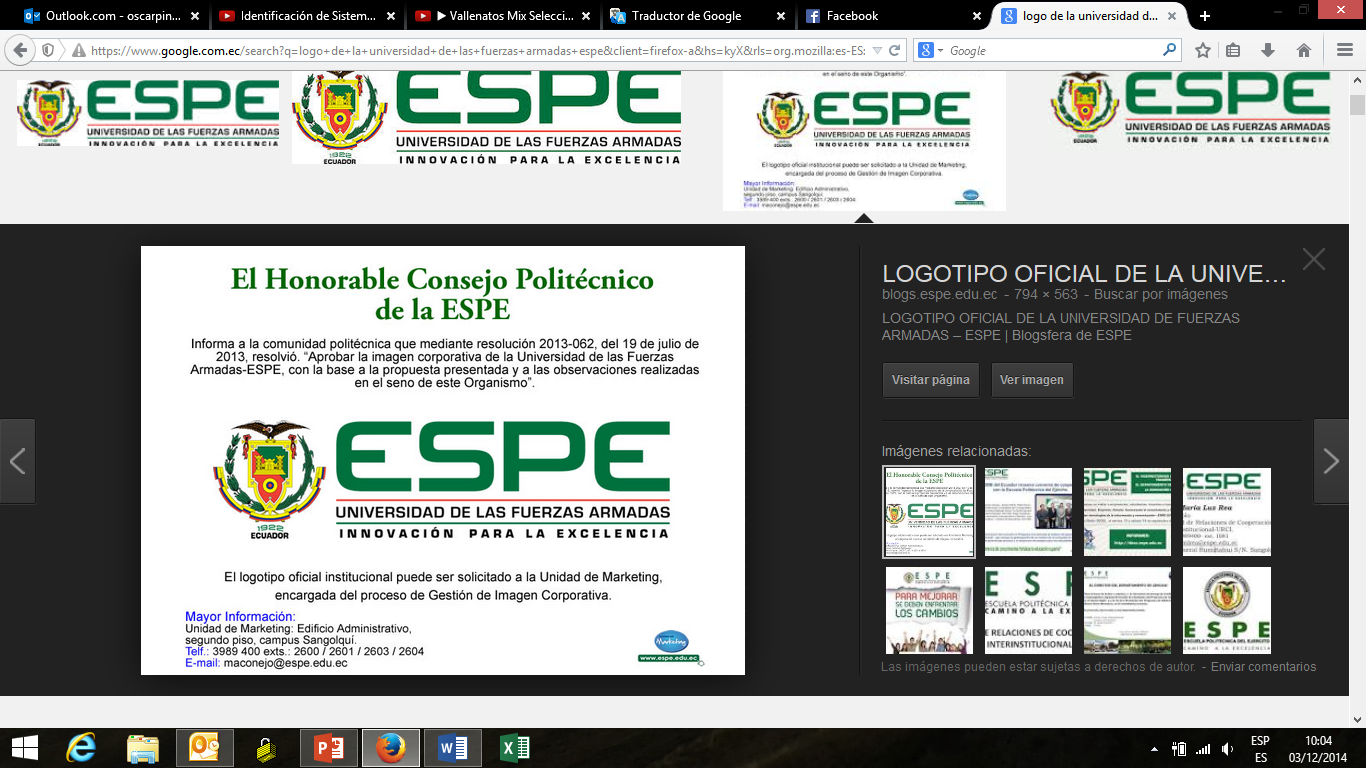 ESPE – RICHARD E. GUAMÁN L.– FEBRERO 2017
92
REPOTENCIACIÓN MÁQUINA INYECTORA VAN DORN MODELO 150-RS-8F
Distribución de Dispositivos - U. DE CONTROL
SE TIENE:
Para el control de la bomba se emplean contactores,  los cuales son gobernados por los botones de la interfaz humano máquina (HMI), la ubicación de estos dispositivos junto con el selector de encendido, un capacitor para corrección del factor de potencia, contactores y transformadores para el control de temperatura se escogió al interior del gabinete principal.
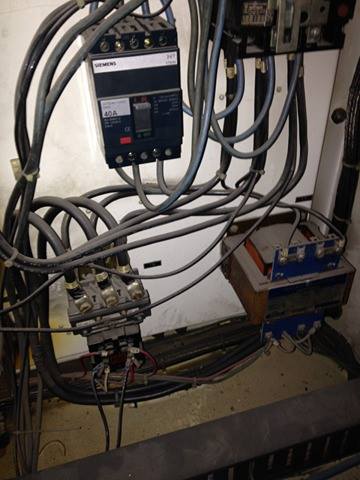 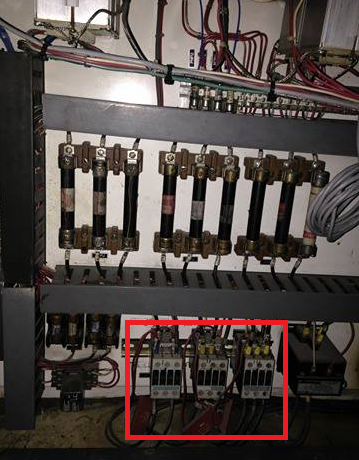 Disposición de los elementos ya instalados.
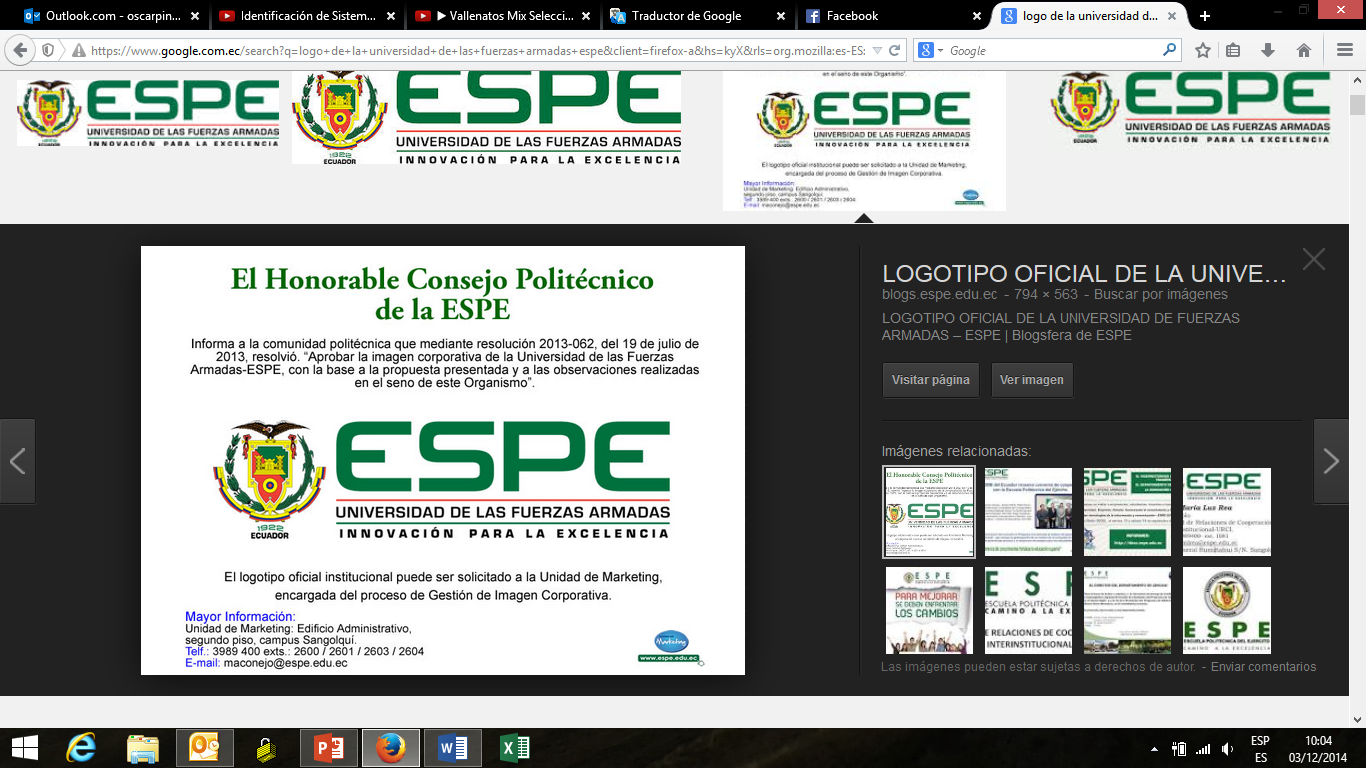 ESPE – RICHARD E. GUAMÁN L.– FEBRERO 2017
93
REPOTENCIACIÓN MÁQUINA INYECTORA VAN DORN MODELO 150-RS-8F
Distribución de Dispositivos - U. DE CONTROL
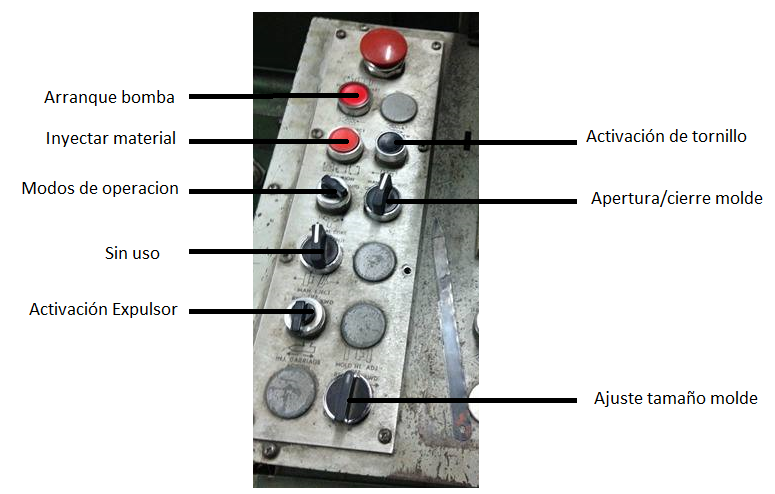 SE TIENE:
Finalmente los dispositivos que conforman la unidad de control pertenecen al HMI, los dispositivos mecánicos como botones y selectores  fueron reconectados en su posición original sobre el panel principal, y para la colocación de la interfaz humano máquina (HMI) digital se adaptó una ubicación en el mismo panel.
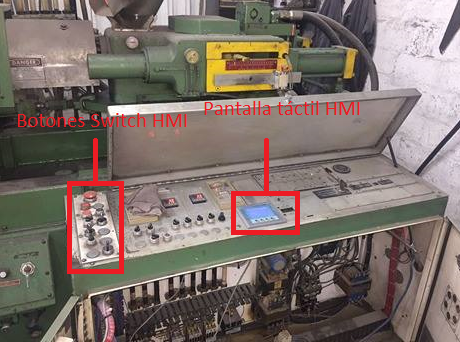 Disposición de los elementos ya instalados.
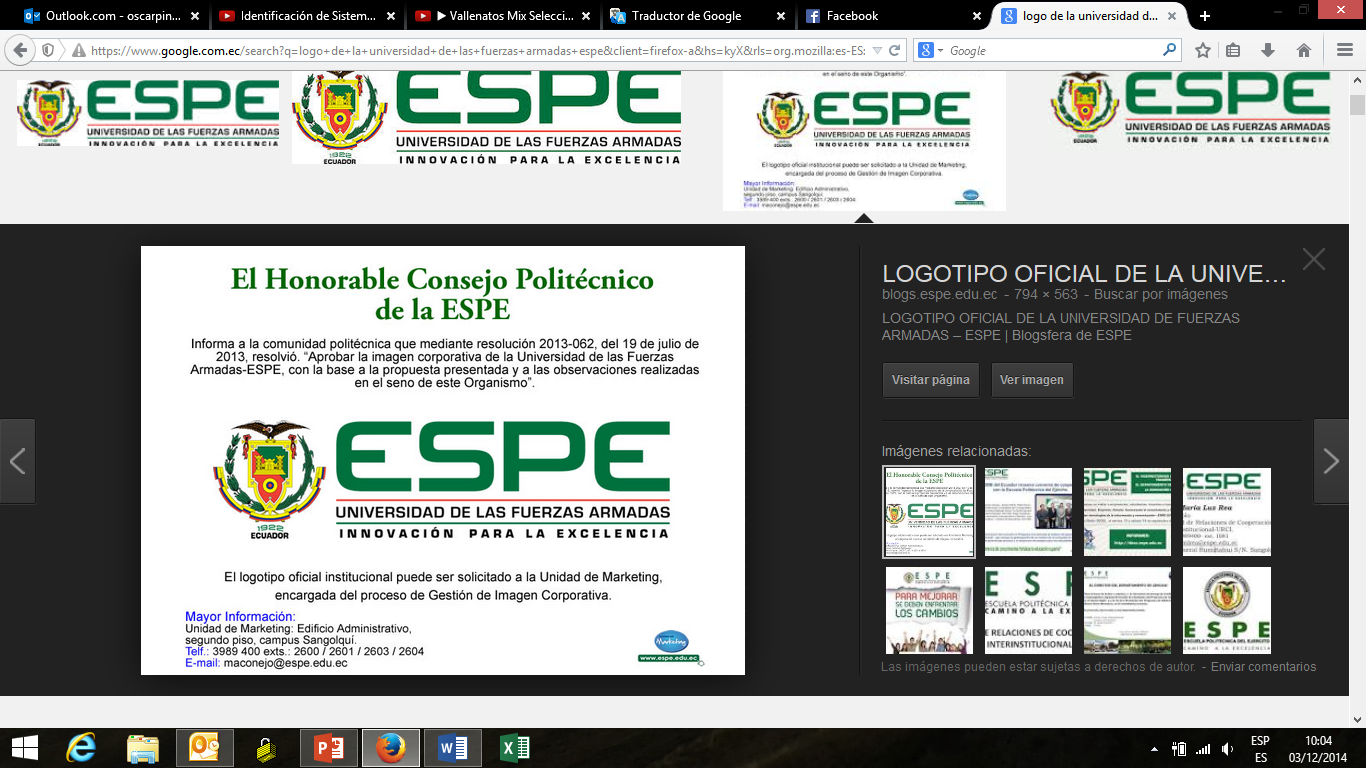 ESPE – RICHARD E. GUAMÁN L.– FEBRERO 2017
94
REPOTENCIACIÓN MÁQUINA INYECTORA VAN DORN MODELO 150-RS-8F
Distribución de Cableado
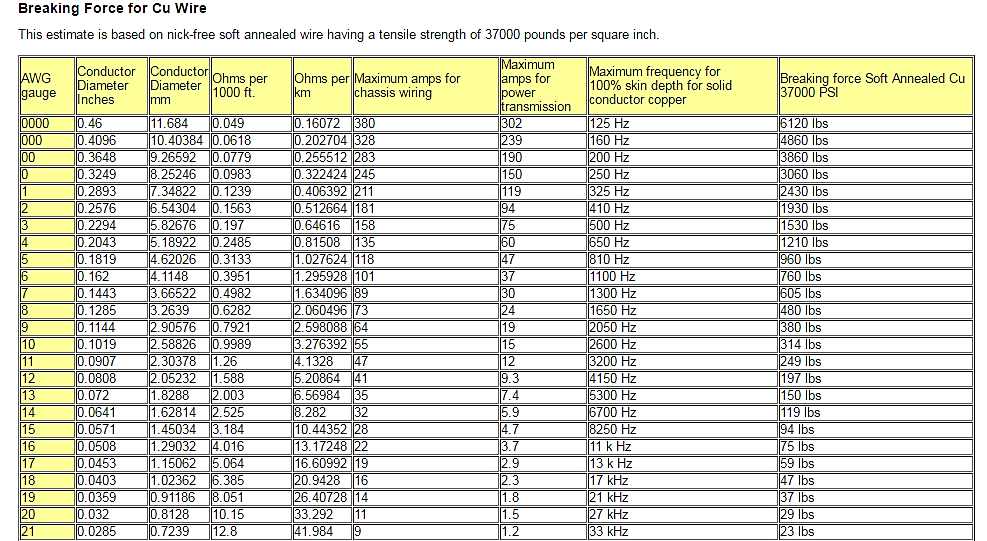 SE TIENE:
Después de distribuir los dispositivos para la repotenciación de la maquina se procedió a analizar cómo distribuir el cableado lo más óptimo fue que tanto sensores como pre-actuadores (solenoides) se conecten a borneras para riel DIN y de ahí se conecten al PLC a través de canaleta ranurada, la selección del cable se le hizo siguiendo la norma AWG de cableado, la máxima corriente que circula por el solenoide es de 2 [A] a 110 [VAC], siendo esta la máxima corriente que circulara, se seleccionó el cable AWG 18, en la siguiente imagen se aprecia las características de este cable.
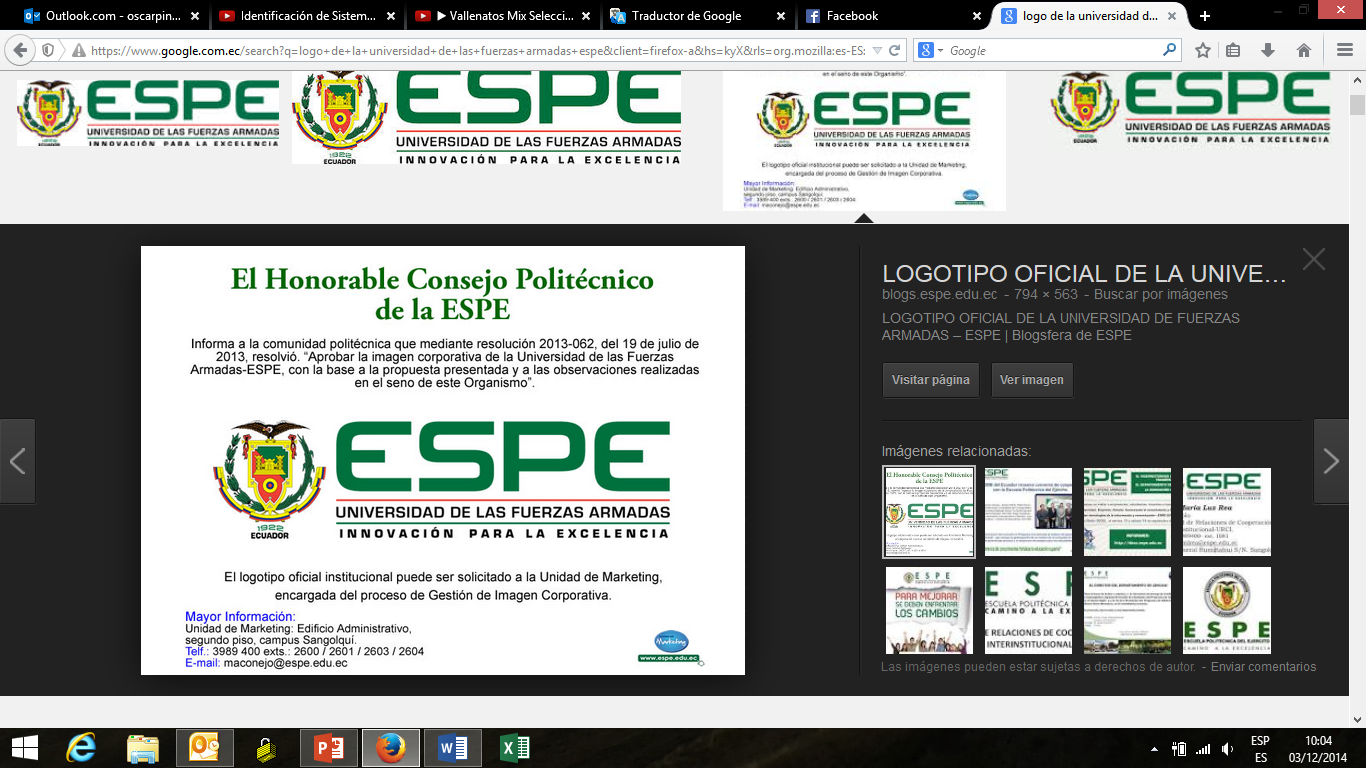 ESPE – RICHARD E. GUAMÁN L.– FEBRERO 2017
95
REPOTENCIACIÓN MÁQUINA INYECTORA VAN DORN MODELO 150-RS-8F
Distribución de Cableado
Se seleccionó la puerta izquierda del gabinete principal superior para la colocación de las borneras.
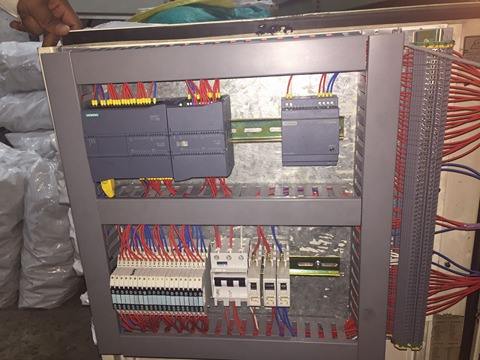 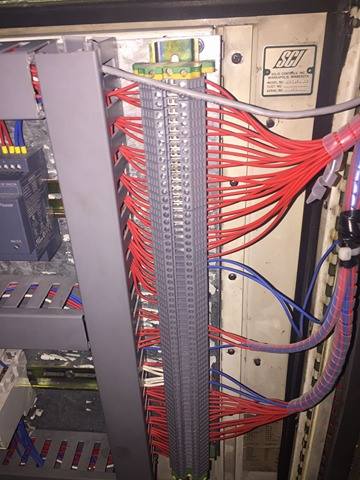 De aquí se distribuyó el cableado a través de la canaleta ranurada tanto hacia el PLC, fuente y relés
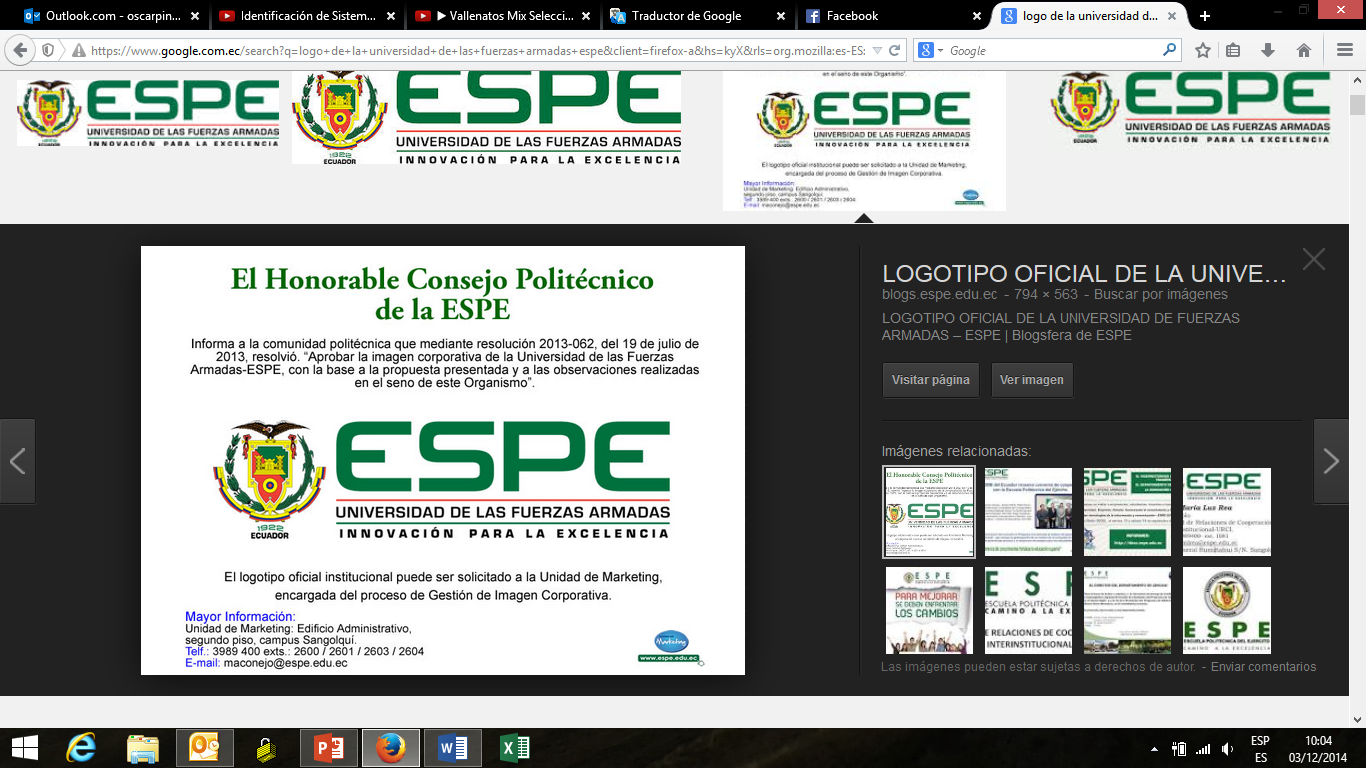 ESPE – RICHARD E. GUAMÁN L.– FEBRERO 2017
96
Mangueras de protección  para cableado eléctrico
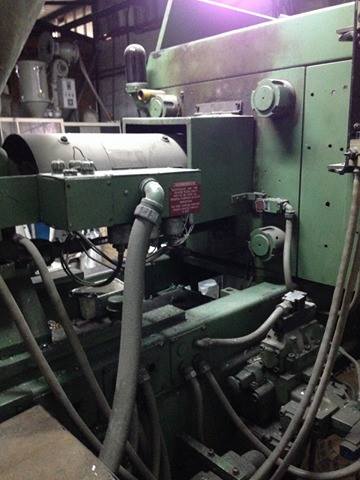 REPOTENCIACIÓN MÁQUINA INYECTORA VAN DORN MODELO 150-RS-8F
Distribución de Cableado
El cableado desde las borneras hacia los sensores fines de carrera y solenoides se realizó empleando la manguera de protección original de la máquina, ya que se encuentra en buen estado.
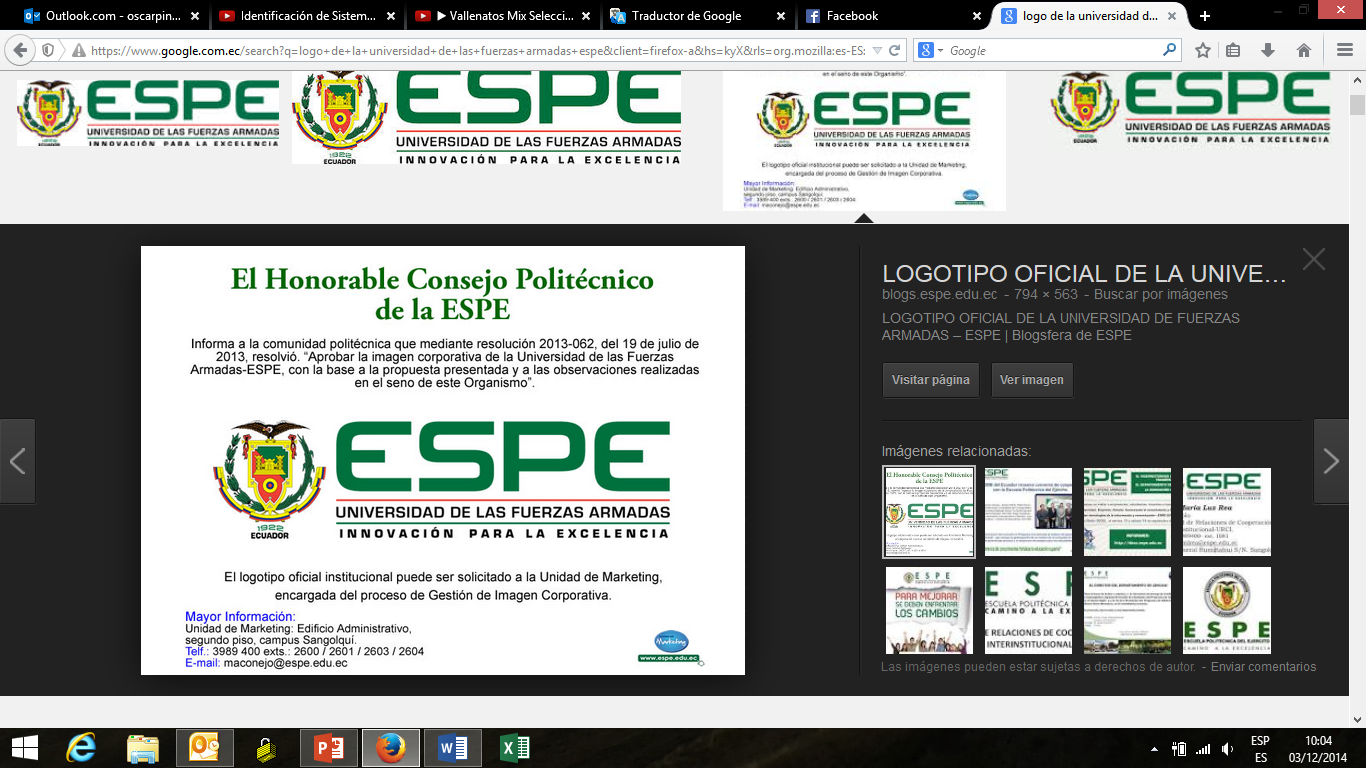 ESPE – RICHARD E. GUAMÁN L.– FEBRERO 2017
97
REPOTENCIACIÓN MÁQUINA INYECTORA VAN DORN MODELO 150-RS-8F
PARTES DE LA MÁQUINA CON LA REPOTENCIACIÓN
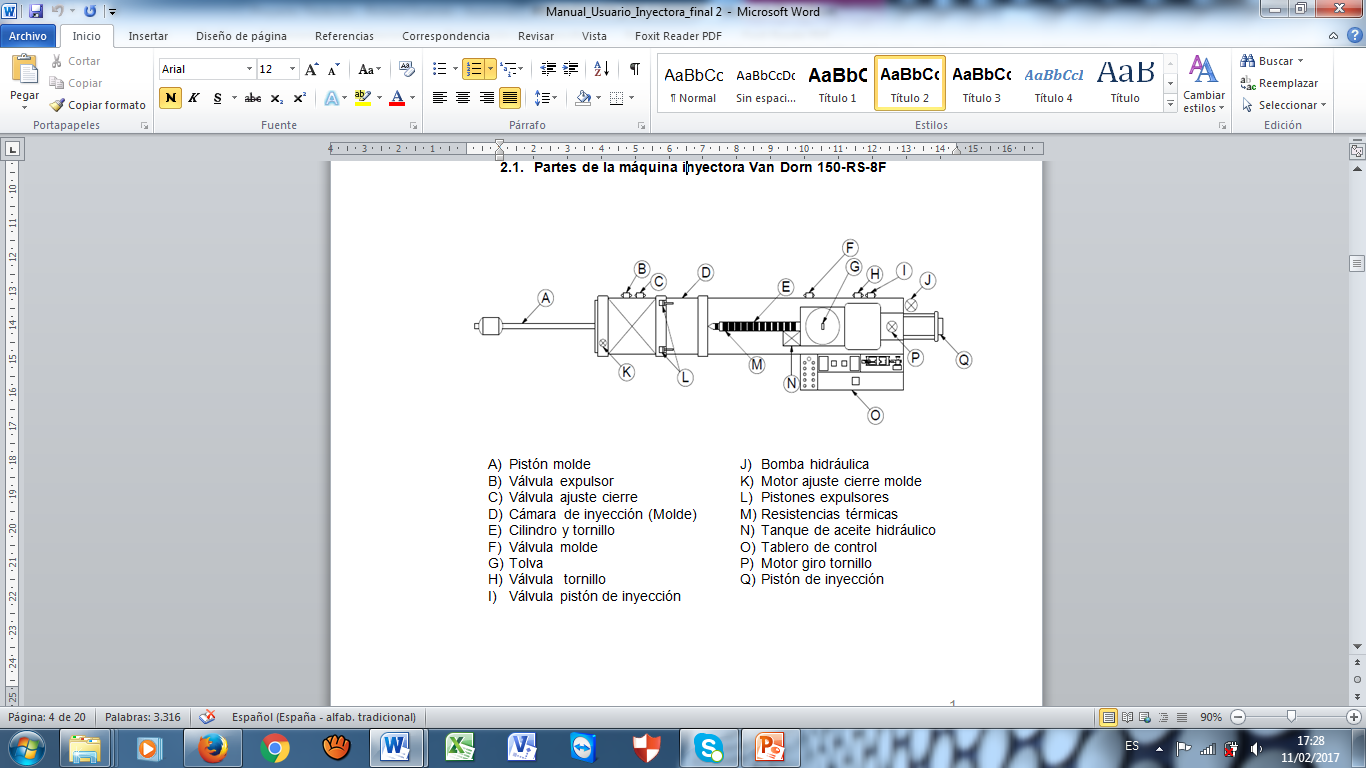 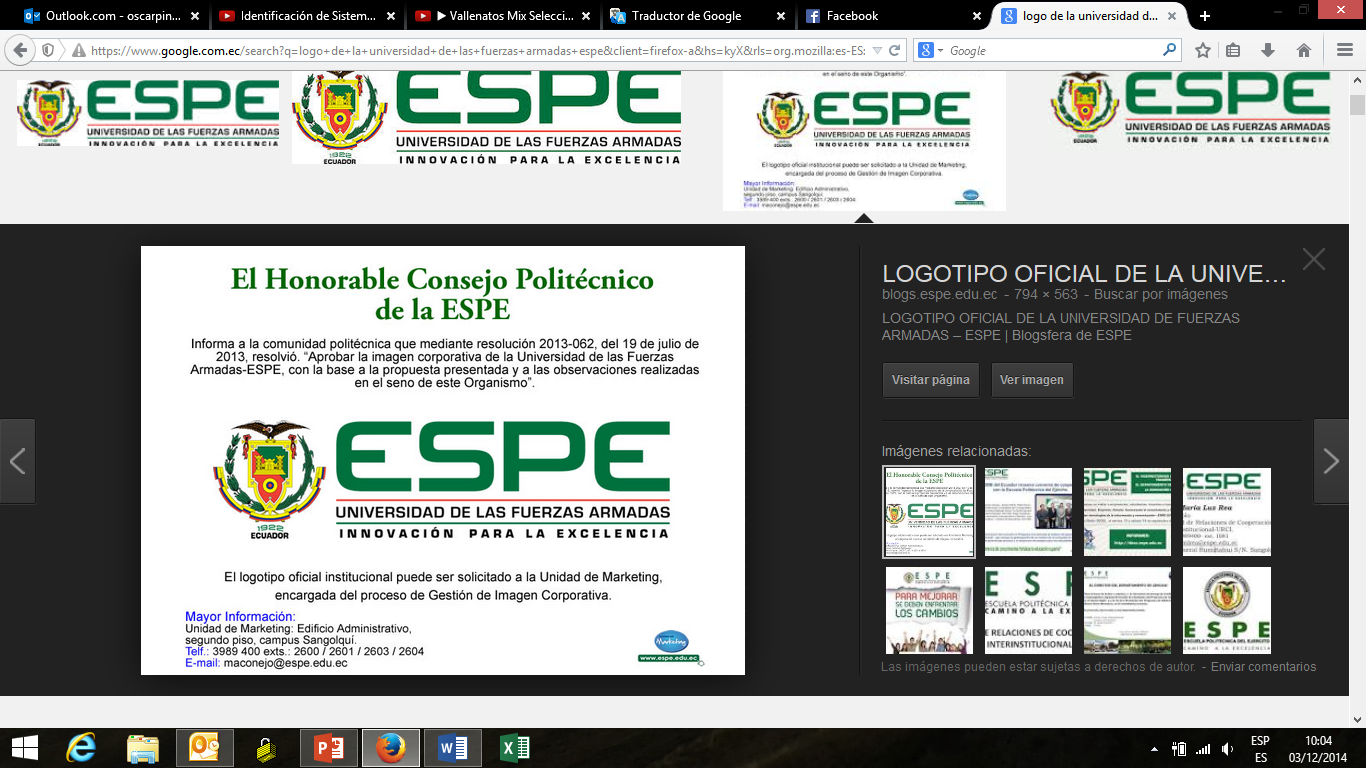 ESPE – RICHARD E. GUAMÁN L.– FEBRERO 2017
98
REPOTENCIACIÓN MÁQUINA INYECTORA VAN DORN MODELO 150-RS-8F
Calibración Proceso de Inyección
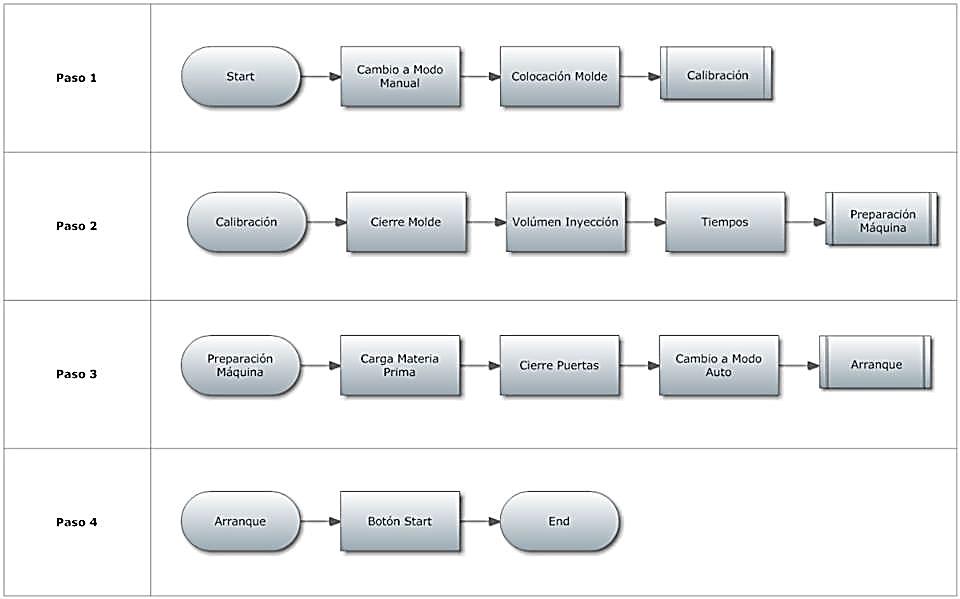 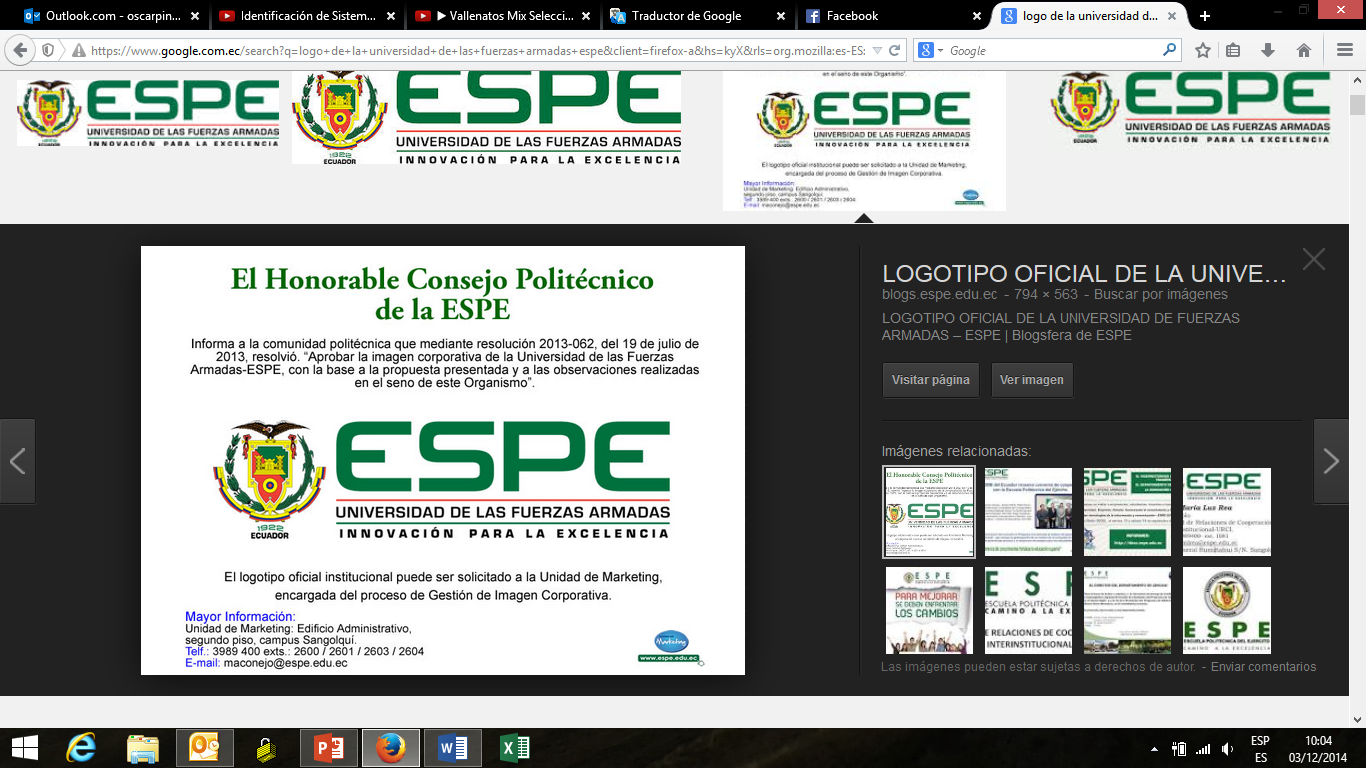 ESPE – RICHARD E. GUAMÁN L.– FEBRERO 2017
99
REPOTENCIACIÓN MÁQUINA INYECTORA VAN DORN MODELO 150-RS-8F
Pruebas y Resultados
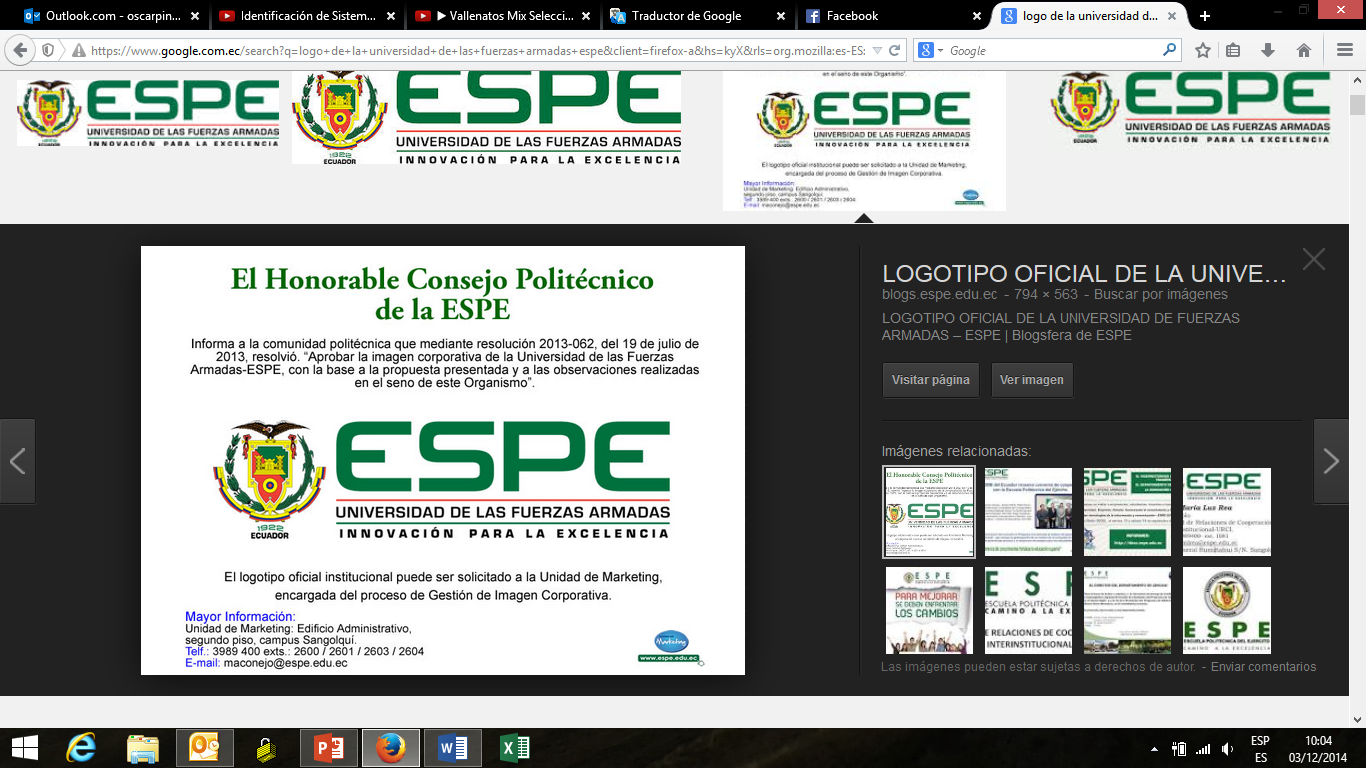 ESPE – RICHARD E. GUAMÁN L.– FEBRERO 2017
100
REPOTENCIACIÓN MÁQUINA INYECTORA VAN DORN MODELO 150-RS-8F
Pruebas y Calibración Manual
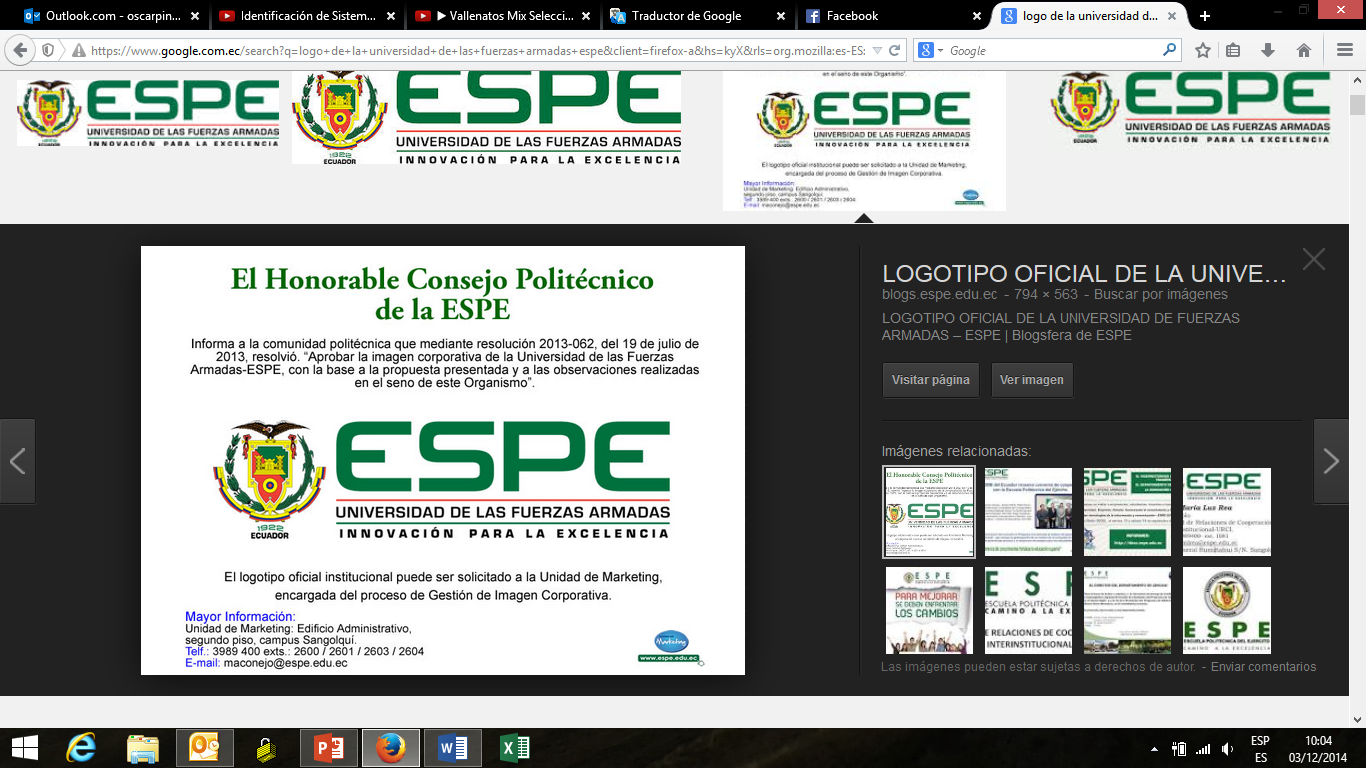 ESPE – RICHARD E. GUAMÁN L.– FEBRERO 2017
101
REPOTENCIACIÓN MÁQUINA INYECTORA VAN DORN MODELO 150-RS-8F
Resultados Modo Manual
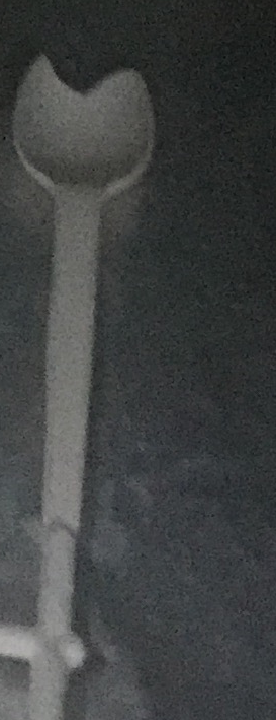 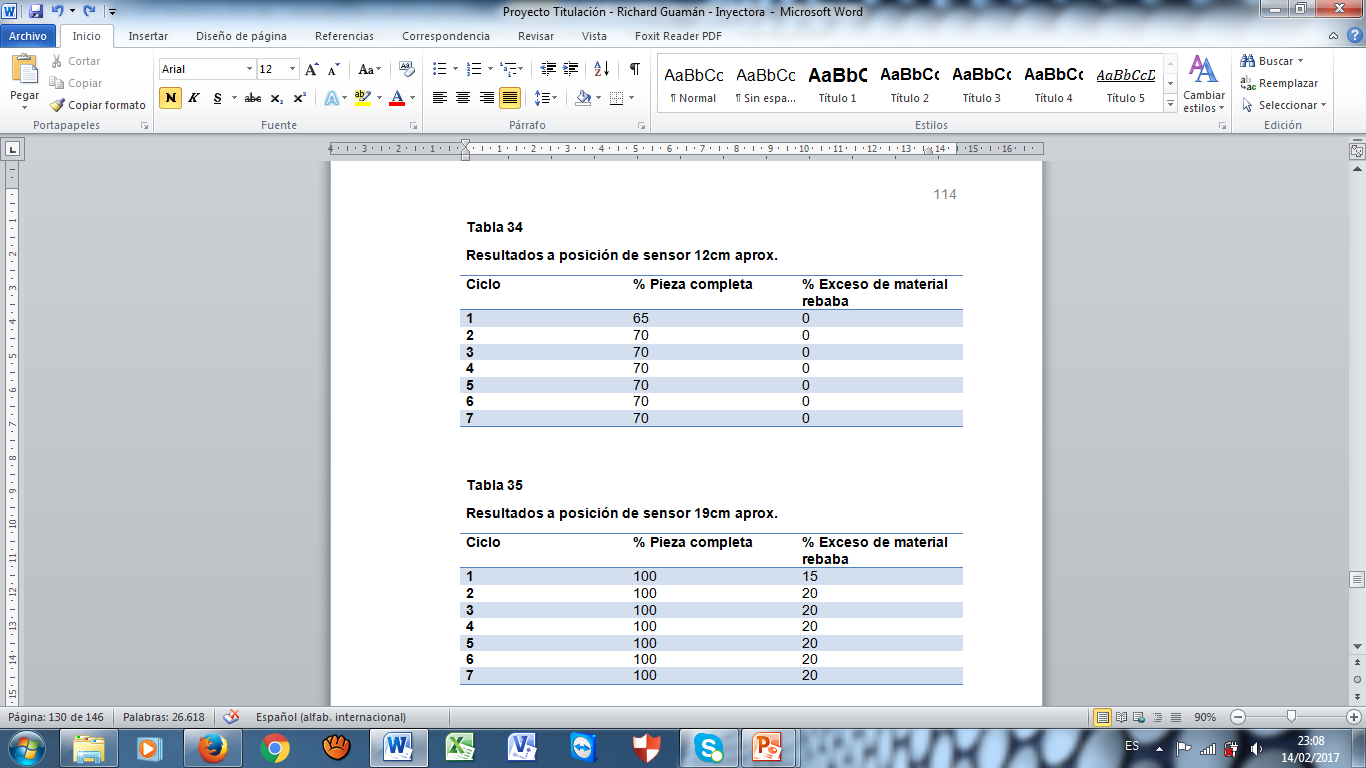 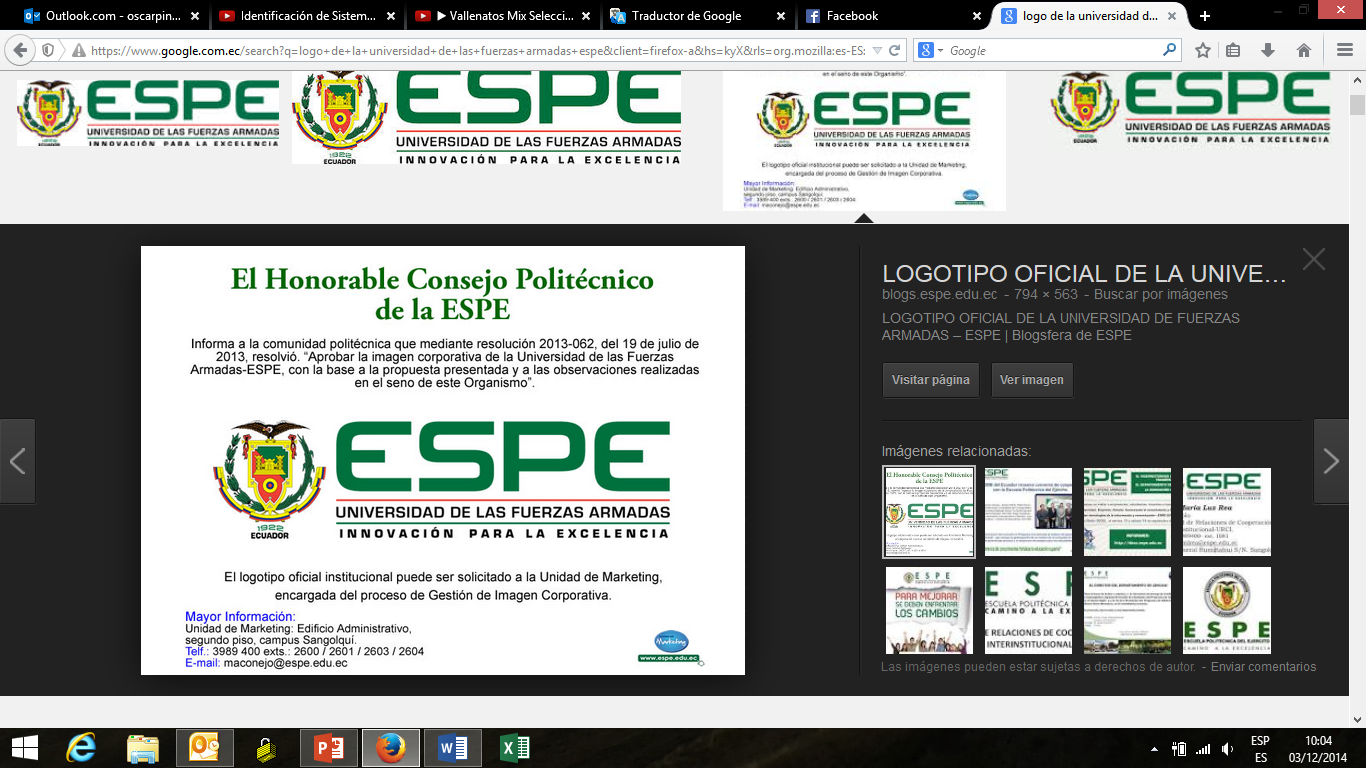 ESPE – RICHARD E. GUAMÁN L.– FEBRERO 2017
102
REPOTENCIACIÓN MÁQUINA INYECTORA VAN DORN MODELO 150-RS-8F
Resultados Modo Manual
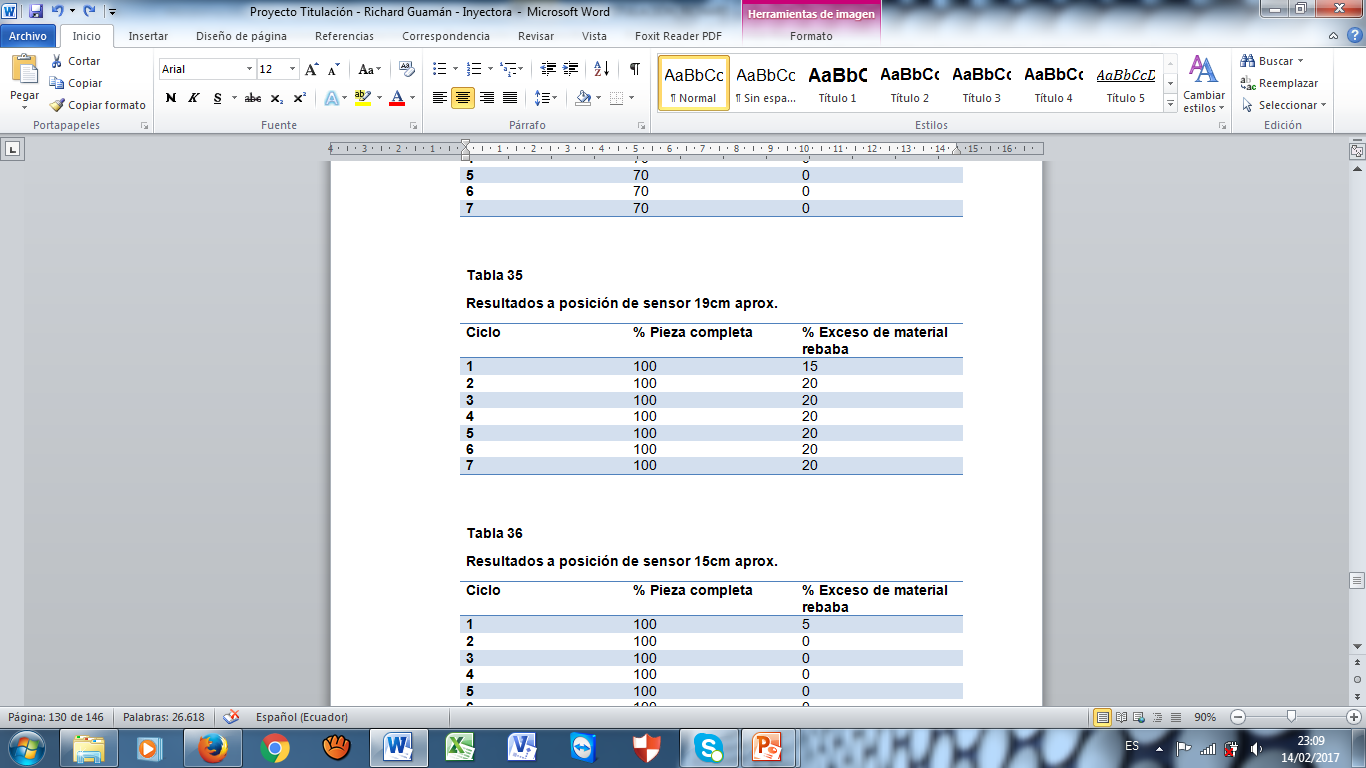 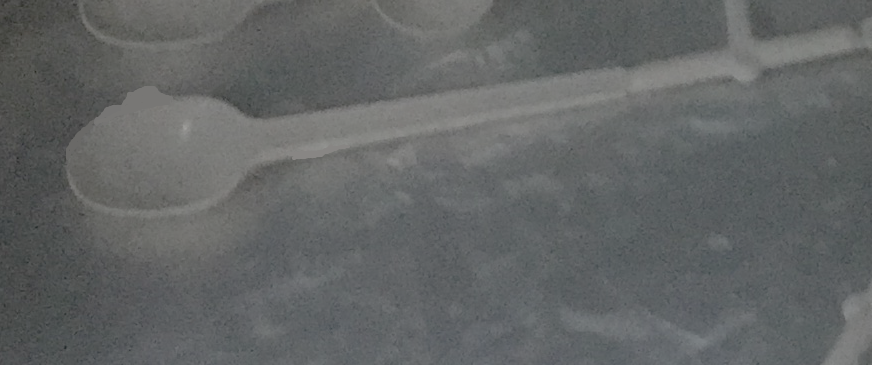 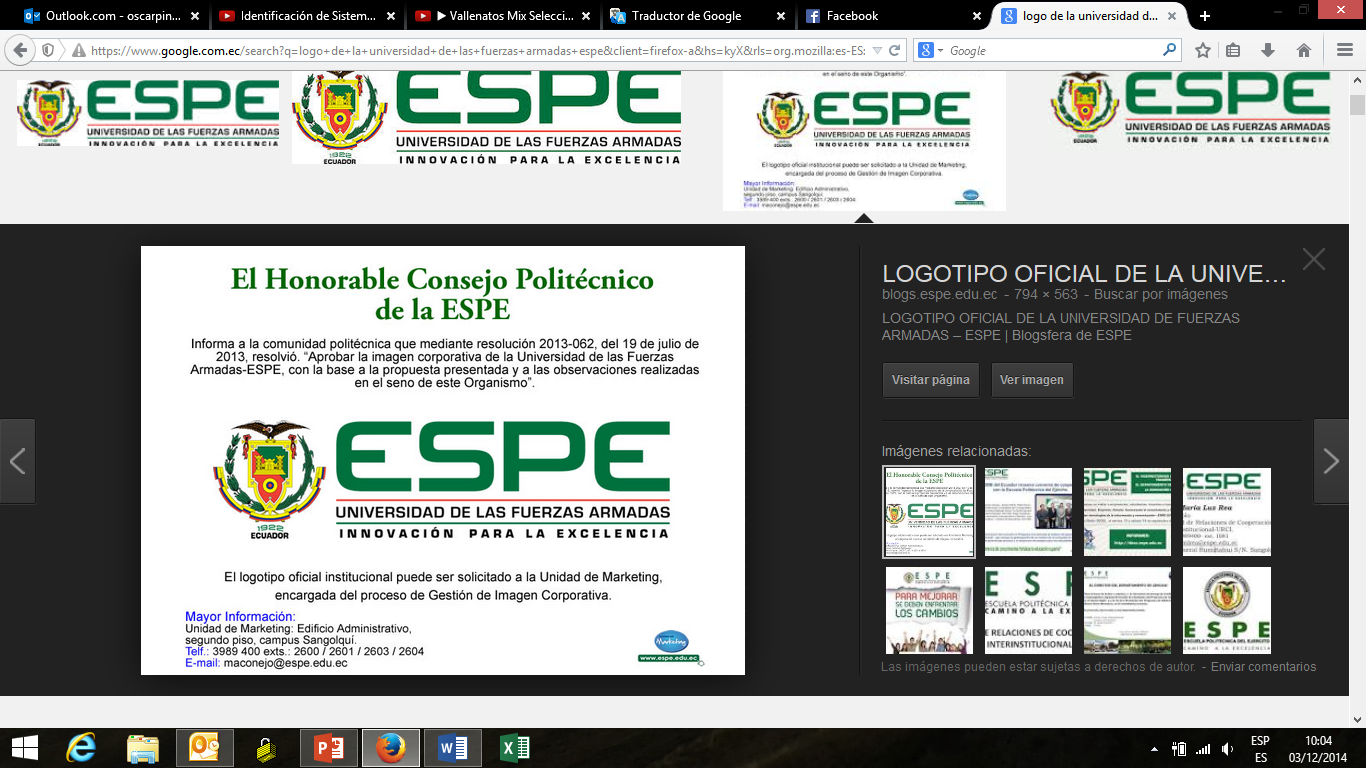 ESPE – RICHARD E. GUAMÁN L.– FEBRERO 2017
103
REPOTENCIACIÓN MÁQUINA INYECTORA VAN DORN MODELO 150-RS-8F
Resultados Modo Manual
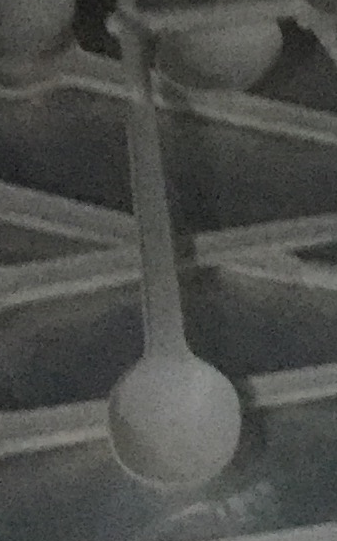 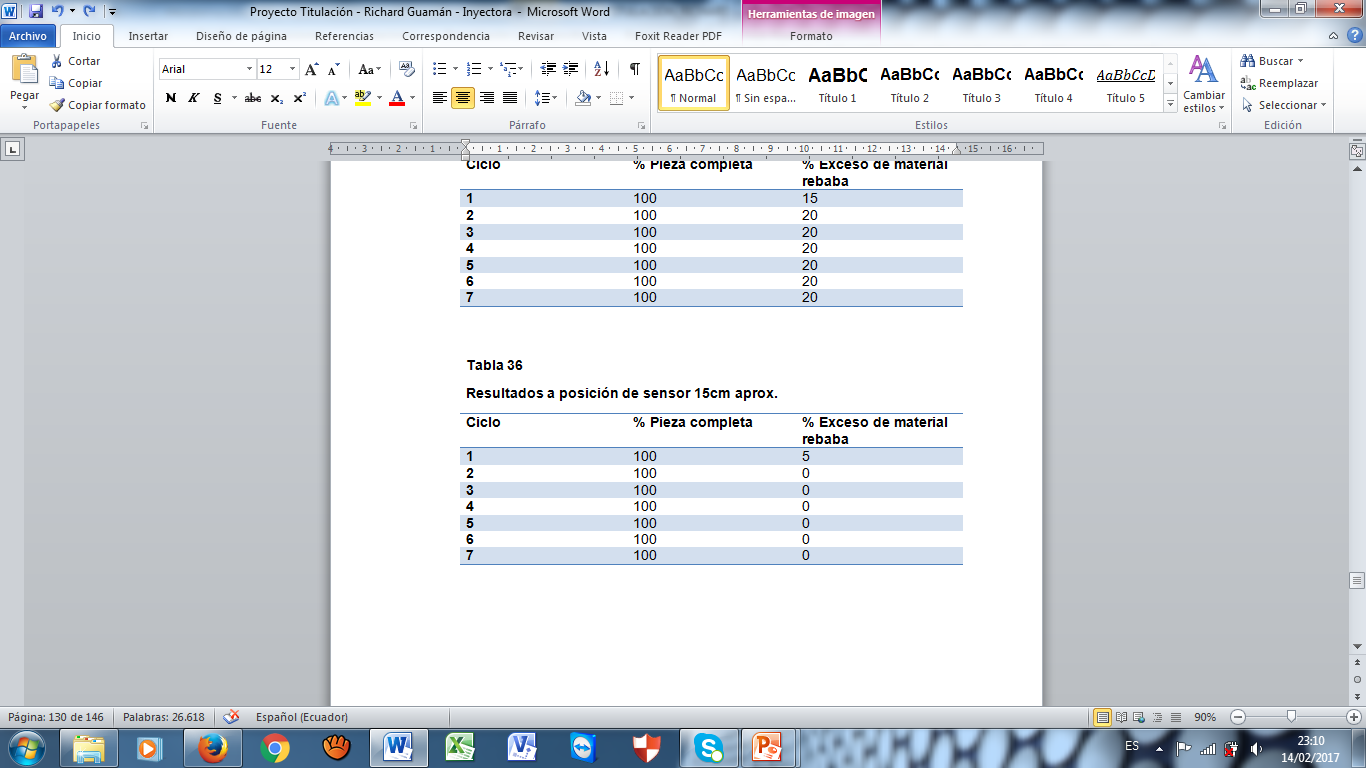 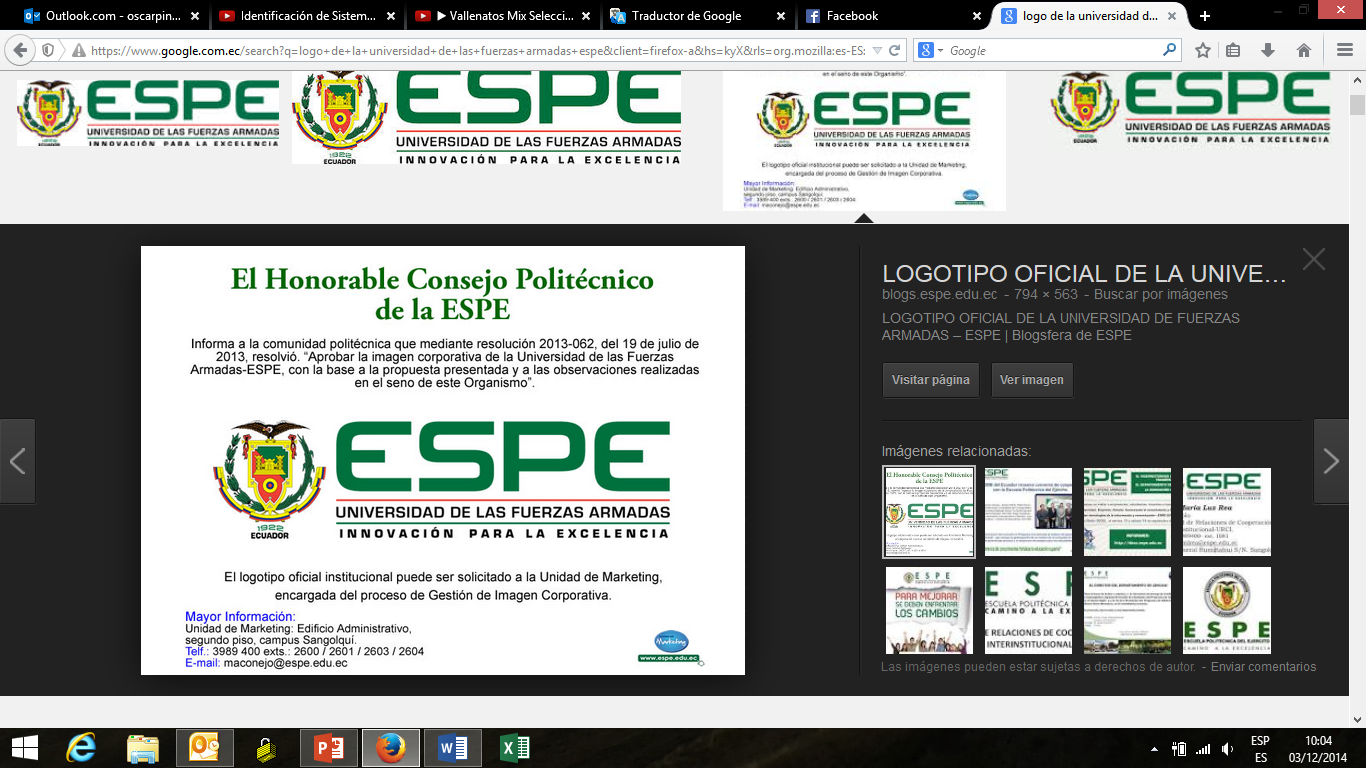 ESPE – RICHARD E. GUAMÁN L.– FEBRERO 2017
104
REPOTENCIACIÓN MÁQUINA INYECTORA VAN DORN MODELO 150-RS-8F
Resultados Modo Manual
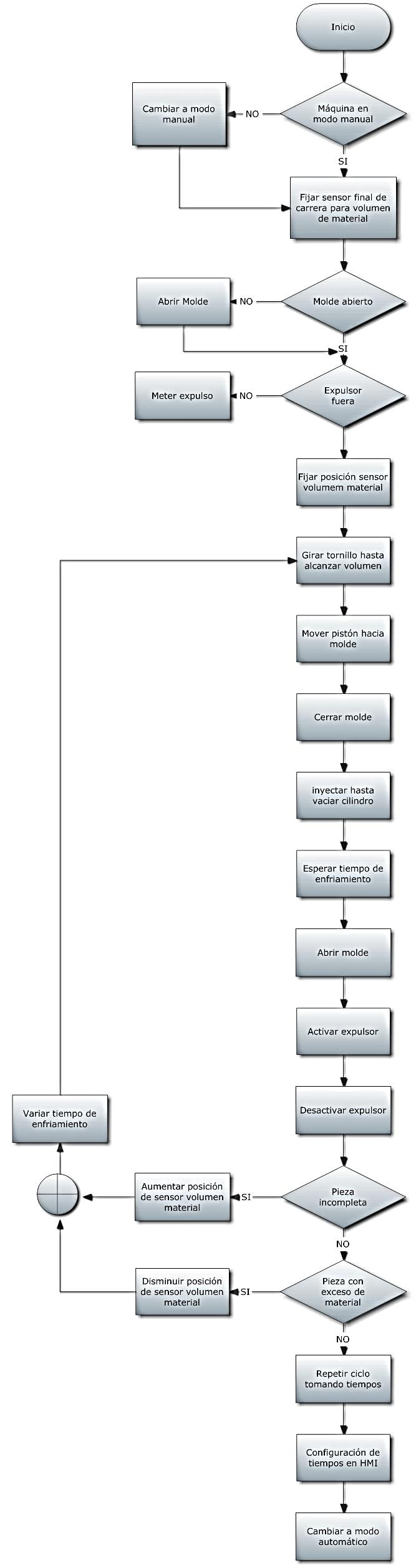 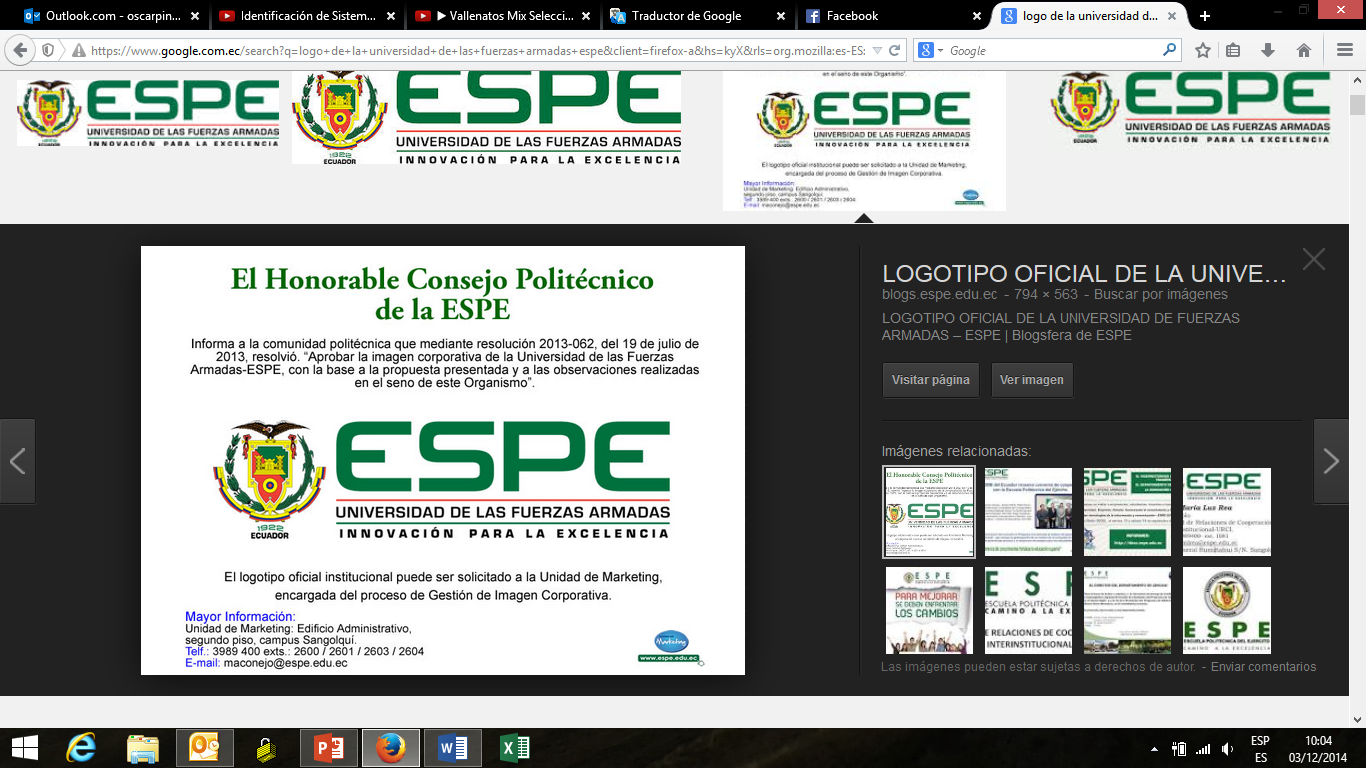 ESPE – RICHARD E. GUAMÁN L.– FEBRERO 2017
105
REPOTENCIACIÓN MÁQUINA INYECTORA VAN DORN MODELO 150-RS-8F
Pruebas y Resultados Modo Automático
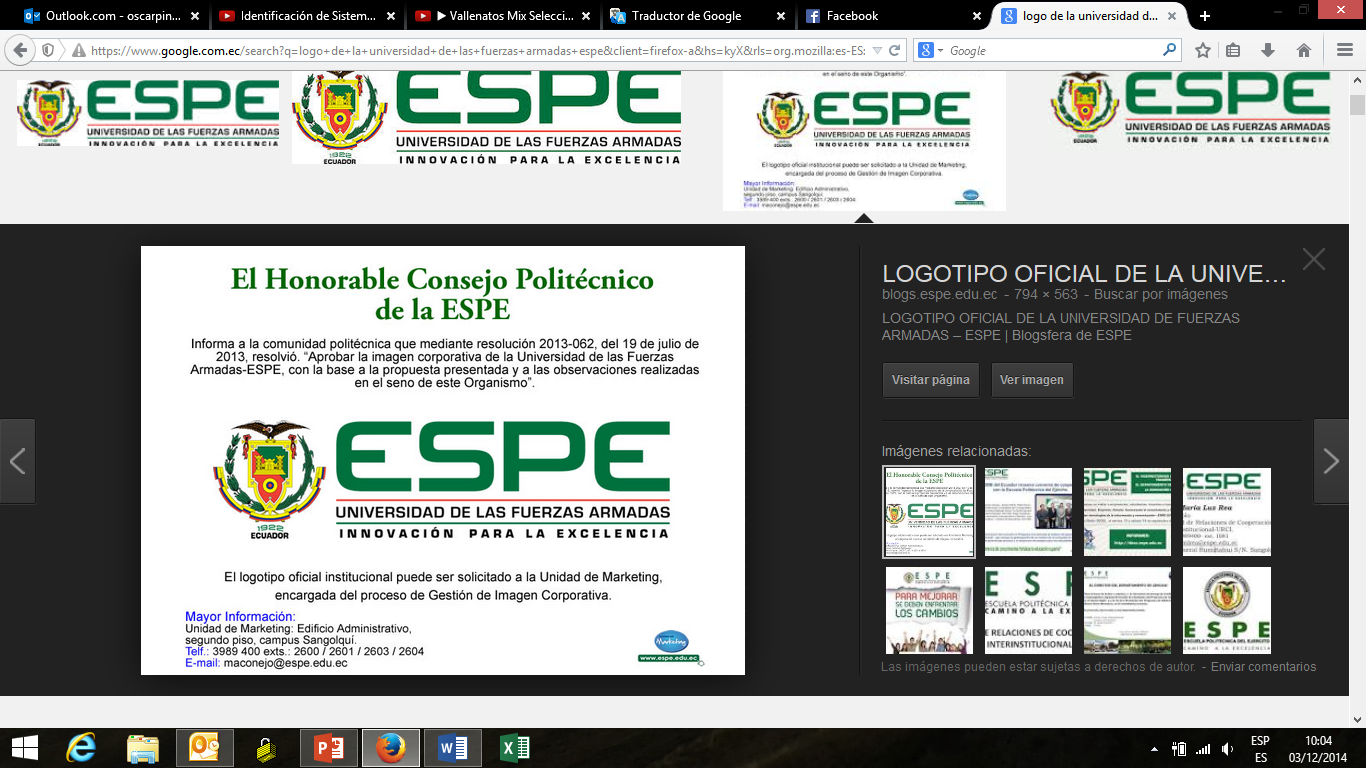 ESPE – RICHARD E. GUAMÁN L.– FEBRERO 2017
106
REPOTENCIACIÓN MÁQUINA INYECTORA VAN DORN MODELO 150-RS-8F
Pruebas y Resultados Modo Automático
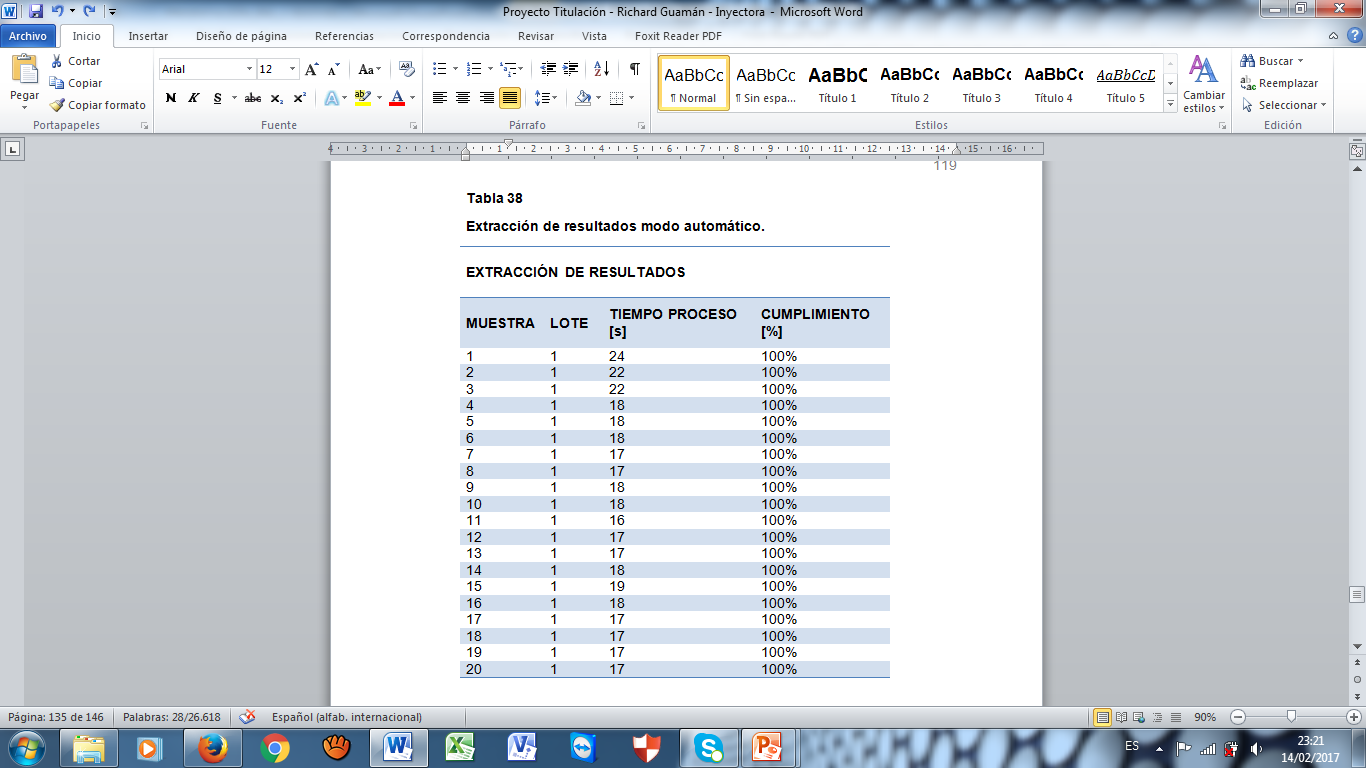 Para el caso de las cucharas elaboradas en polipropileno por TECNITROQUEL S.A. se fija los tiempos mostrados en la siguiente tabla:
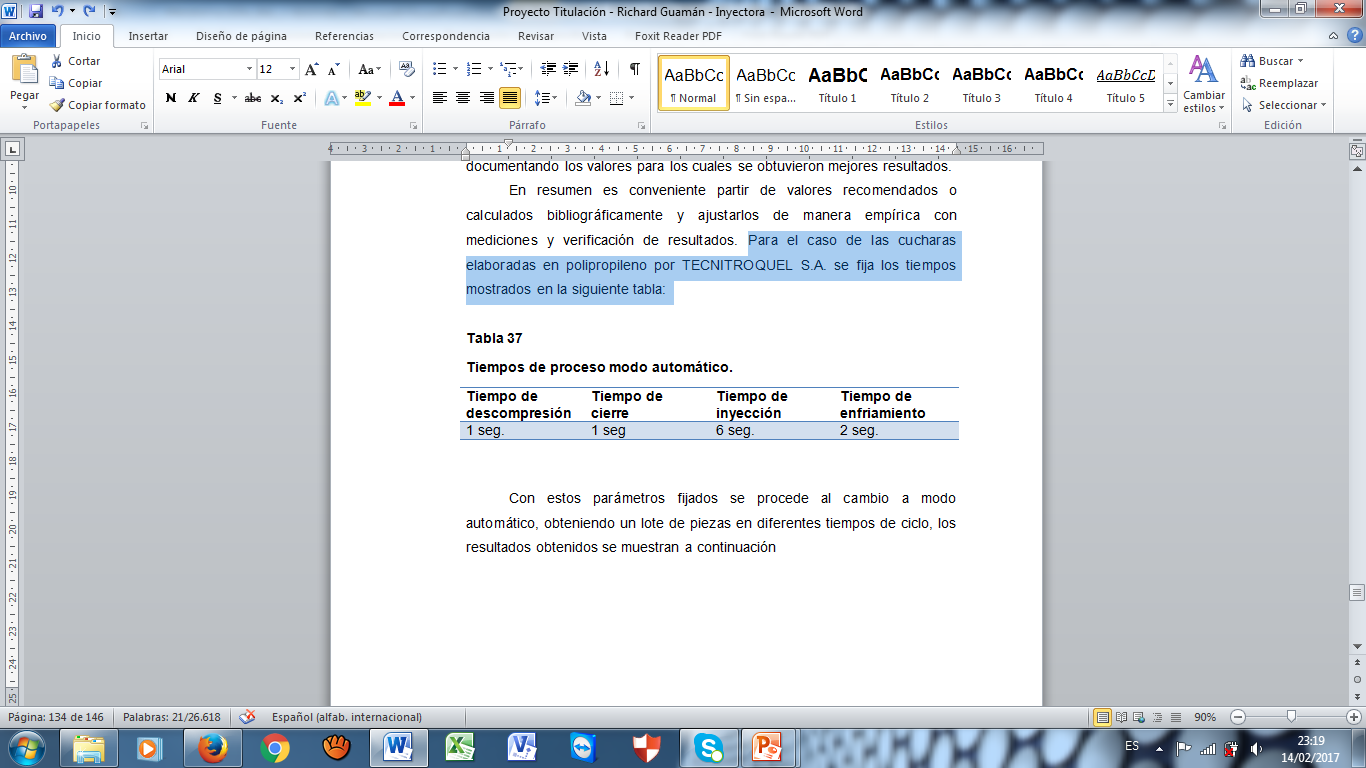 Con estos parámetros fijados se procede al cambio a modo automático, obteniendo un lote de piezas en diferentes tiempos de ciclo.
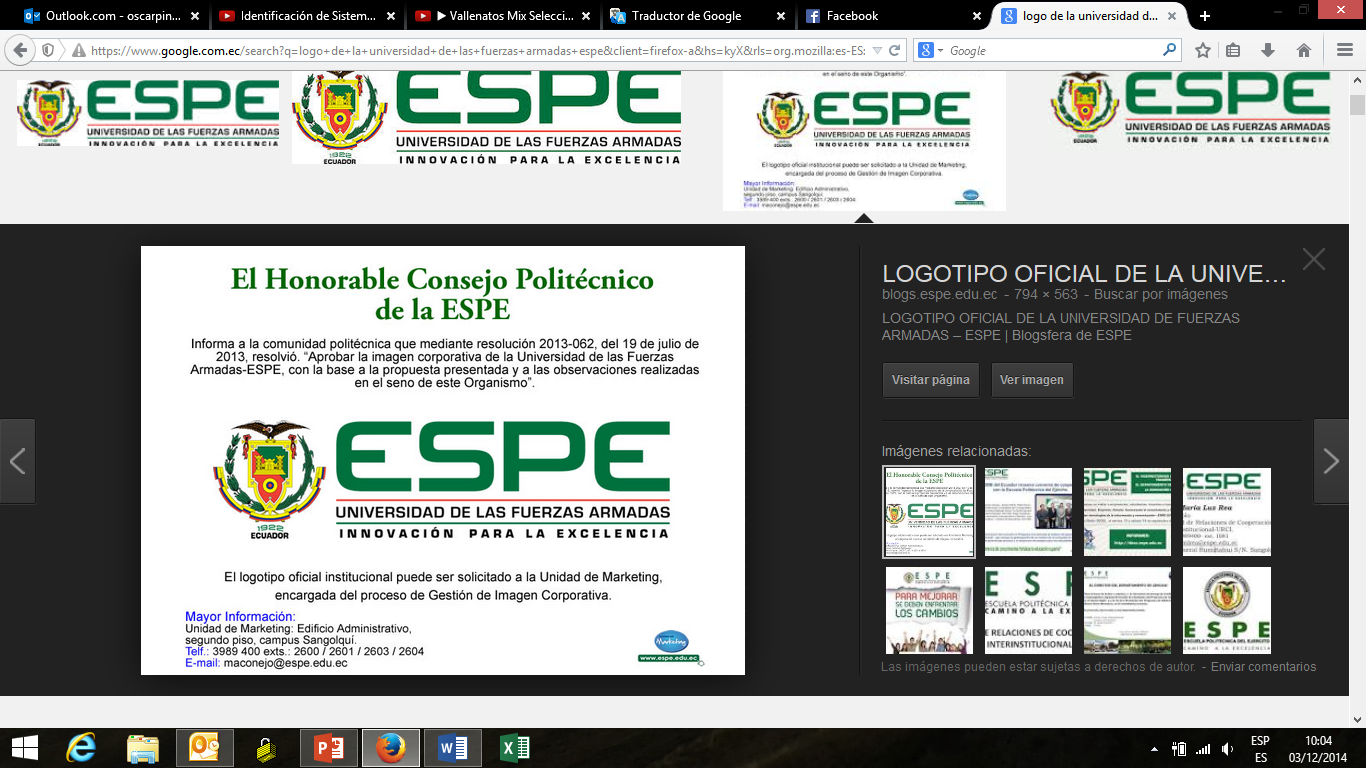 ESPE – RICHARD E. GUAMÁN L.– FEBRERO 2017
107
REPOTENCIACIÓN MÁQUINA INYECTORA VAN DORN MODELO 150-RS-8F
Pruebas y Resultados Modo Automático
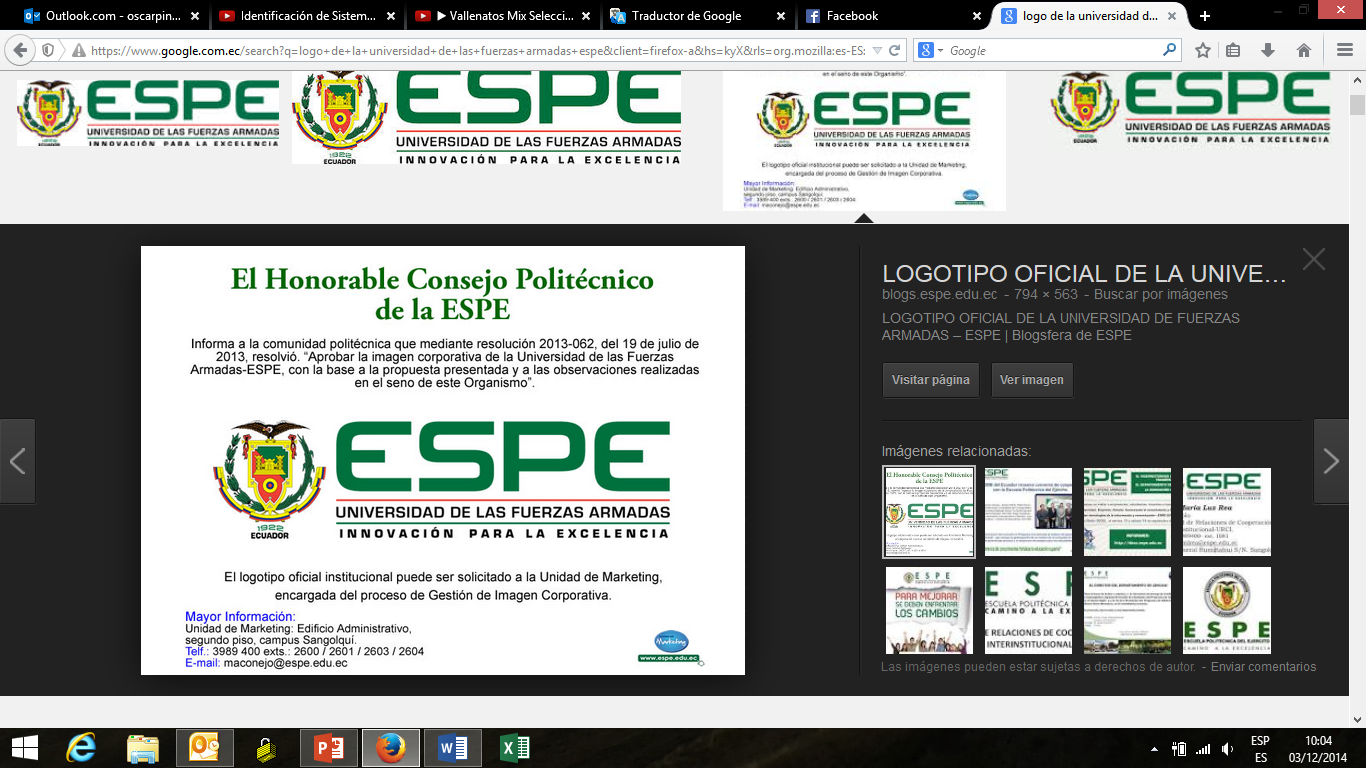 ESPE – RICHARD E. GUAMÁN L.– FEBRERO 2017
108
REPOTENCIACIÓN MÁQUINA INYECTORA VAN DORN MODELO 150-RS-8F
Conclusiones y Recomendaciones
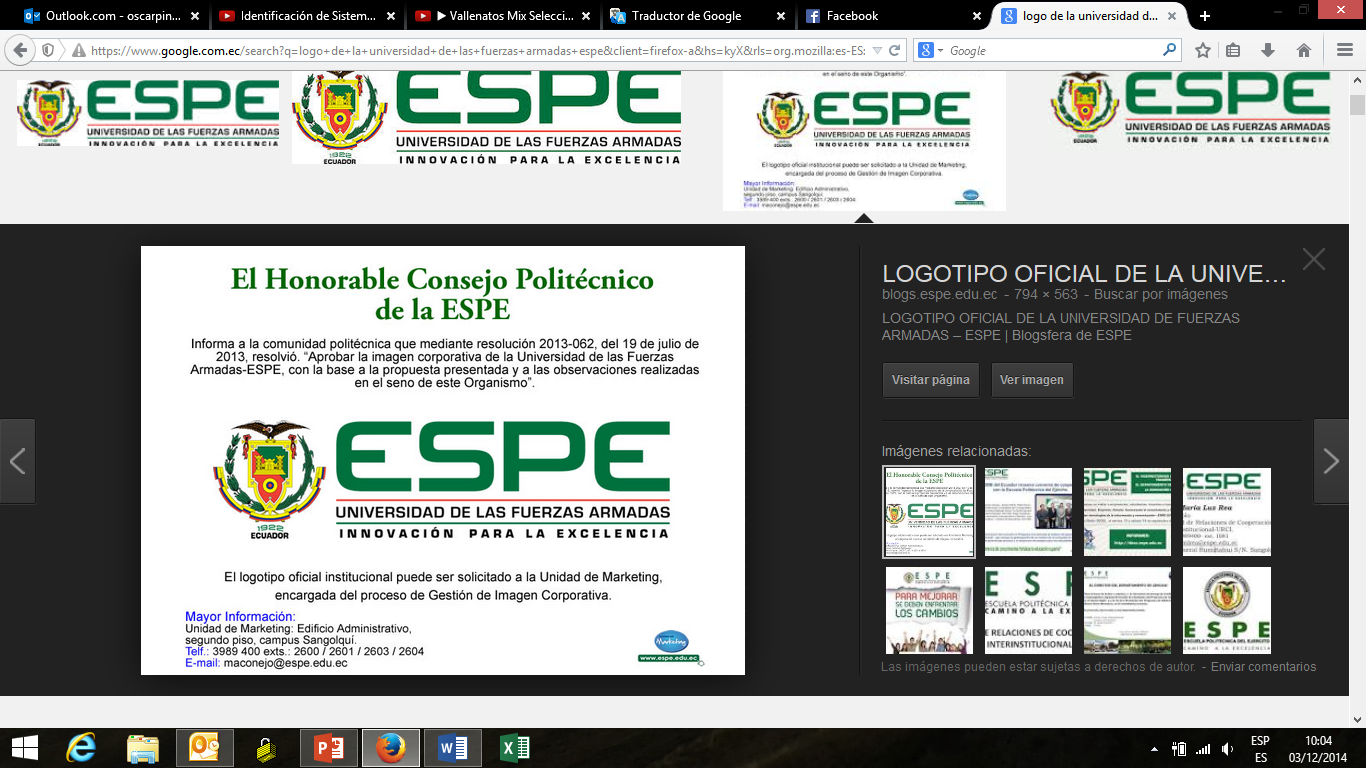 ESPE – RICHARD E. GUAMÁN L.– FEBRERO 2017
109
REPOTENCIACIÓN MÁQUINA INYECTORA VAN DORN MODELO 150-RS-8F
Conclusiones
Se logró repotenciar el sistema eléctrico y electrónico de la máquina Inyectora de plástico VAN DORN Modelo 150-RS-8F de la empresa TECNITROQUEL S.A., mediante el reemplazo de las tarjetas electrónicas de control obsoletas por un PLC Siemens S7-1200.
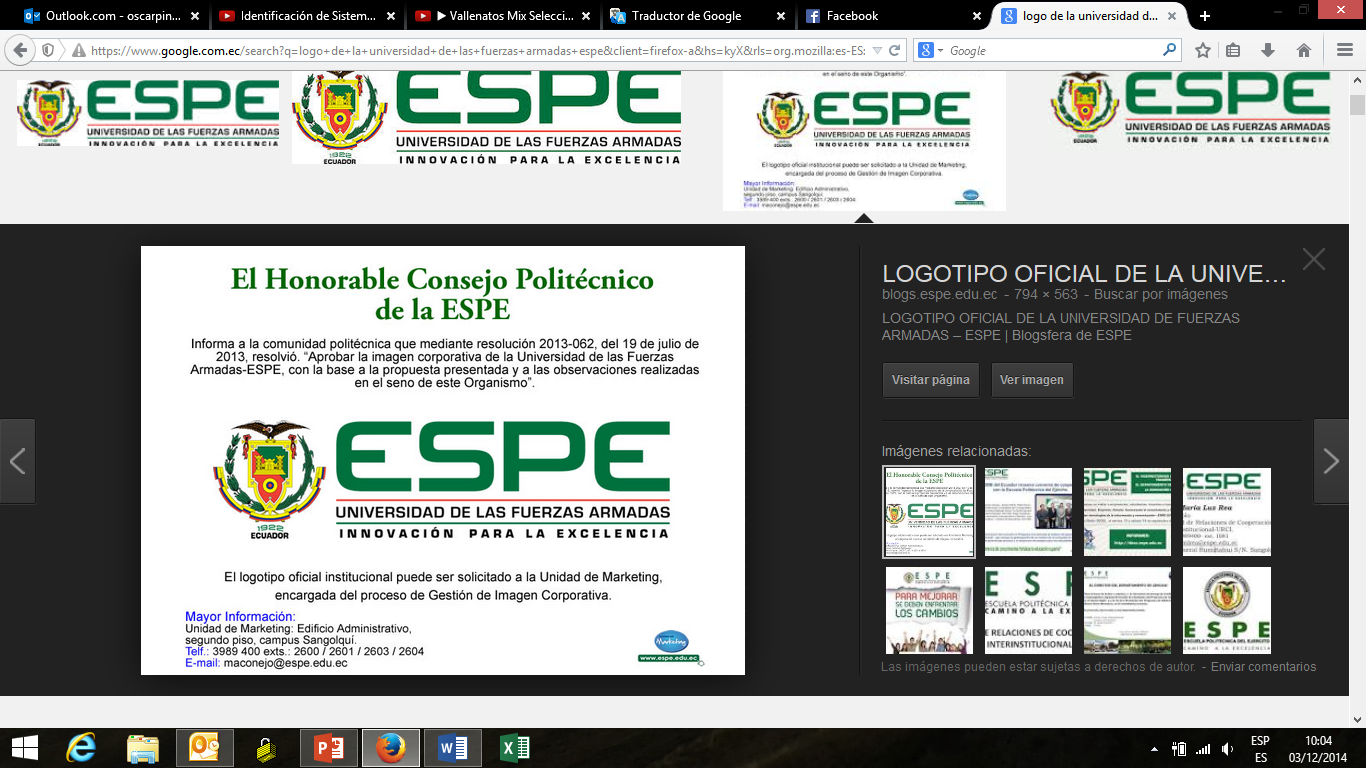 ESPE – RICHARD E. GUAMÁN L.– FEBRERO 2017
110
REPOTENCIACIÓN MÁQUINA INYECTORA VAN DORN MODELO 150-RS-8F
Conclusiones
En base a la repotenciación de la máquina y a la posibilidad de configurar los tiempos de proceso de manera sencilla en el HMI, la máquina VAN DORN actualmente permite procesar diferentes tipos de plástico con una configuración de tiempos y de temperatura, incrementando la productividad de la empresa TECNITROQUEL S.A. cuyos directivos quedaron sumamente conformes.
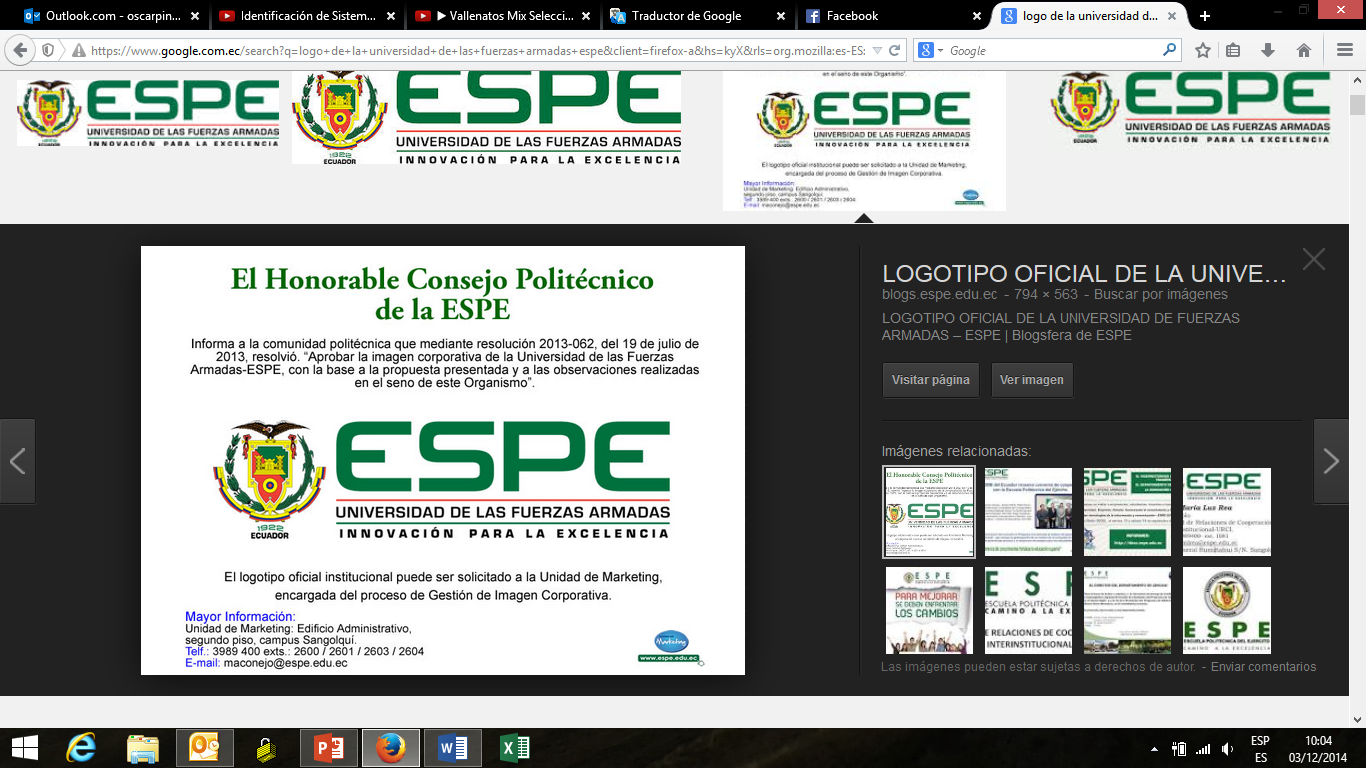 ESPE – RICHARD E. GUAMÁN L.– FEBRERO 2017
111
REPOTENCIACIÓN MÁQUINA INYECTORA VAN DORN MODELO 150-RS-8F
Conclusiones
La producción en la empresa TECNITROQUEL S.A según datos de sus directivos mejoró en un 40%, la producción de la máquina en relación al estado no funcional mejoró en un 100%, mientras que en relación a sus condiciones de operación previo a su avería mejoró en un 70%, dado que el tiempo de producción se redujo de 1,5 minutos por ciclo a alrededor de 1 minuto.
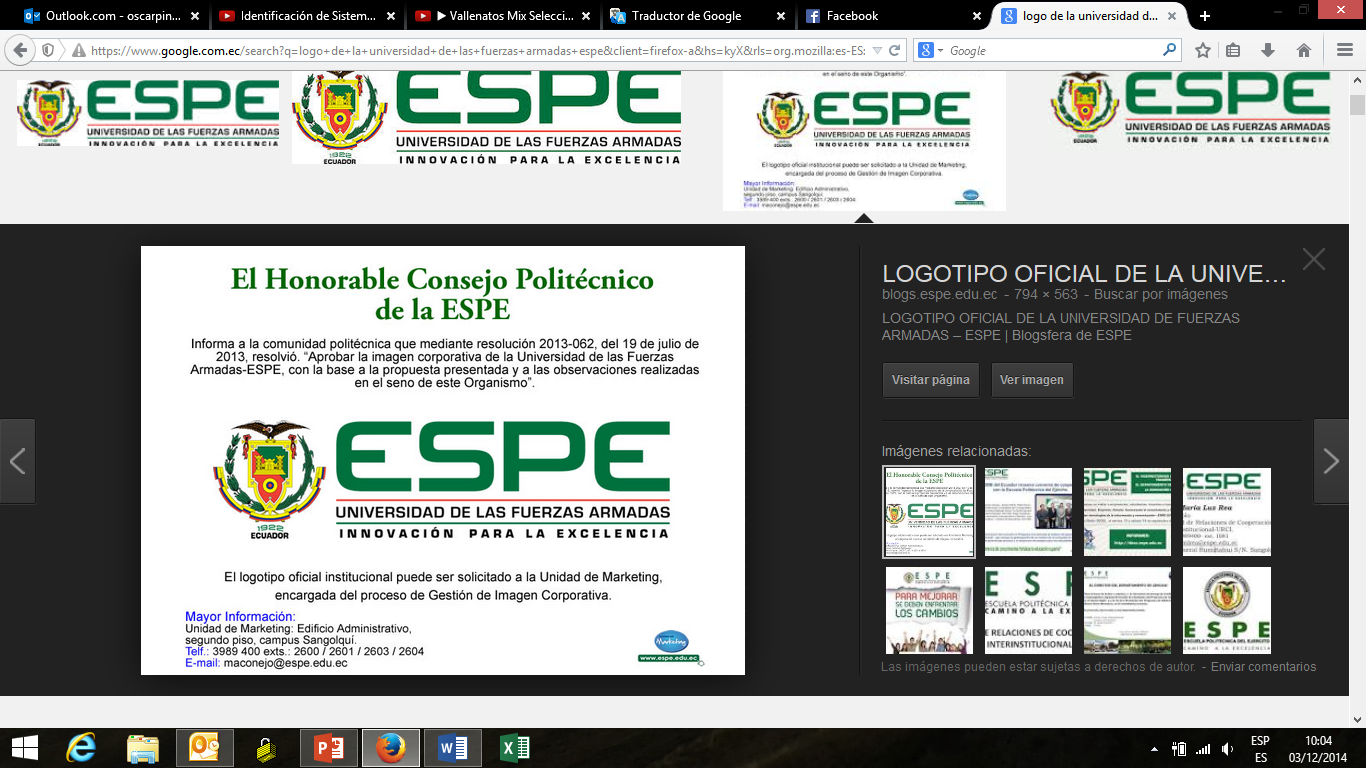 ESPE – RICHARD E. GUAMÁN L.– FEBRERO 2017
112
REPOTENCIACIÓN MÁQUINA INYECTORA VAN DORN MODELO 150-RS-8F
Conclusiones
Se realizaron pruebas de funcionamiento de sensores y actuadores del proceso de inyección de plástico y se procedió con el reemplazo de los componentes averiados.
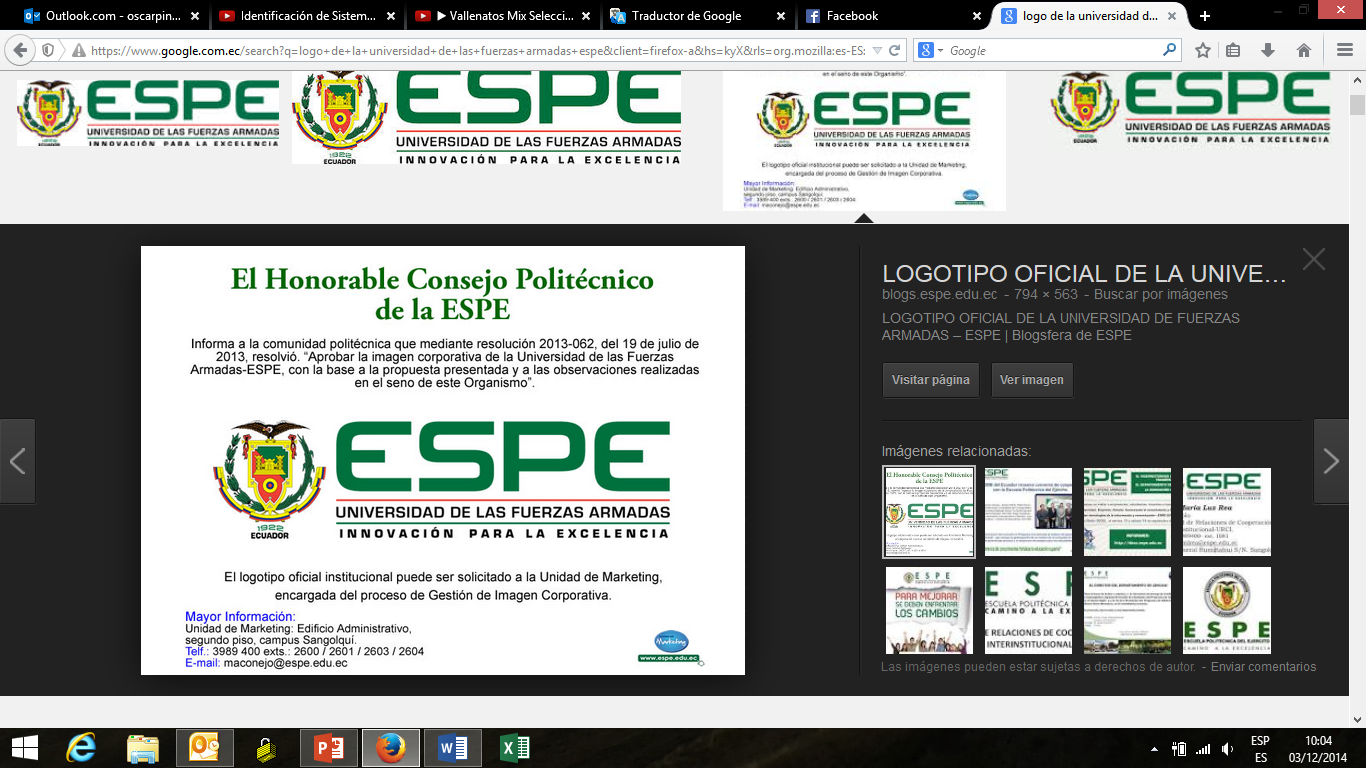 ESPE – RICHARD E. GUAMÁN L.– FEBRERO 2017
113
REPOTENCIACIÓN MÁQUINA INYECTORA VAN DORN MODELO 150-RS-8F
Conclusiones
Se diseñó e implementó un algoritmo para el PLC capaz de cubrir con las necesidades del proceso de Inyección de plástico.
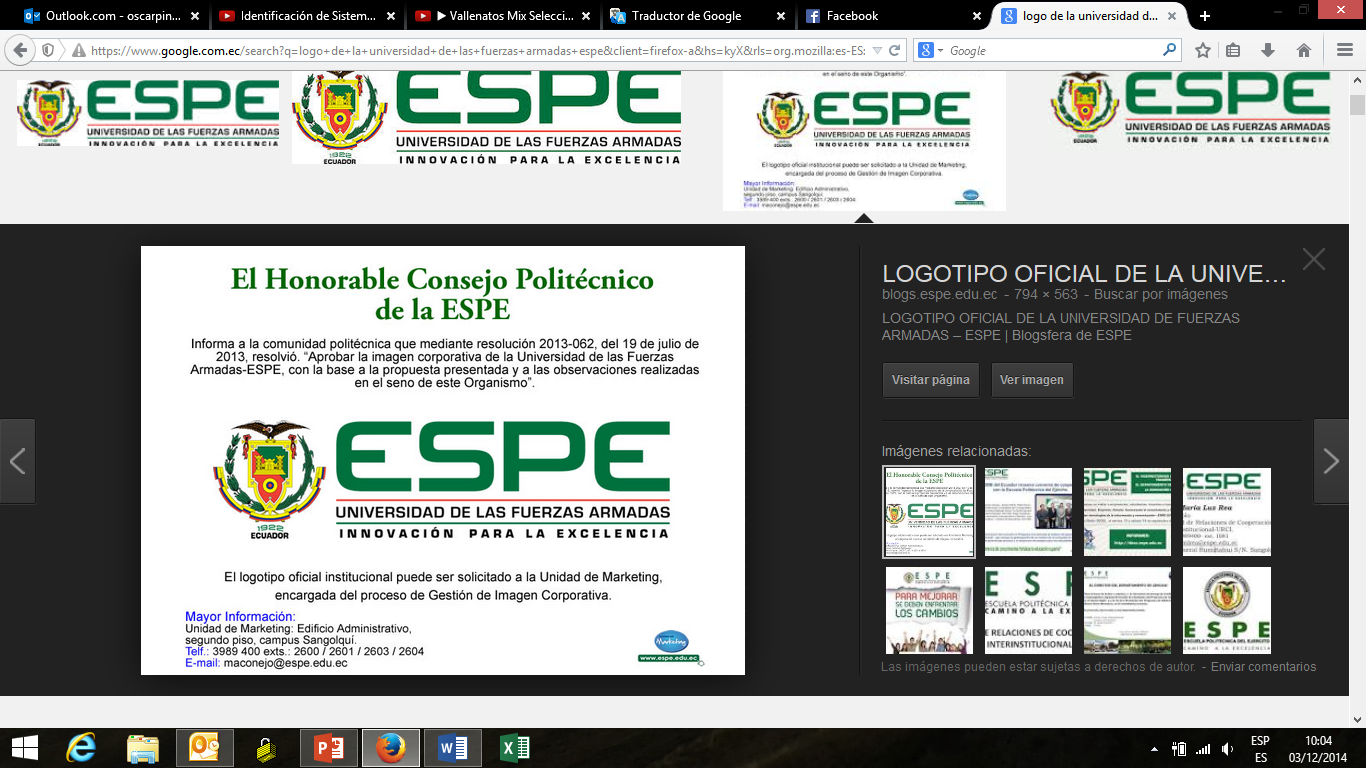 ESPE – RICHARD E. GUAMÁN L.– FEBRERO 2017
114
REPOTENCIACIÓN MÁQUINA INYECTORA VAN DORN MODELO 150-RS-8F
Conclusiones
Se implementó un HMI sencillo e intuitivo para el operador de la máquina, permitiendo una configuración sencilla de los tiempos para el cumplimiento del proceso.
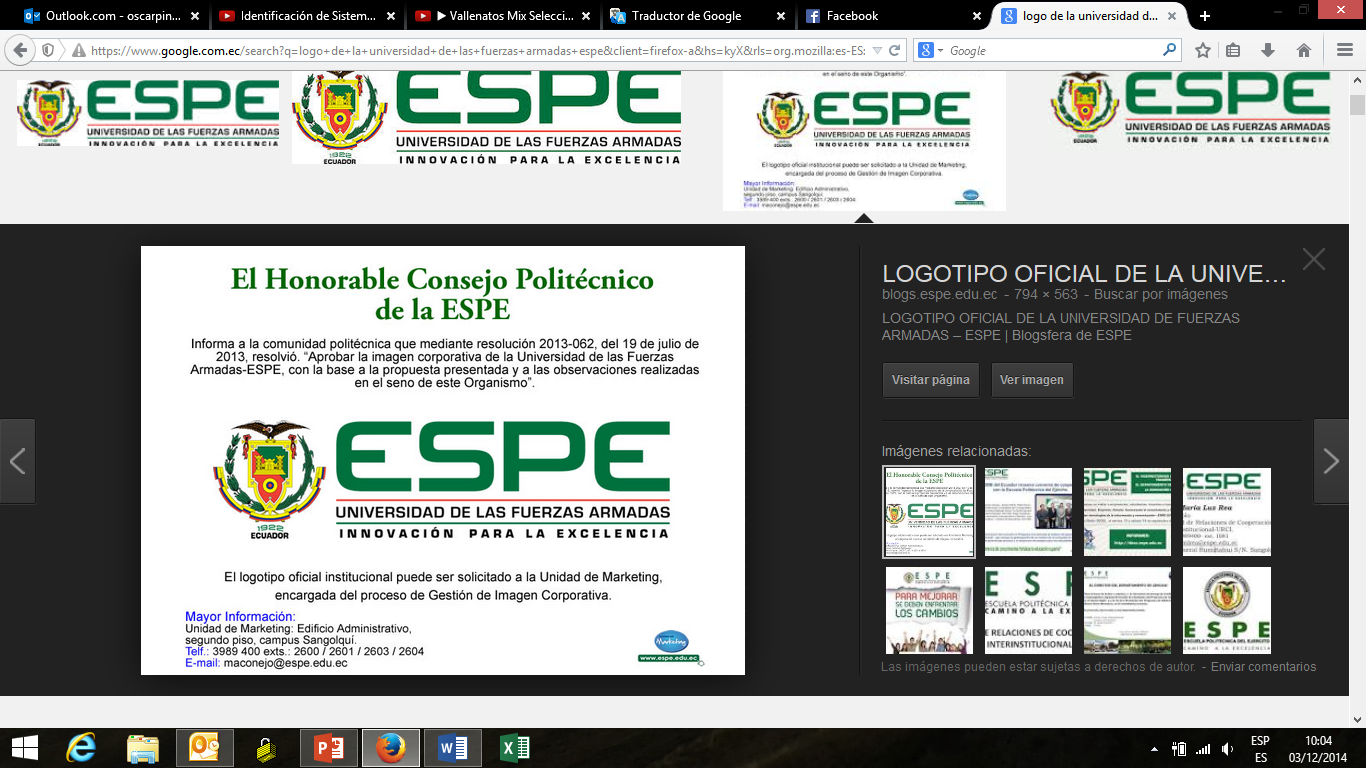 ESPE – RICHARD E. GUAMÁN L.– FEBRERO 2017
115
REPOTENCIACIÓN MÁQUINA INYECTORA VAN DORN MODELO 150-RS-8F
Conclusiones
Se realizó un análisis de resultados para comprobar el funcionamiento y operatividad de la máquina VAN DORN y de los componentes que la componen.
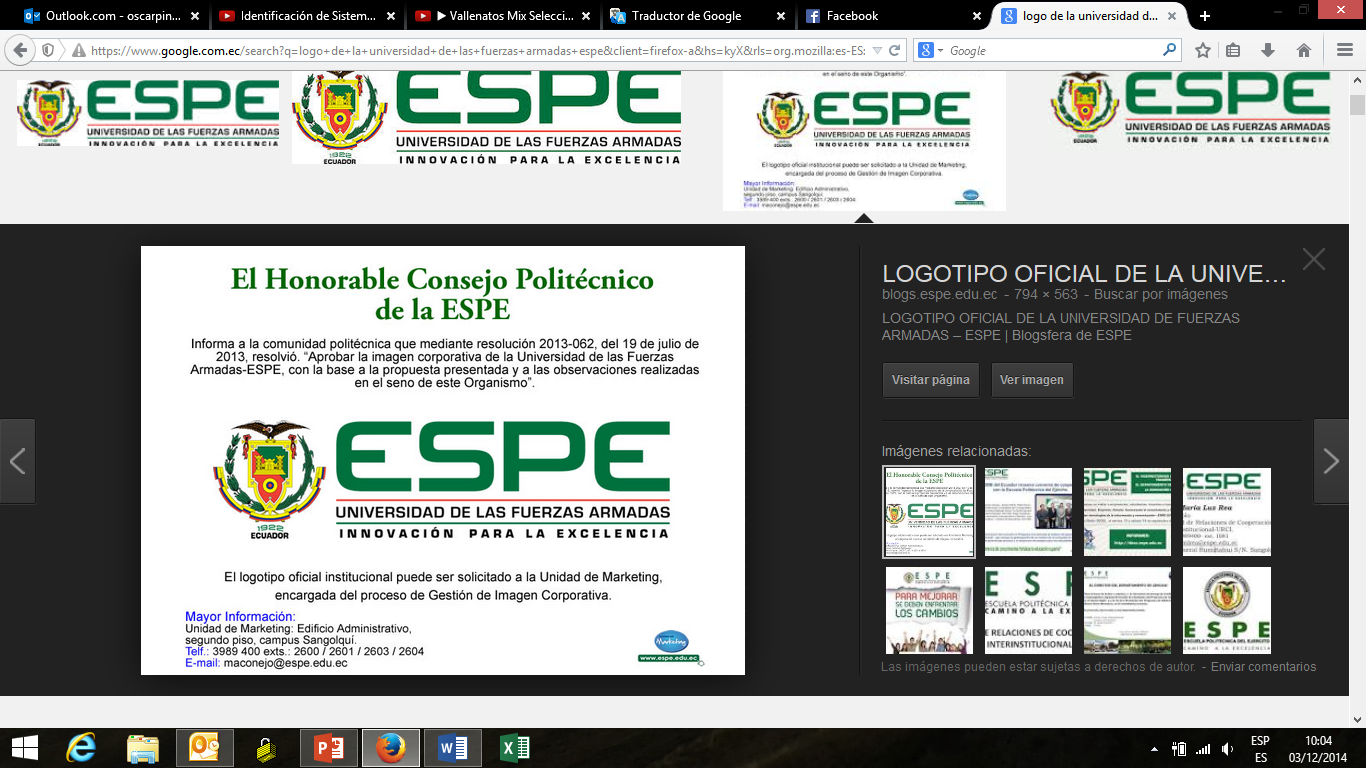 ESPE – RICHARD E. GUAMÁN L.– FEBRERO 2017
116
REPOTENCIACIÓN MÁQUINA INYECTORA VAN DORN MODELO 150-RS-8F
Conclusiones
Se documentó en manuales, planos y diagramas el proceso de repotenciación para Inyección de plástico llevado a cabo usando la máquina VAN DORN Modelo 150-RS-8F de la empresa TECNITROQUEL S.A.
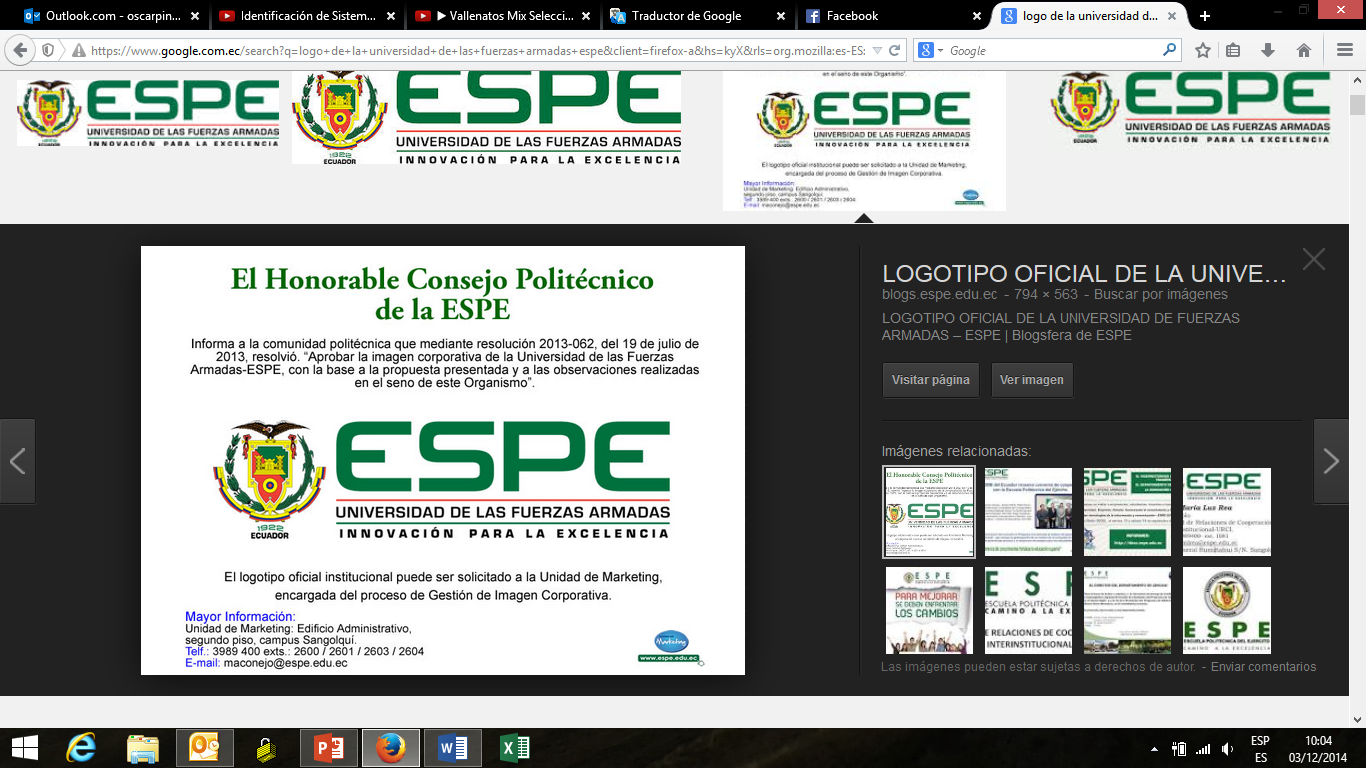 ESPE – RICHARD E. GUAMÁN L.– FEBRERO 2017
117
REPOTENCIACIÓN MÁQUINA INYECTORA VAN DORN MODELO 150-RS-8F
Recomendaciones
Implementar un algoritmo para el proceso semi-automático que permita la calibración de la máquina de manera más sencilla.
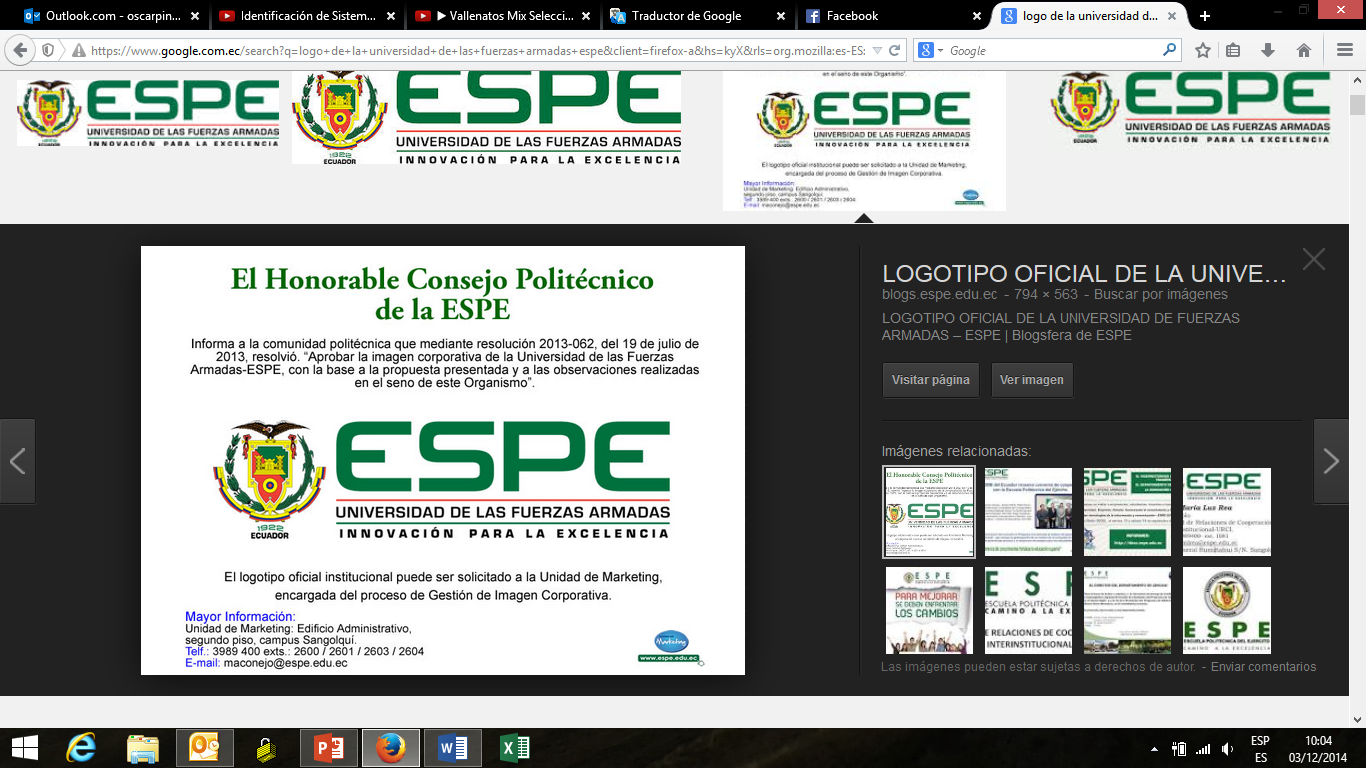 ESPE – RICHARD E. GUAMÁN L.– FEBRERO 2017
118
REPOTENCIACIÓN MÁQUINA INYECTORA VAN DORN MODELO 150-RS-8F
Recomendaciones
Verificar que al poner en marcha la máquina la tolva de materia prima se encuentre llena para evitar problemas de operación.
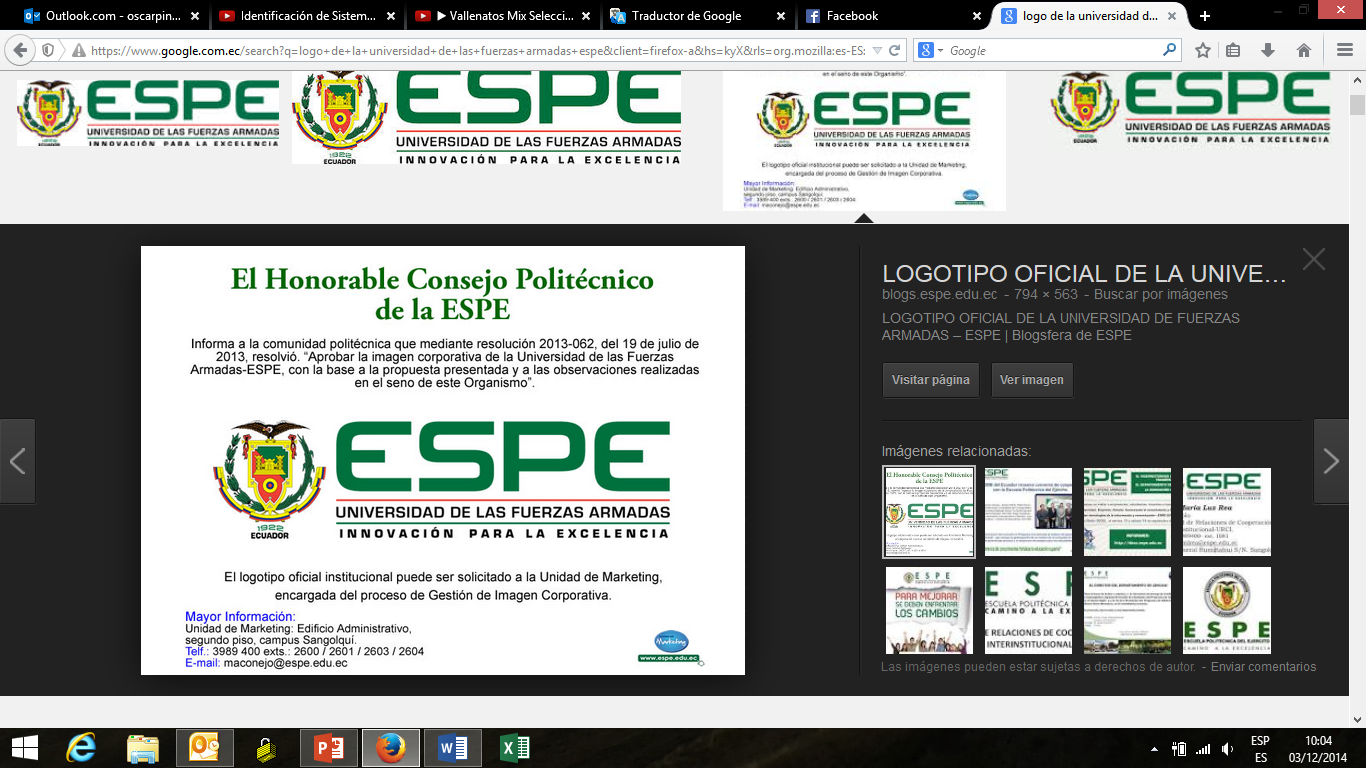 ESPE – RICHARD E. GUAMÁN L.– FEBRERO 2017
119
REPOTENCIACIÓN MÁQUINA INYECTORA VAN DORN MODELO 150-RS-8F
Recomendaciones
Realizar mantenimientos periódicos en la máquina para preservar el correcto funcionamiento de los componentes de la máquina VAN DORN.
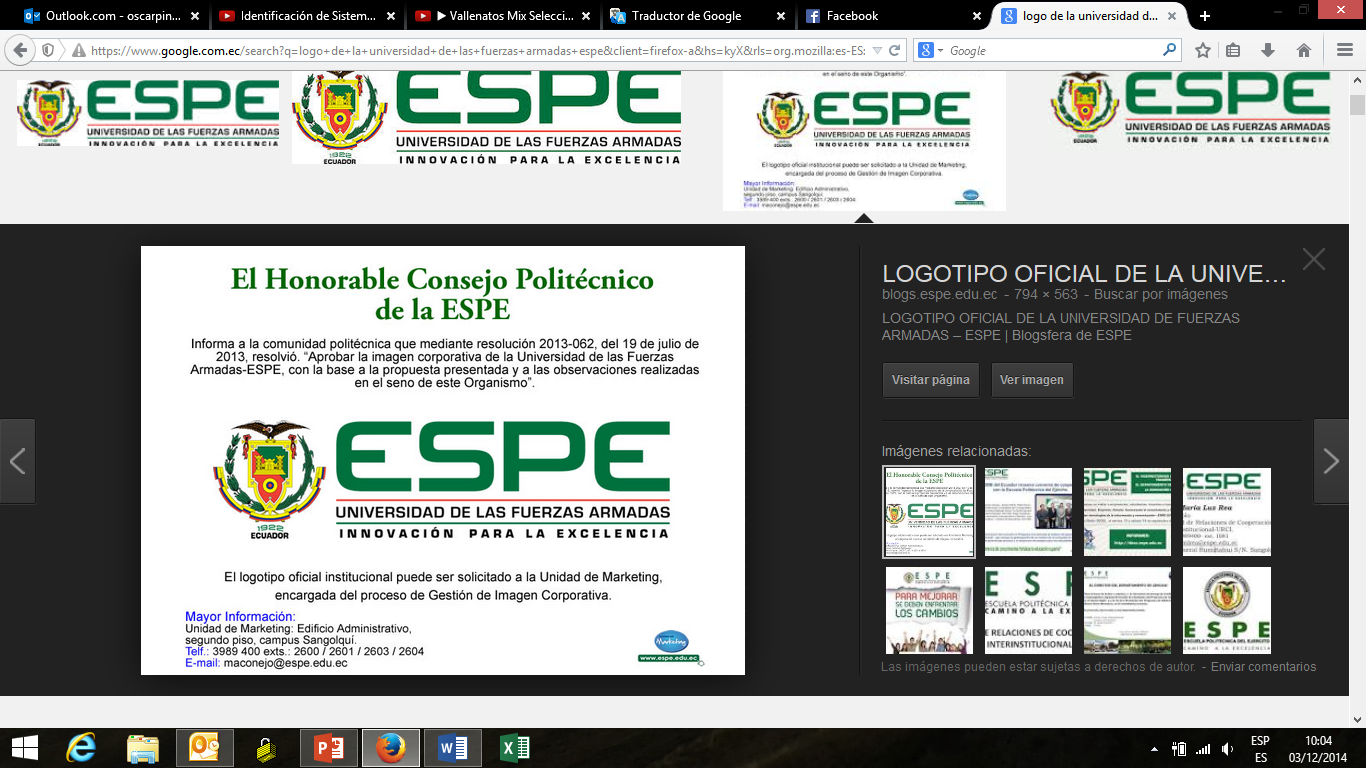 ESPE – RICHARD E. GUAMÁN L.– FEBRERO 2017
120
REPOTENCIACIÓN MÁQUINA INYECTORA VAN DORN MODELO 150-RS-8F
Recomendaciones
Durante la ejecución del proceso evitar el contacto físico con el cilindro y otros componentes de la máquina para evitar quemaduras y accidentes debido a la temperatura con la que opera la máquina y la potencia de los componentes electromecánicos.
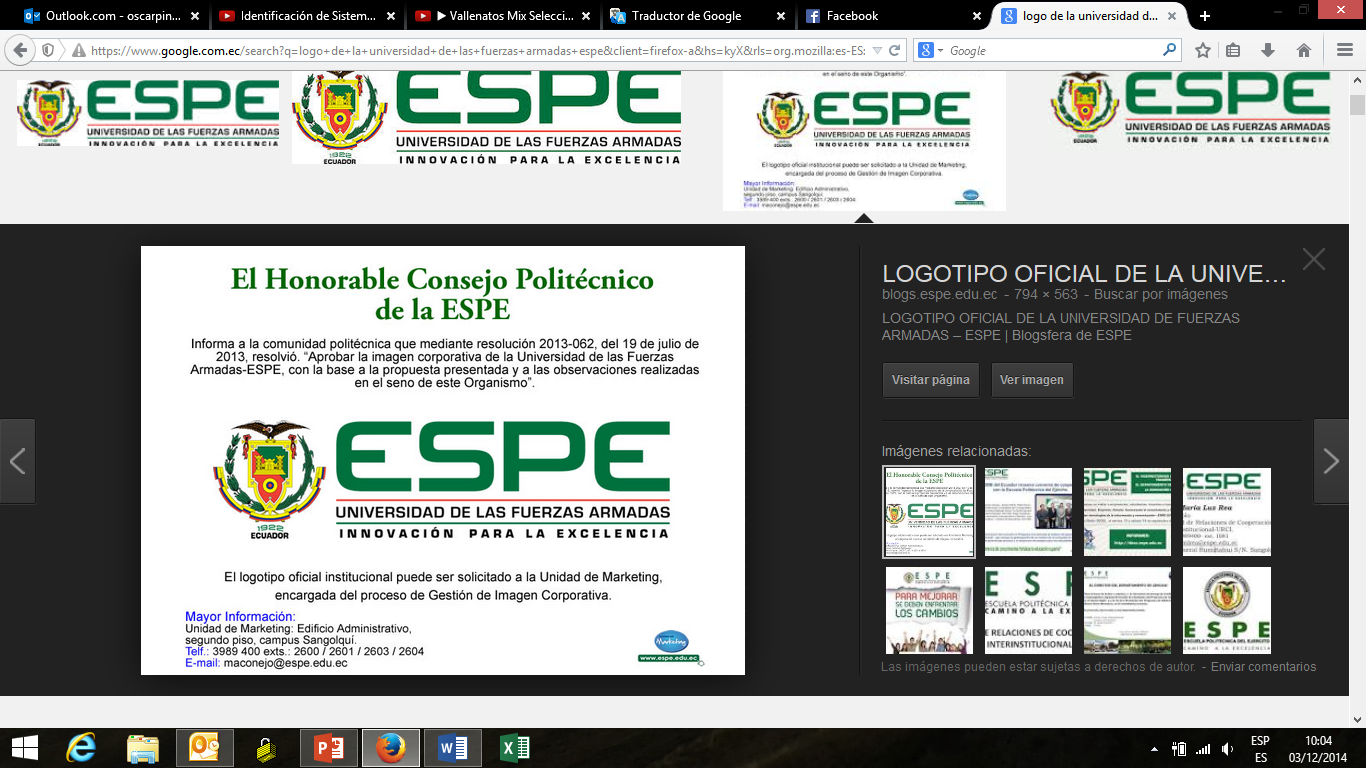 ESPE – RICHARD E. GUAMÁN L.– FEBRERO 2017
121
REPOTENCIACIÓN MÁQUINA INYECTORA VAN DORN MODELO 150-RS-8F
Recomendaciones
Para corrección de fallas, operación y consultas sobre la máquina VAN DORN Modelo 150-RS-8F de la empresa TECNITROQUEL S.A., referirse al manual de usuario.
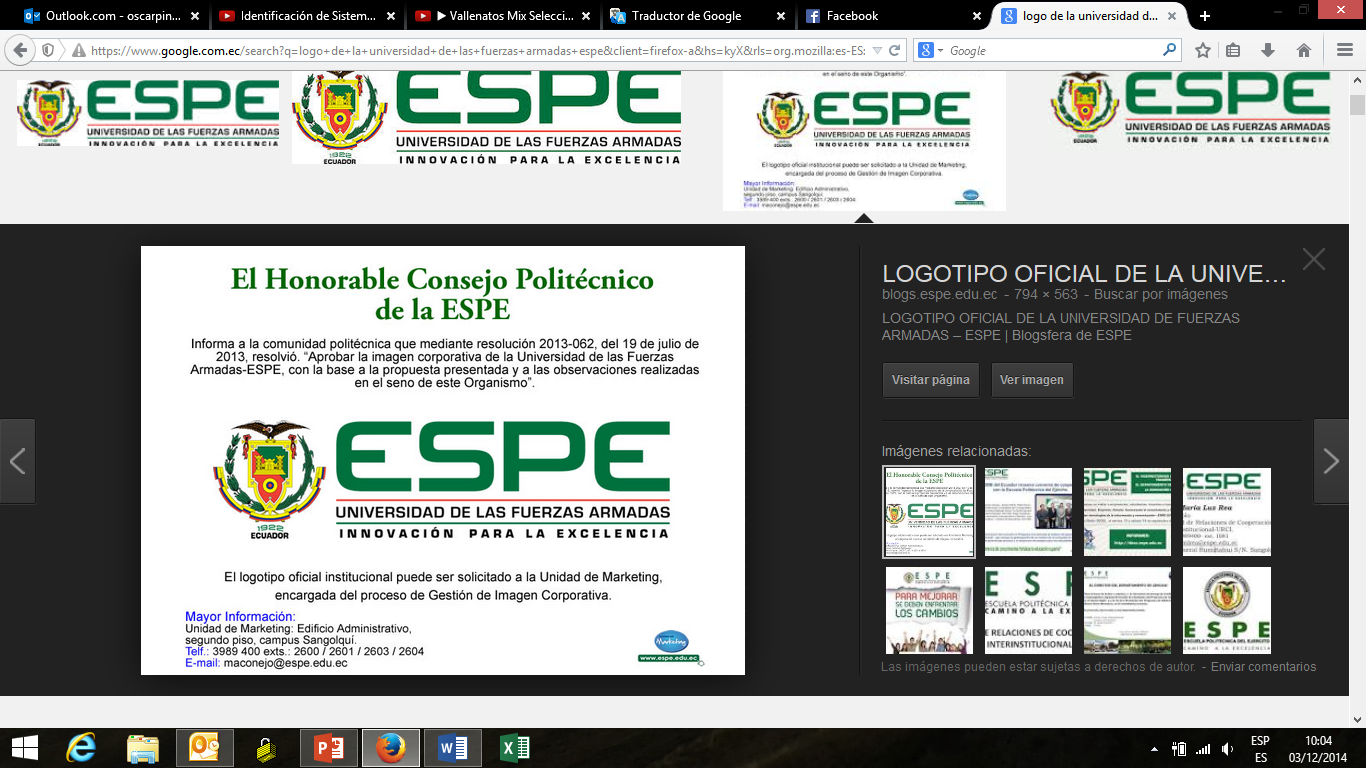 ESPE – RICHARD E. GUAMÁN L.– FEBRERO 2017
122
REPOTENCIACIÓN MÁQUINA INYECTORA VAN DORN MODELO 150-RS-8F
GRACIAS POR LA ATENCIÓN PRESTADA
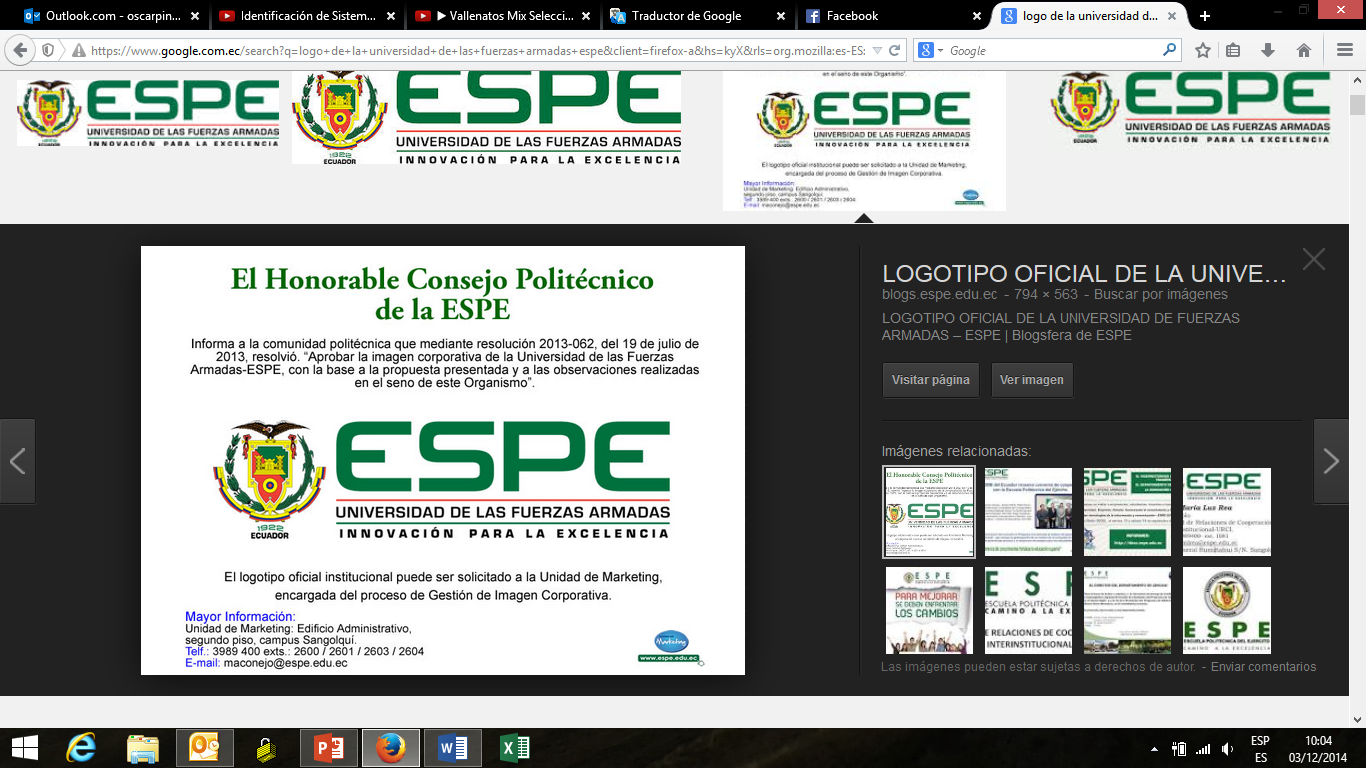 ESPE – RICHARD E. GUAMÁN L.– FEBRERO 2017
123